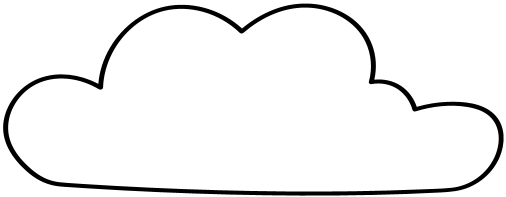 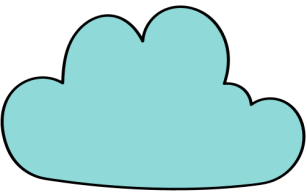 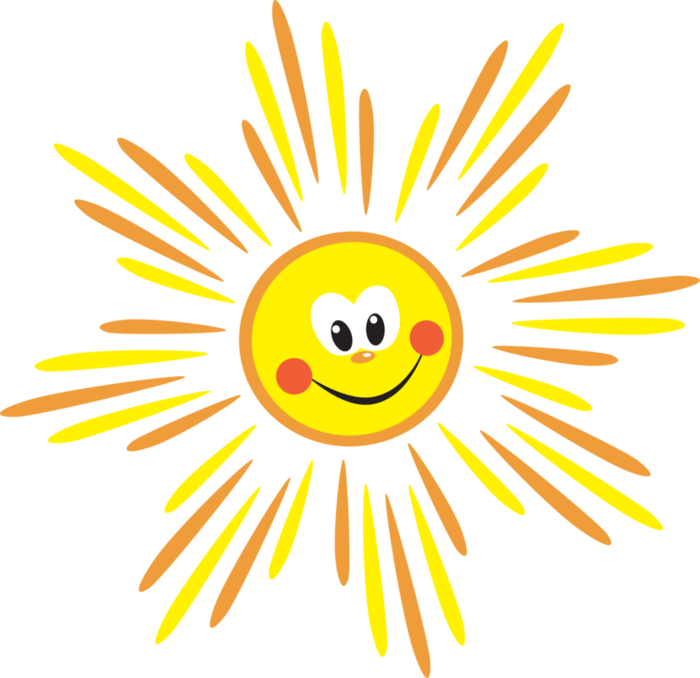 تبدأ حصتنا بعد لحظات..
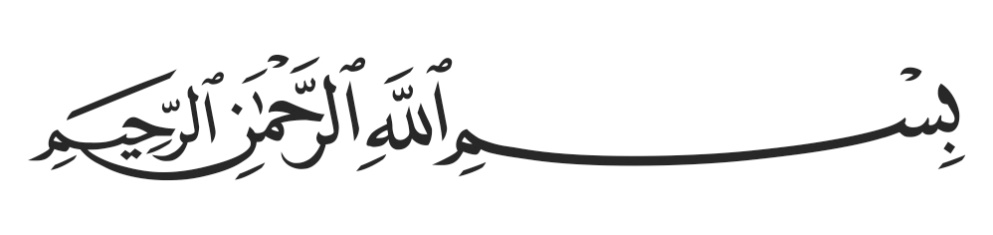 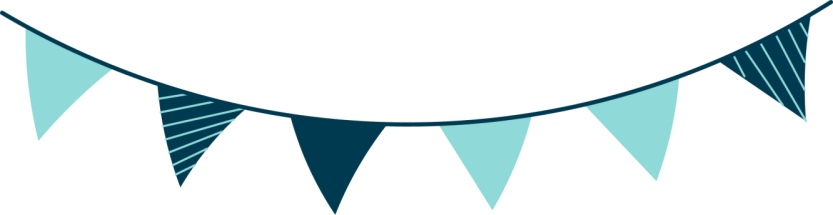 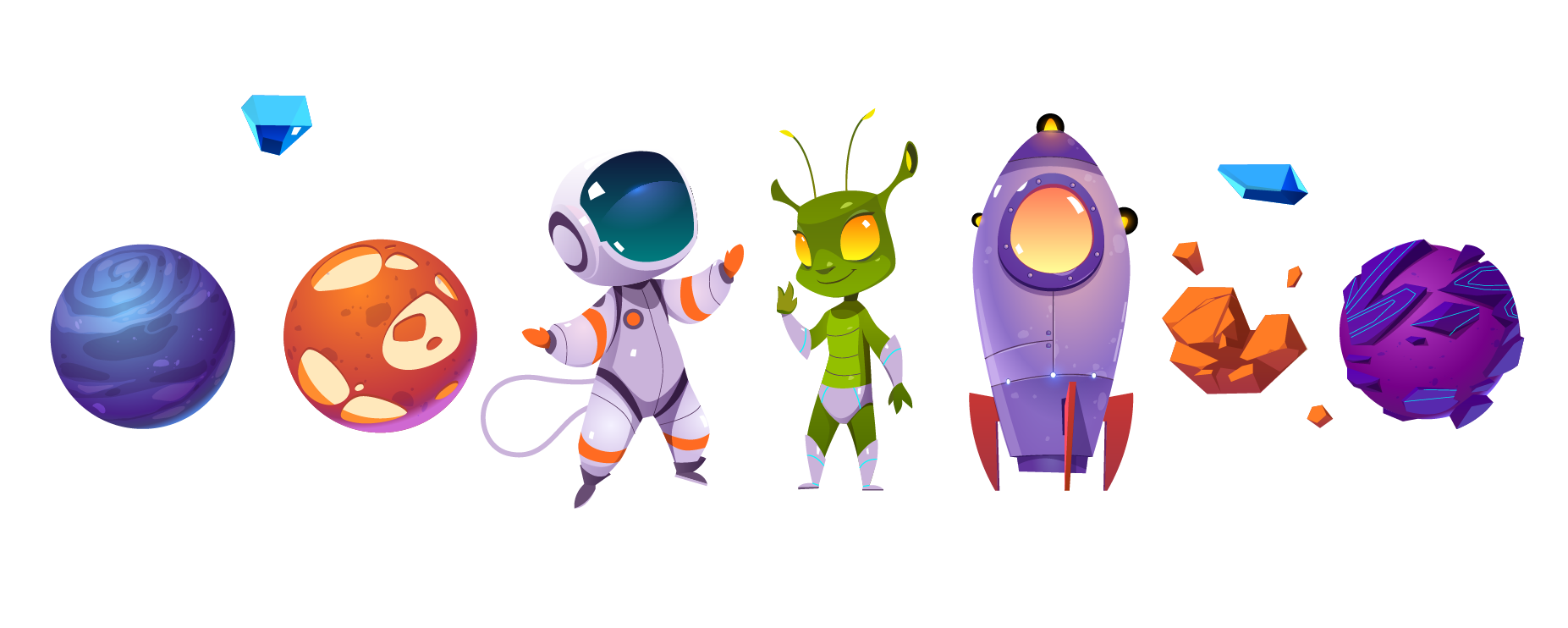 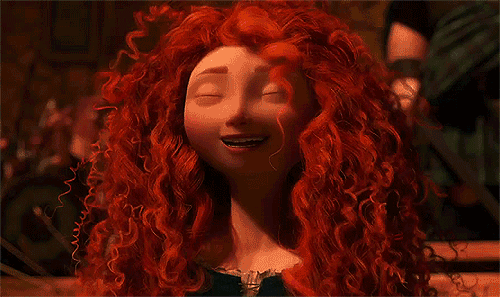 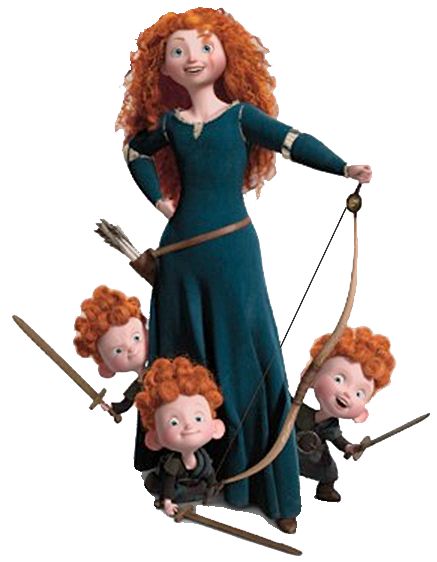 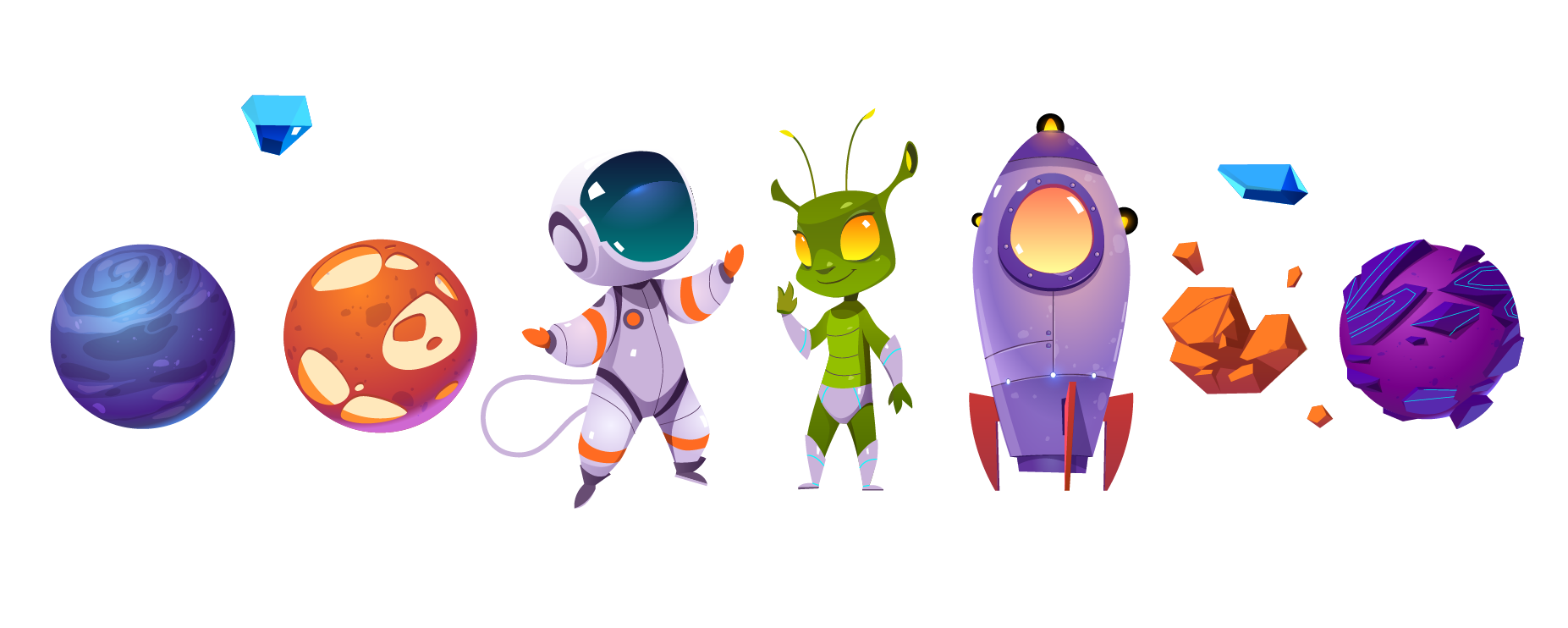 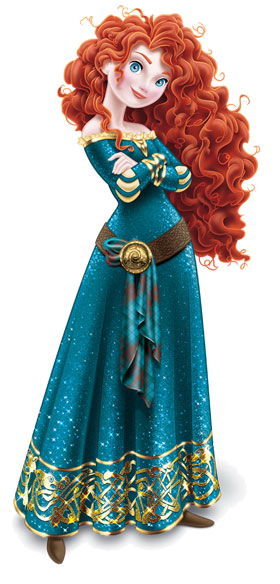 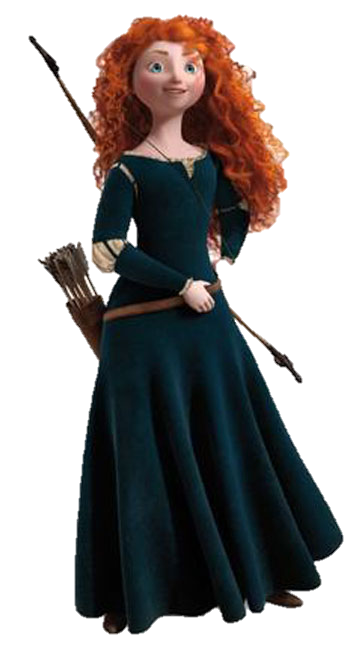 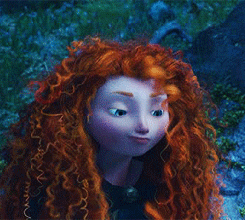 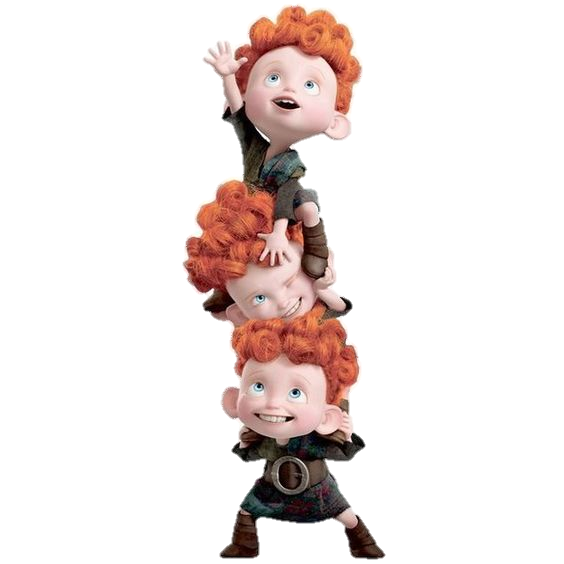 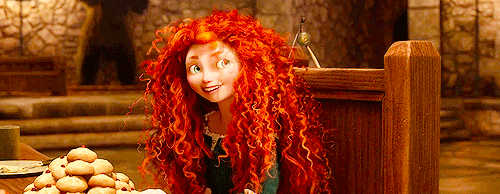 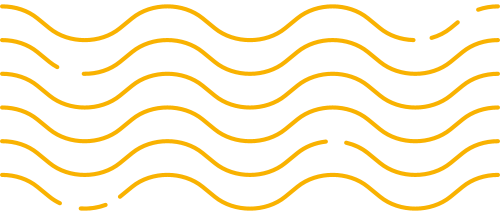 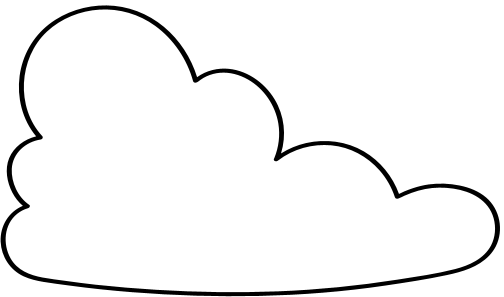 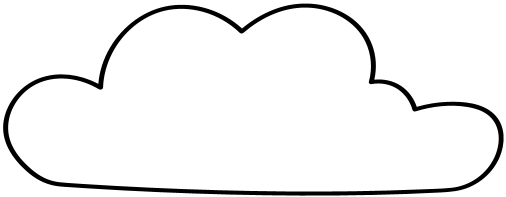 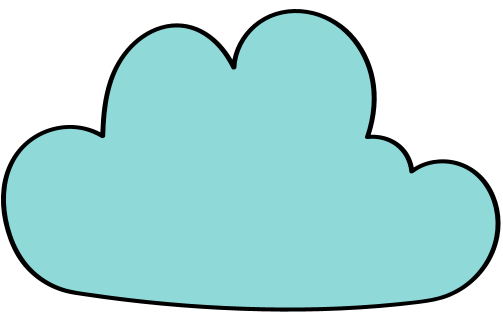 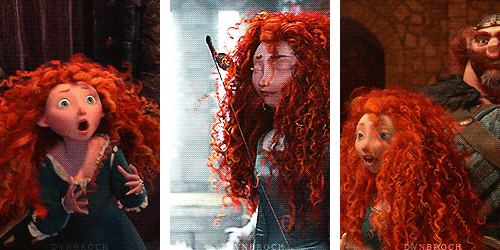 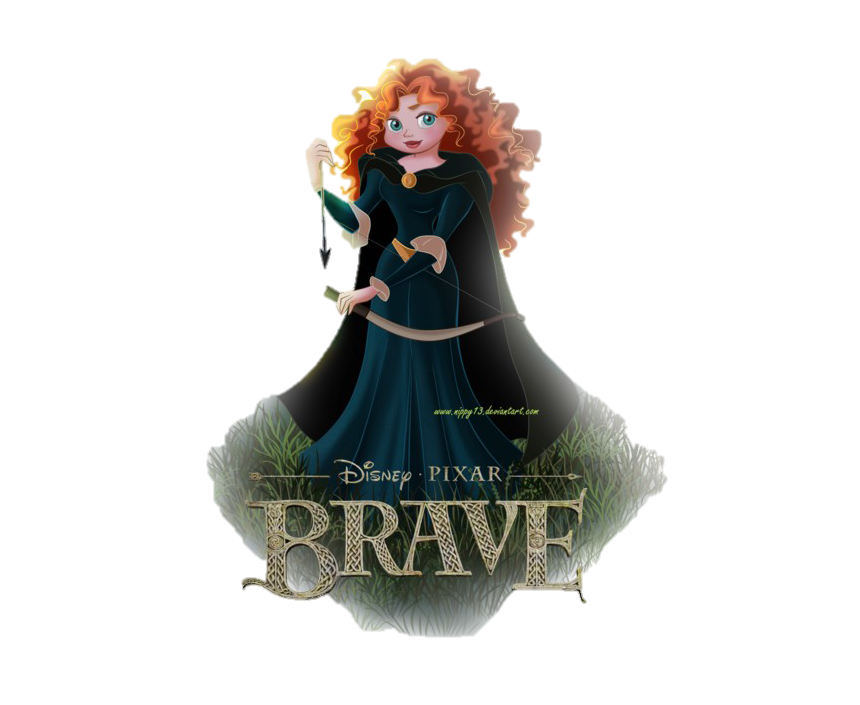 مع ميريدا بطلة الرماية
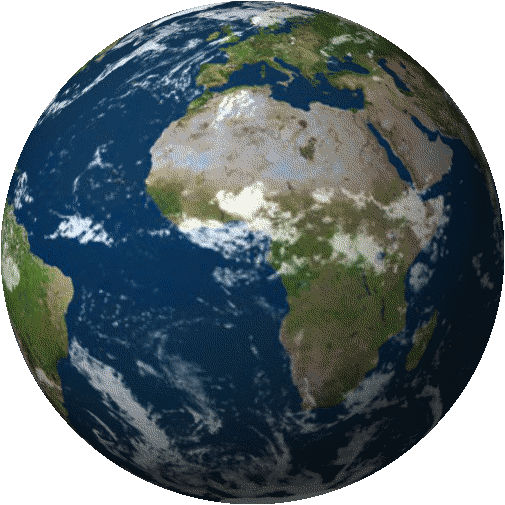 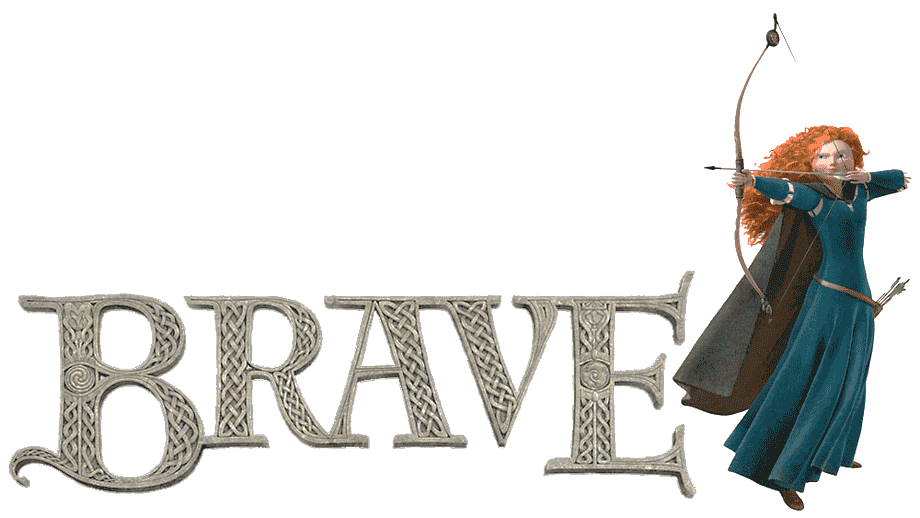 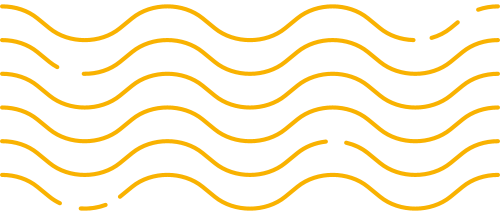 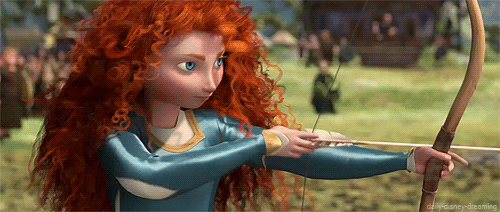 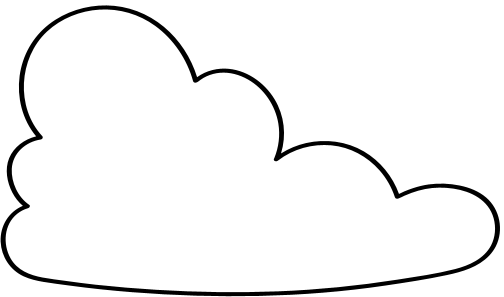 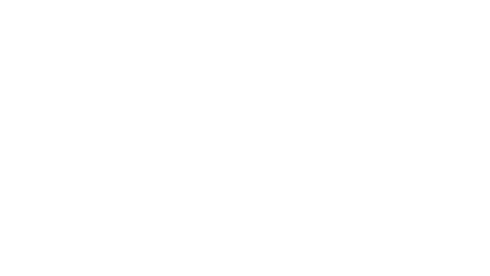 وقت الرياضيات مع 
( بطلة الرماية ميريدا ♥ )..
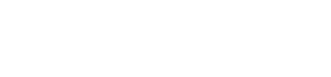 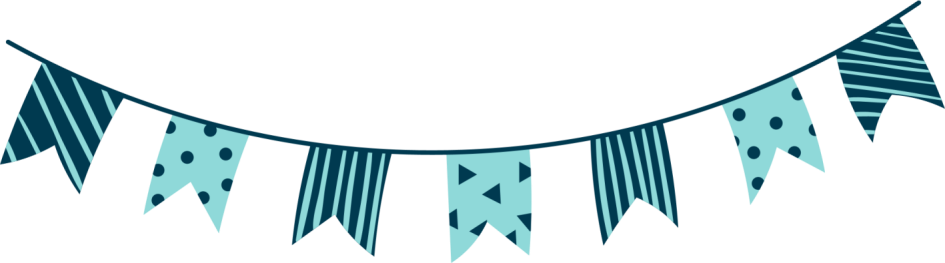 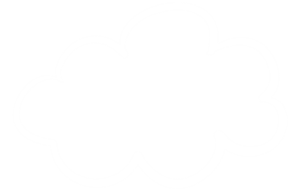 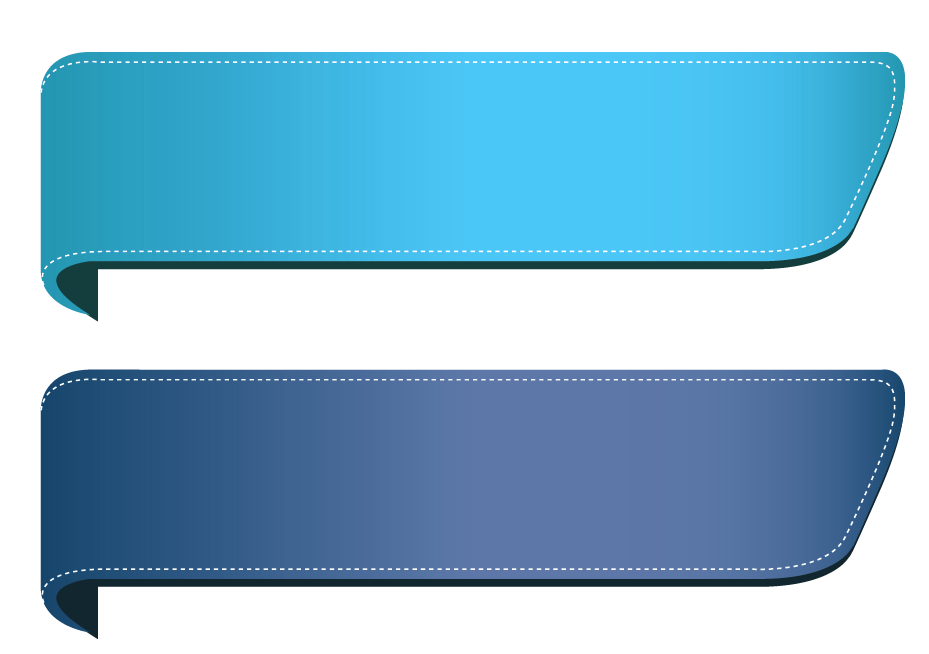 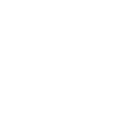 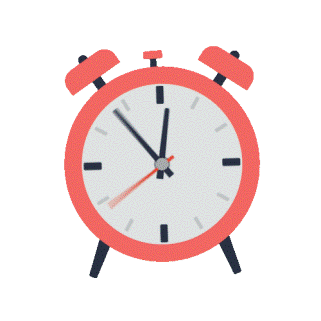 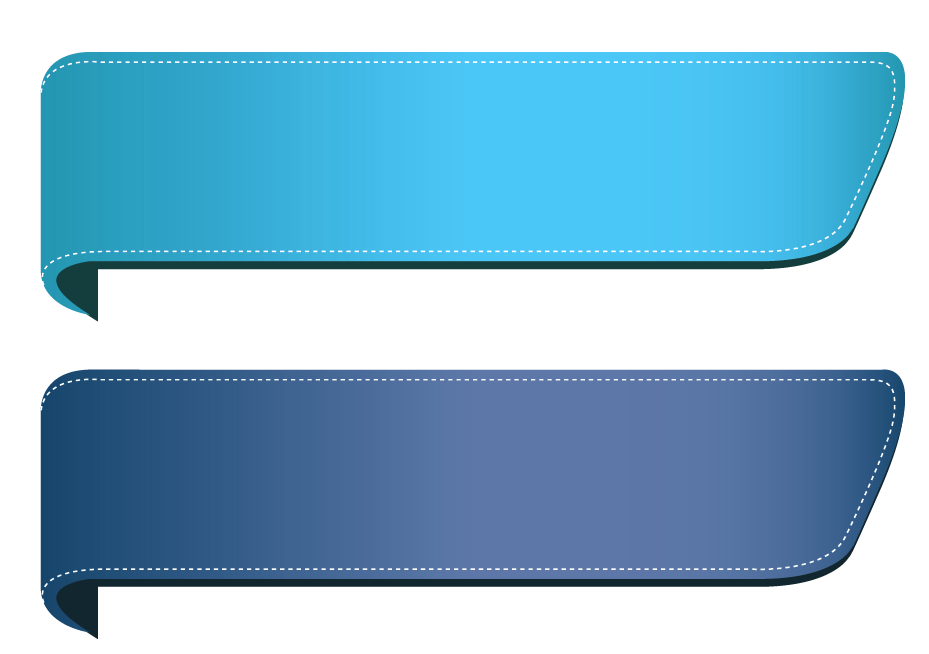 المادة: الرياضيات
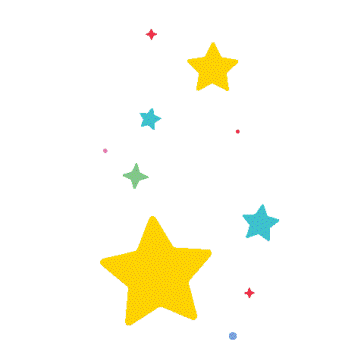 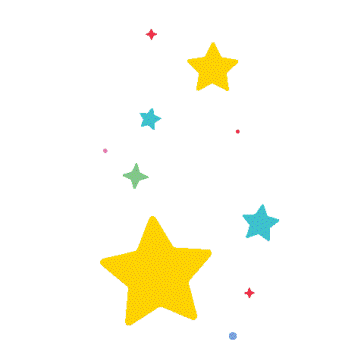 الاحد
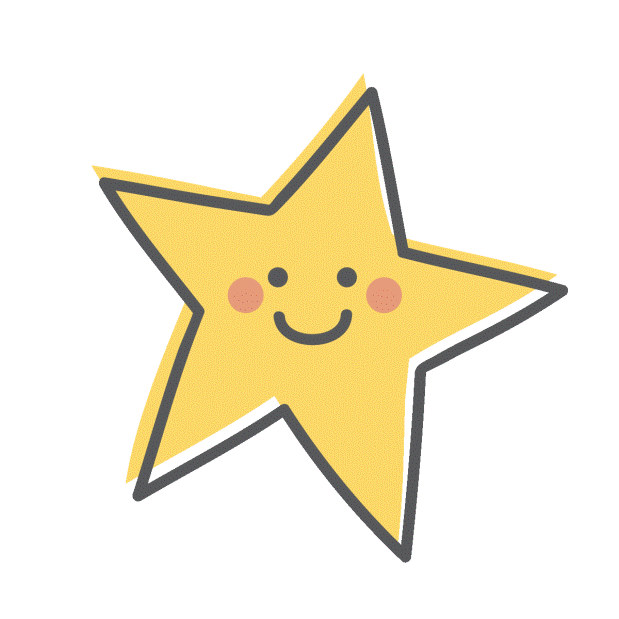 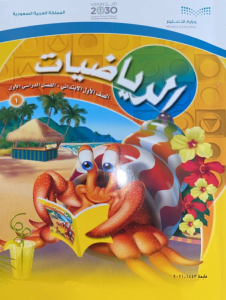 13-6-1443هـ
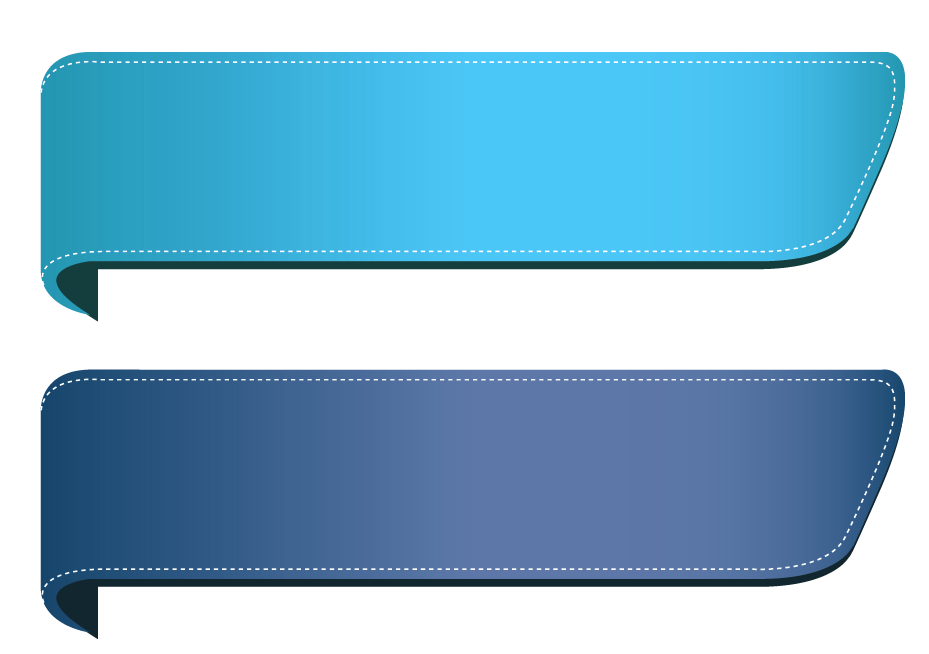 ص 134الى 137
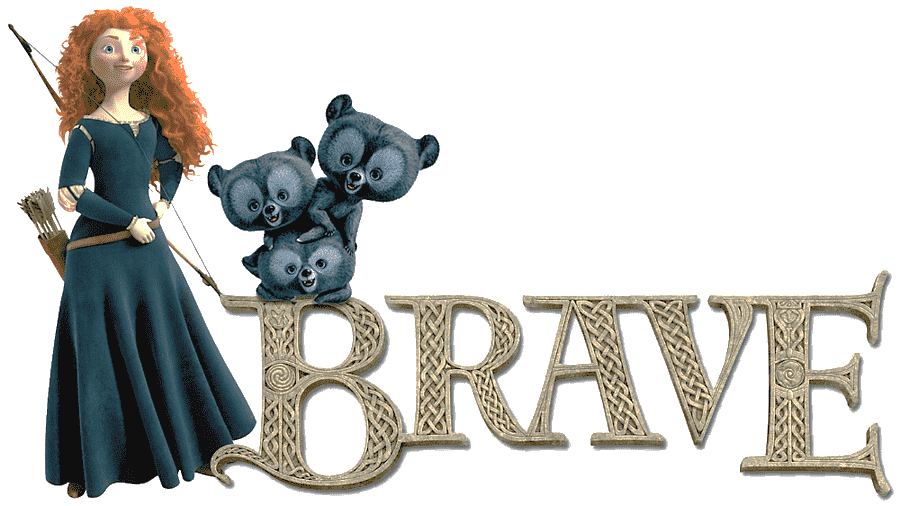 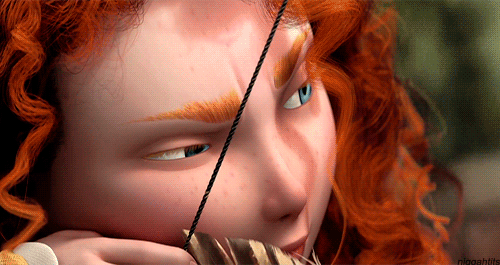 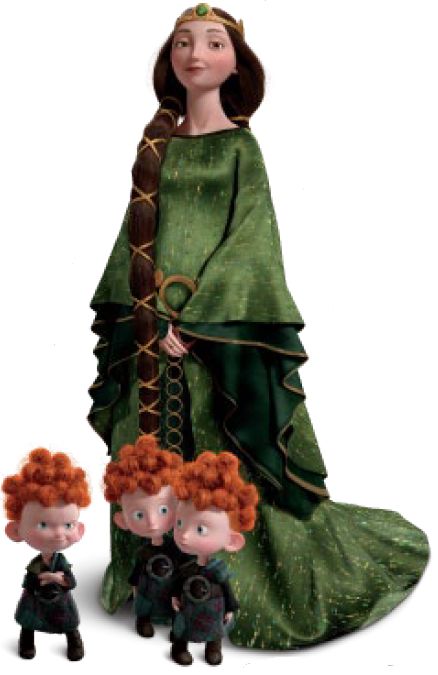 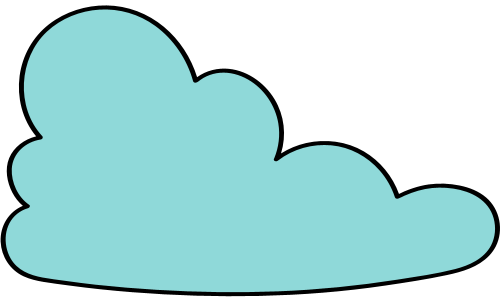 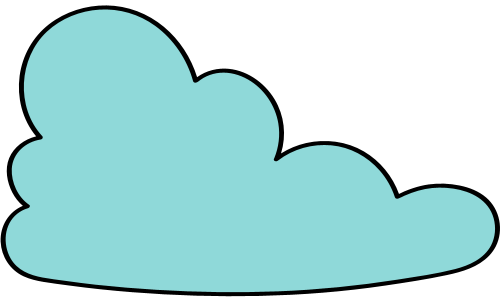 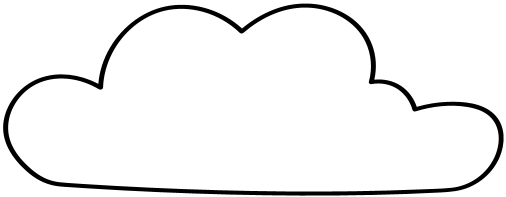 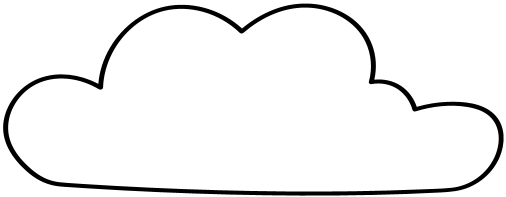 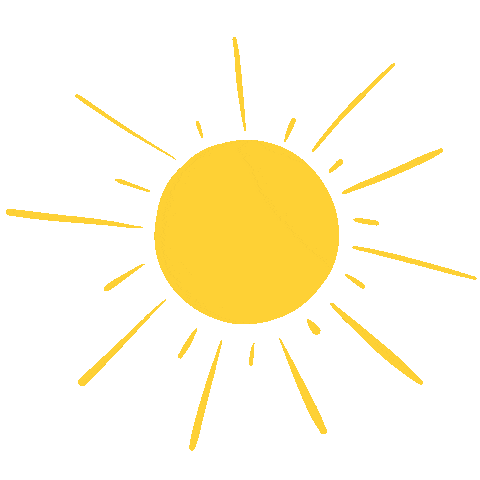 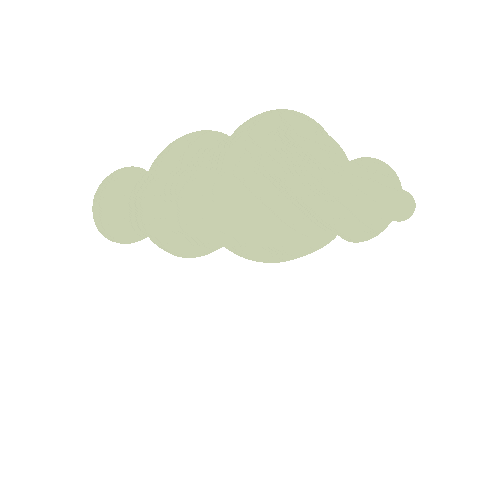 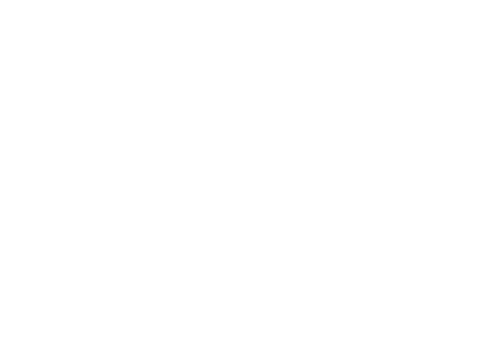 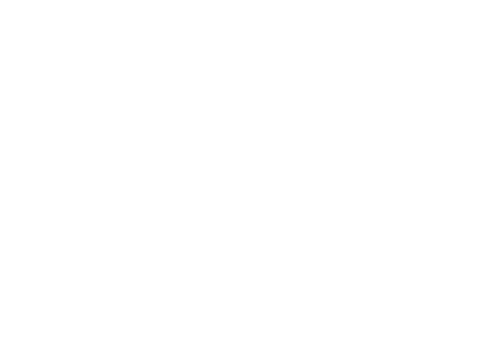 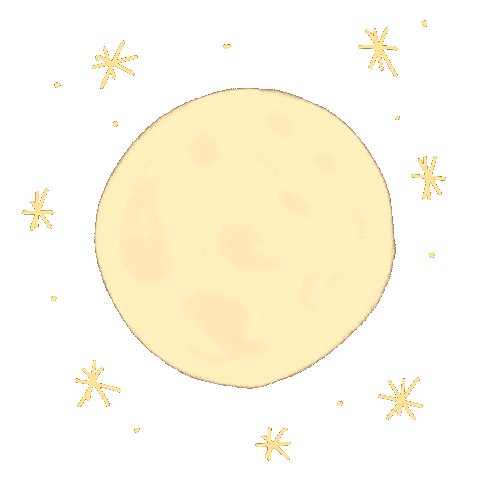 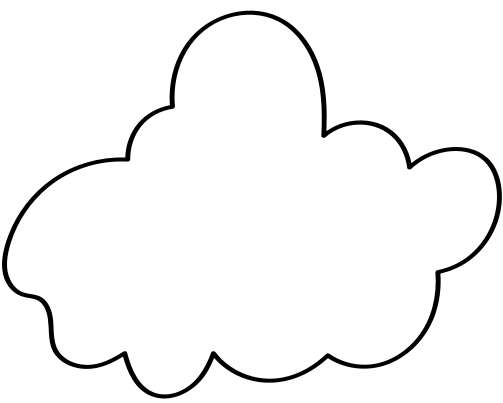 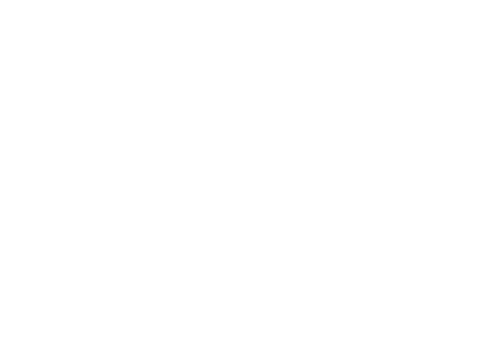 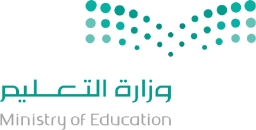 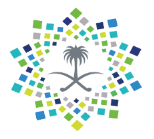 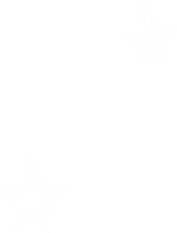 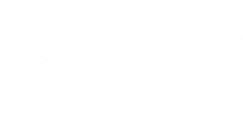 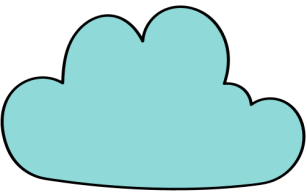 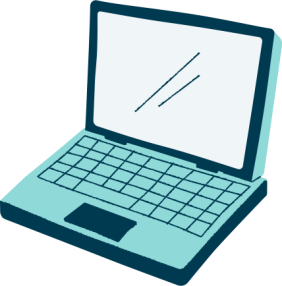 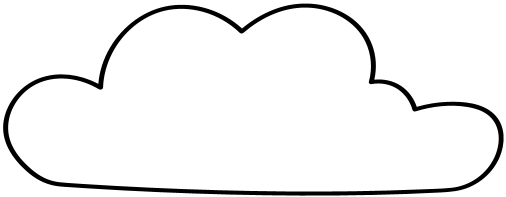 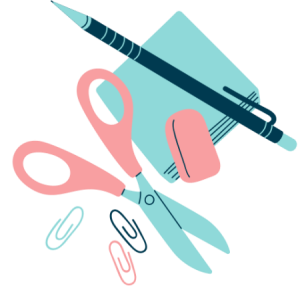 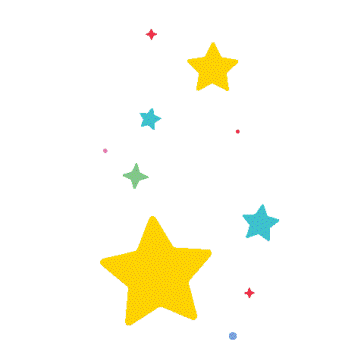 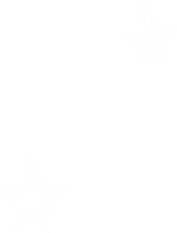 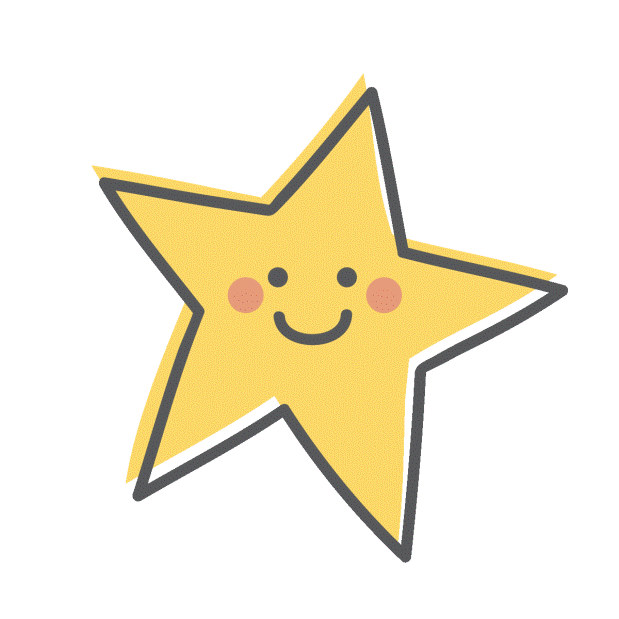 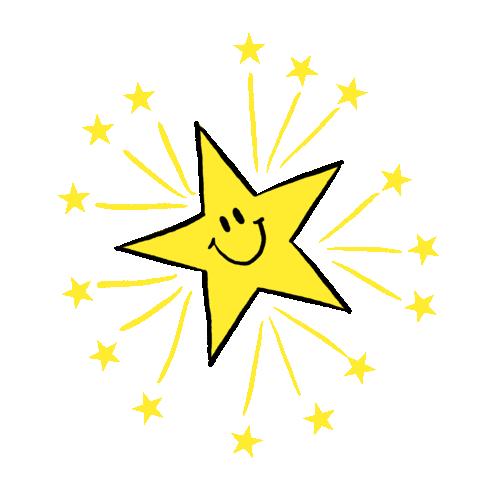 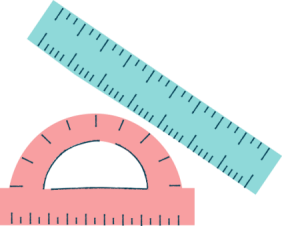 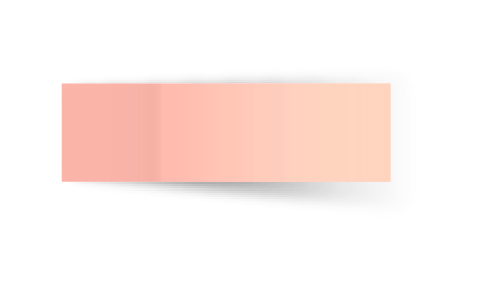 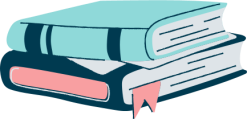 المادة 
الرياضيات
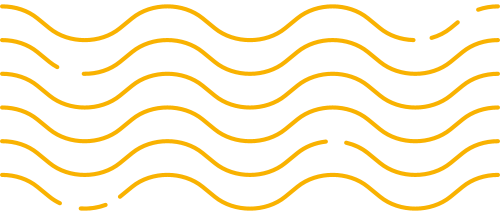 توكلنا على الله
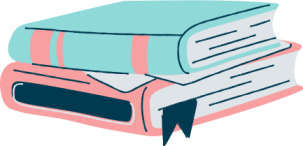 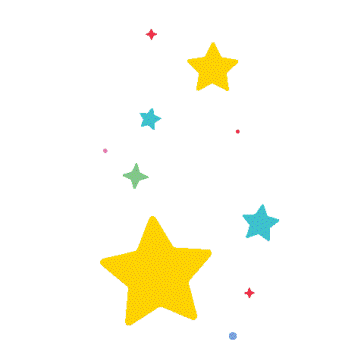 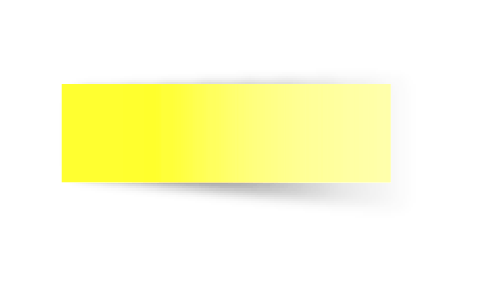 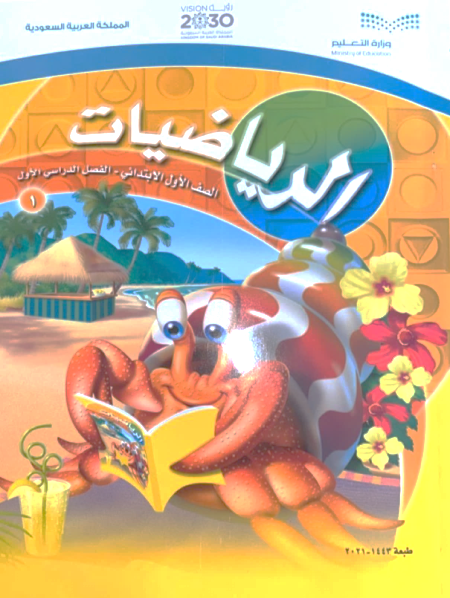 ص 134الى 137
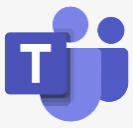 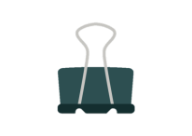 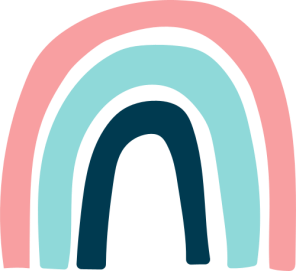 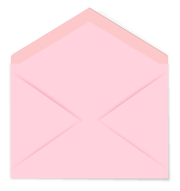 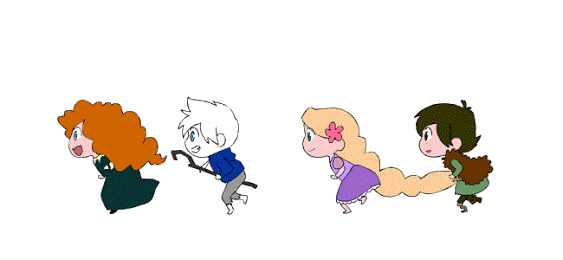 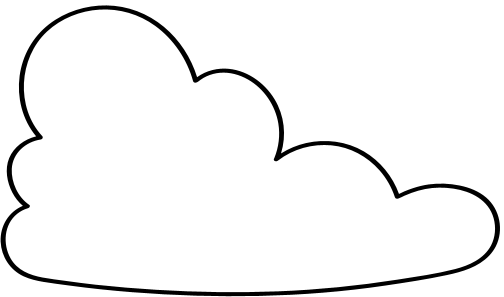 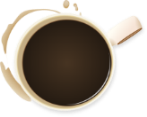 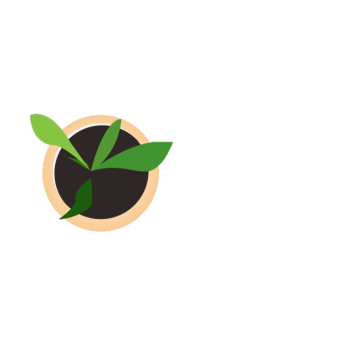 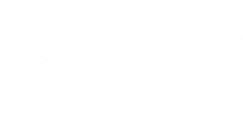 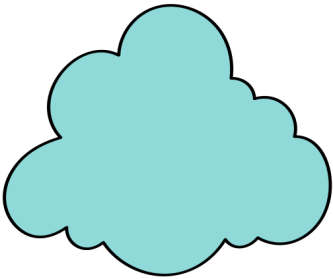 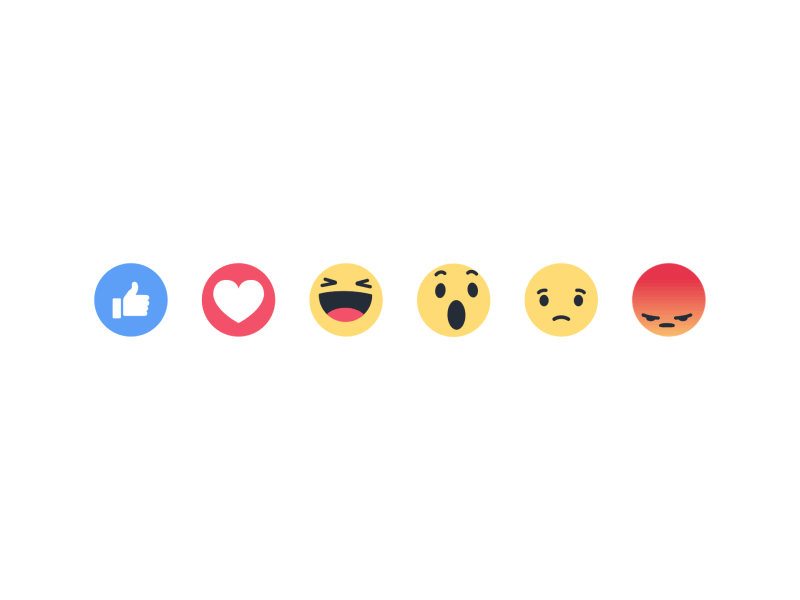 ماهو شعورك اليوم
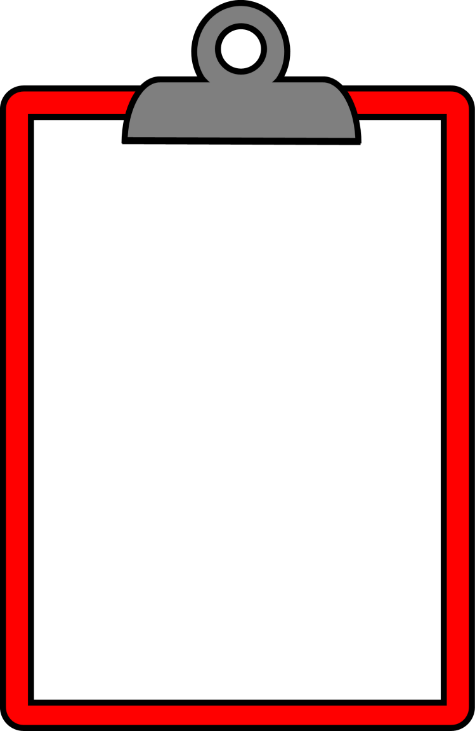 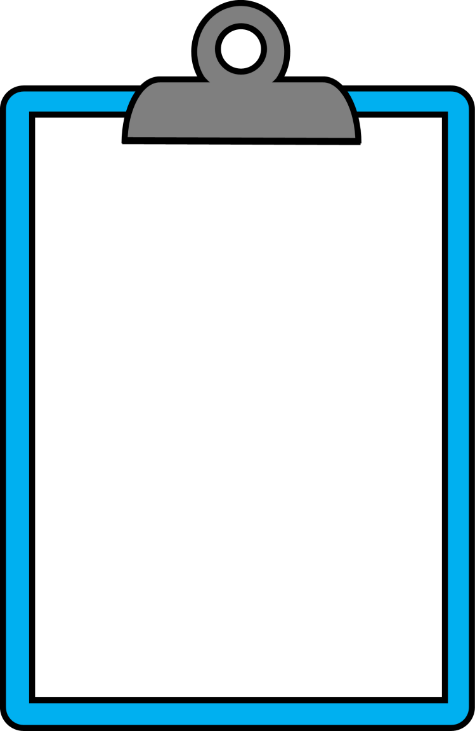 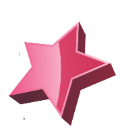 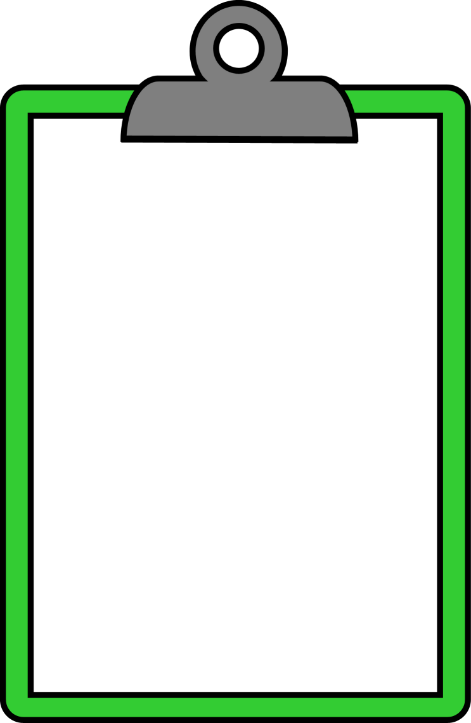 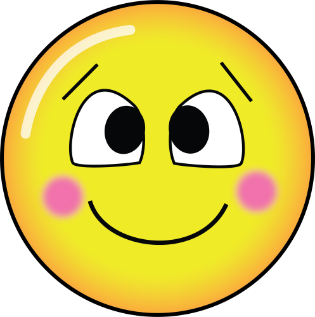 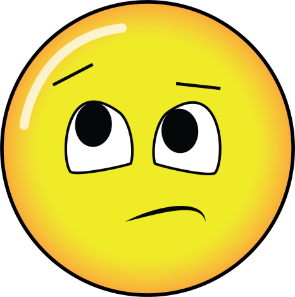 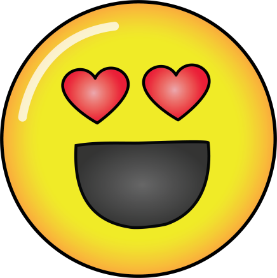 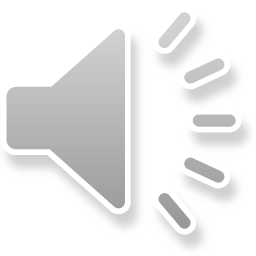 قوانين فصلنا الافتراضي
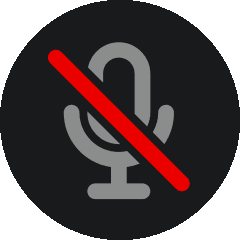 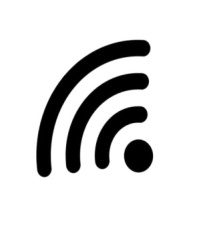 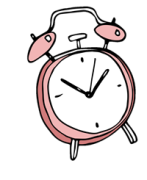 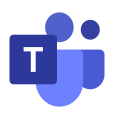 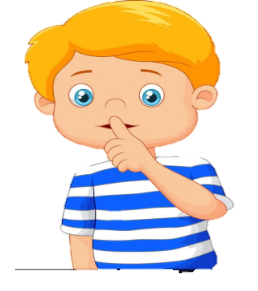 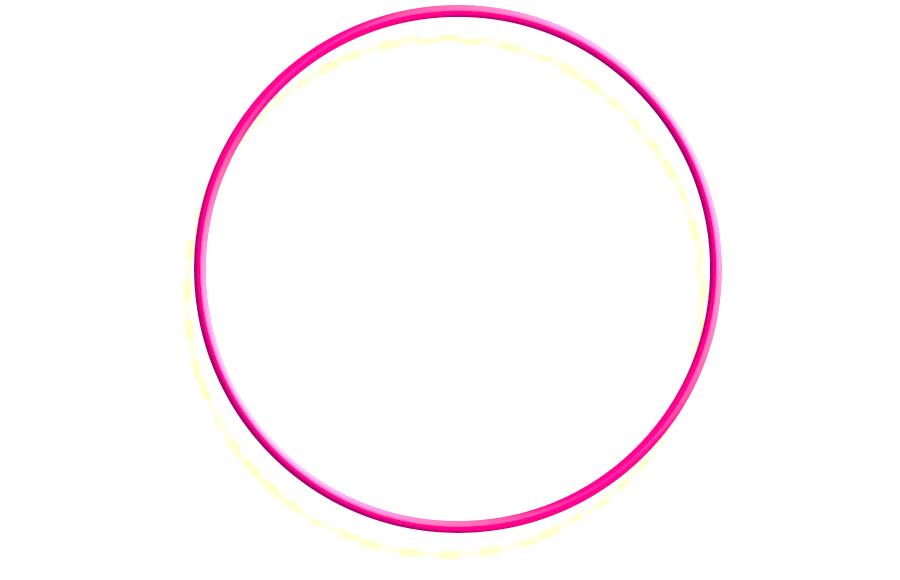 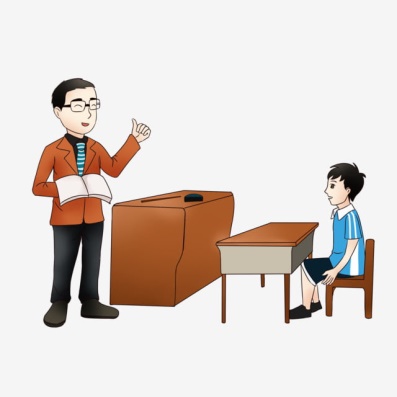 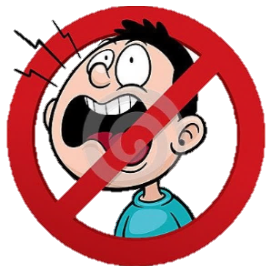 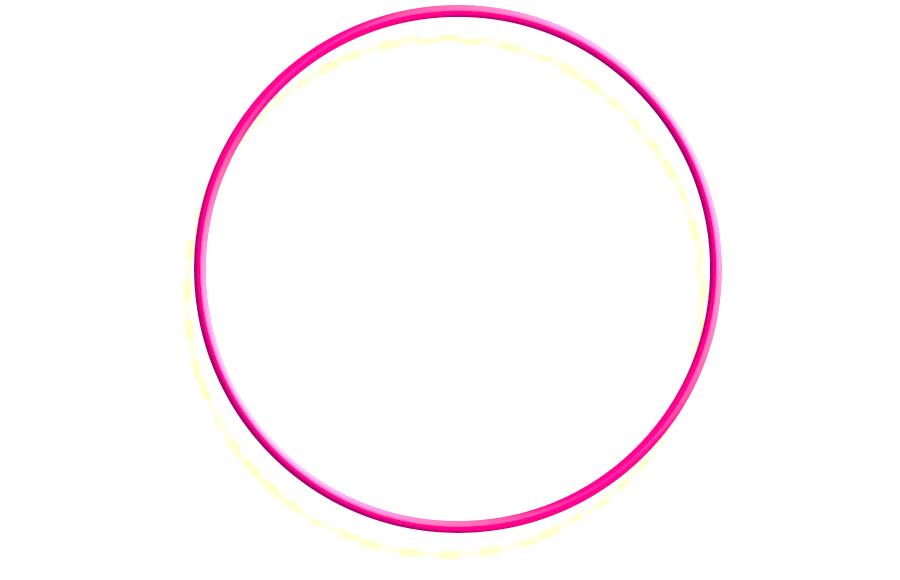 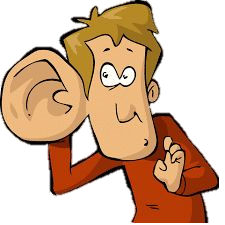 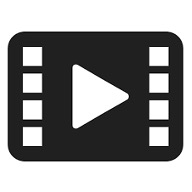 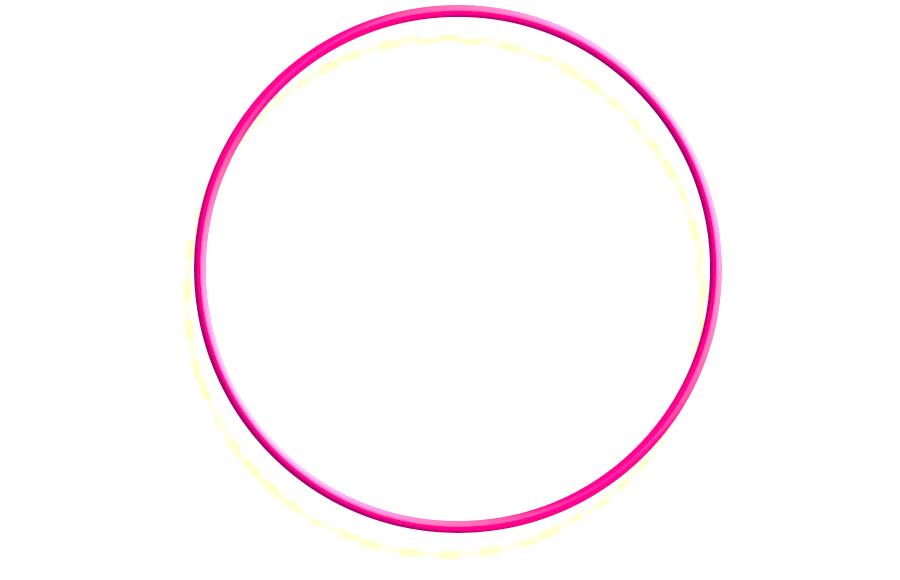 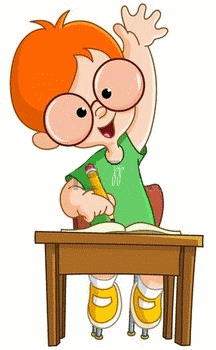 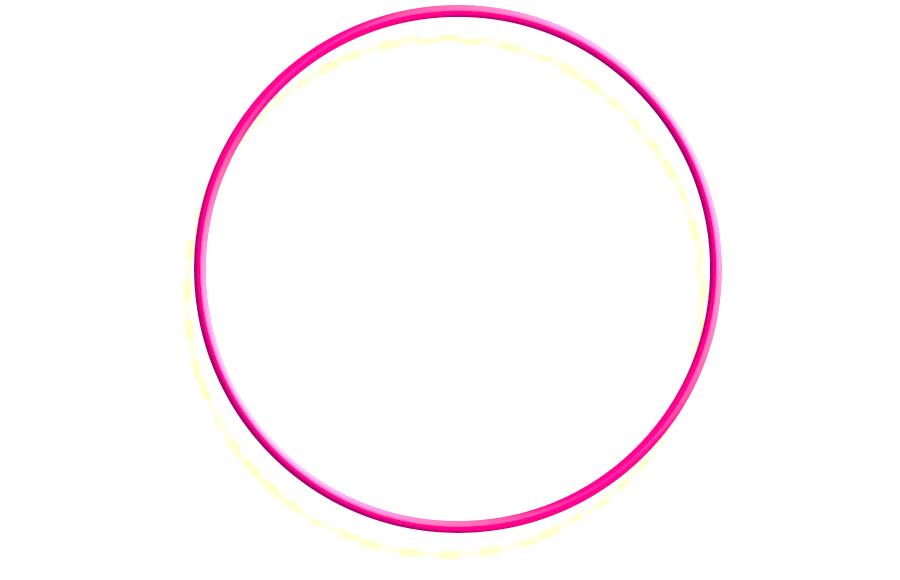 أَبْتَعِد عَنْ الضّجيج
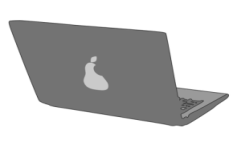 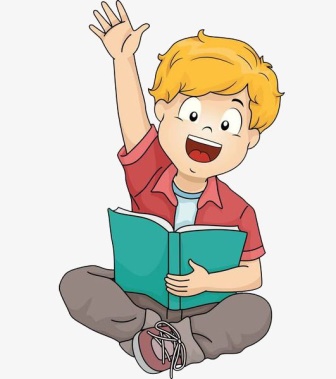 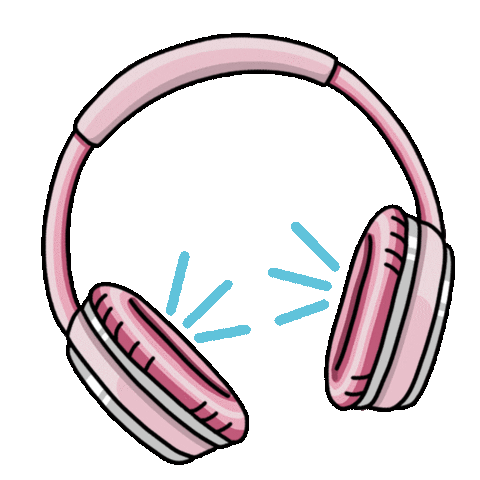 استمع إلى إجابات 
 أصدقائي ولا أقاطعهم
أغلق الصوت
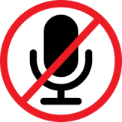 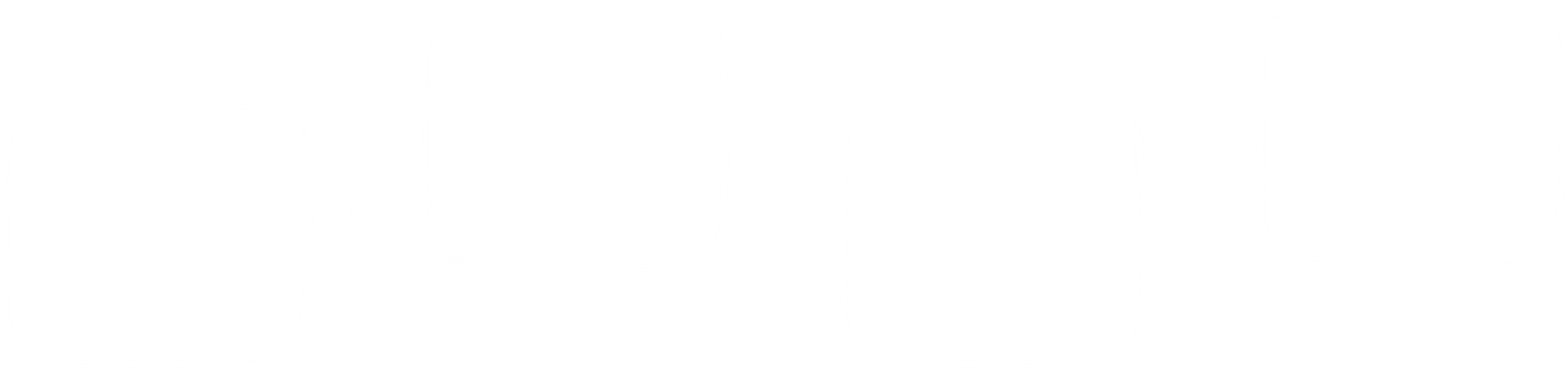 انتظر 
دورك للمشاركة
أَسْتَمِع بِتِرْكيز
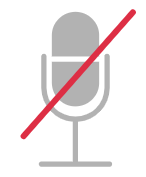 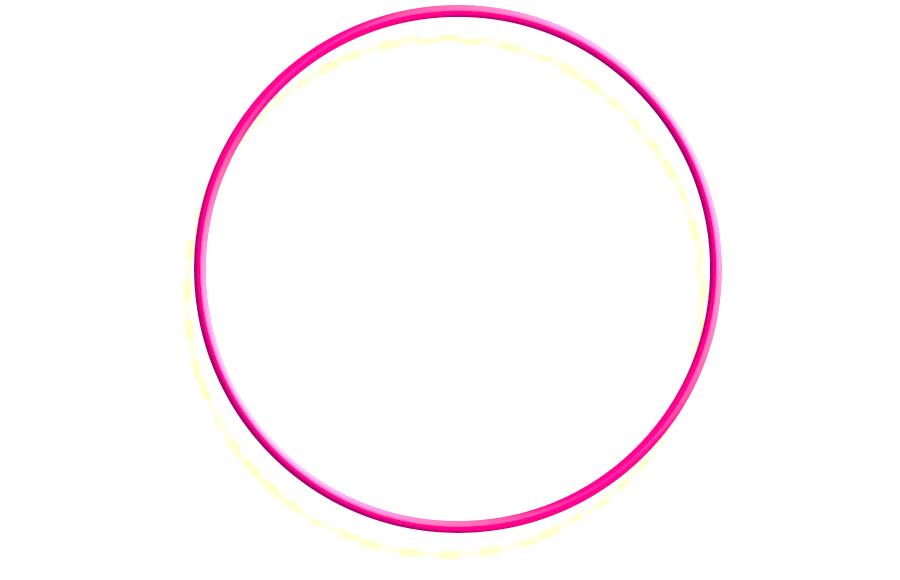 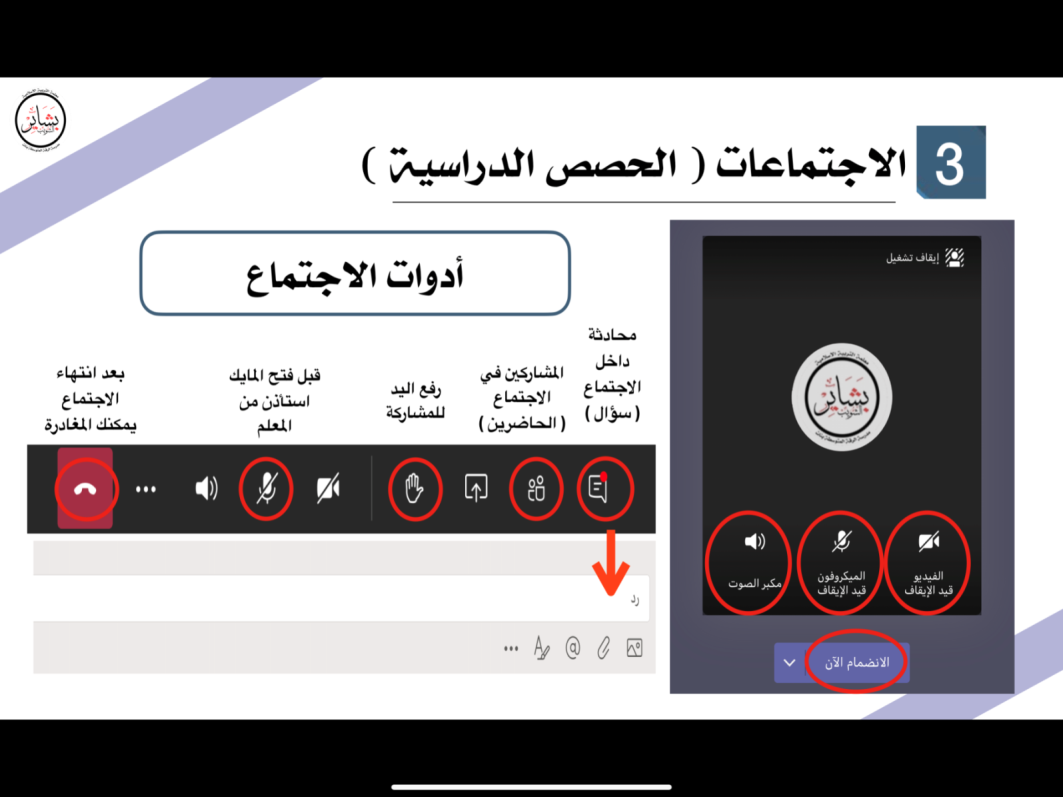 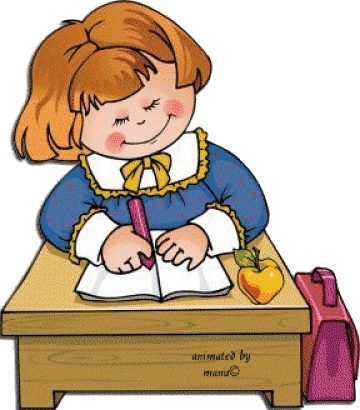 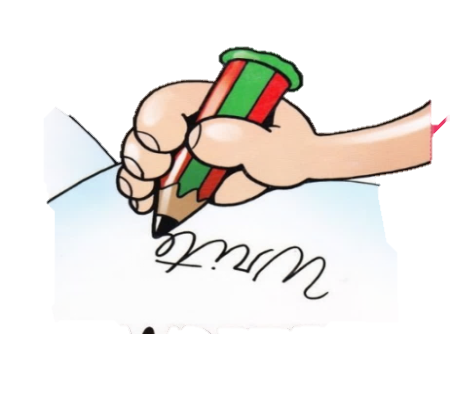 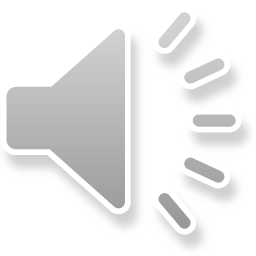 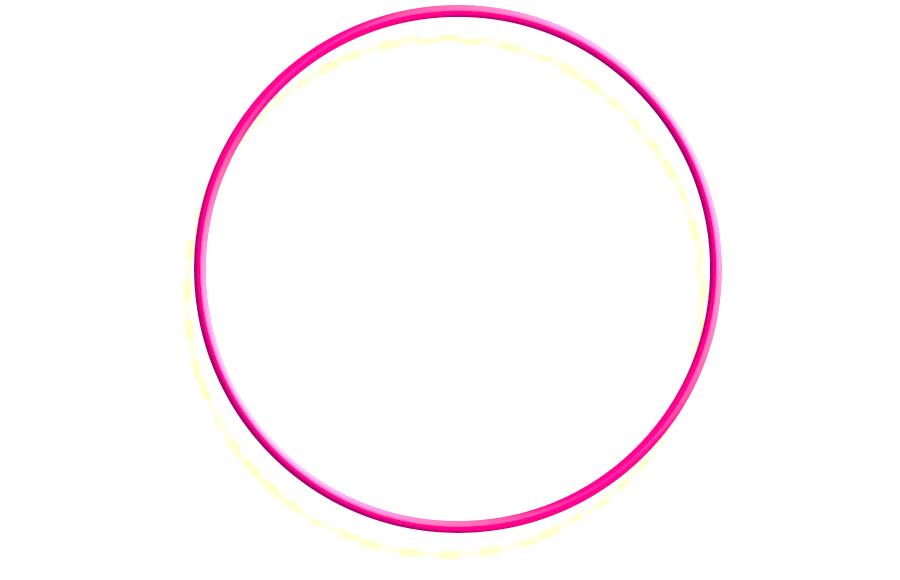 إغلاق المايك وعدم فتحة إلا بسماع أسمي
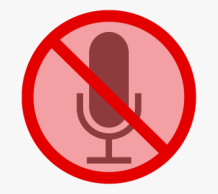 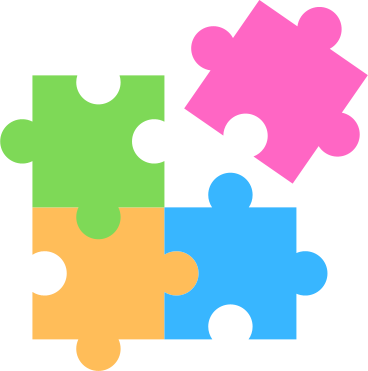 أًدَوِّن مُلاحَظاتي
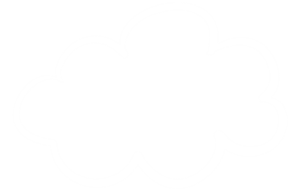 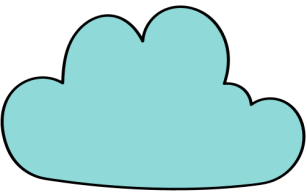 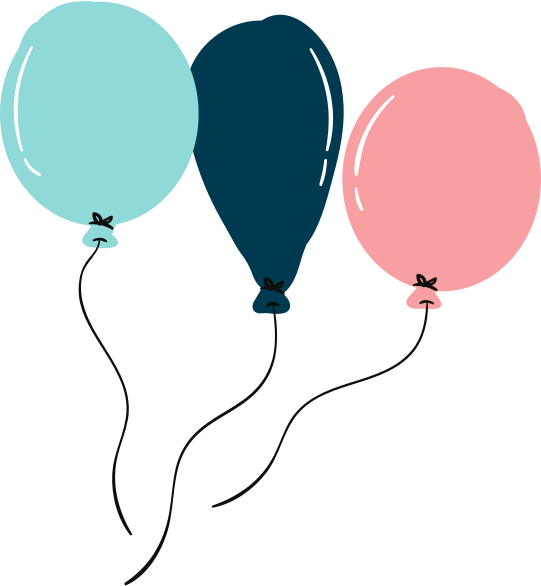 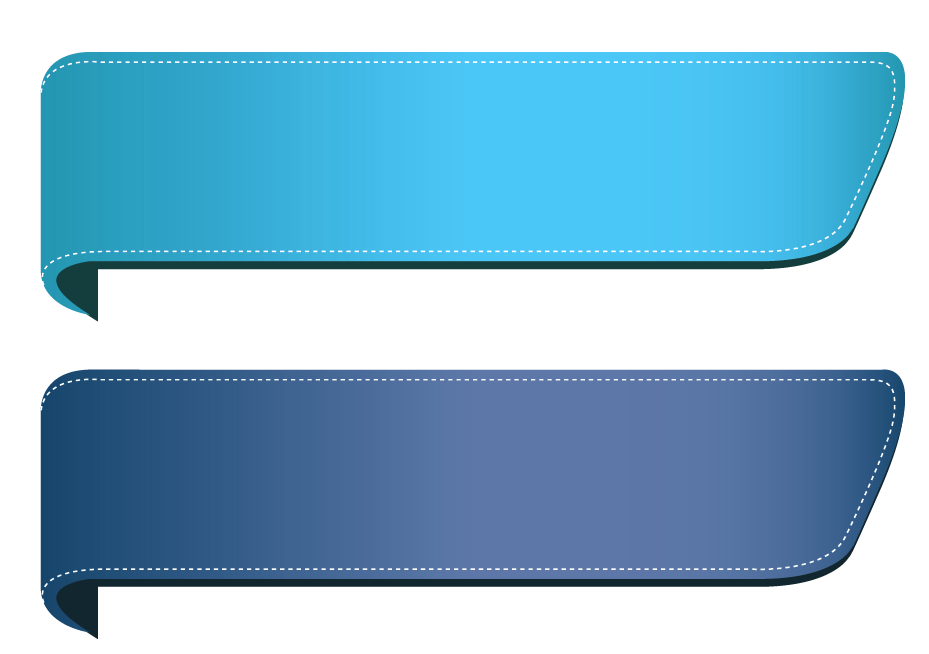 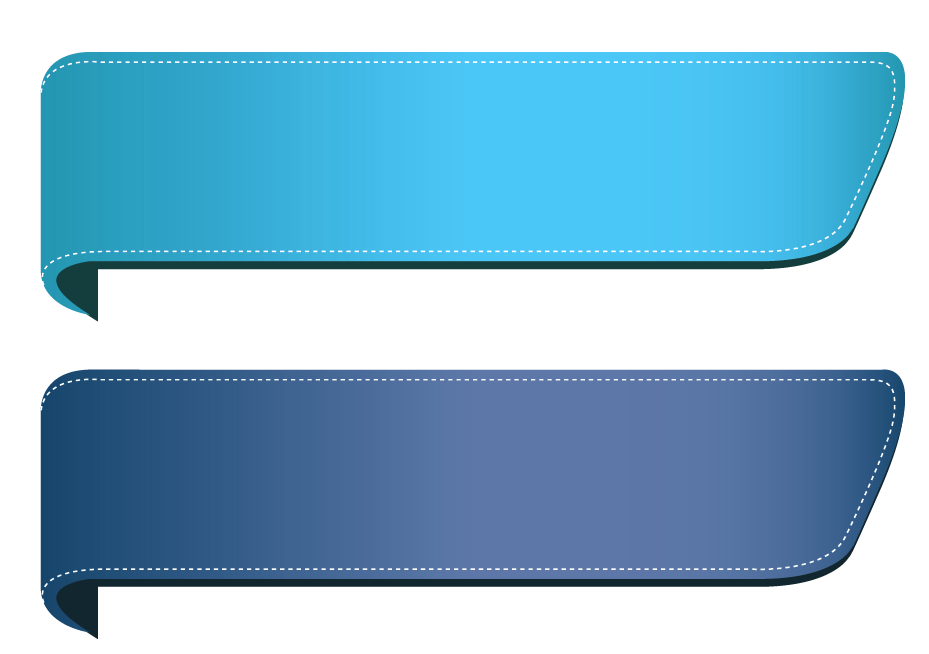 المادة: الرياضيات
الاحد
هل انتم مستعدون
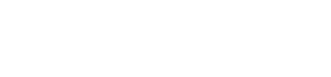 13-6-1443هـ
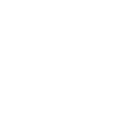 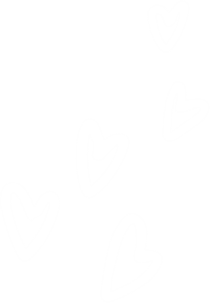 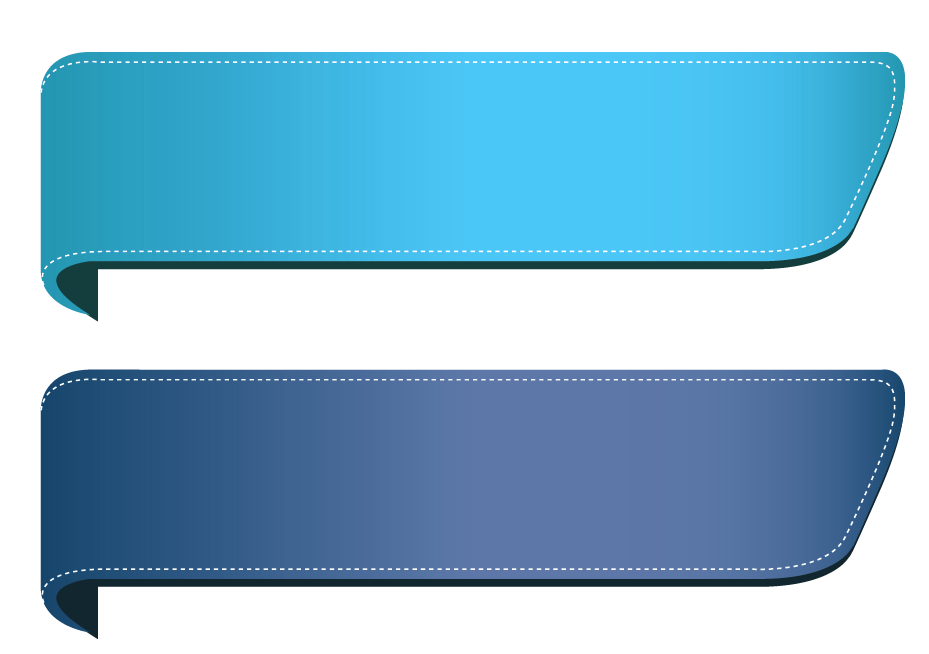 ص 108 الى 111
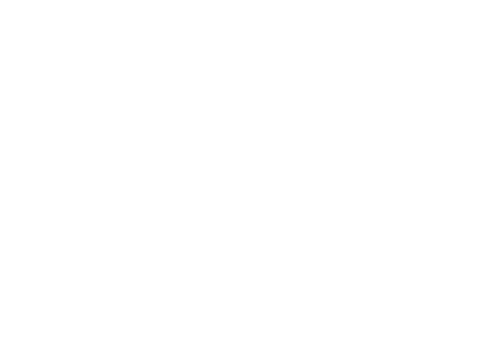 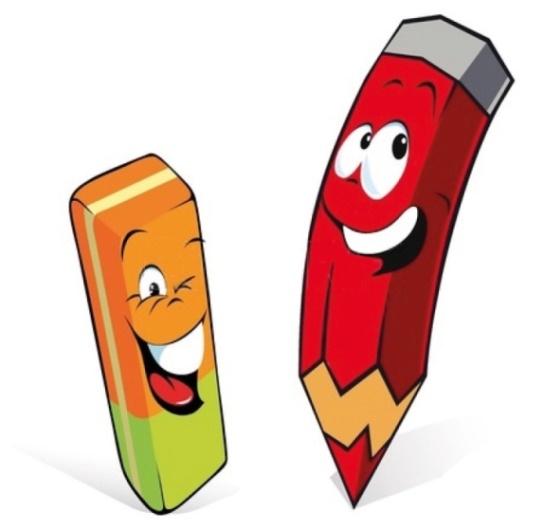 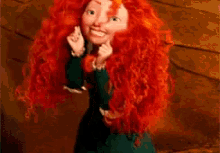 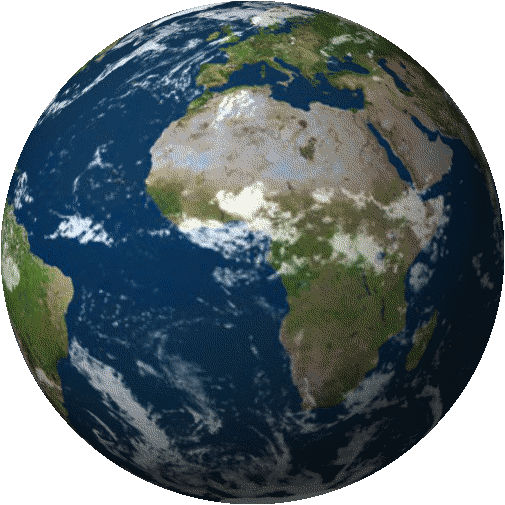 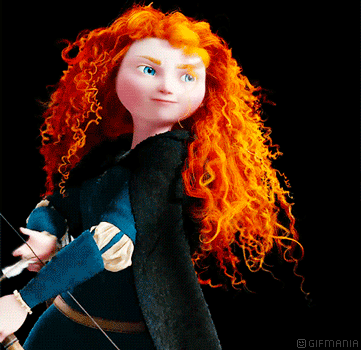 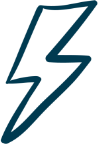 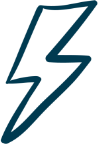 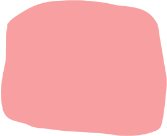 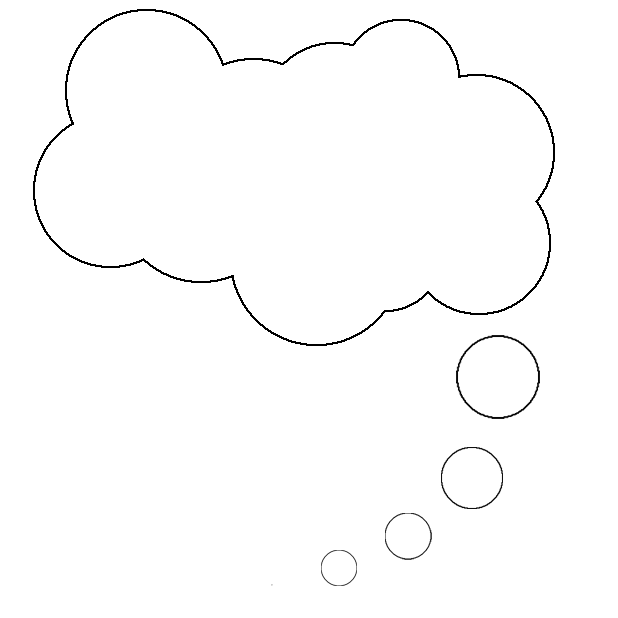 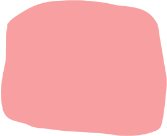 الدرس
( اختبار الفصل 6 + 
الاختبار التراكمي )
“الفصول  1 الى 6“
فكرة الدرس 
أجمع بضم مجموعتين ,أكون جمل الجمع, اجد ناتج الجمع الى صفر,أكون مجموعا يساوي من4 الى 12 اجمع راسي وافقي
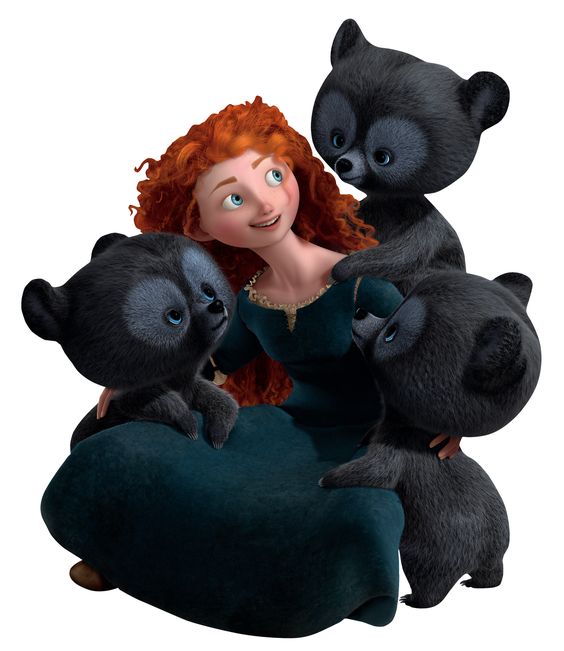 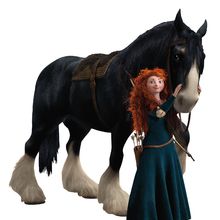 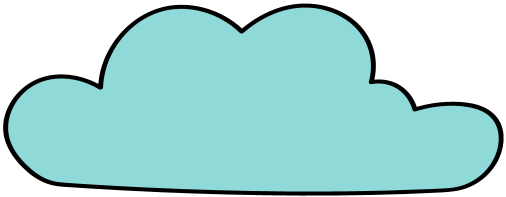 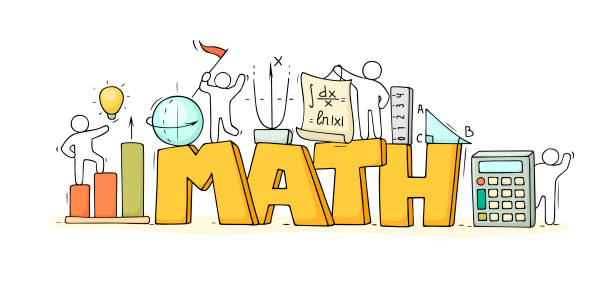 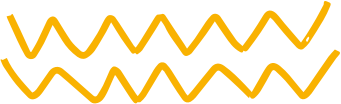 اختبار الفصل 5+ 
الاختبار التراكمي للفصل 1+ 2+3+4+5
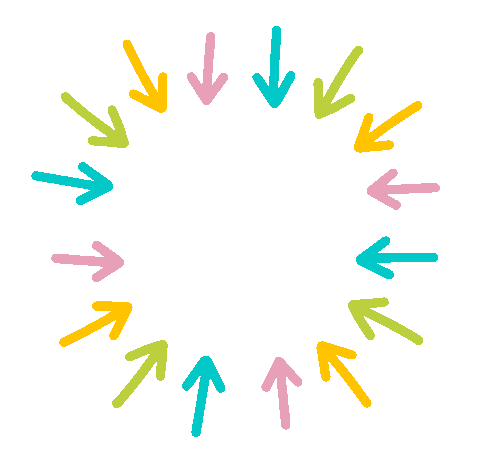 خذ لقطة للشاشة
أدوات اللعبة
ألعب وأجمع مع افراد عائلتك
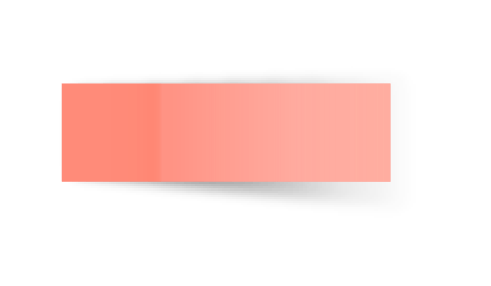 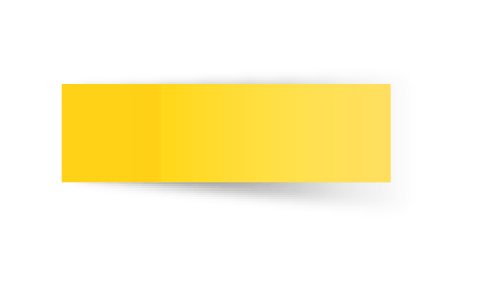 المادة 
الرياضيات
13-6
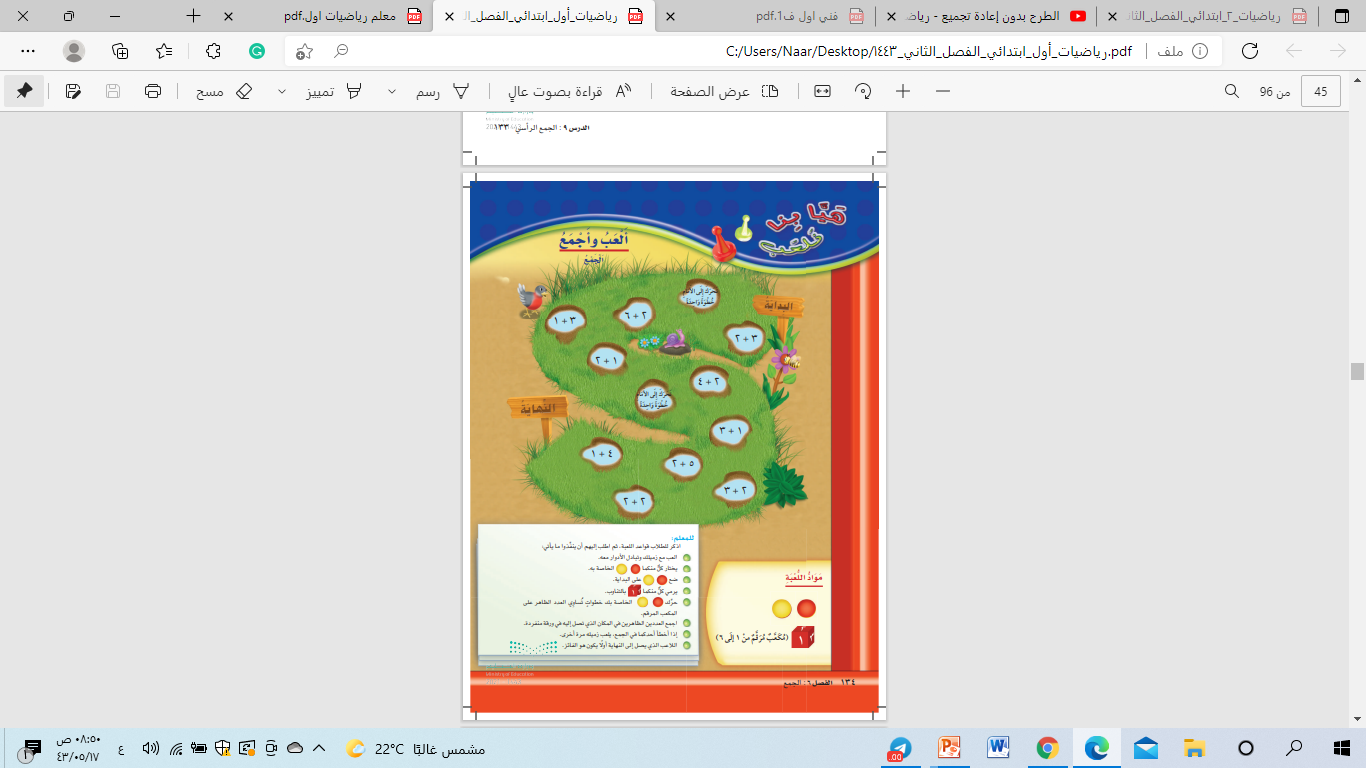 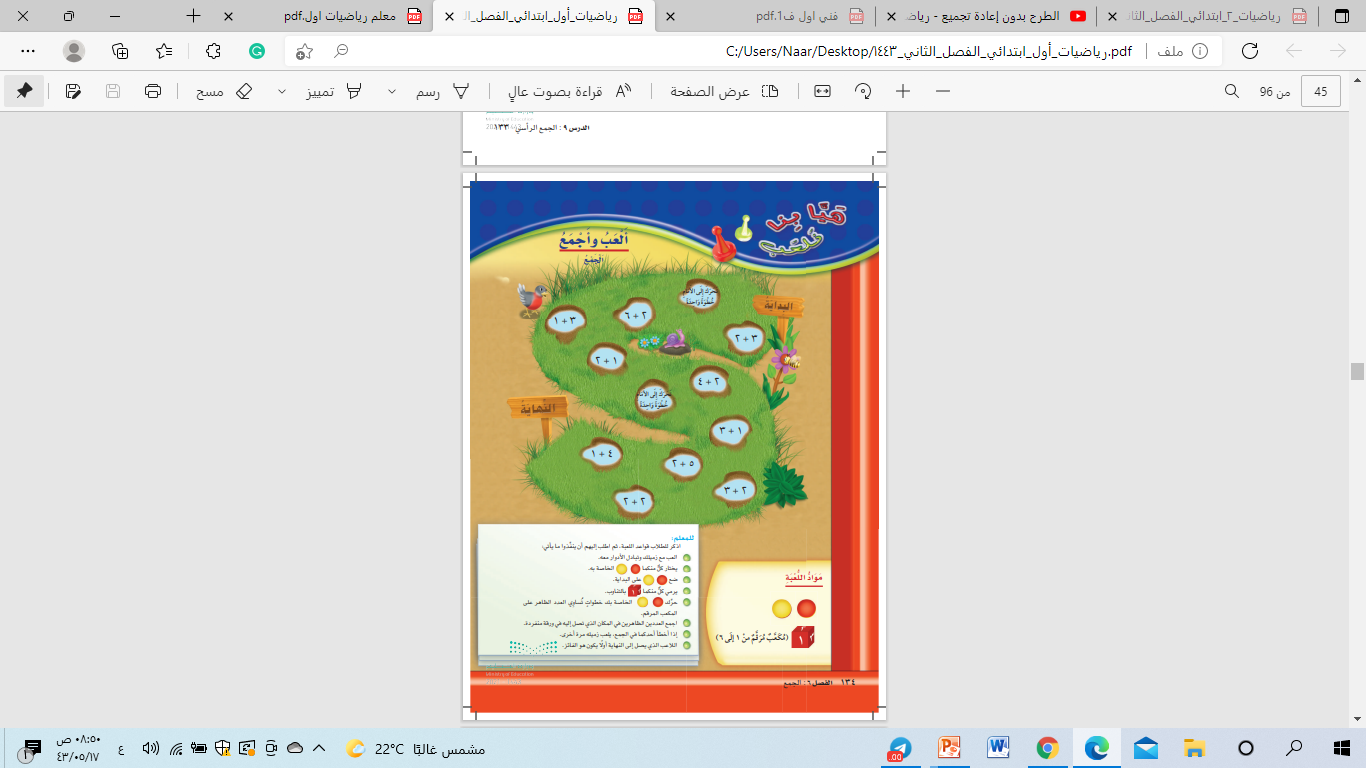 ص 134
قواعد اللعبة
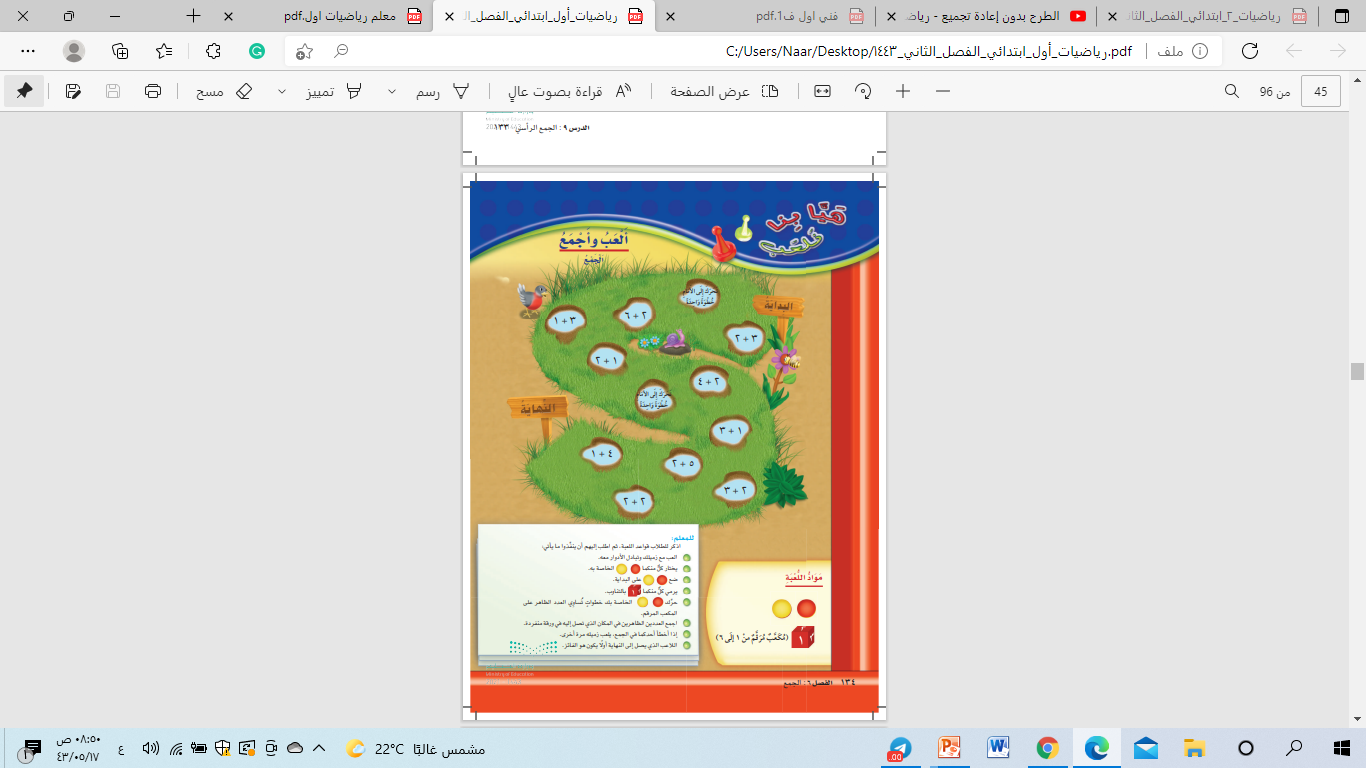 اختبار الفصل 6+ 
الاختبار التراكمي للفصول 16 2 3 4 5
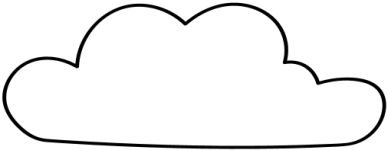 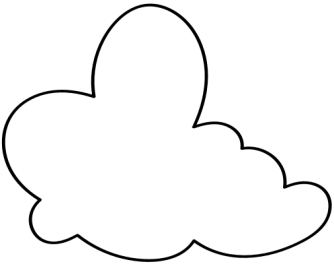 24 - 6
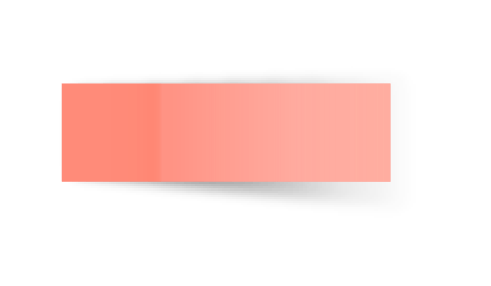 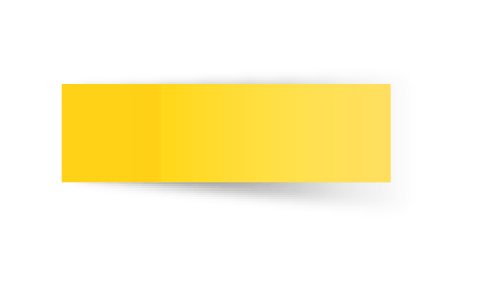 المادة 
الرياضيات
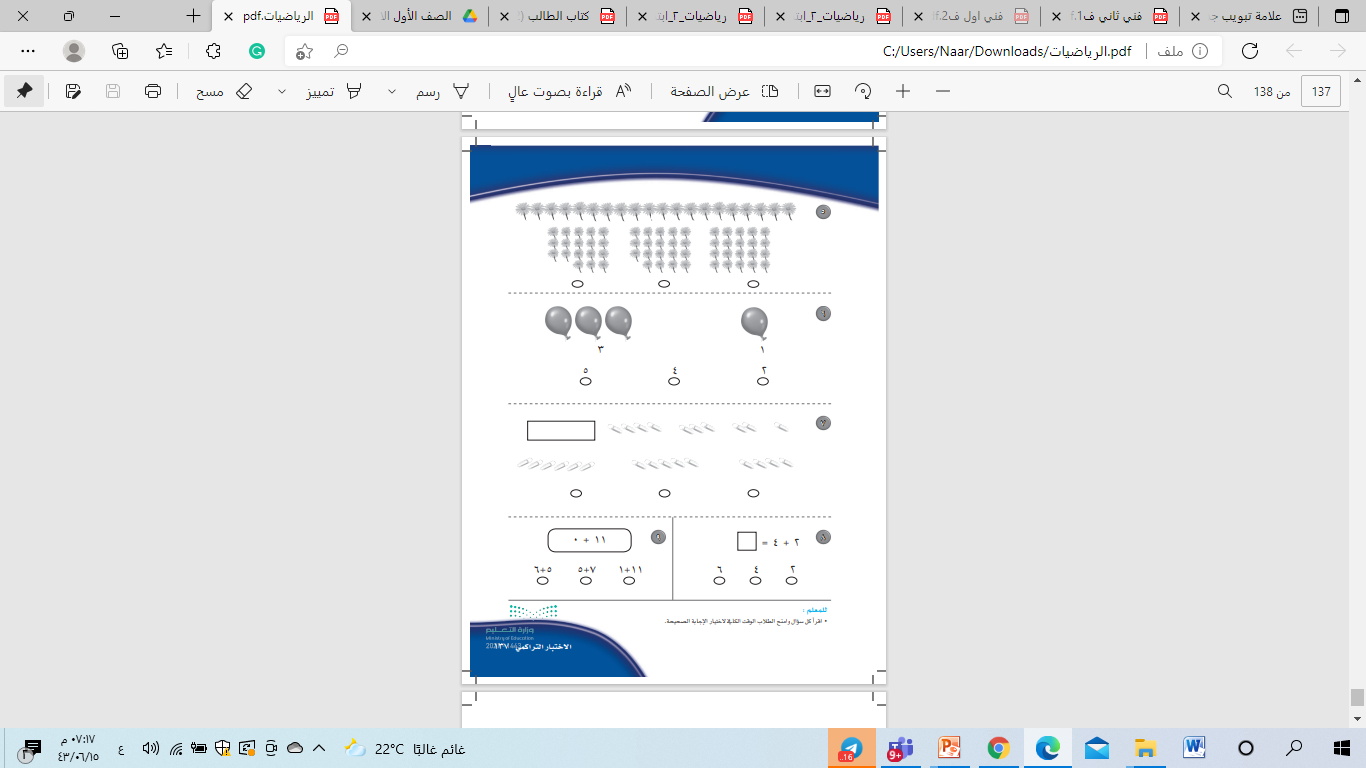 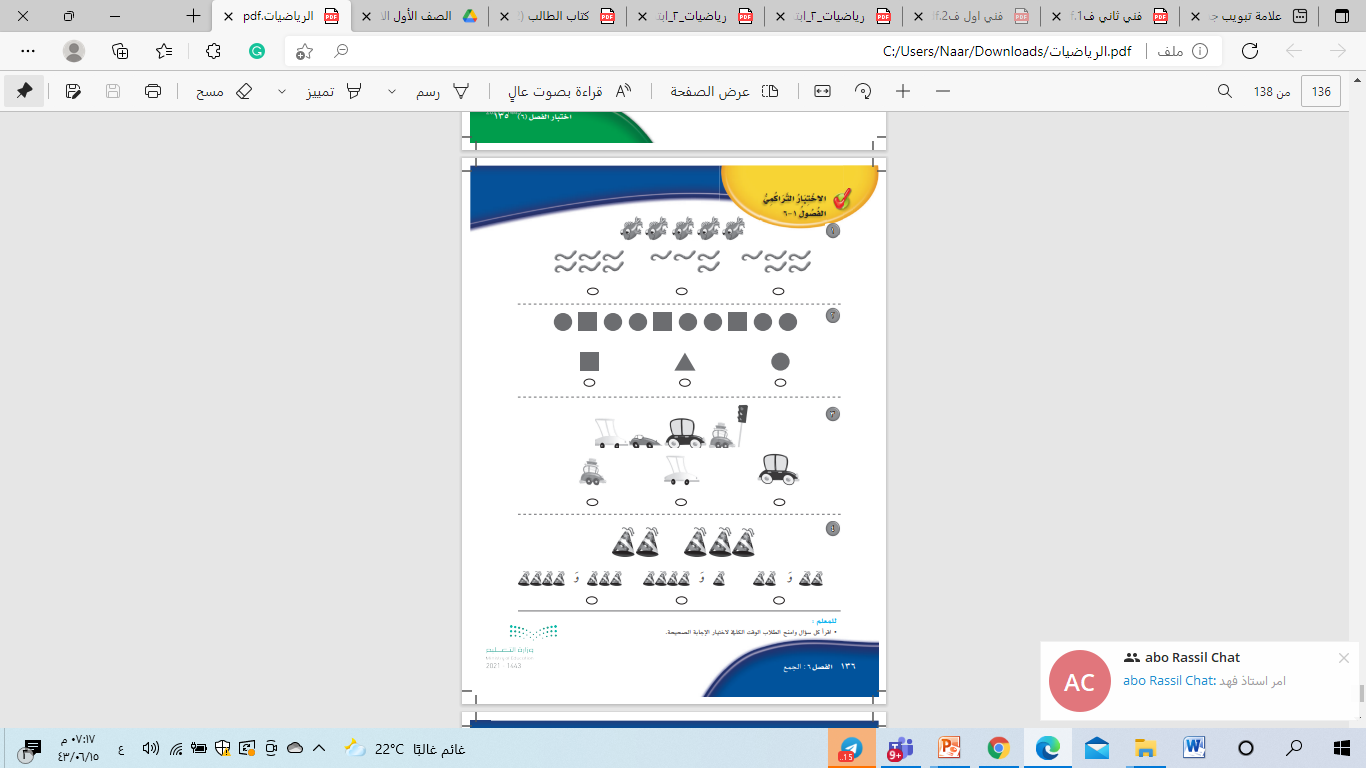 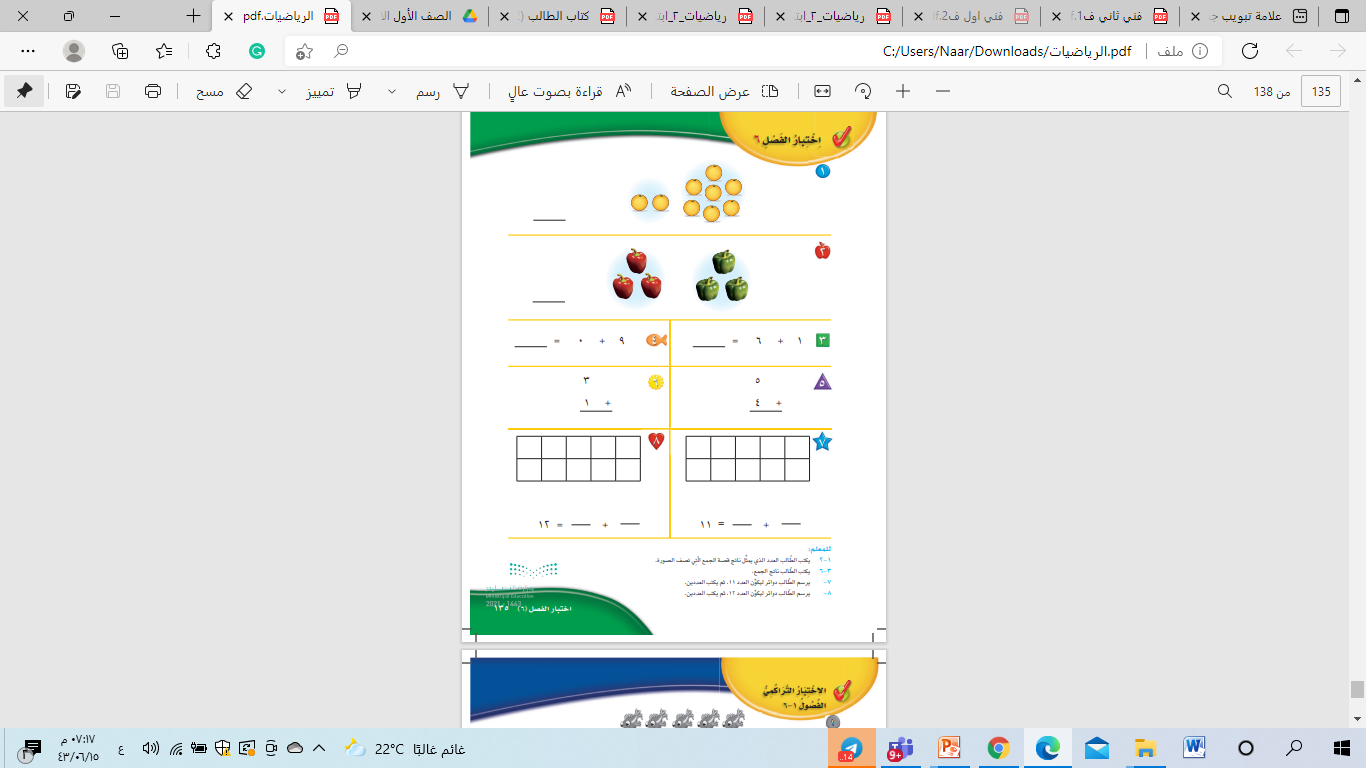 ص 135 الى 137
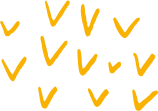 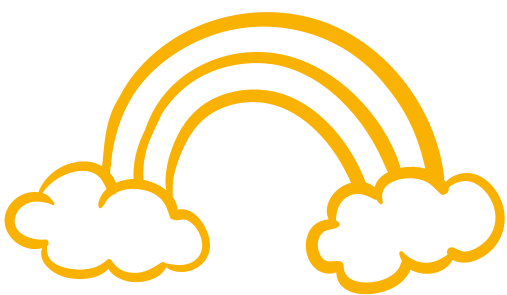 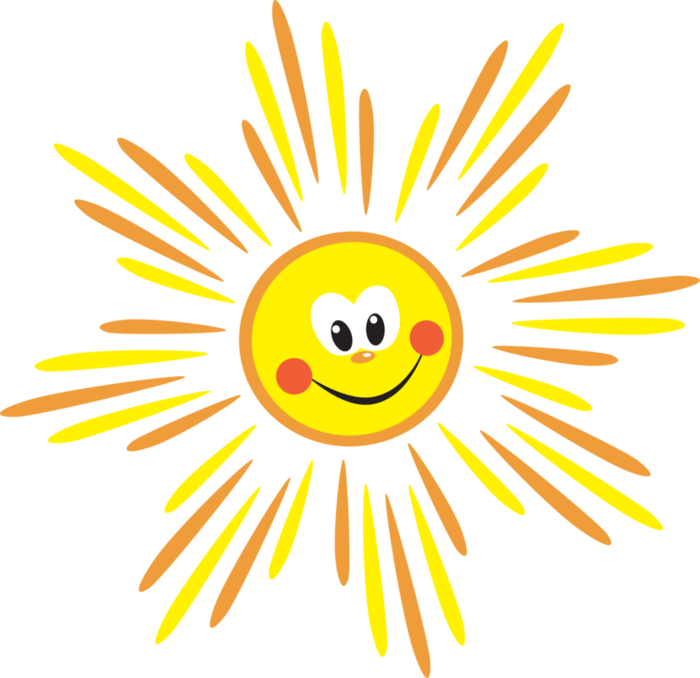 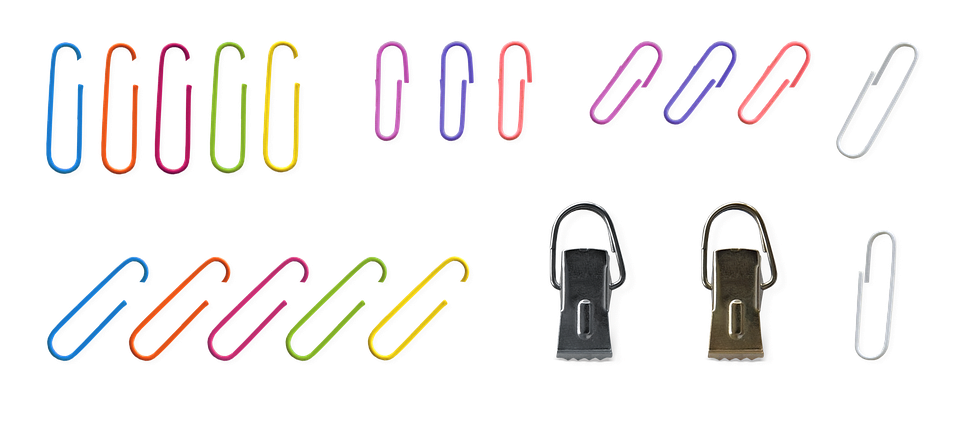 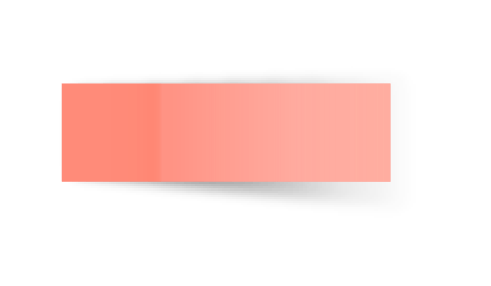 المادة 
الرياضيات
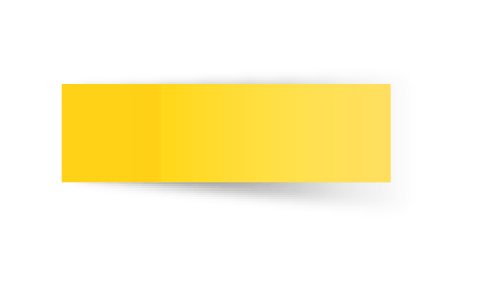 ص134 الى 137
تسجيل الحضور
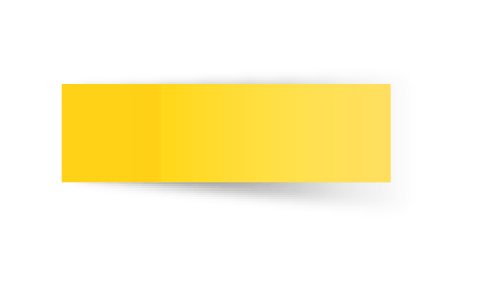 الاحد
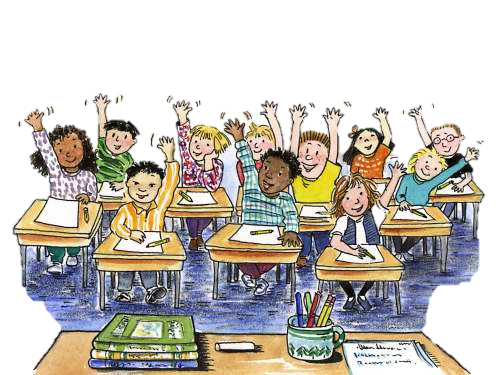 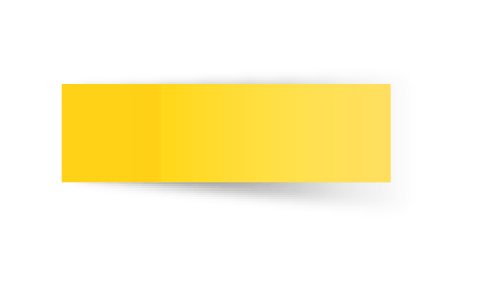 13-6-1443هـ
أكتب العدد الذي يمثل ناتج قصة الجمع التي تصف الصورة
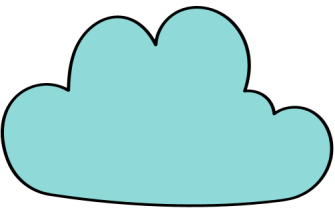 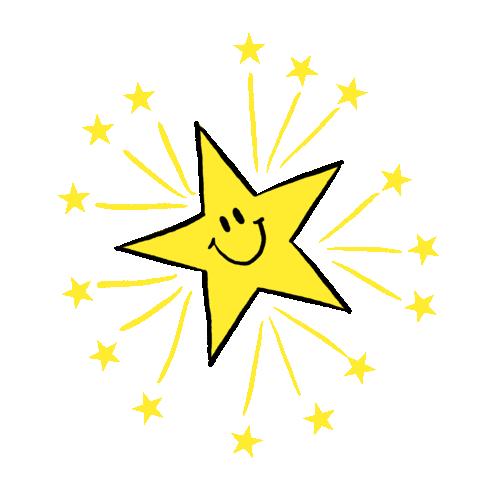 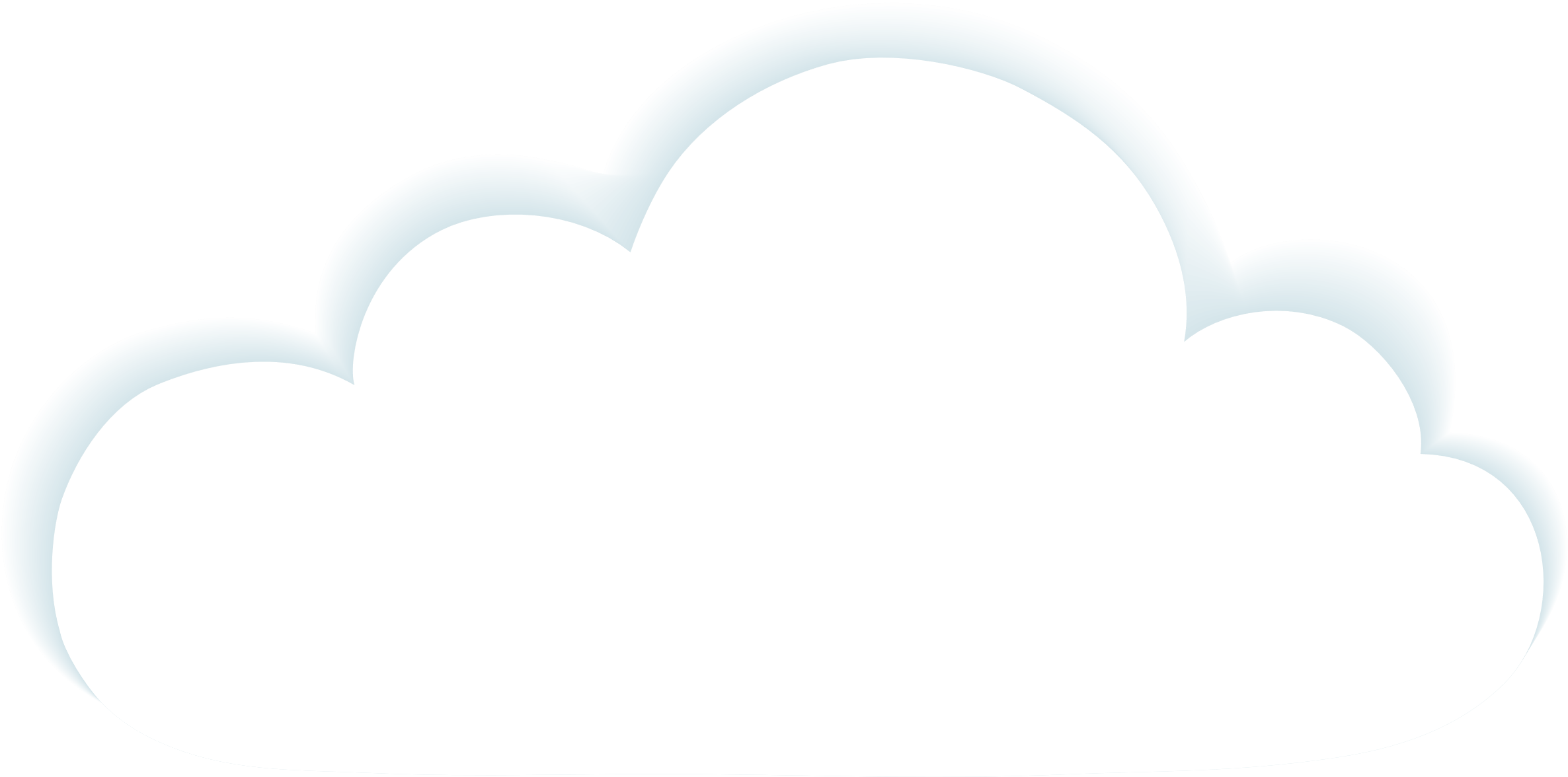 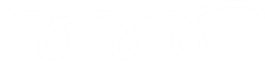 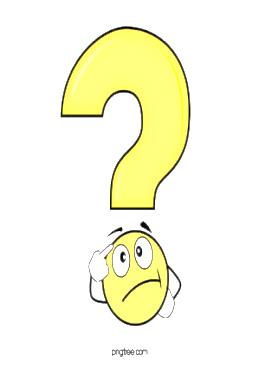 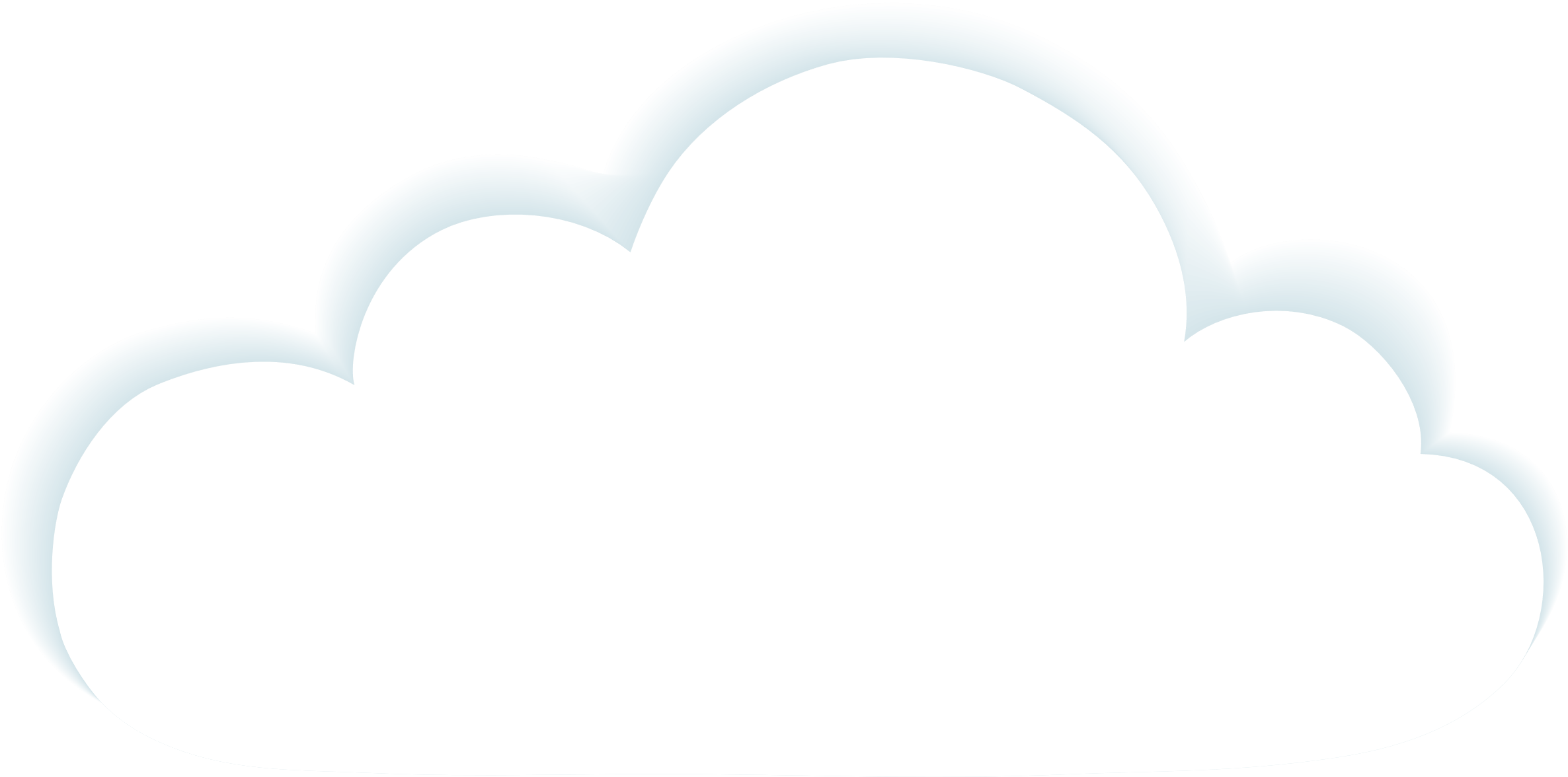 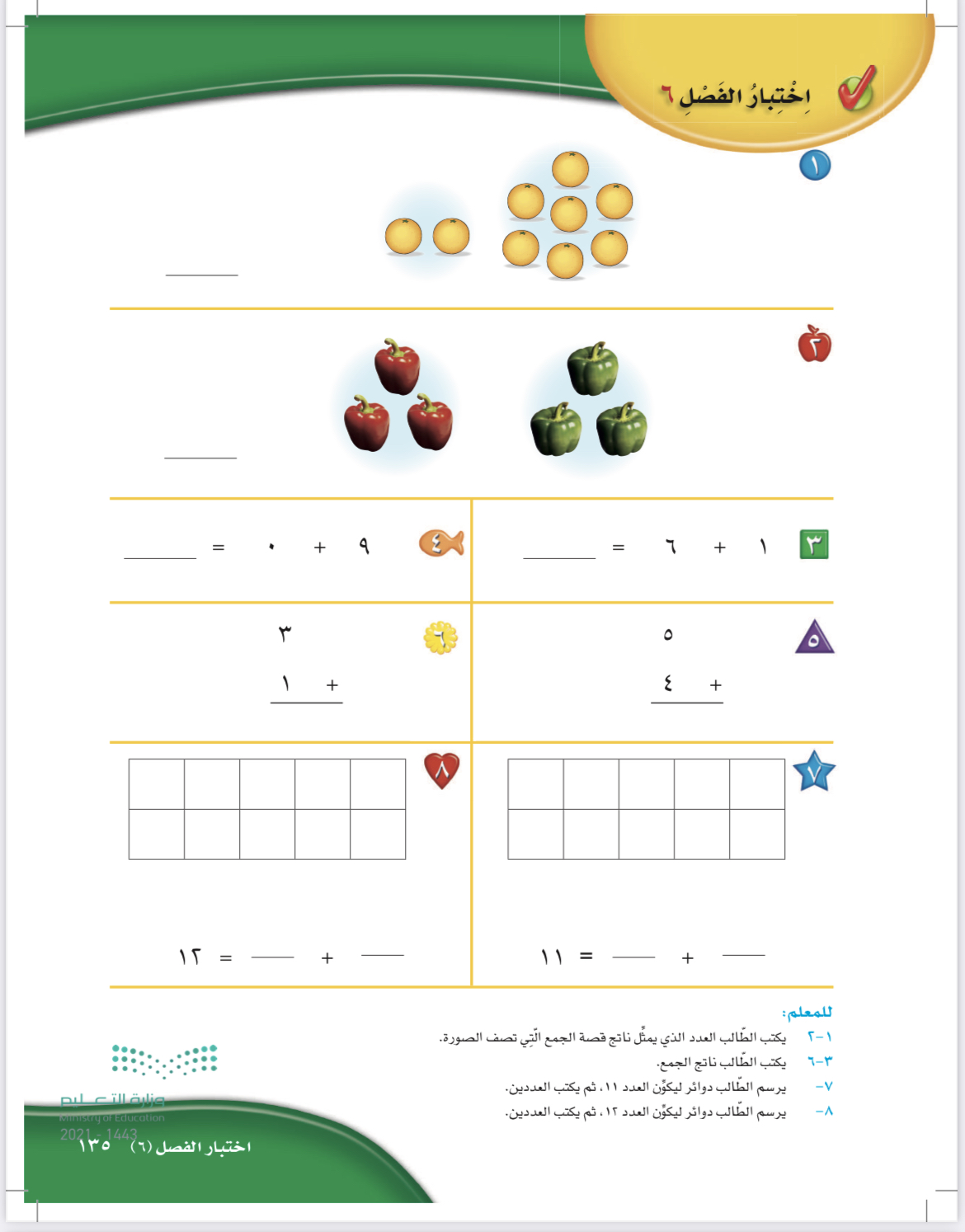 9
6
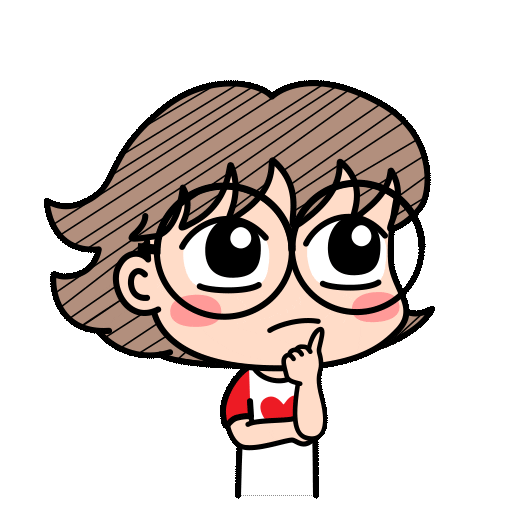 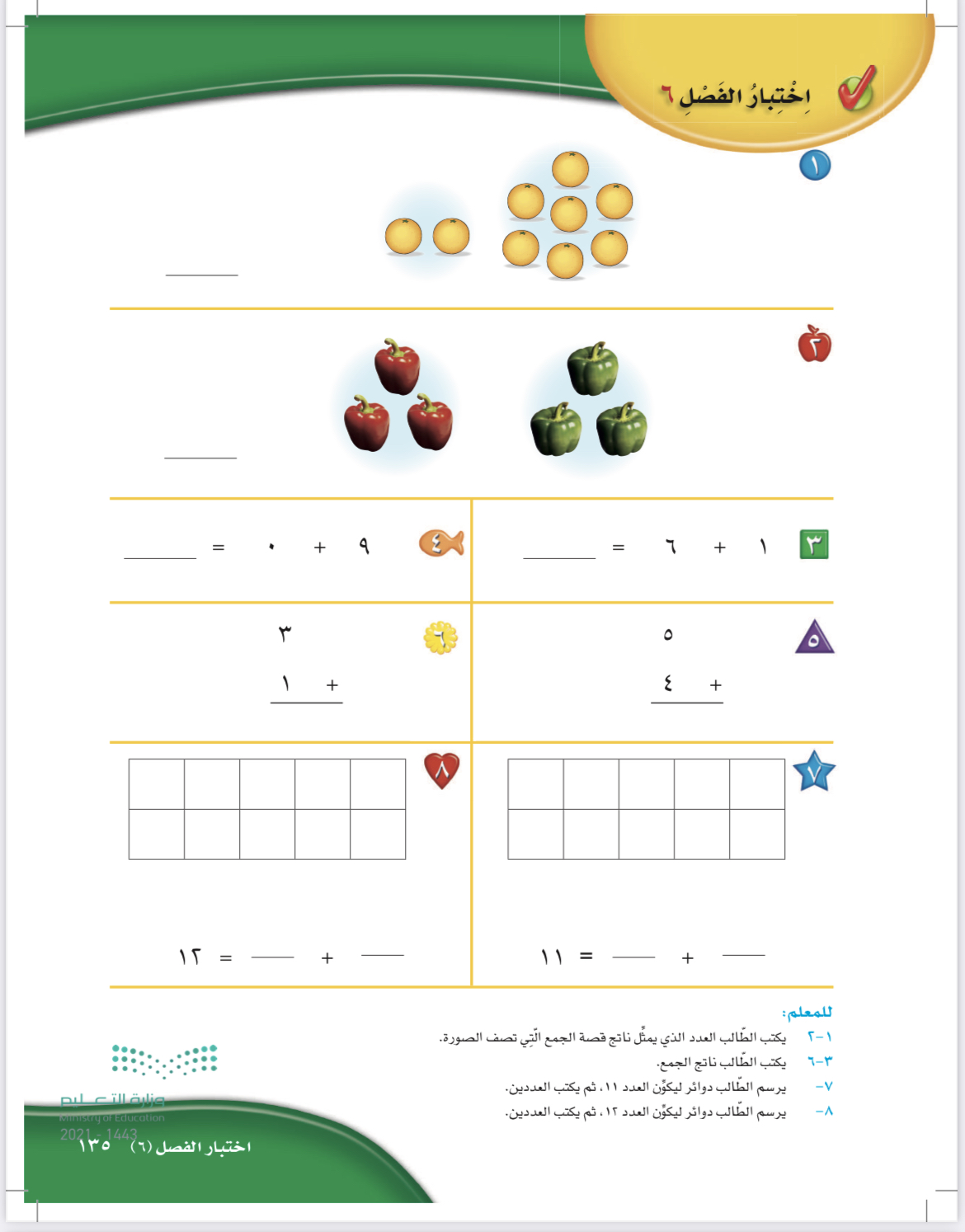 7
9
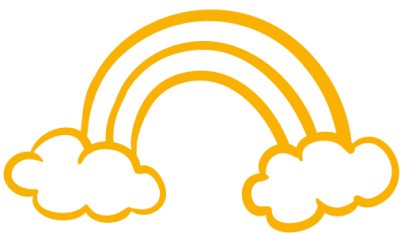 عُد كل الأشياء ثم أُكتب عددها ثم حوط المجموعة الاكبر
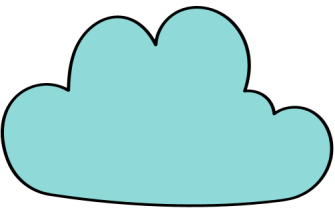 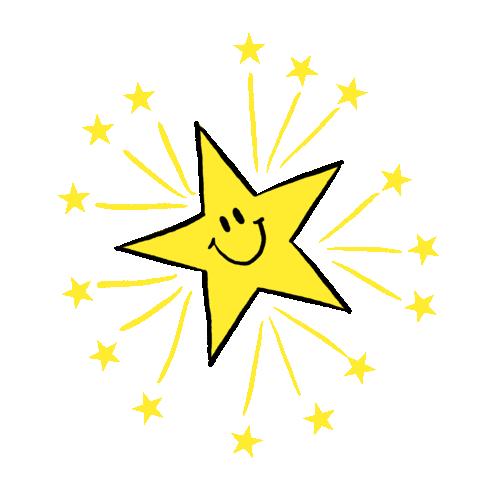 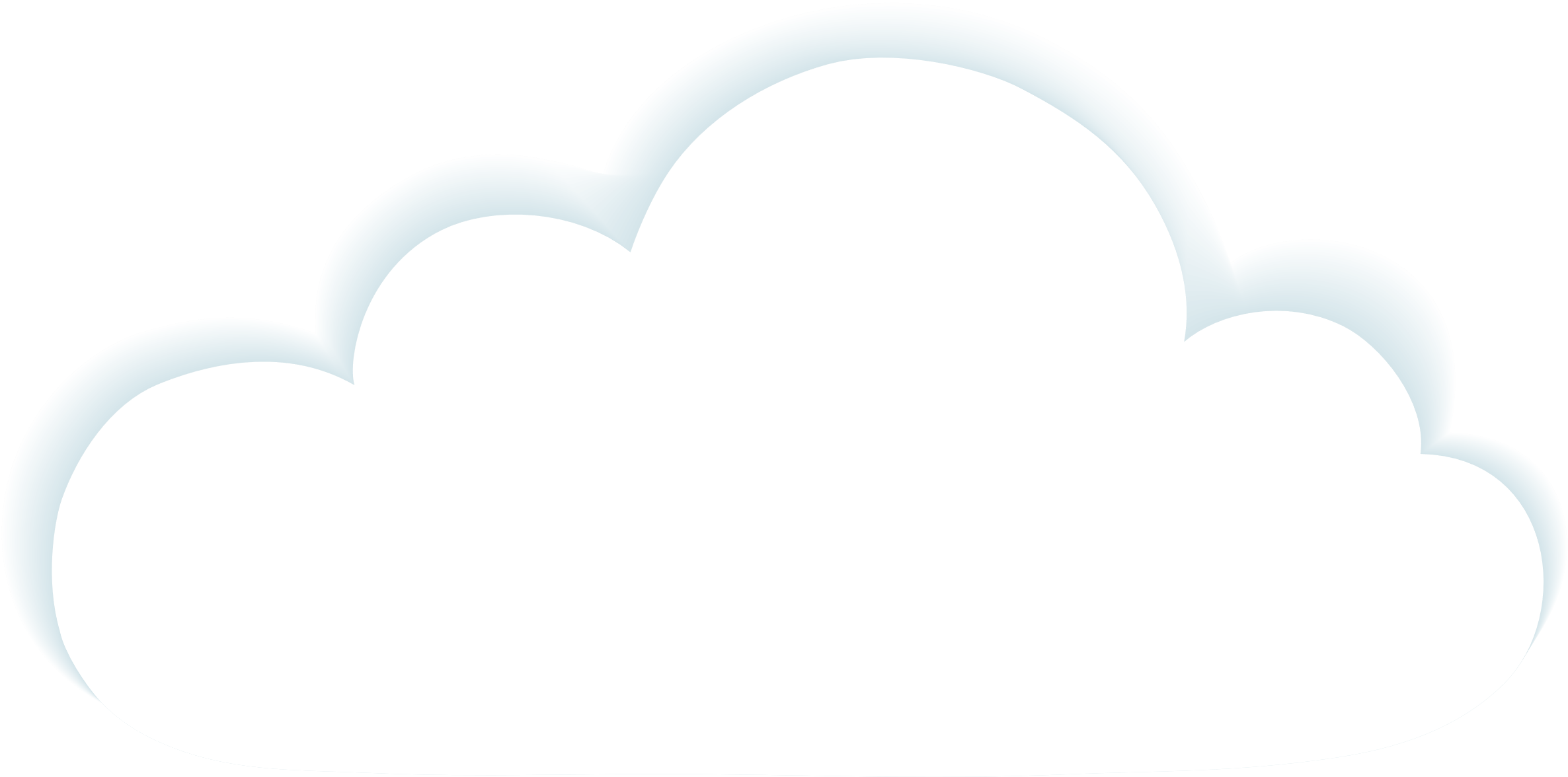 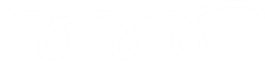 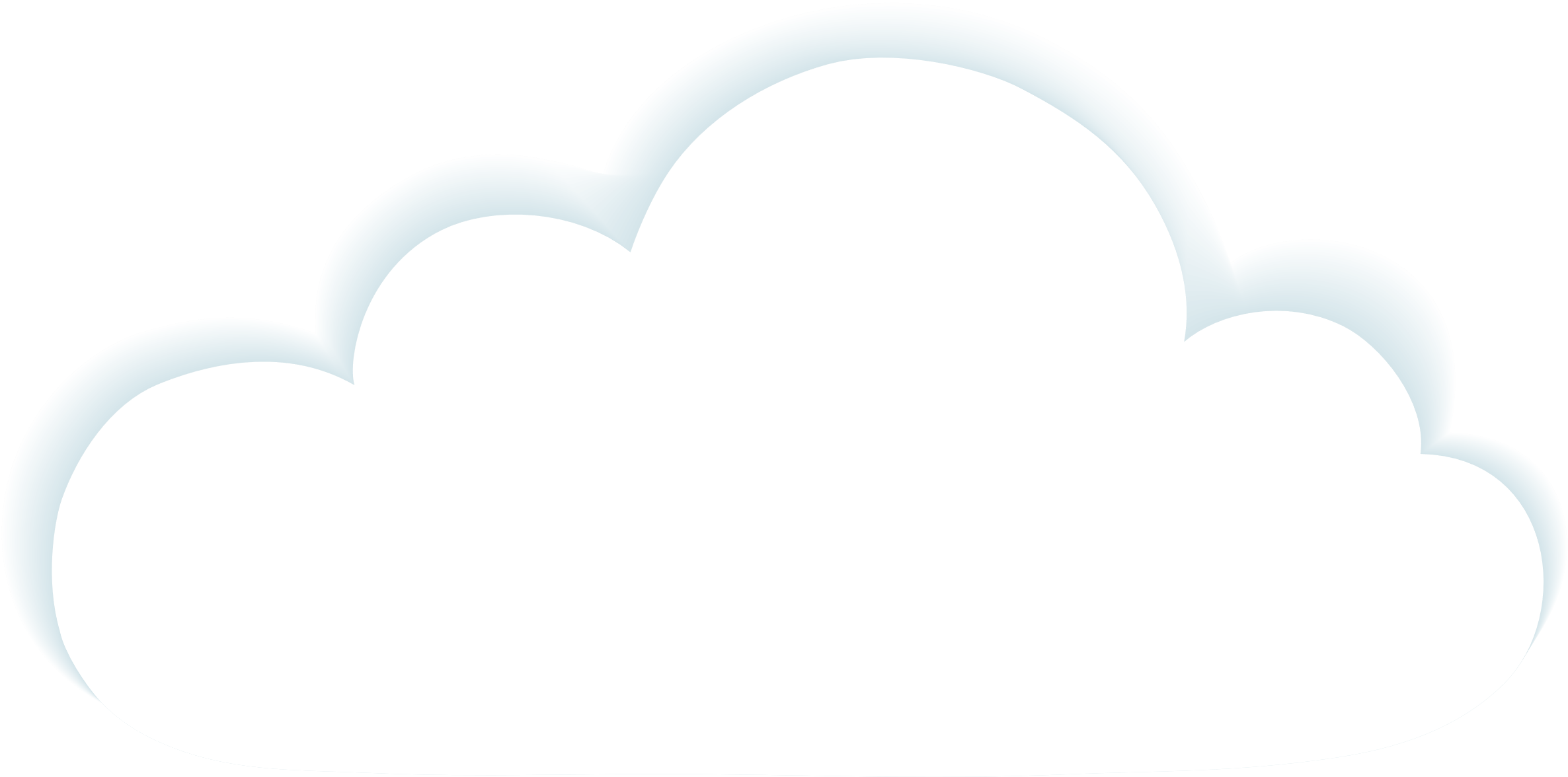 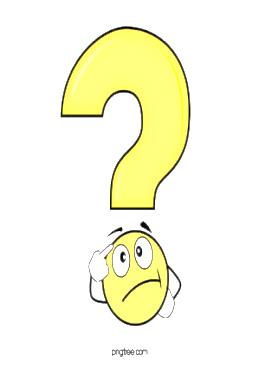 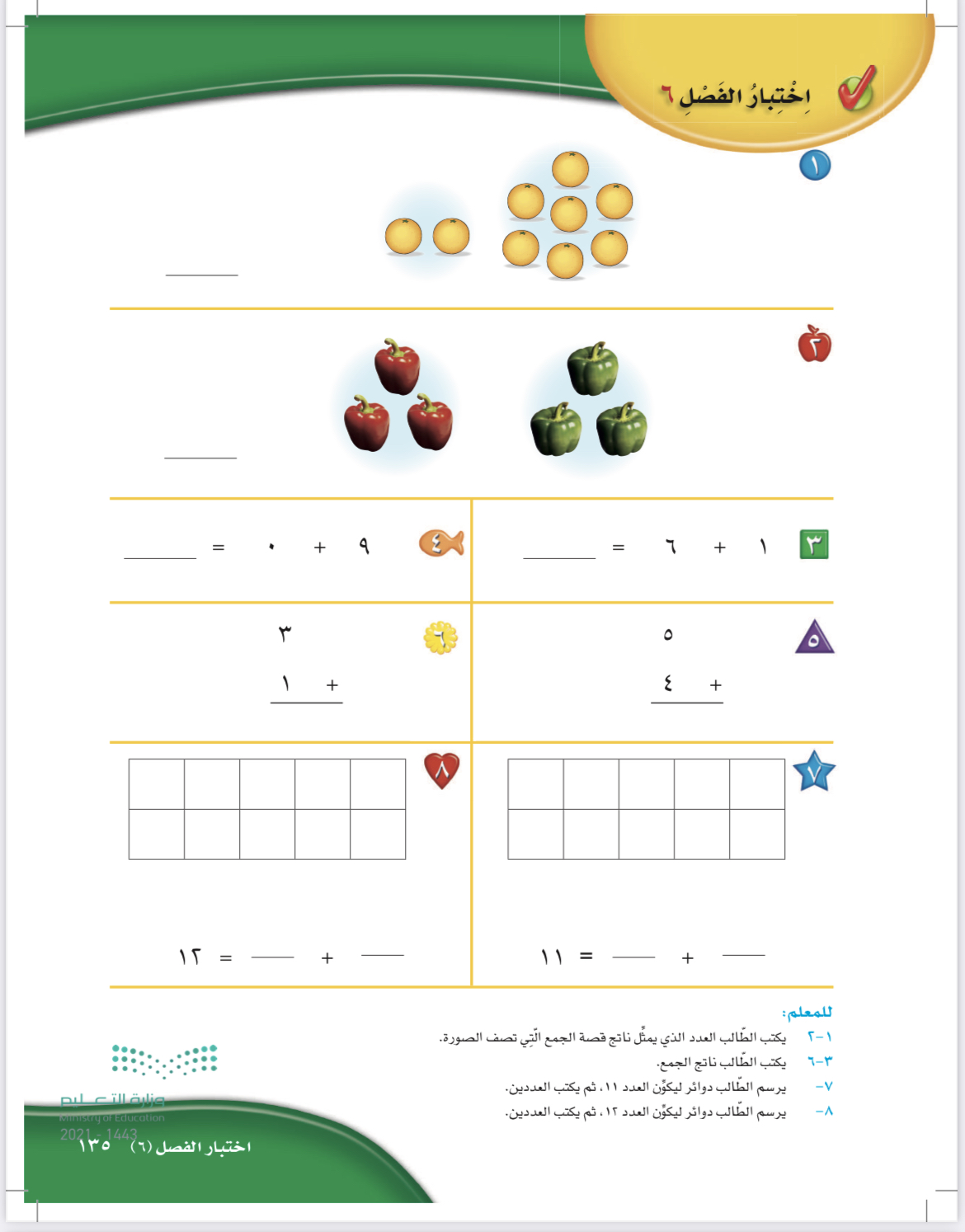 4
9
ارسم دوائر لتكون العدد 11 
ثم اكتب العددين
ارسم دوائر لتكون العدد 12 
 ثم اكتب العددين
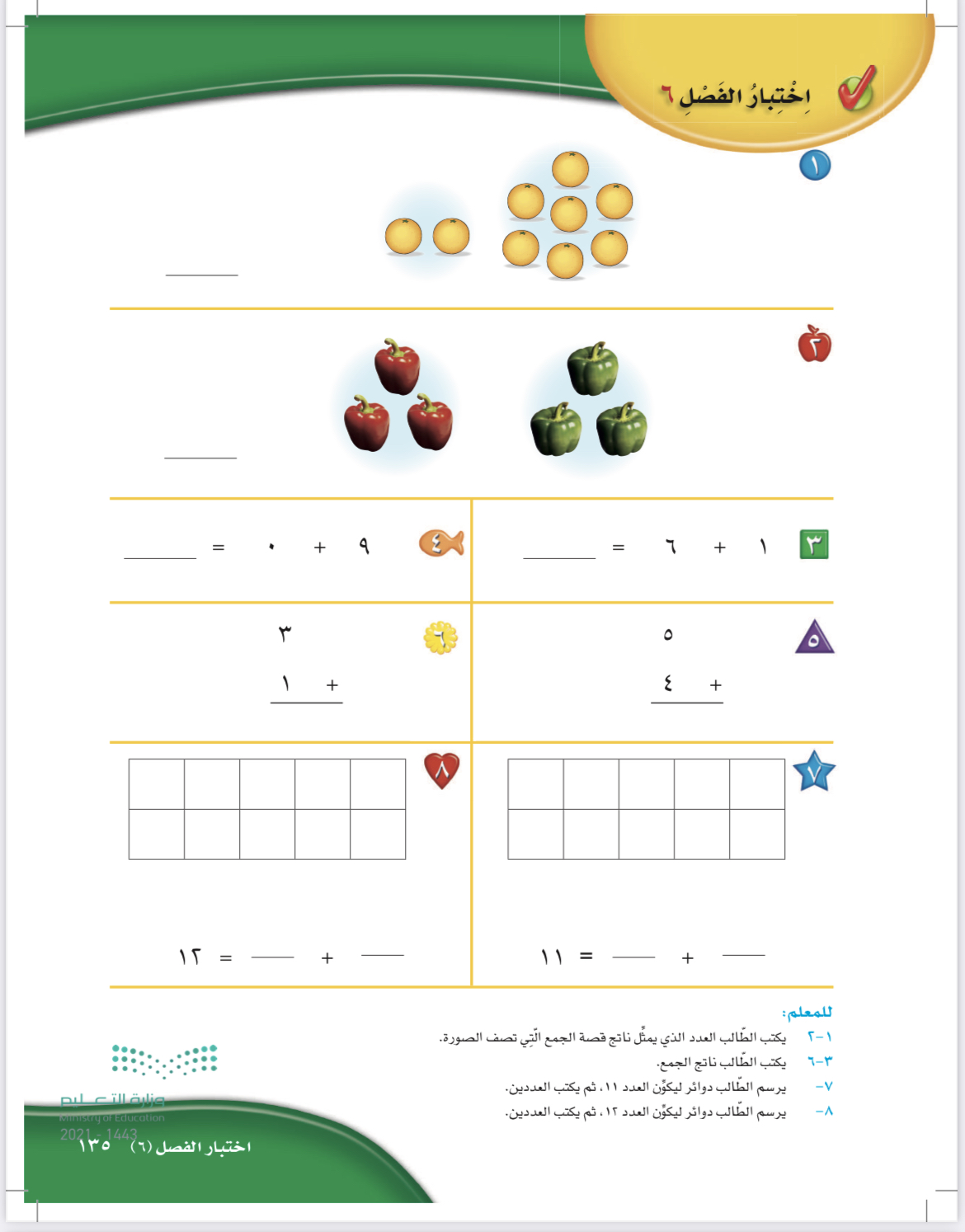 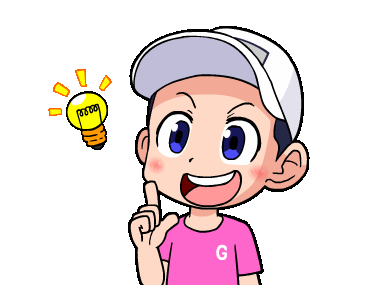 7
6
5
5
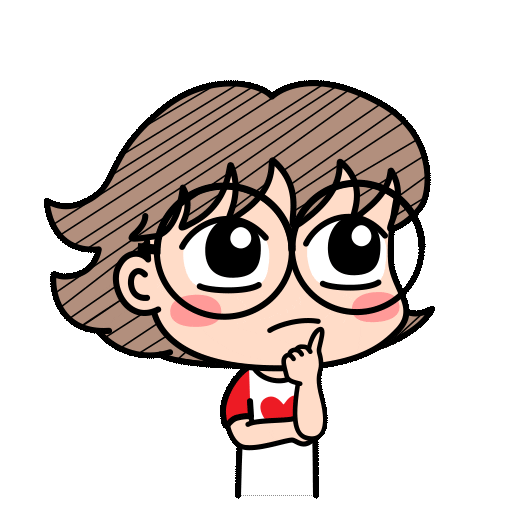 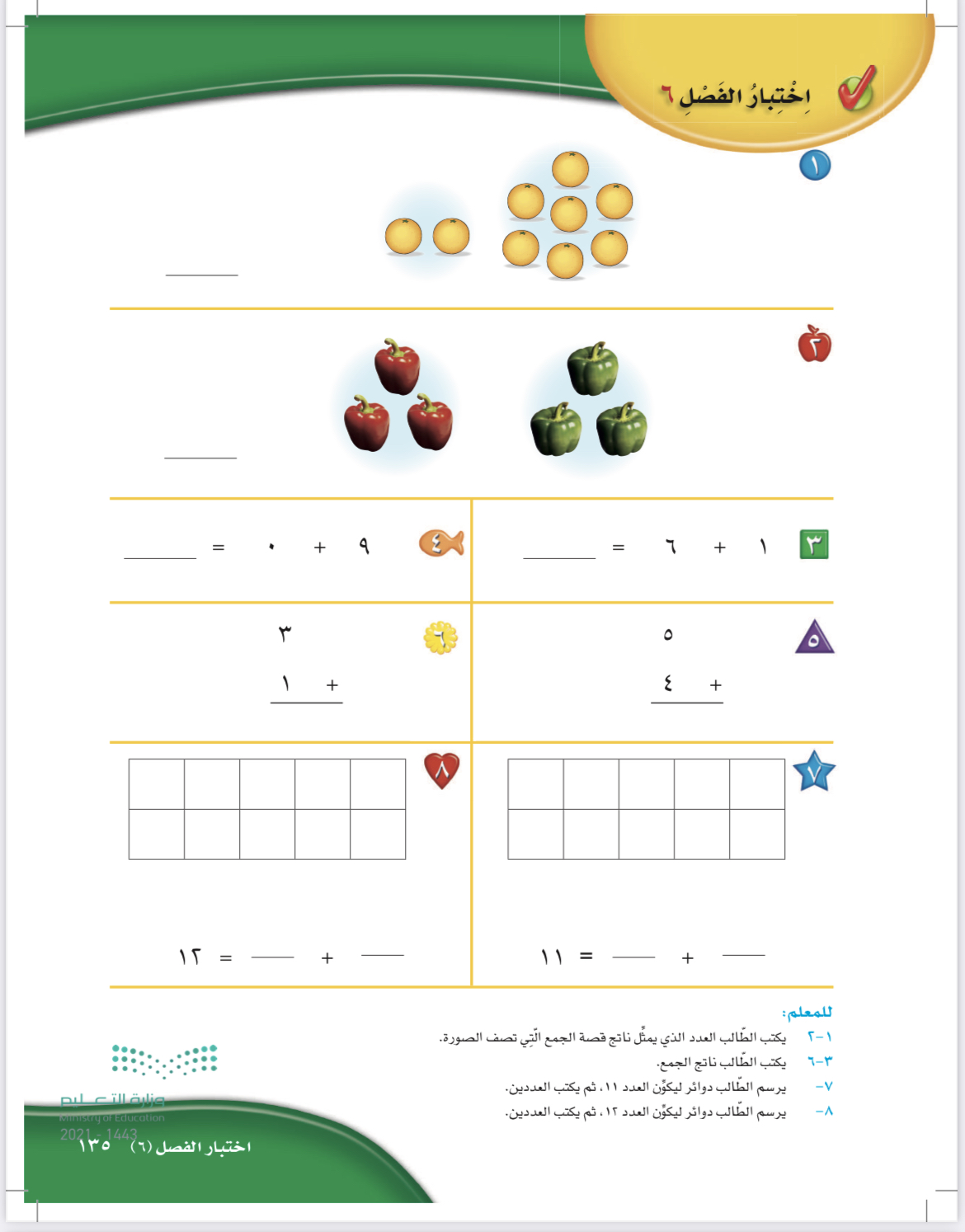 12
11
=
=
+
+
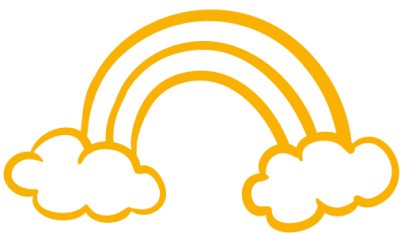 الاختبار التراكمي للفصول   من 1 الى 6
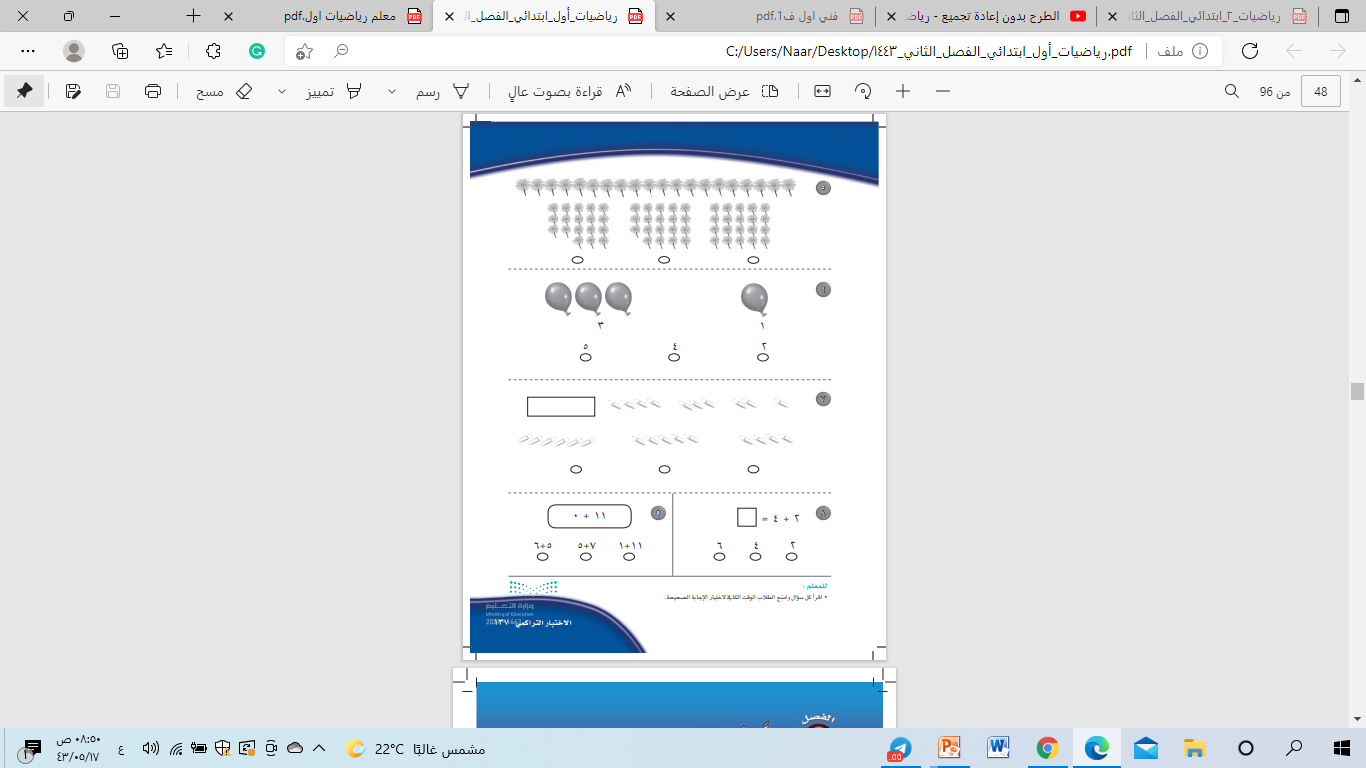 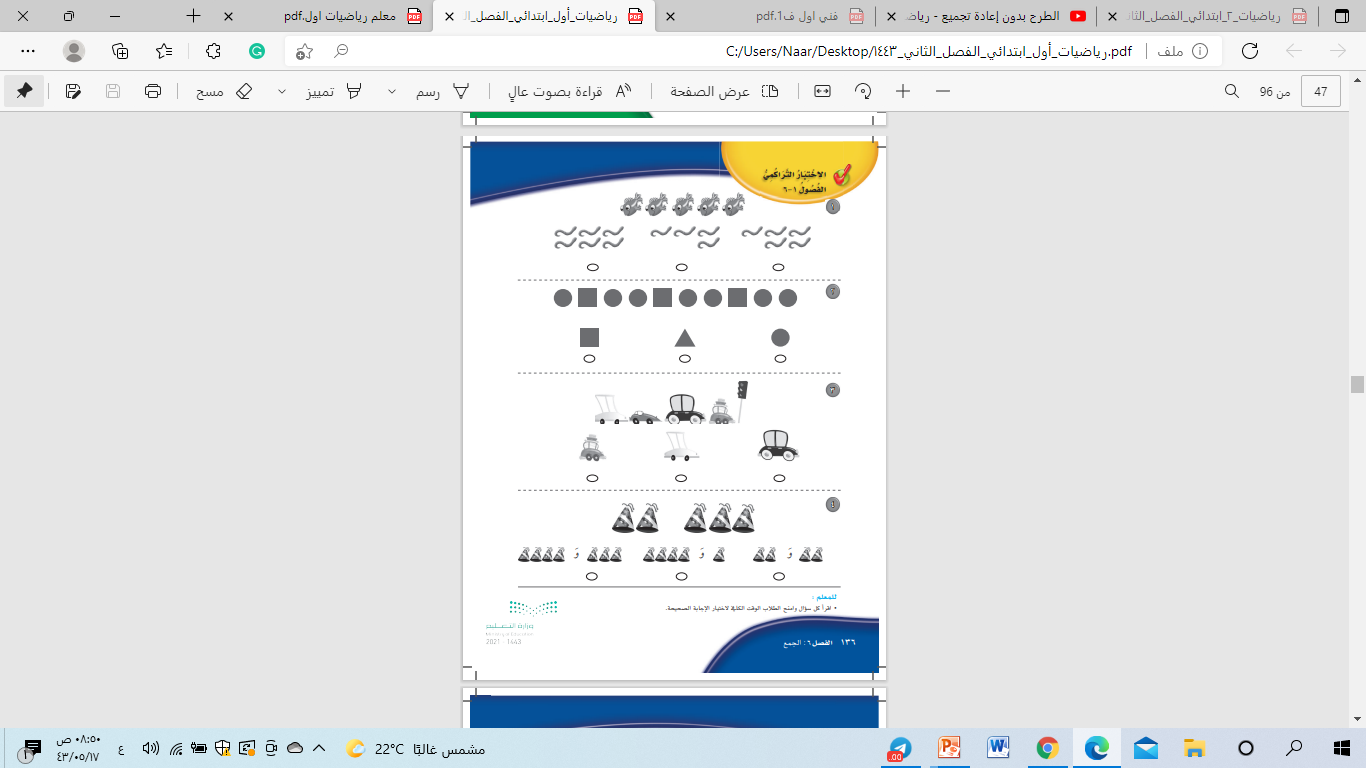 5 – انظر الى الزهرات , ما المجموعة التي فيها عدد الزهرات نفسه
1 - عُد السمكات , ما مجموعة الديدان التي لها عدد السمكات نفسه
2 – انظر الى النمط مالشكل التالي في هذا النمط
6 – استمع الى القصة : مع سعاد 3 بالونات ومع نورة بالون واحد , كم بالوناً معهما
7 – انظر الى نمط المشابك , ما مجموعة المشابك التالية في هذا النمط
3 – انظر الى السيارات , ما السيارة التي ترتيبها الأول
4 – انظر الى القبعات , انها تمثل طريقة تكوين العدد 5 , ما الطريقة الأخرى لتكوين العدد 5
8 – ما ناتج جمع 2 وَ 4
9 – ما الطريقة الأخرى لتكوين ناتج الجمع
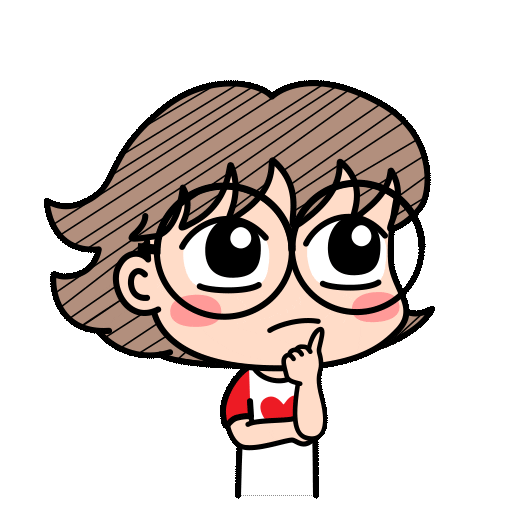 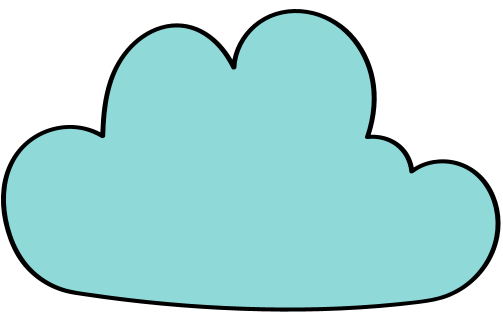 وقت المرح بطلة الرماية
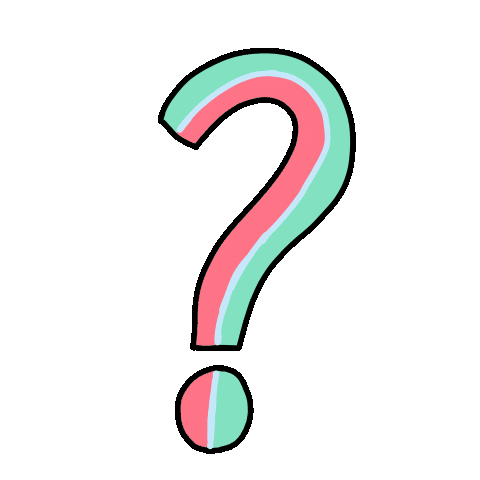 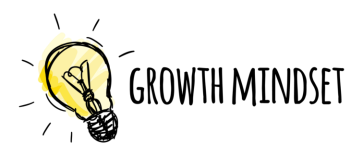 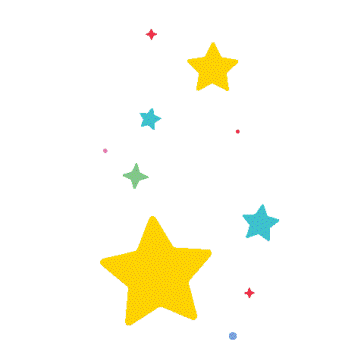 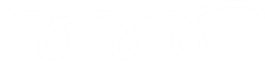 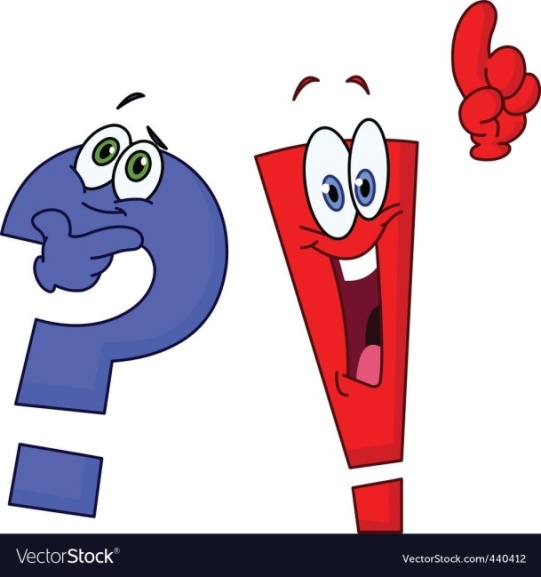 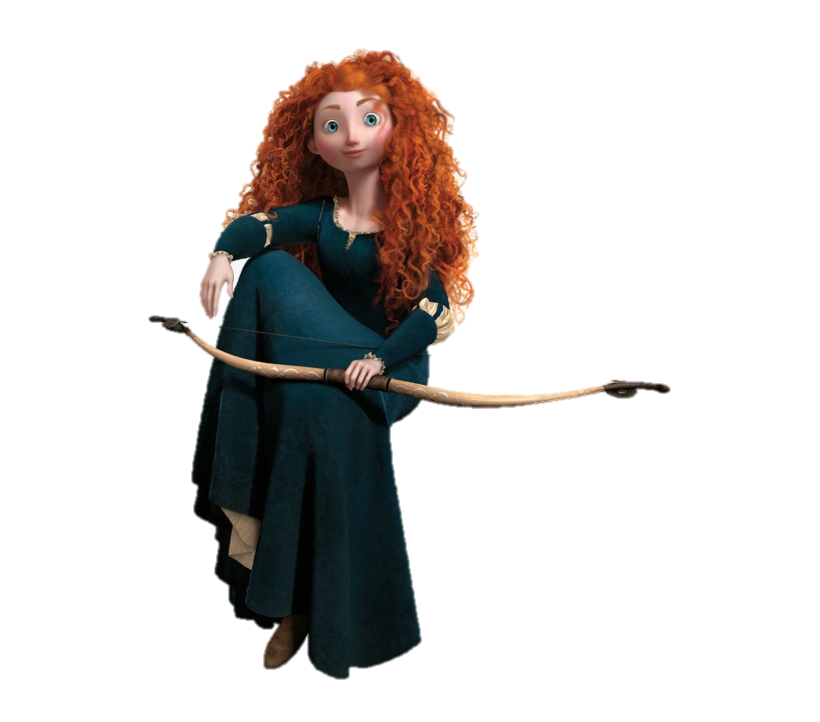 هل انتم مستعدون
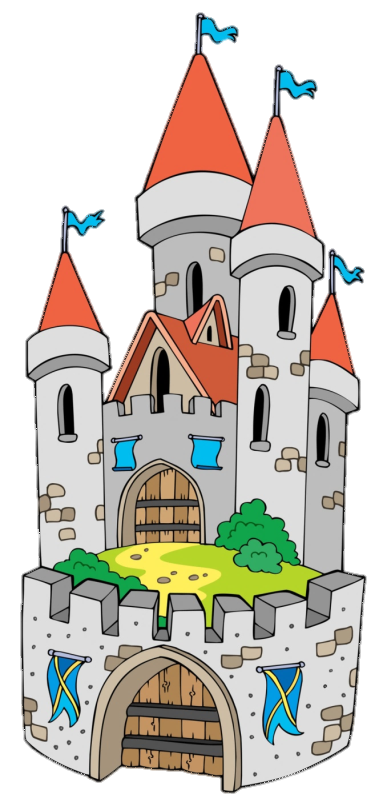 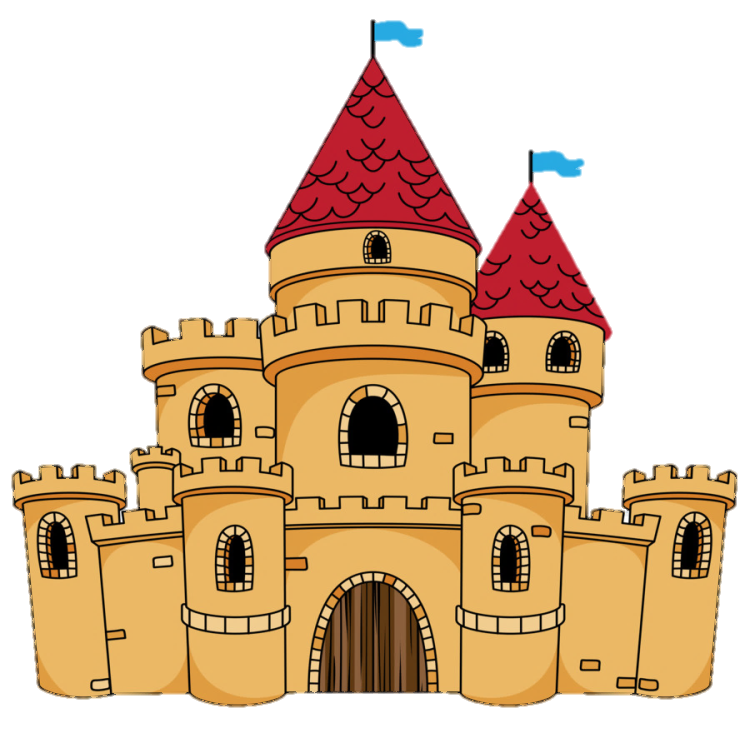 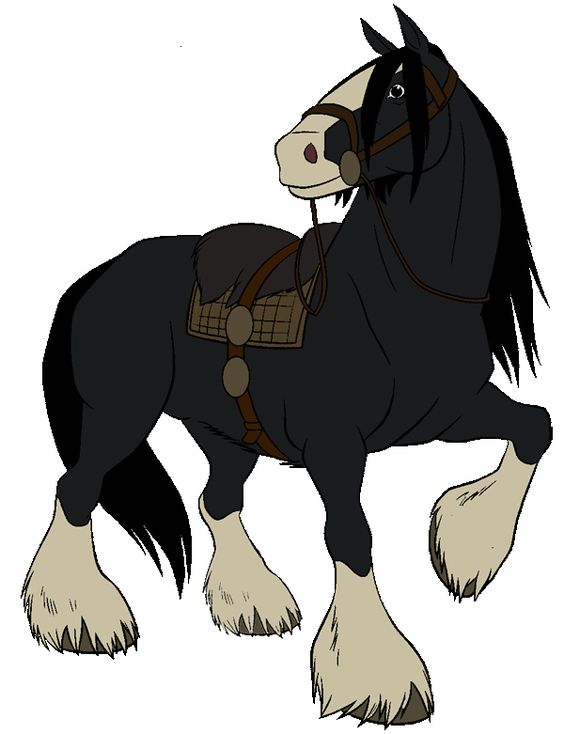 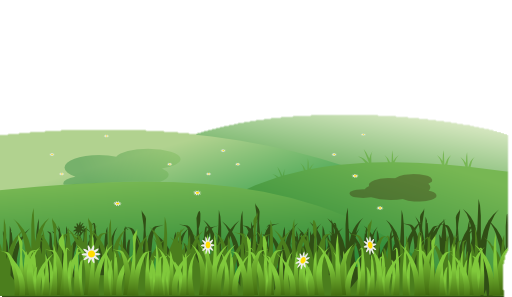 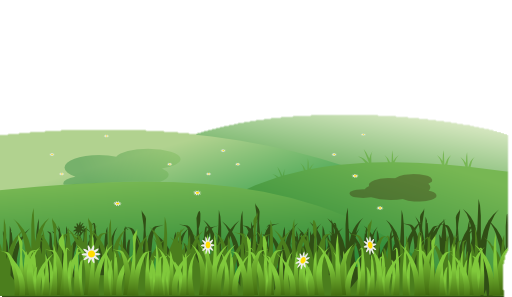 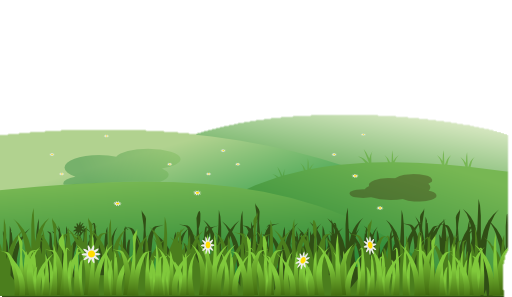 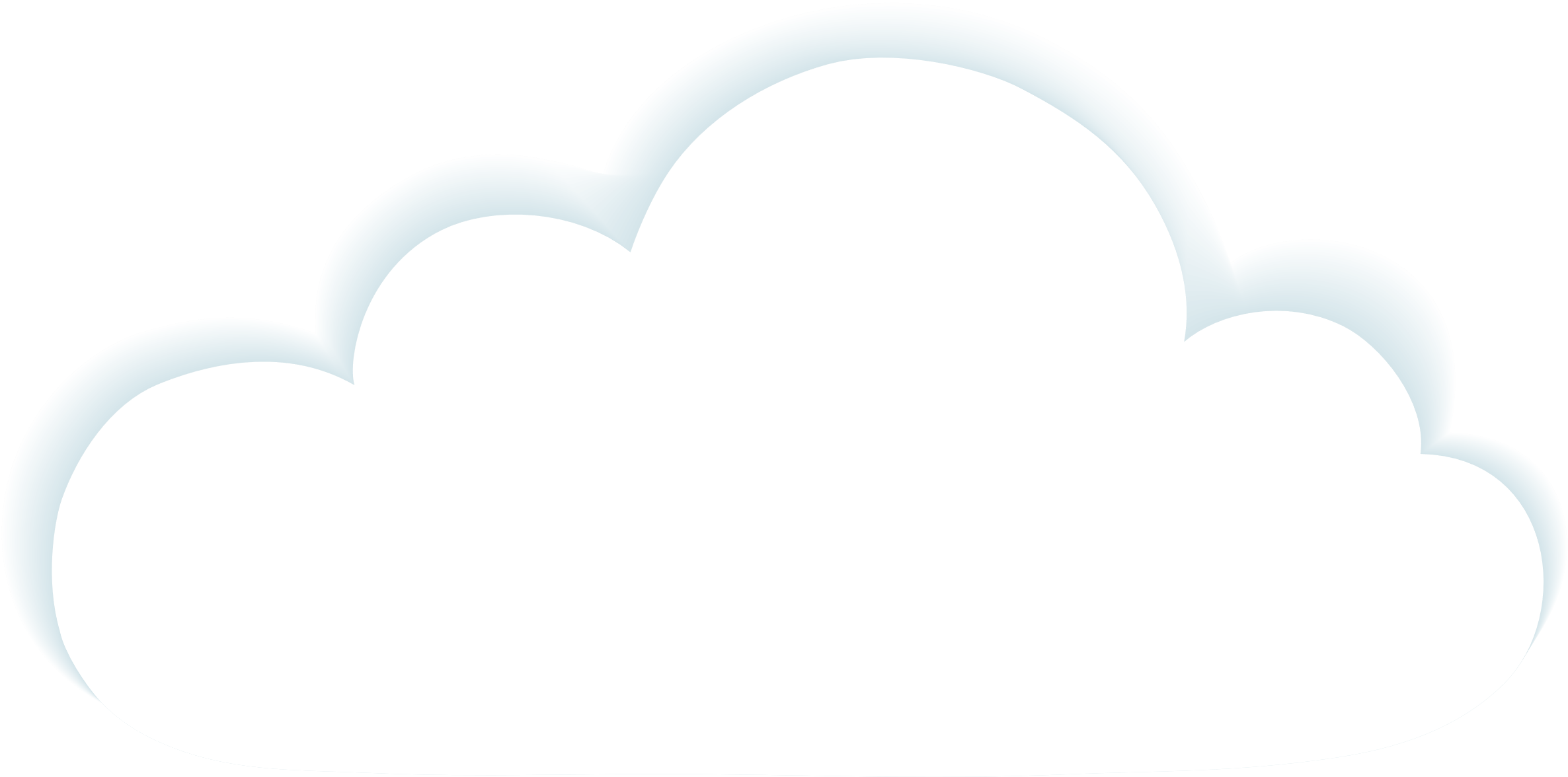 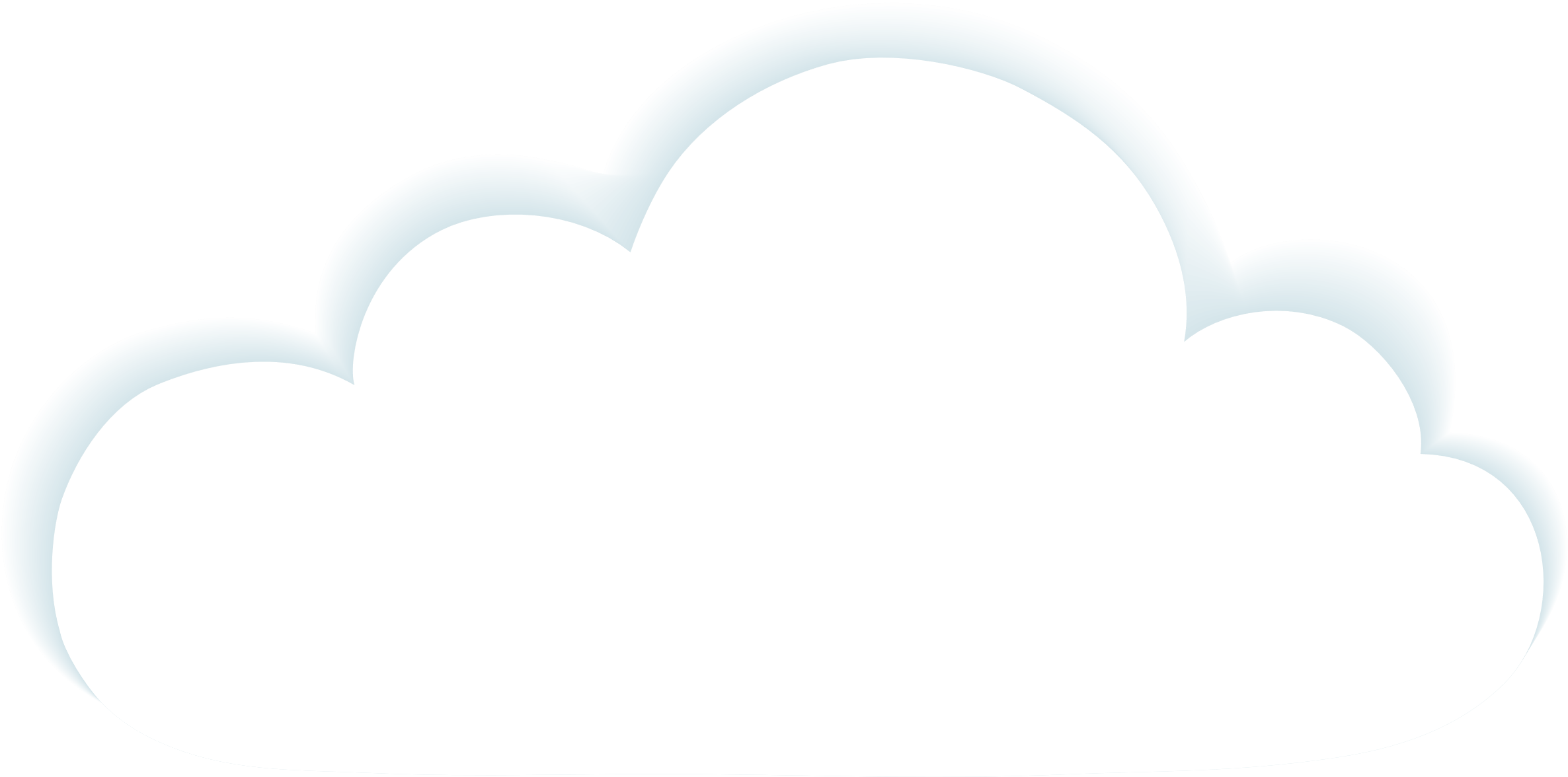 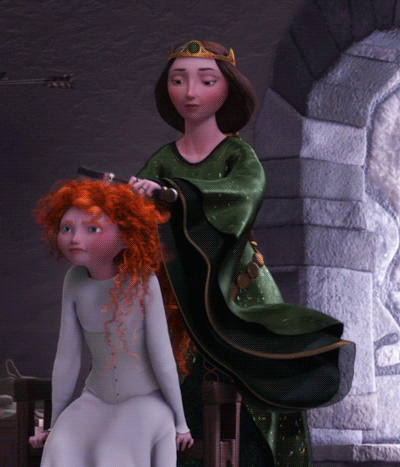 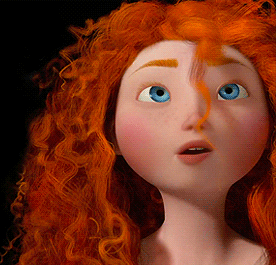 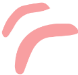 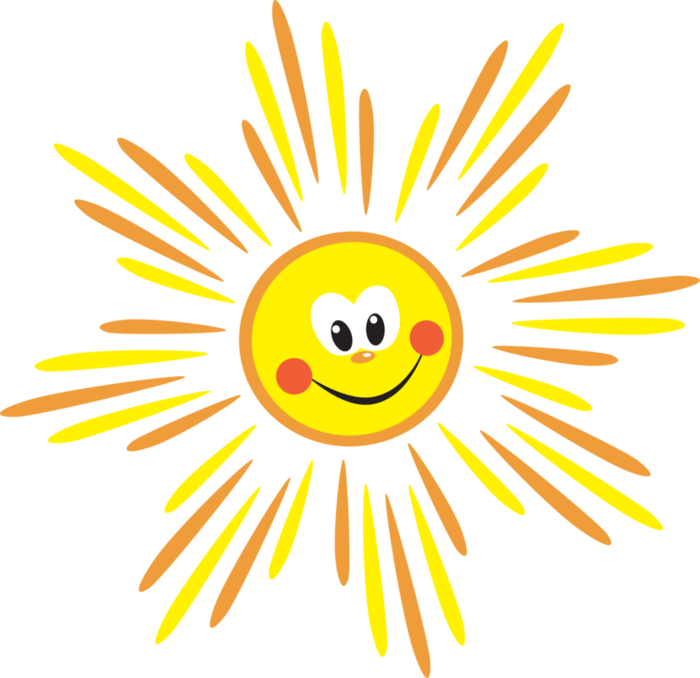 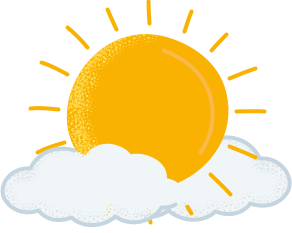 اختر الاجابة الصحيحة
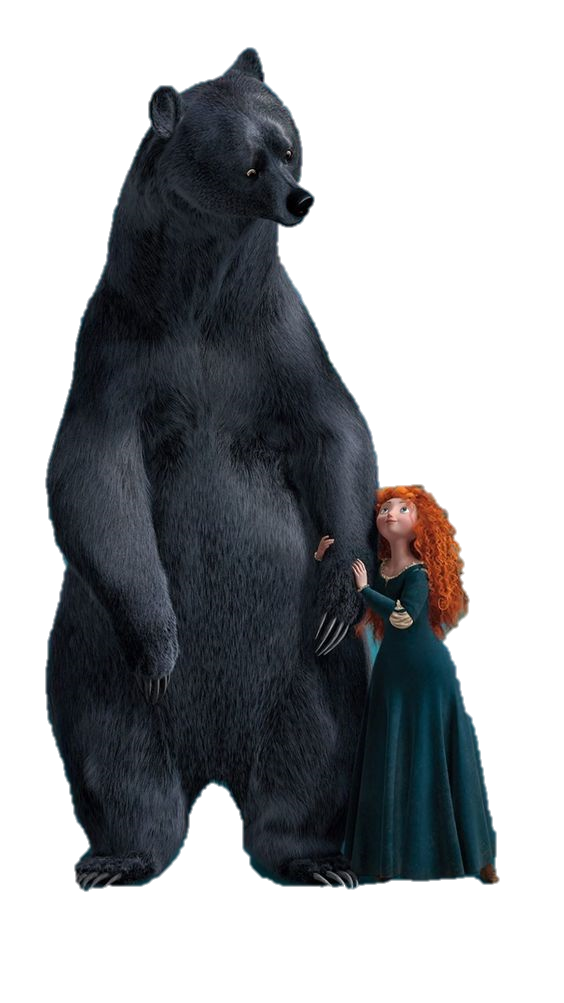 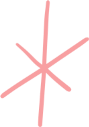 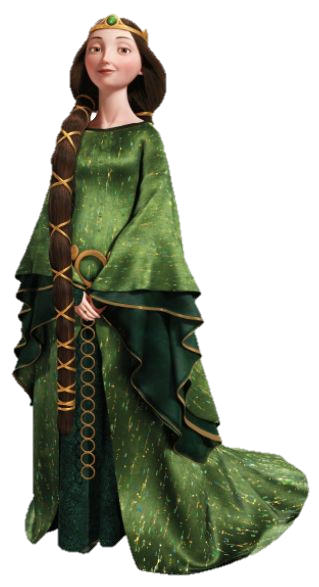 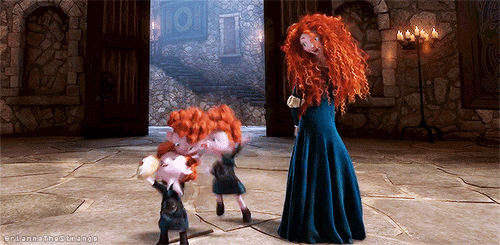 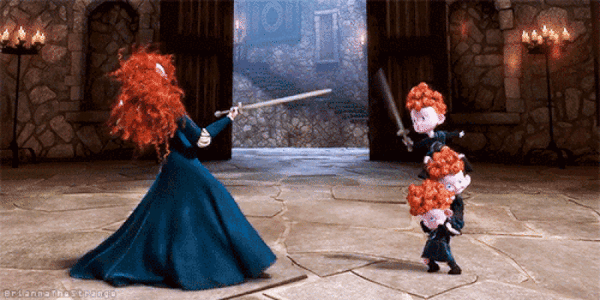 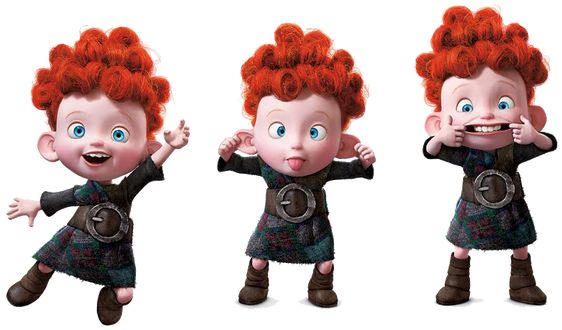 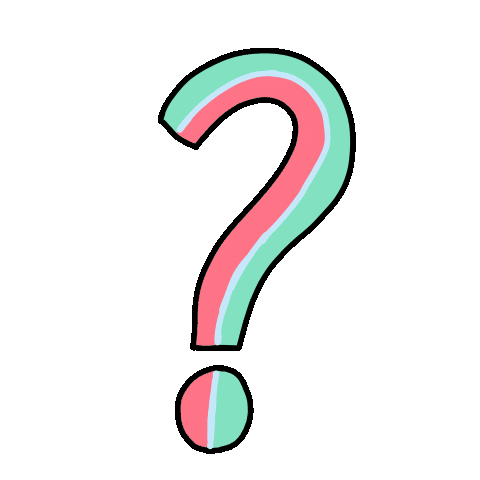 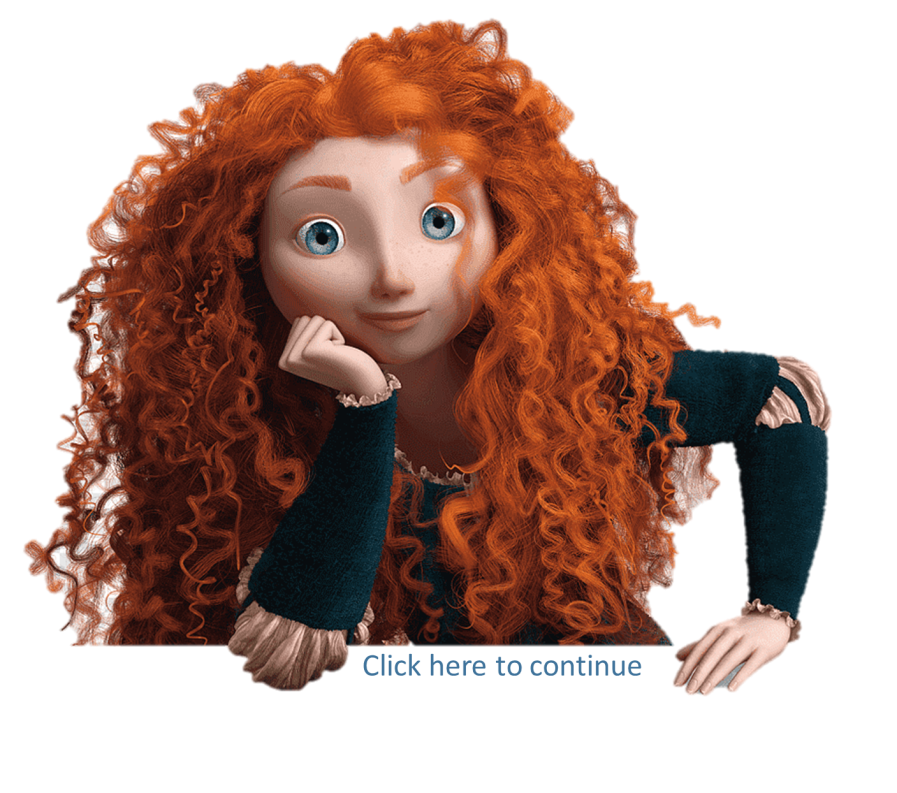 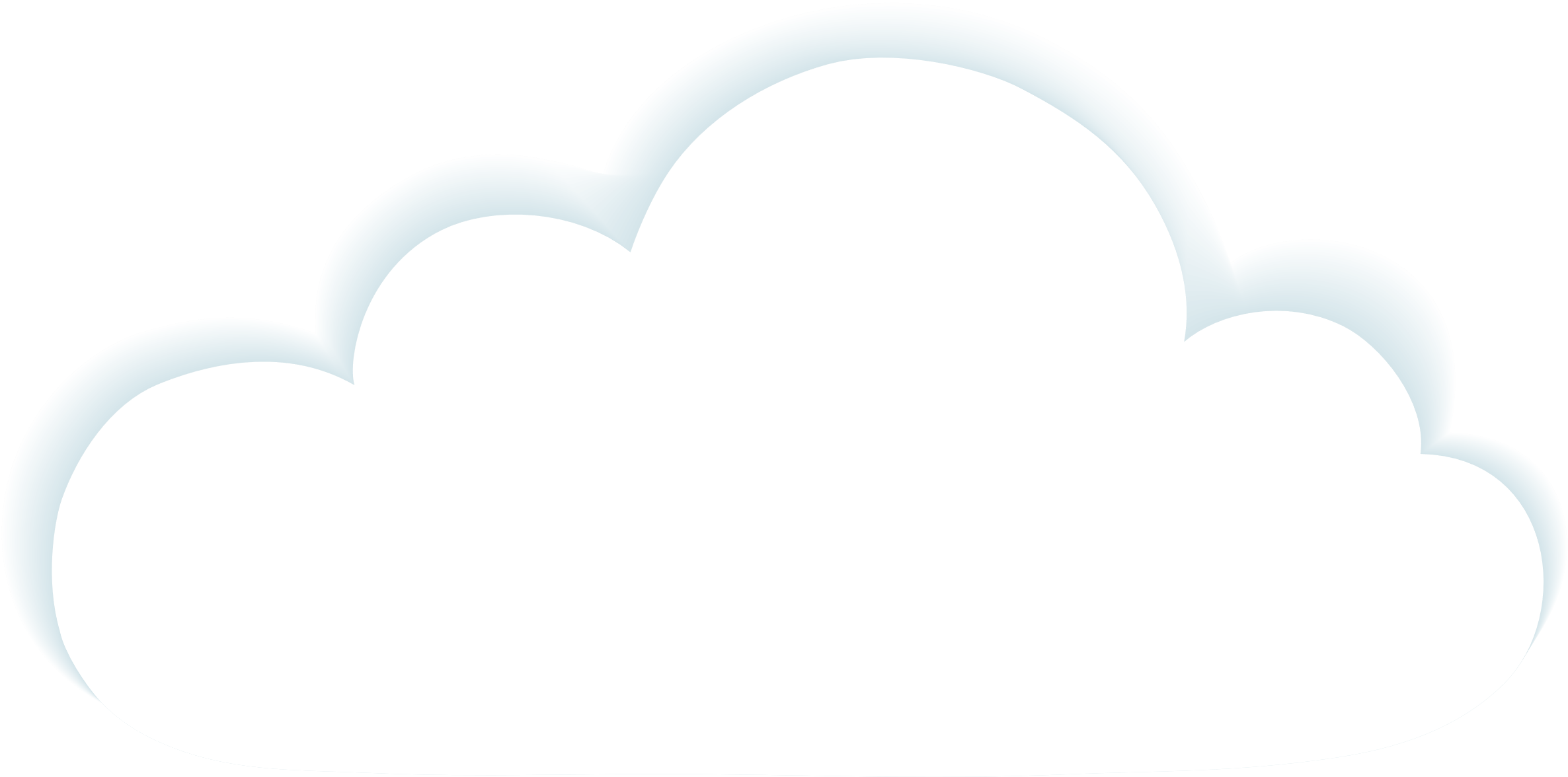 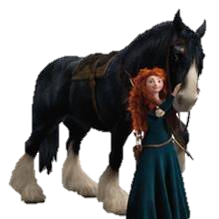 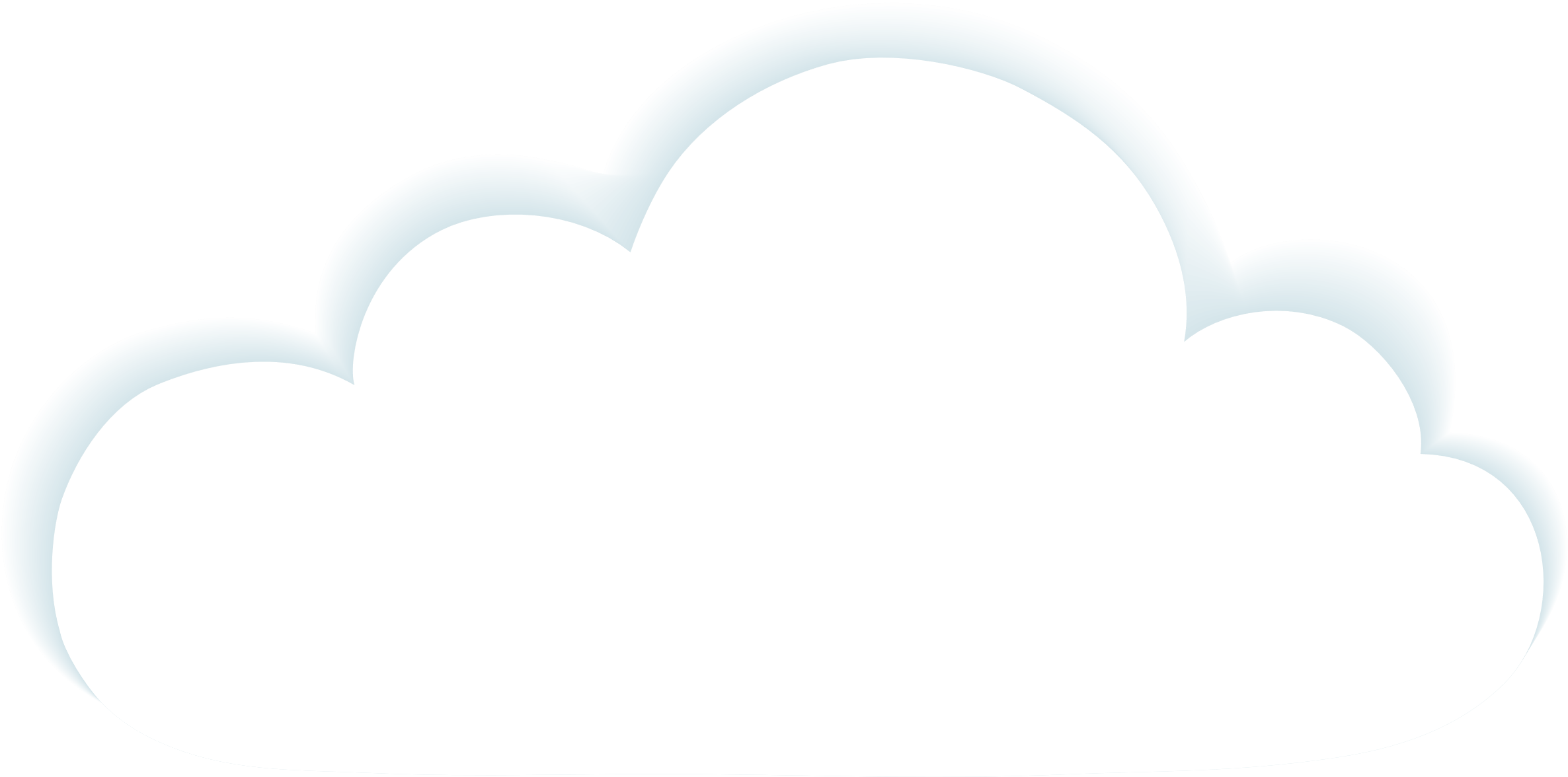 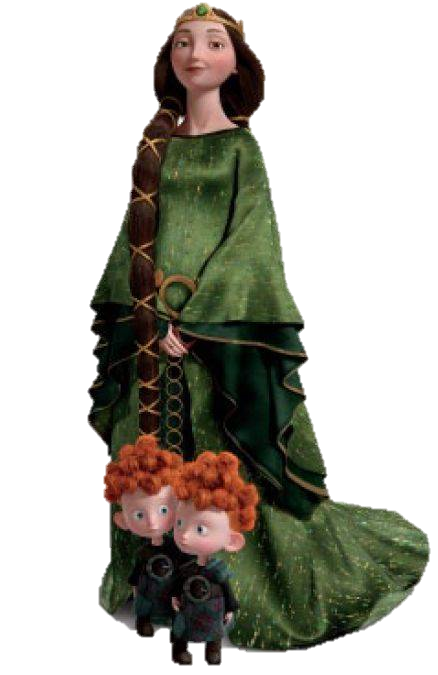 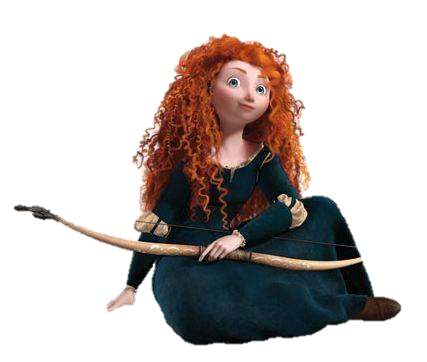 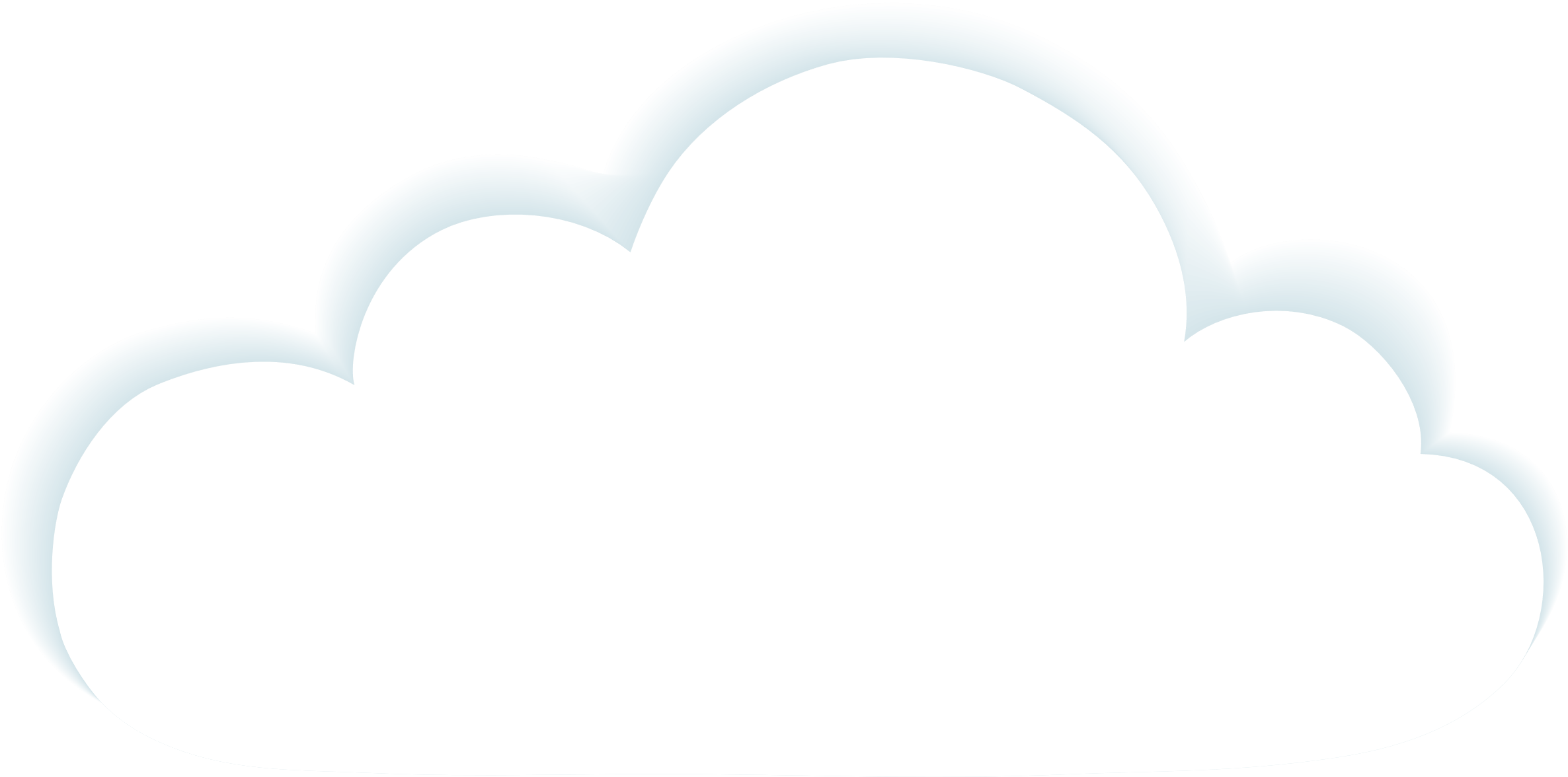 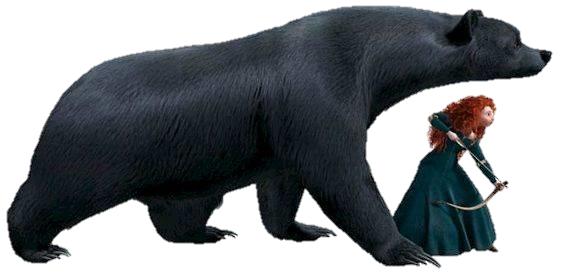 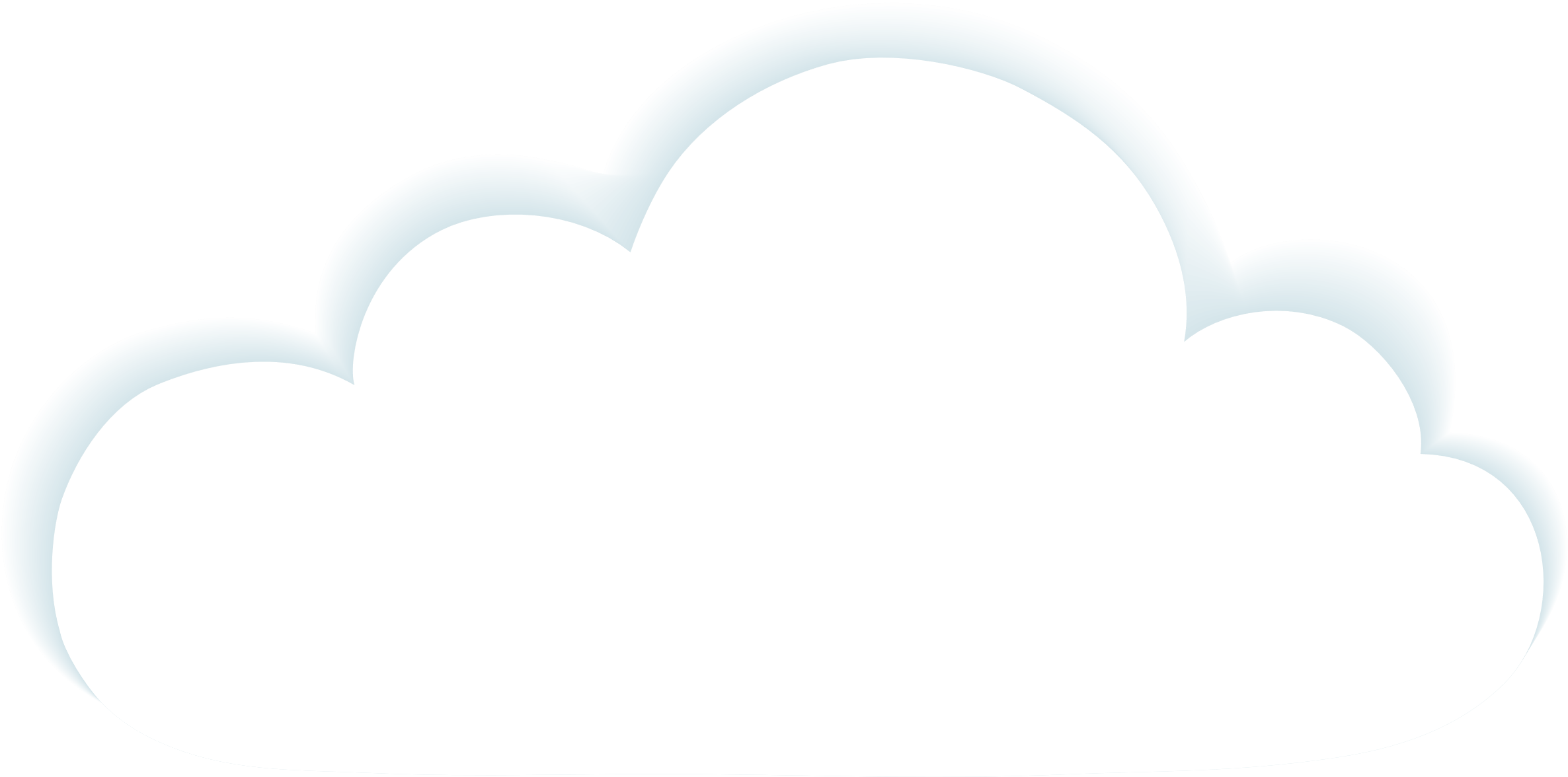 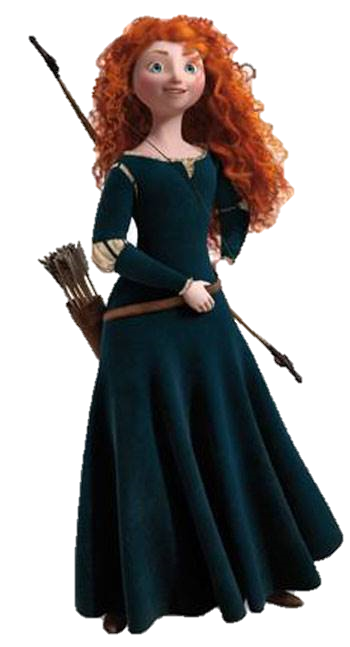 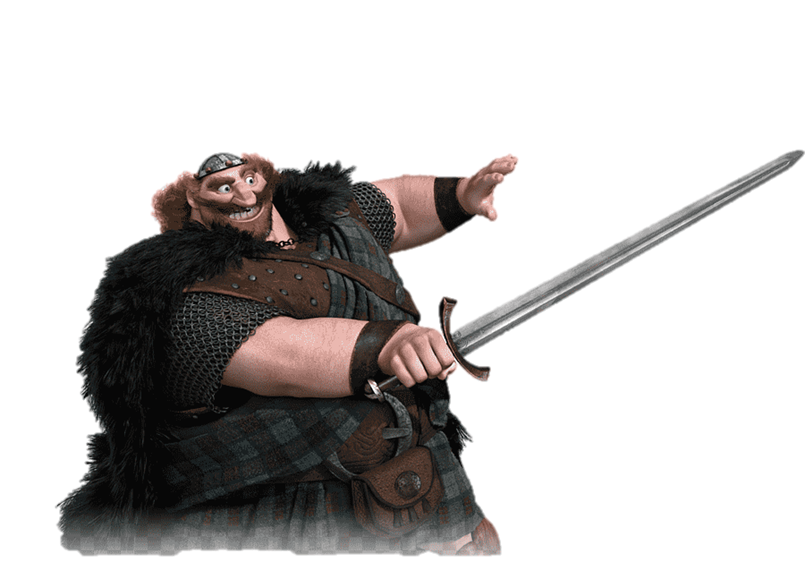 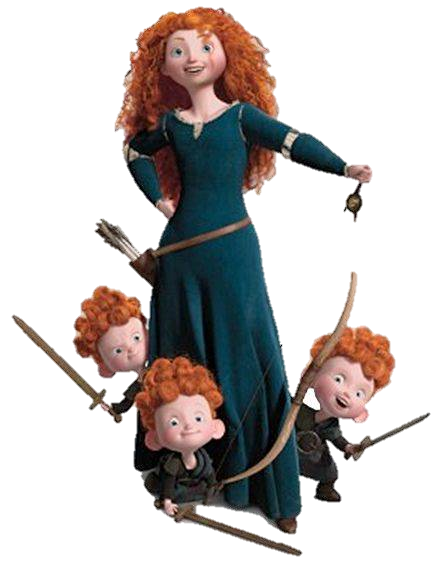 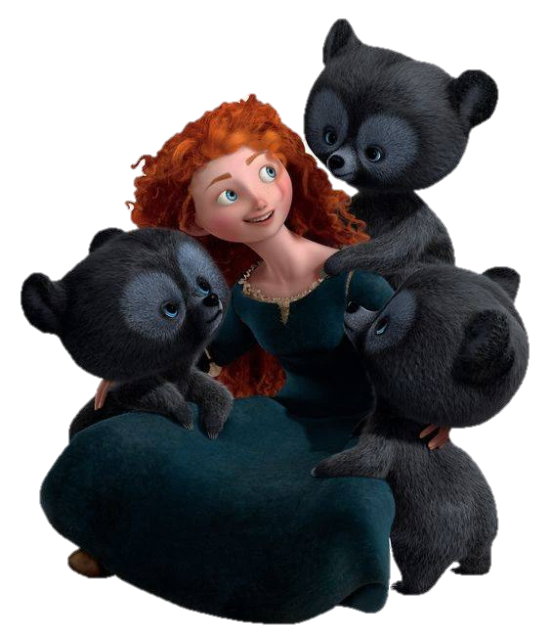 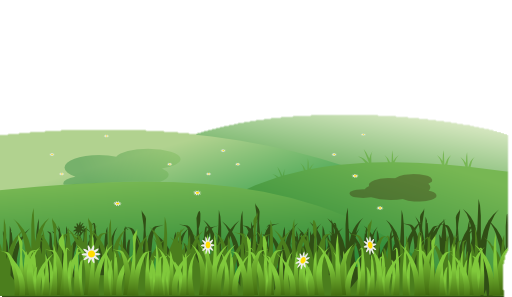 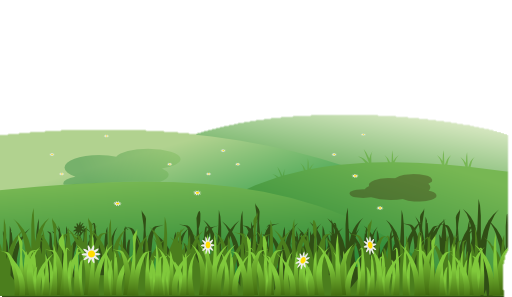 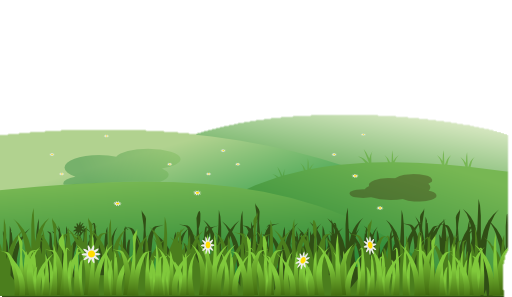 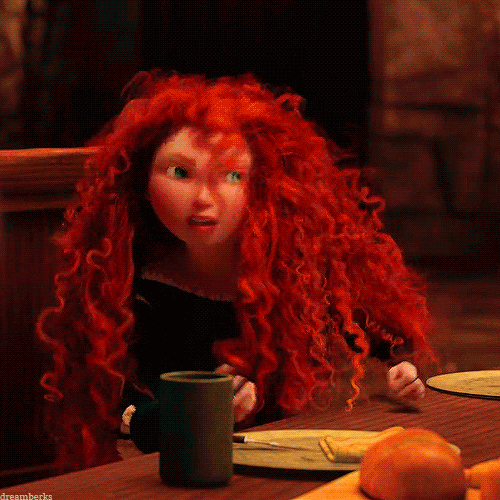 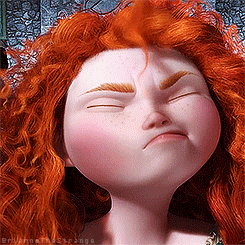 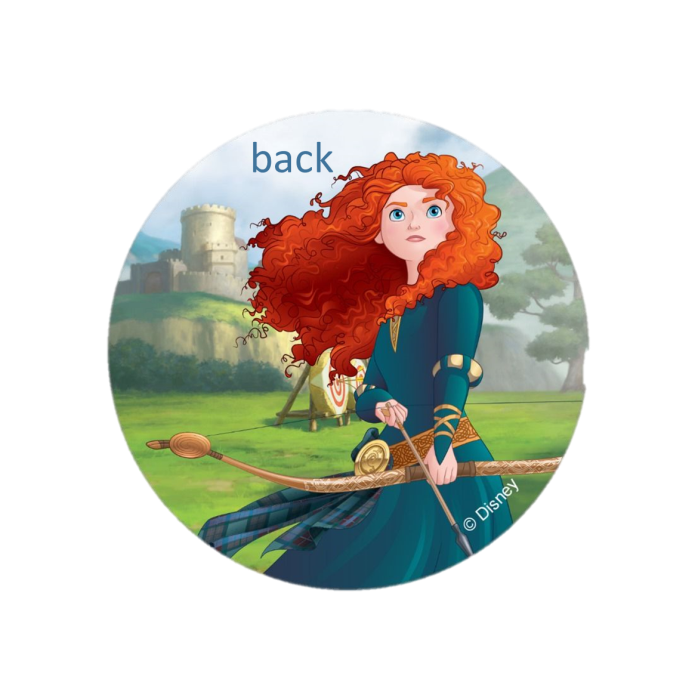 ماهو مجموع الكل للحلزون والدعسوقة
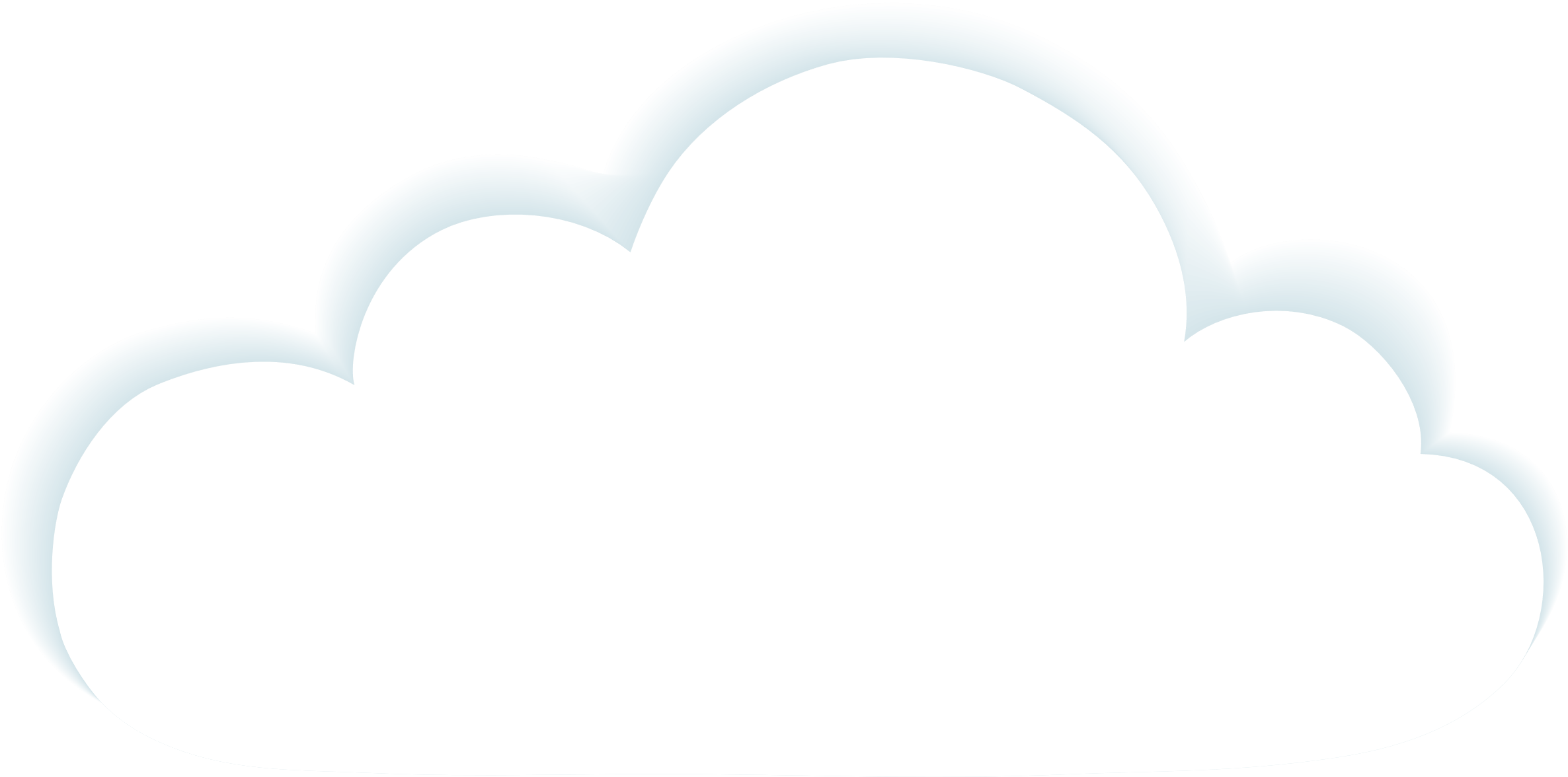 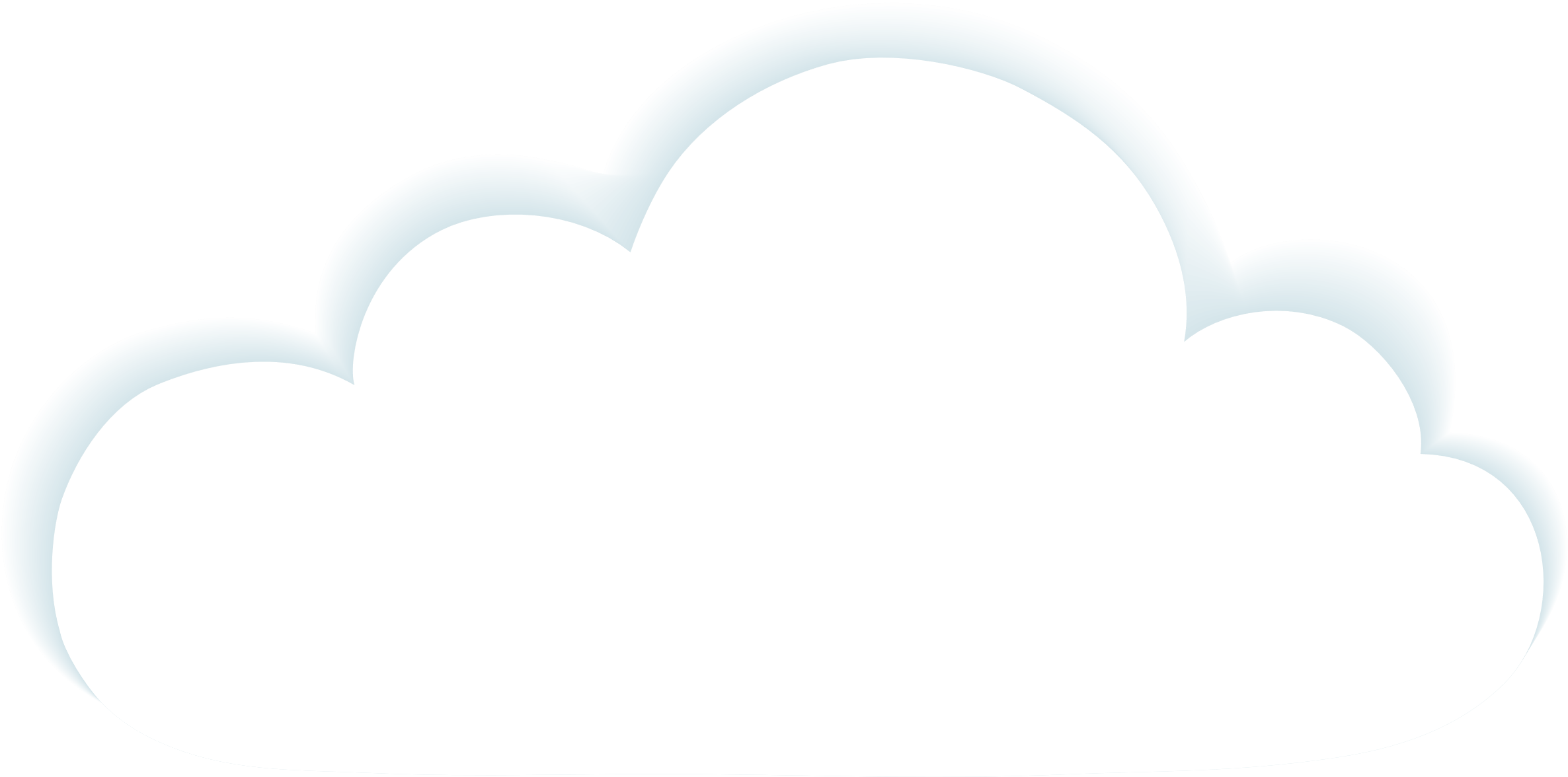 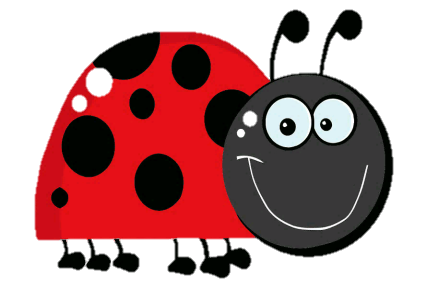 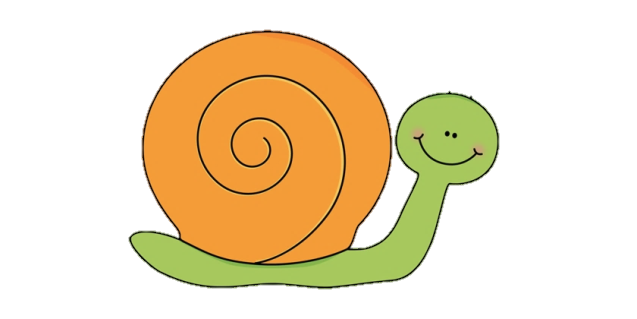 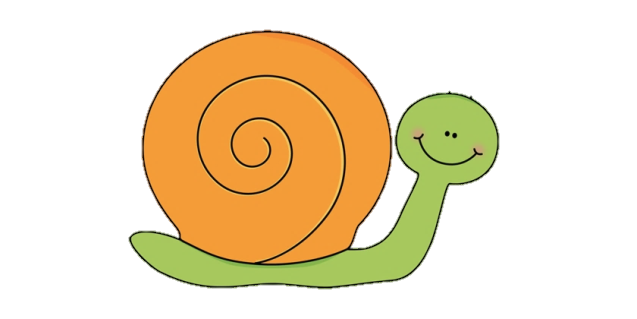 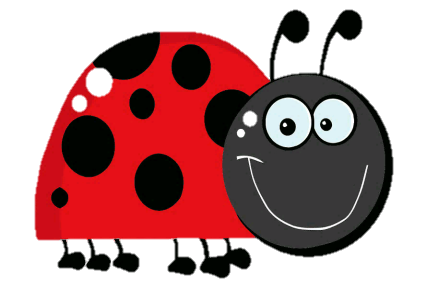 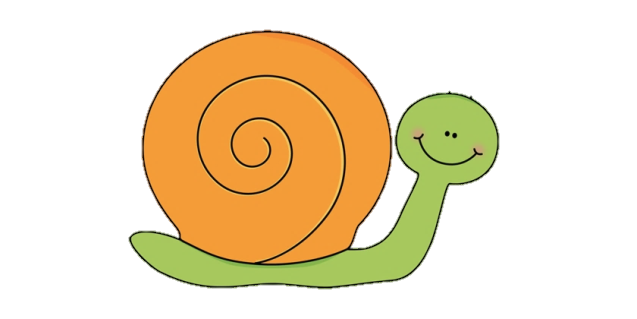 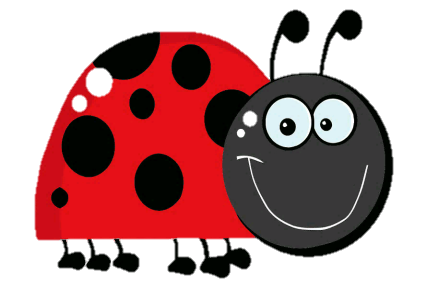 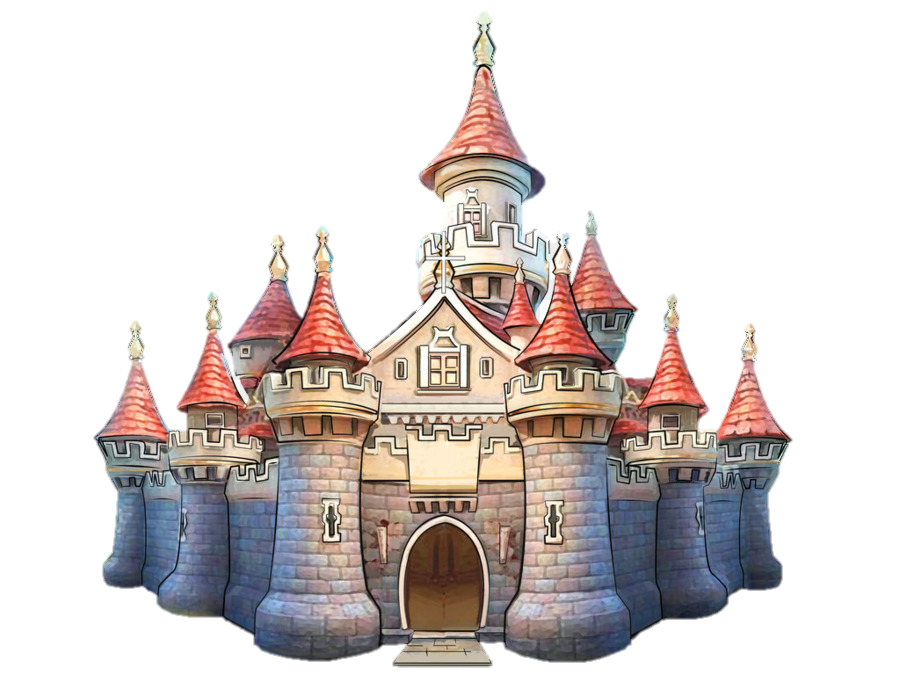 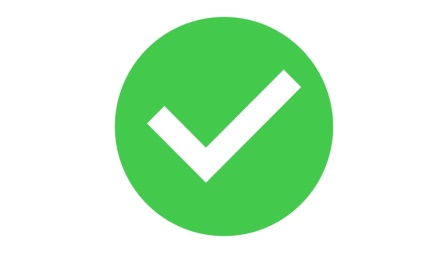 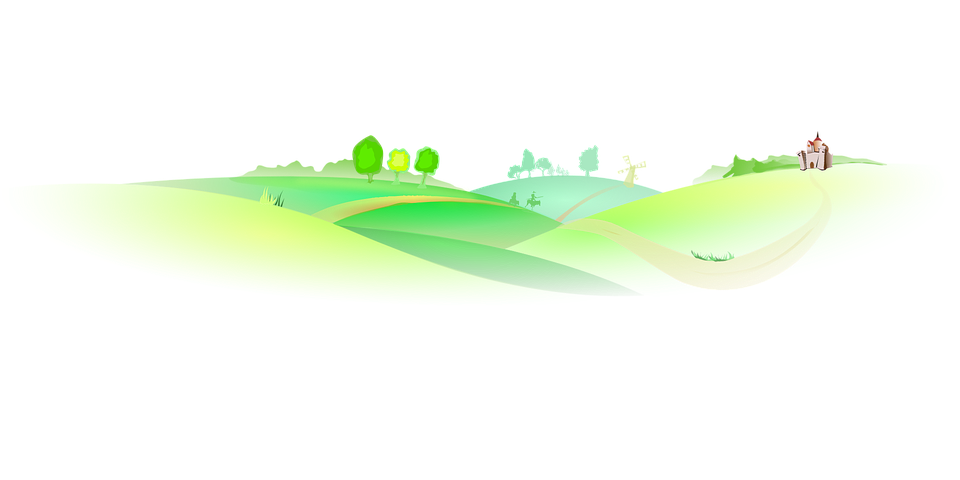 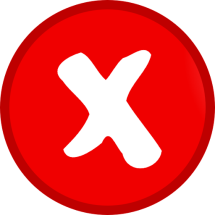 6
3
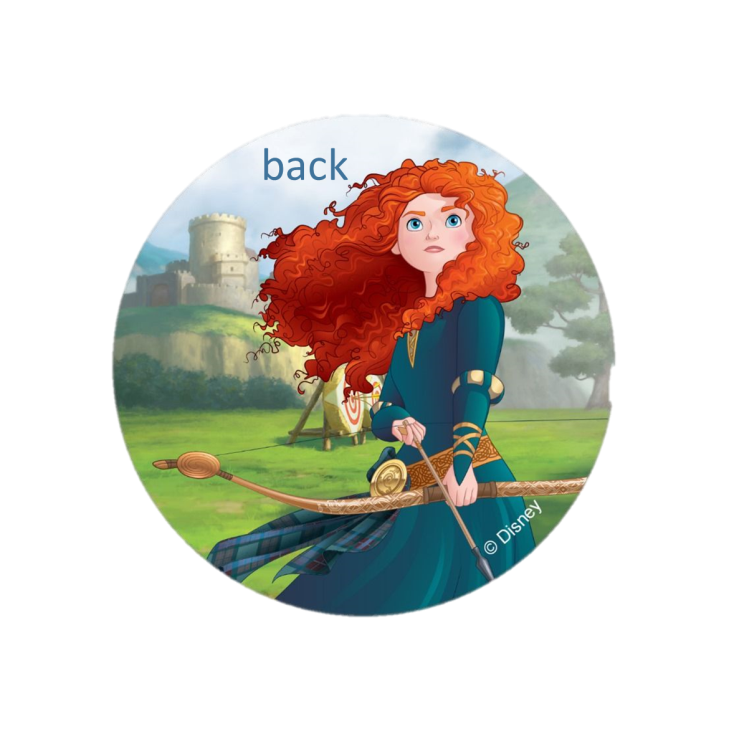 4+ 2 من مكونات العدد
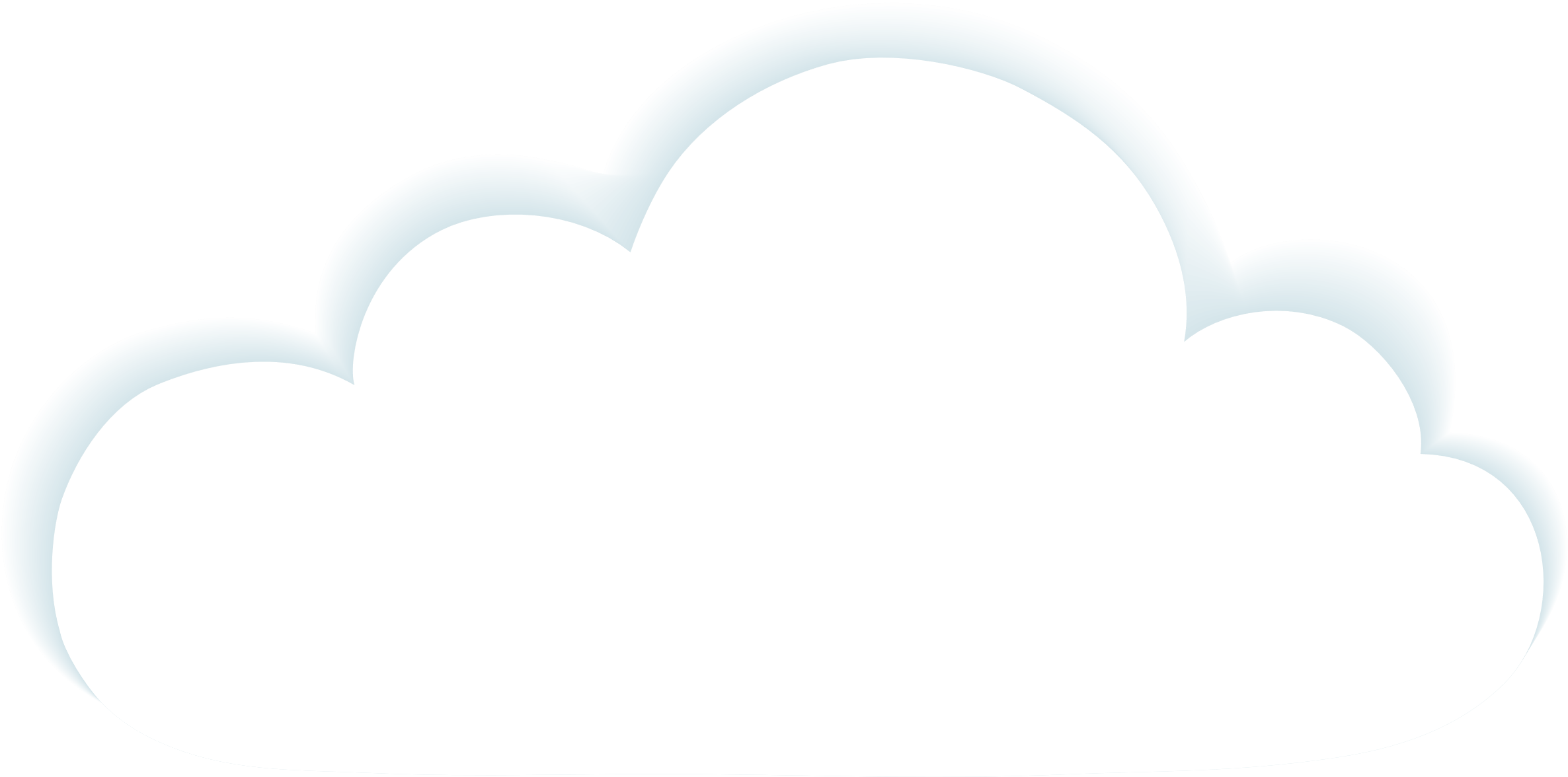 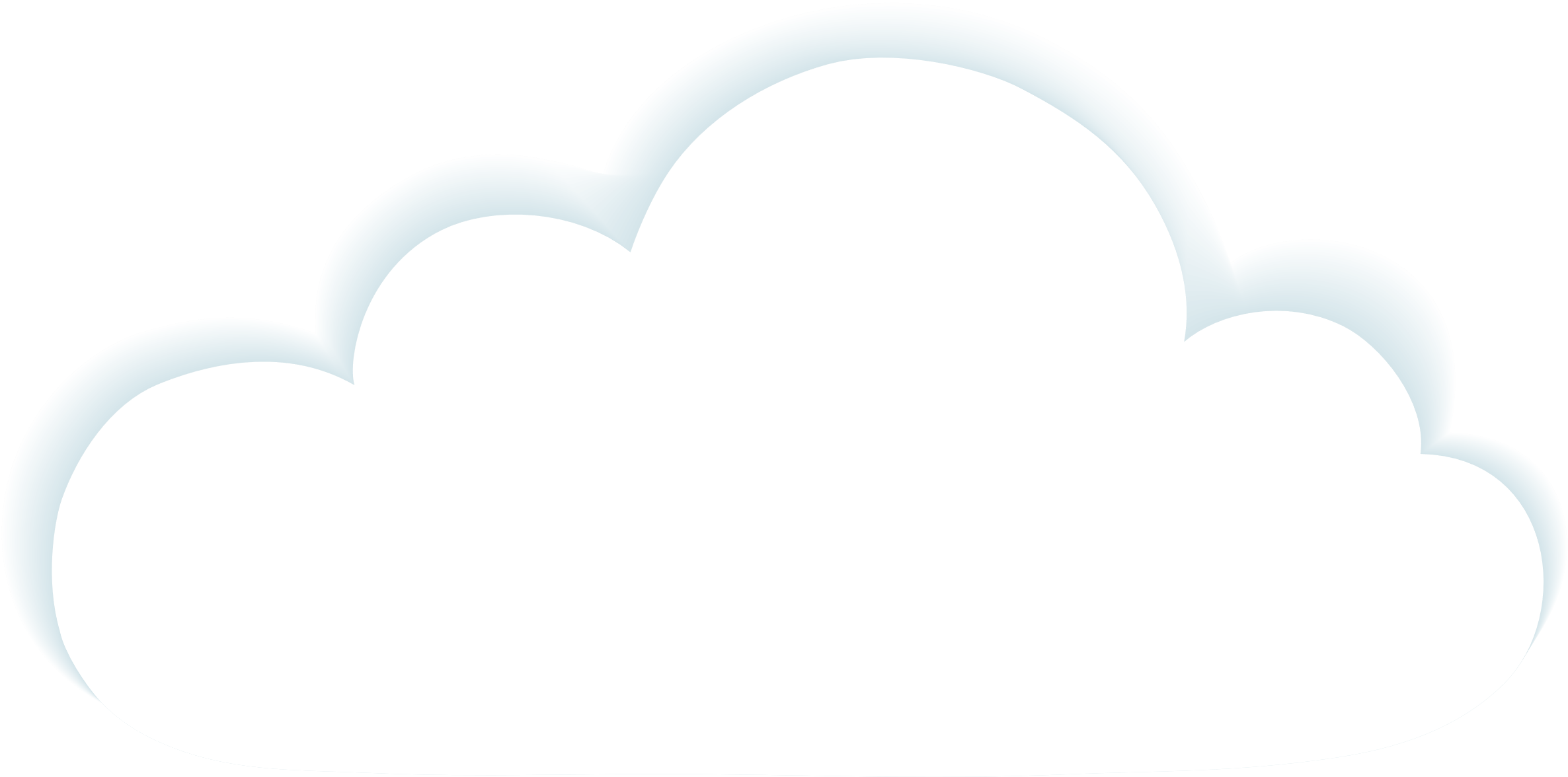 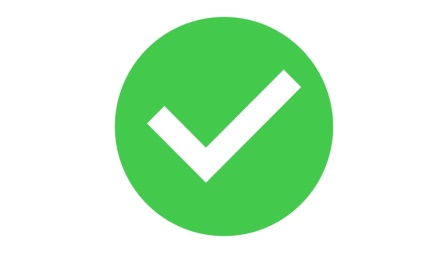 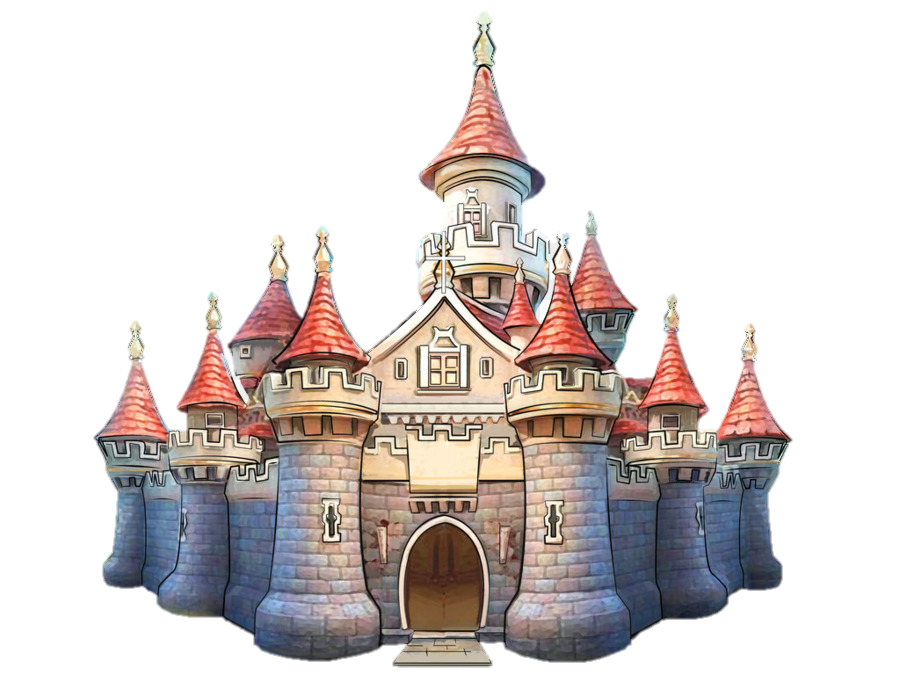 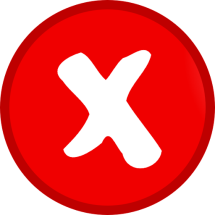 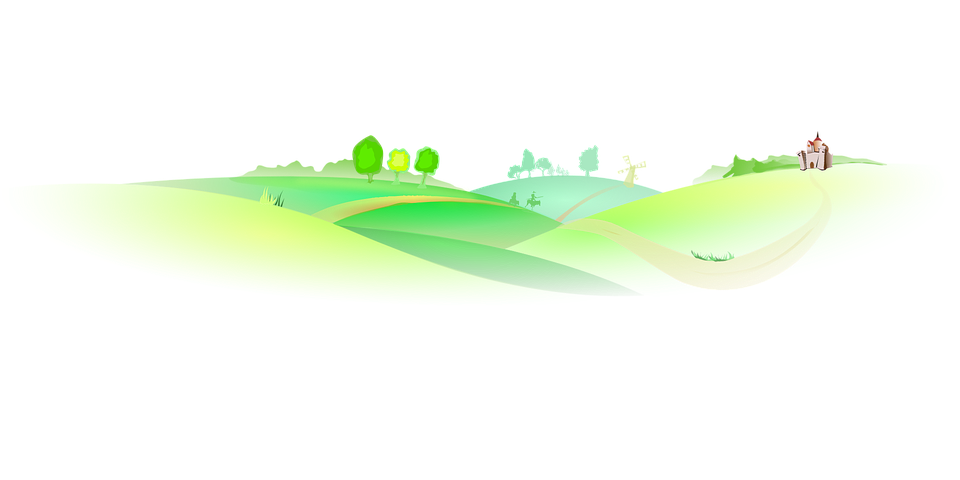 6
4
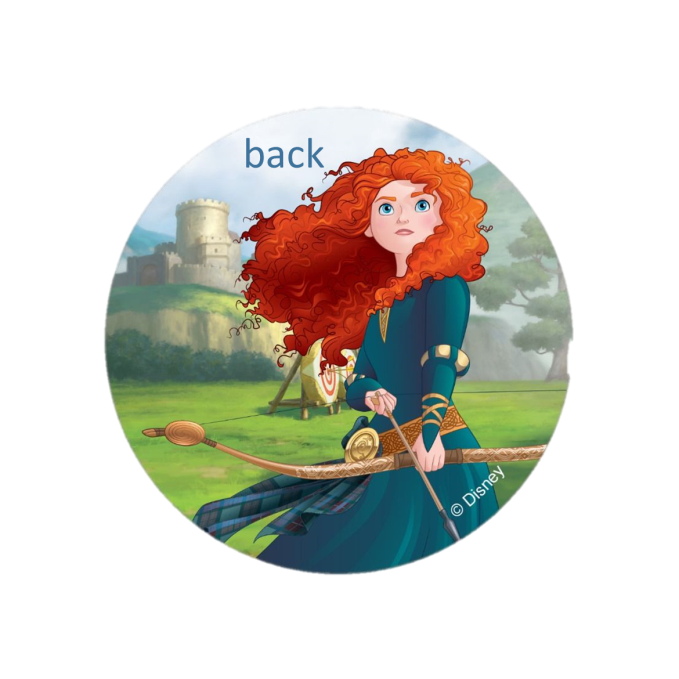 الجملة العددية 5+5 تدل على تكوين العدد
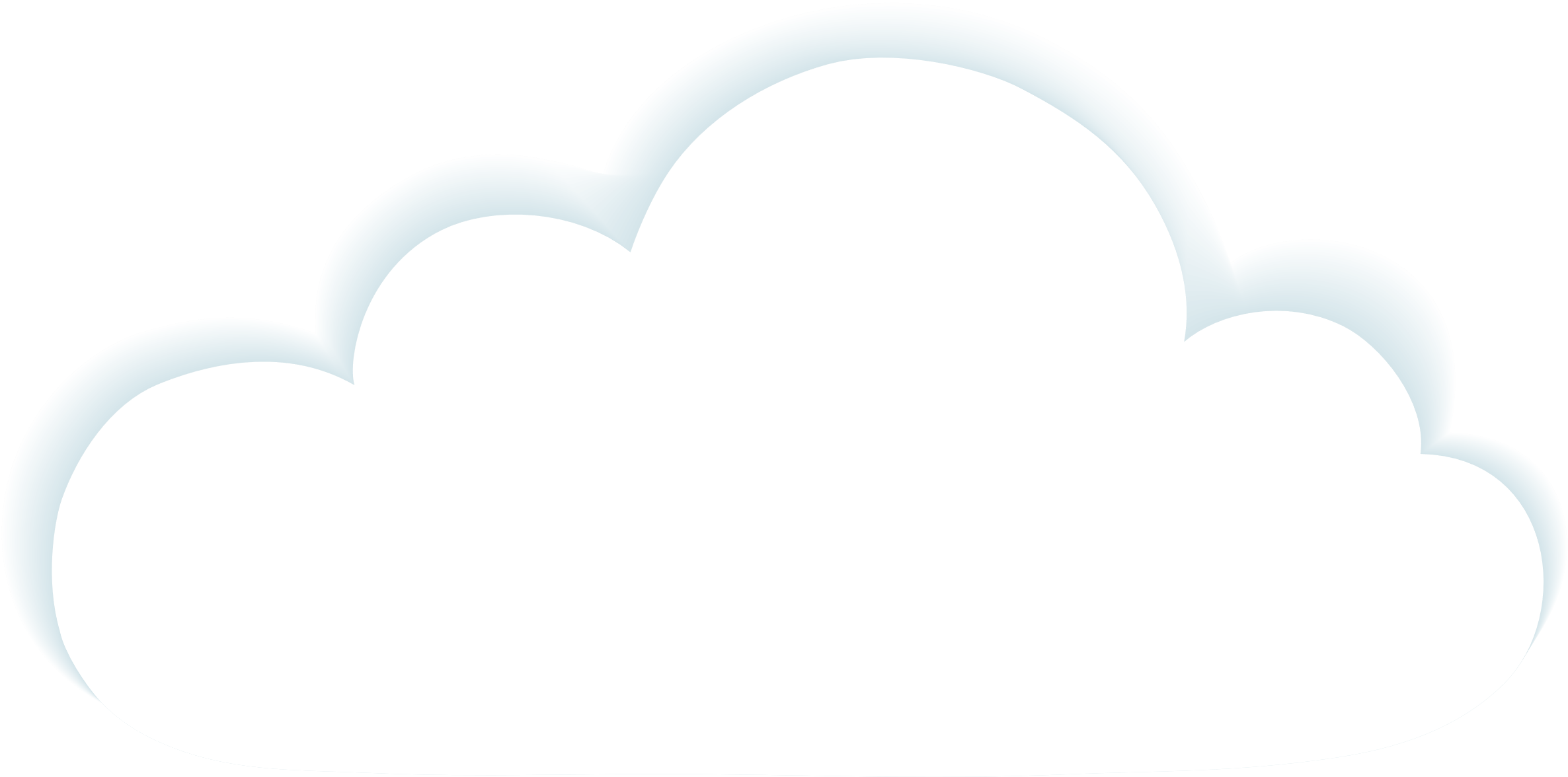 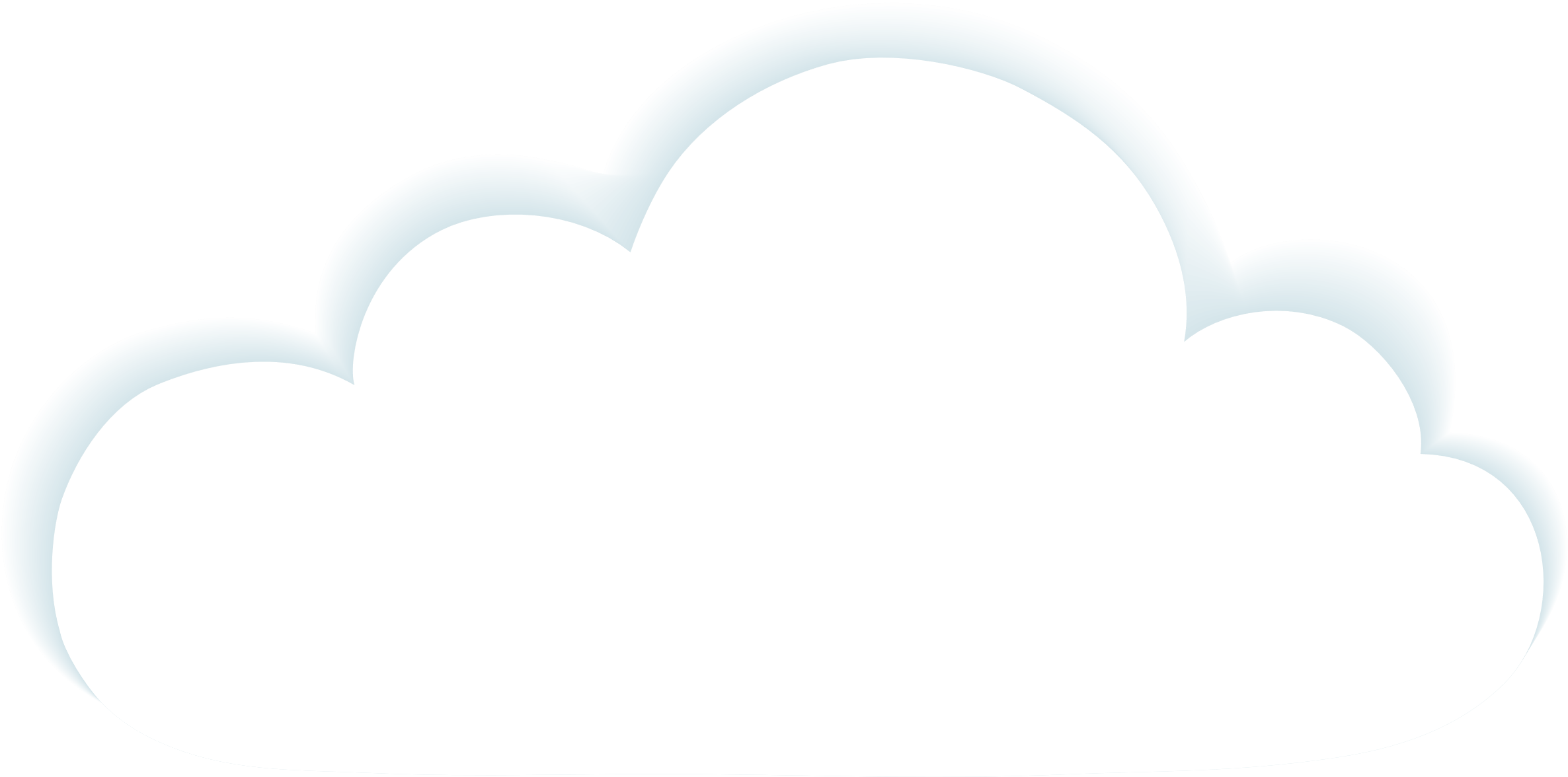 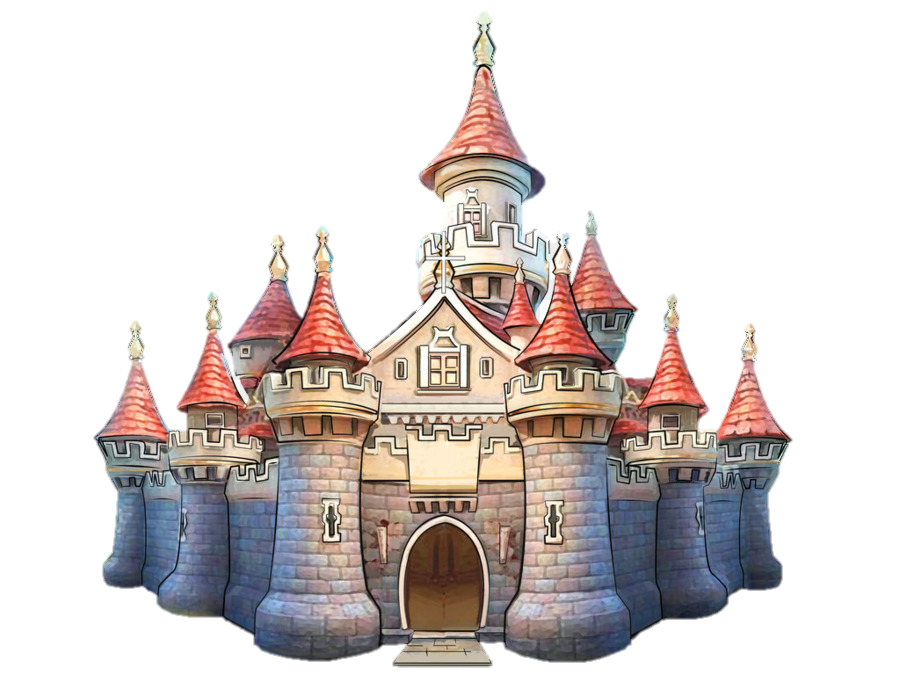 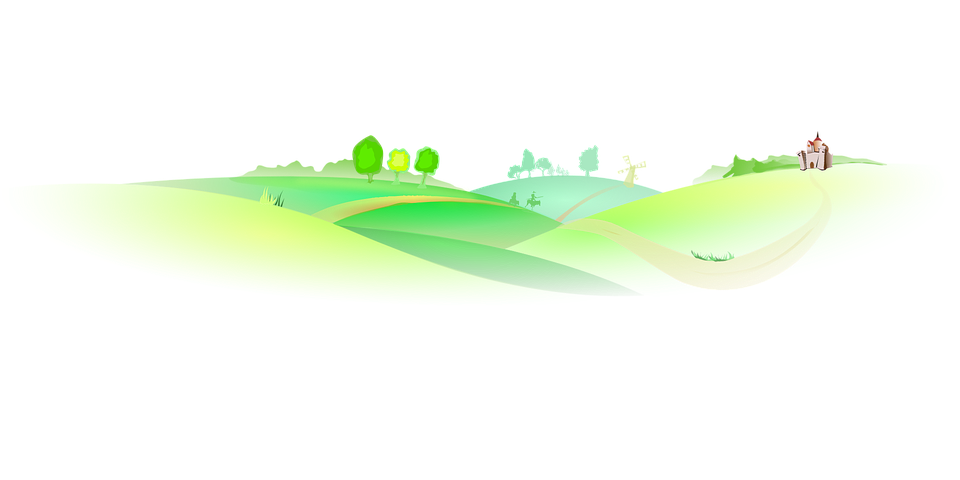 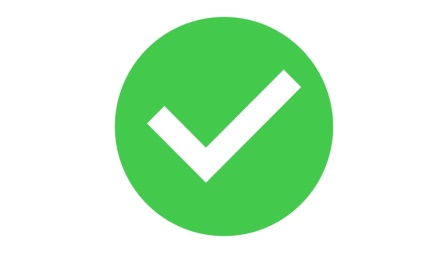 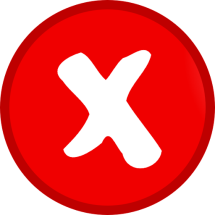 10
5
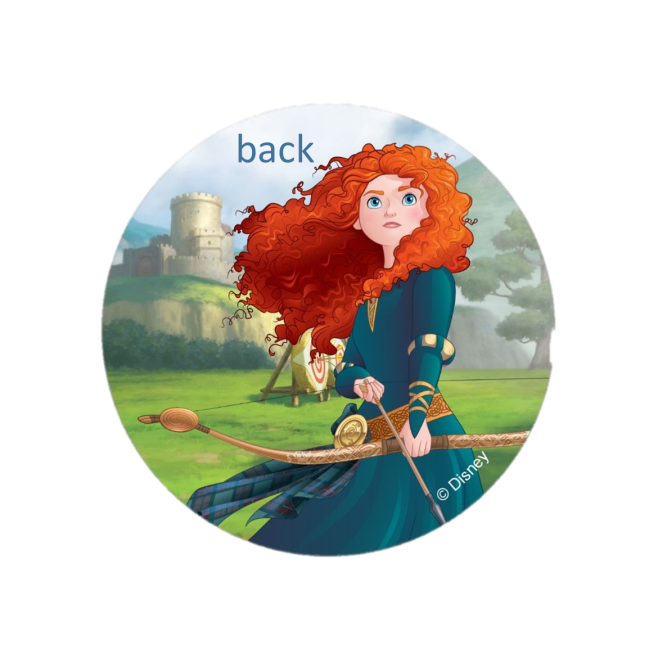 انظر الى قطعة الدومينو واقراء جملة الاعداد مع الناتج
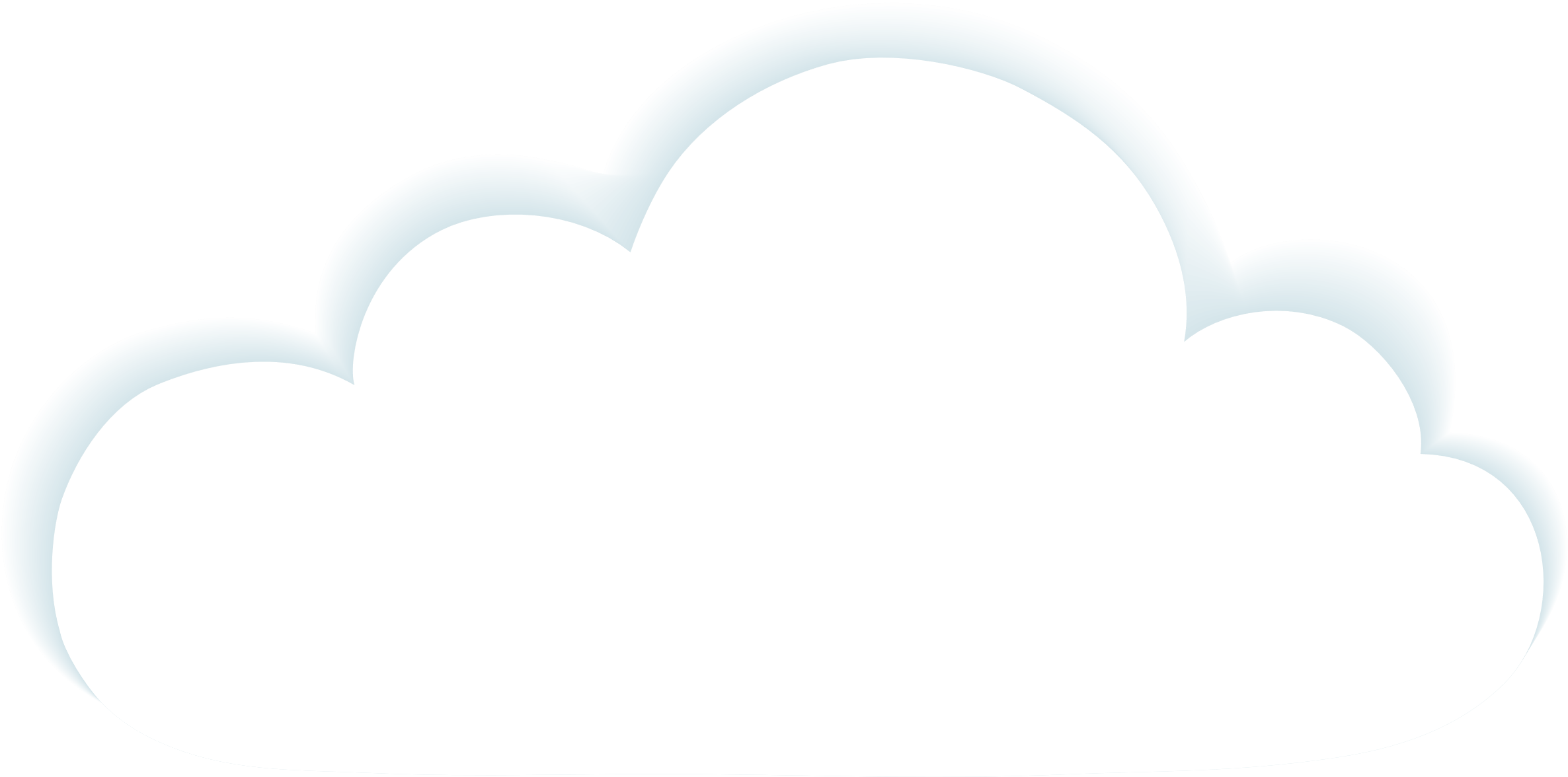 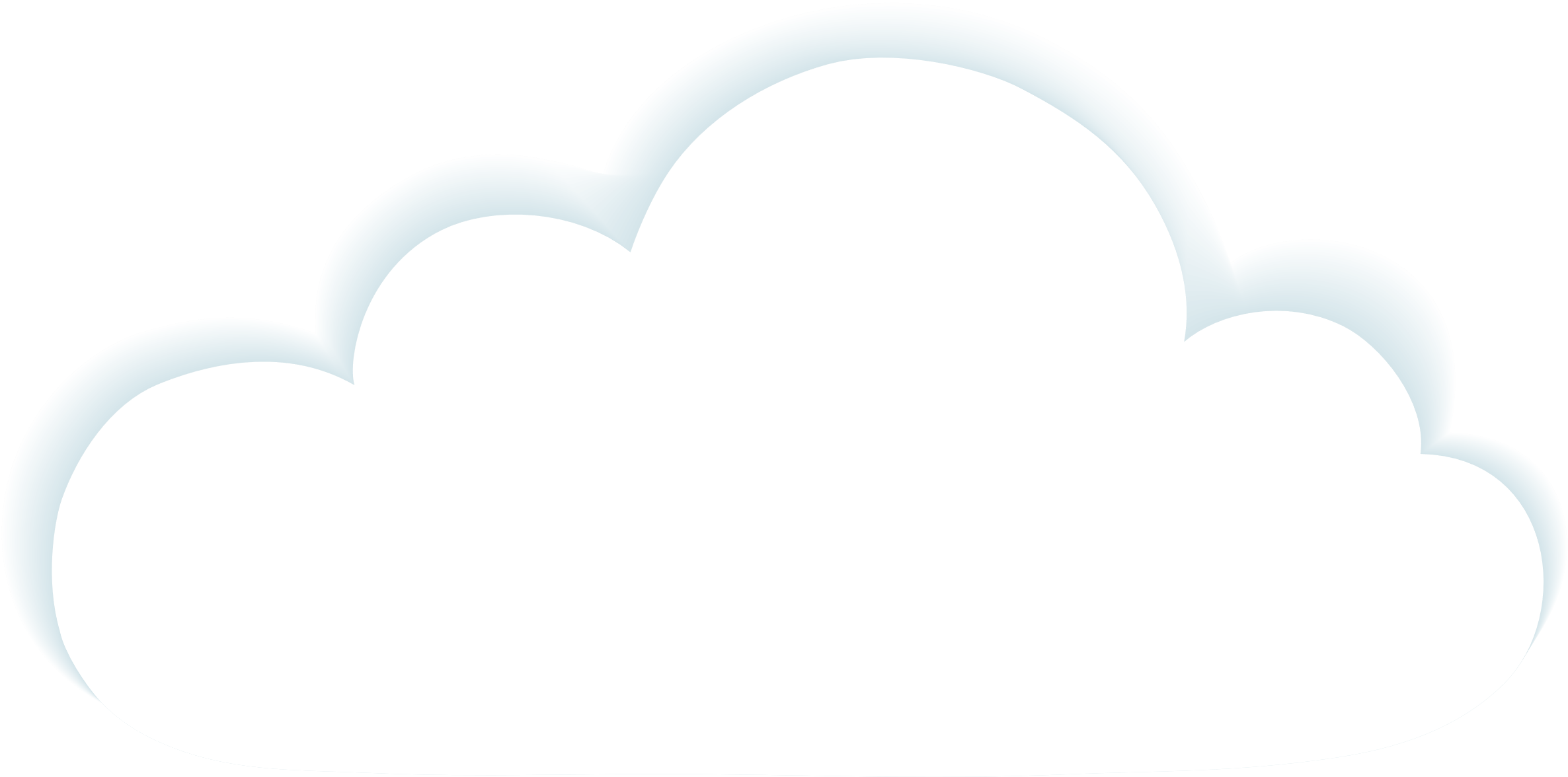 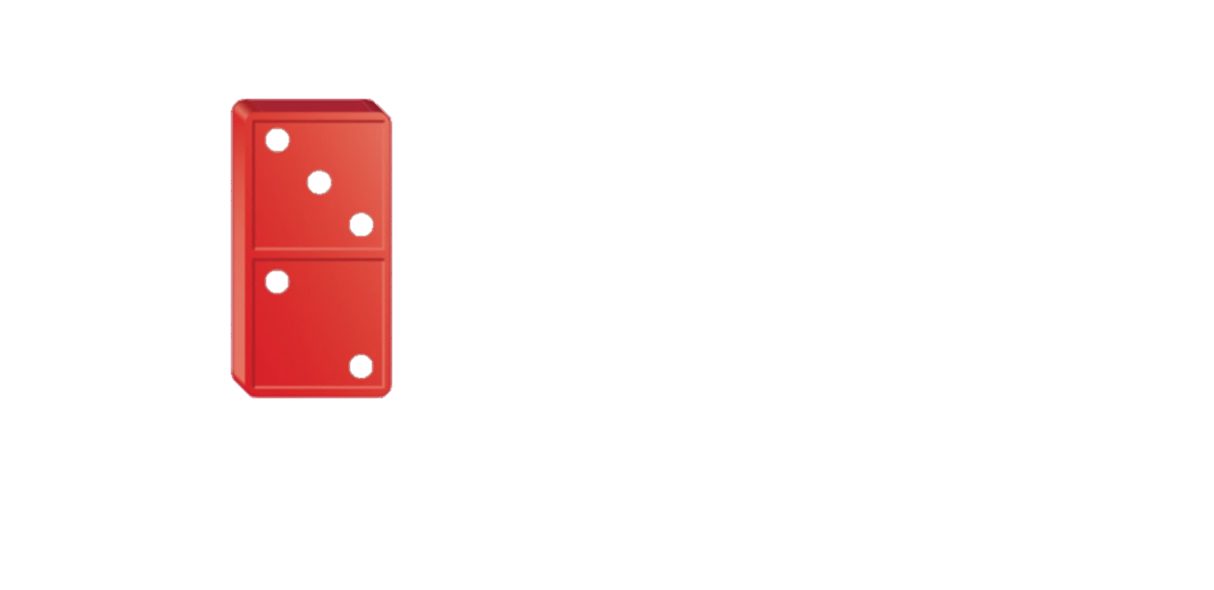 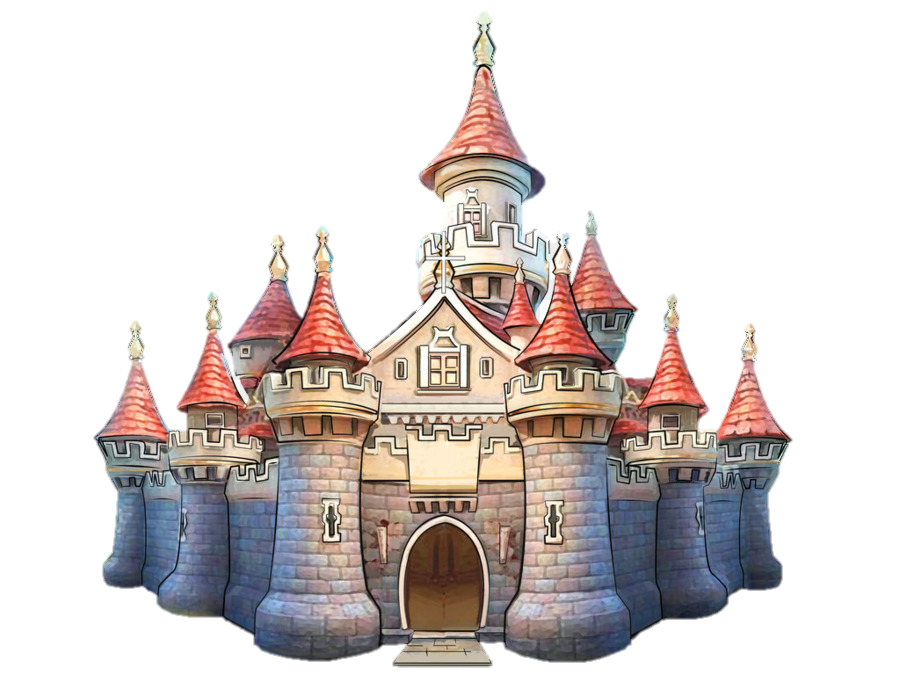 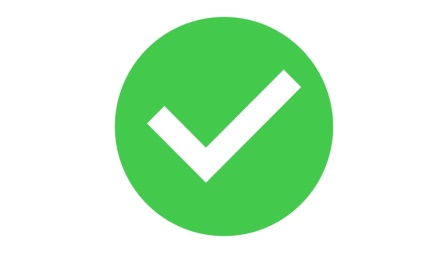 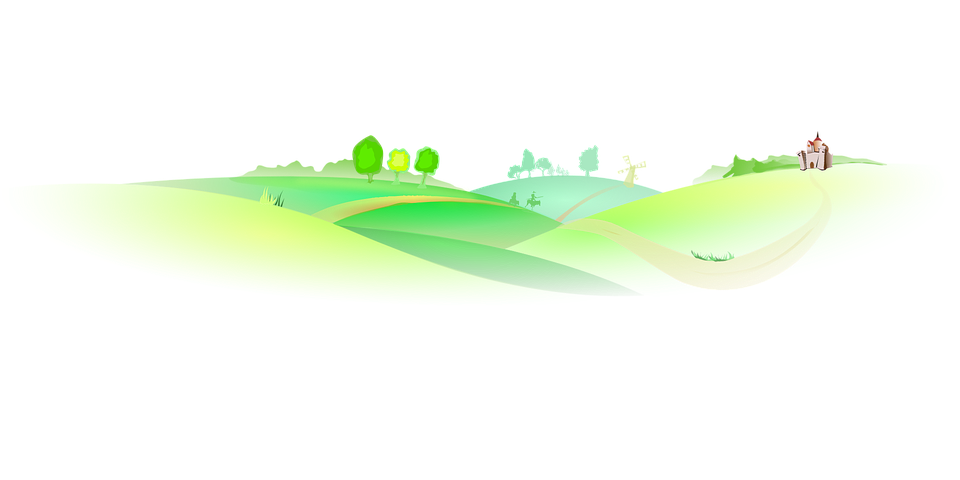 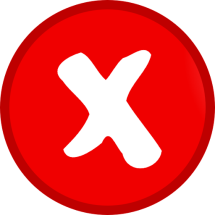 5+0=5
3+2=5
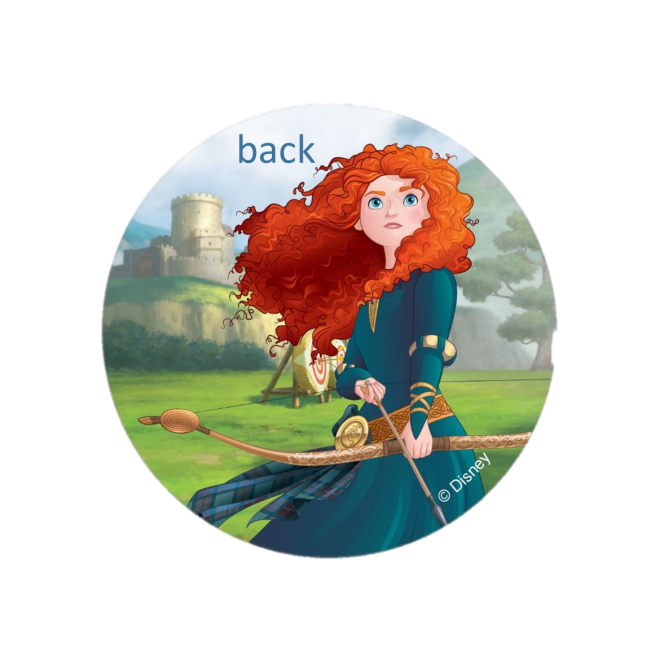 ما ناتج جمع 5 + 2
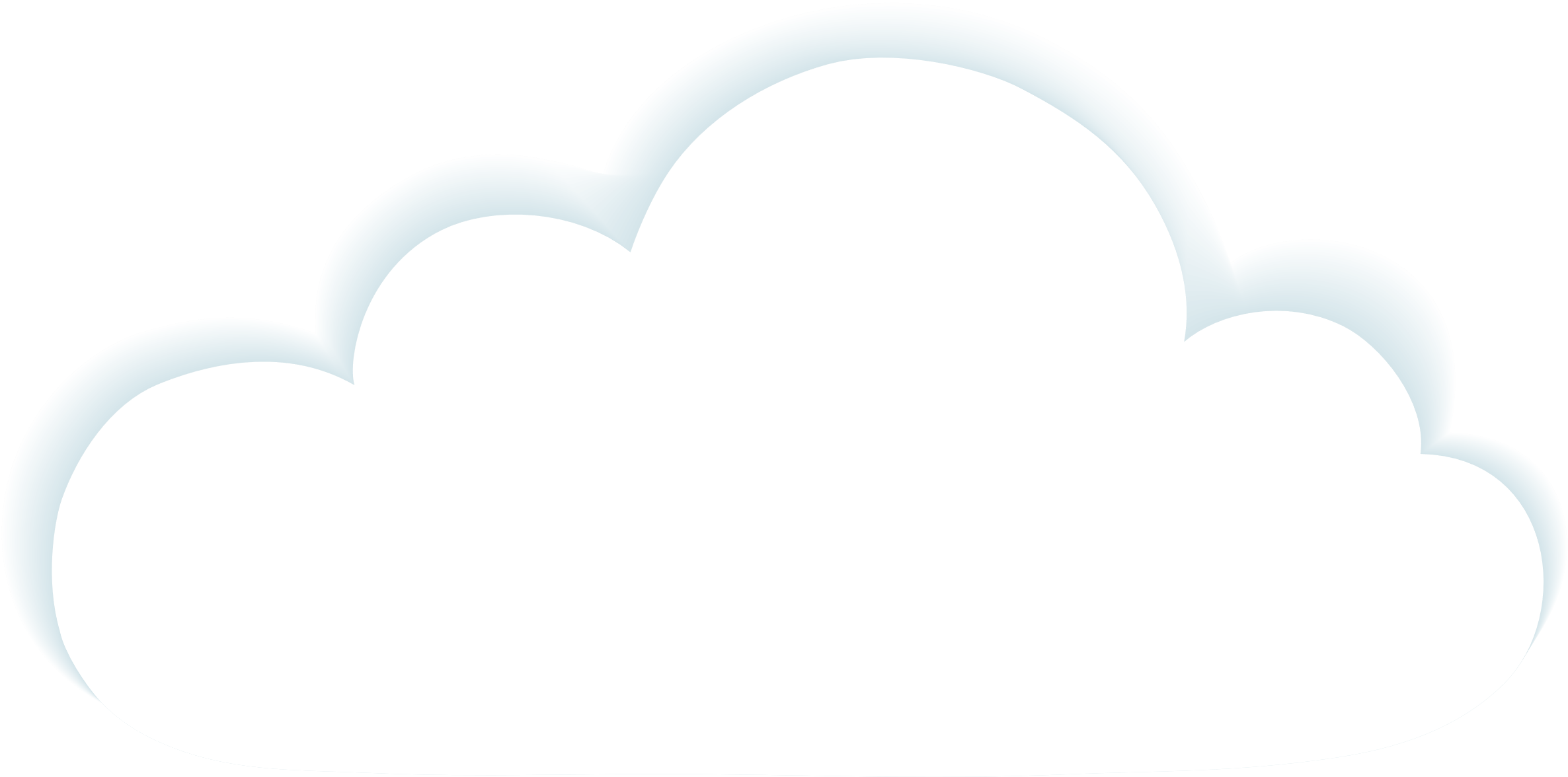 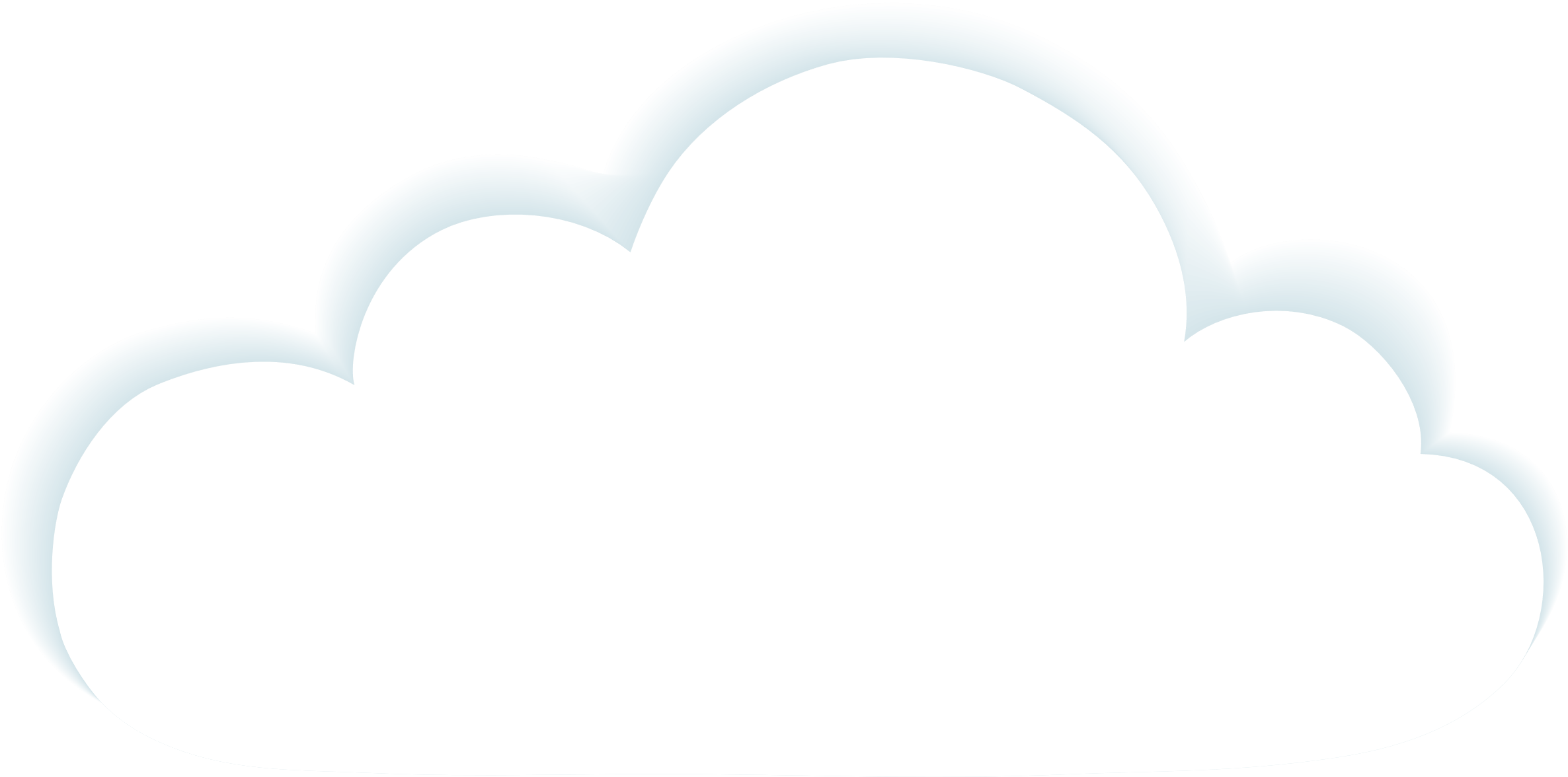 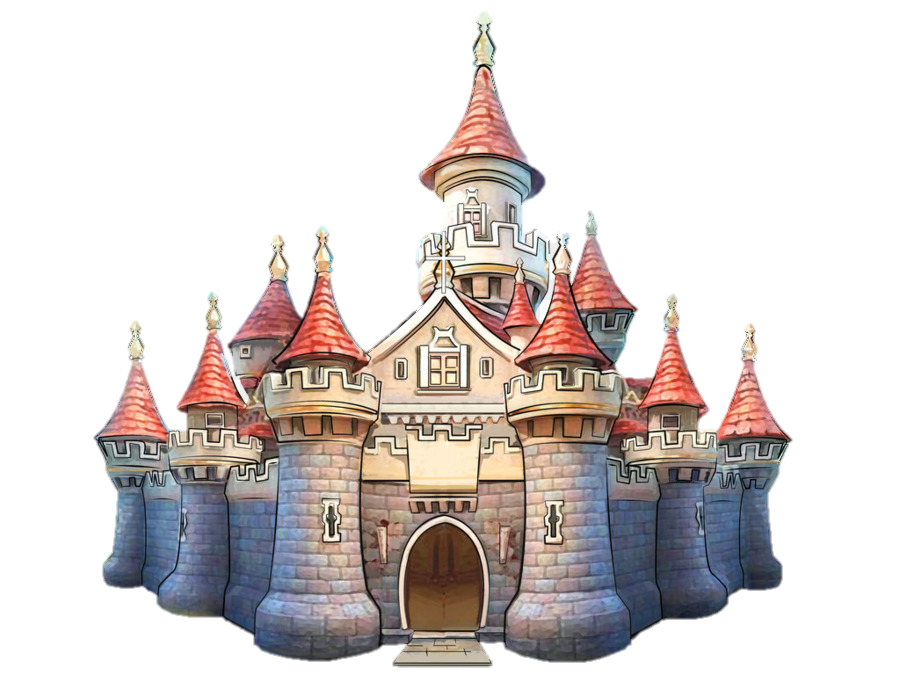 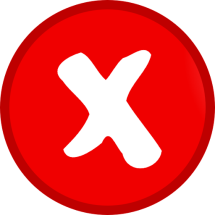 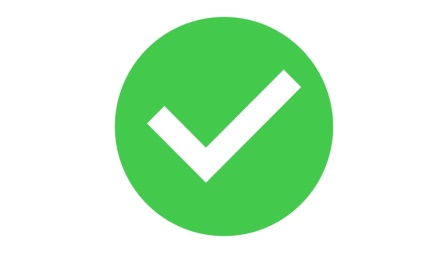 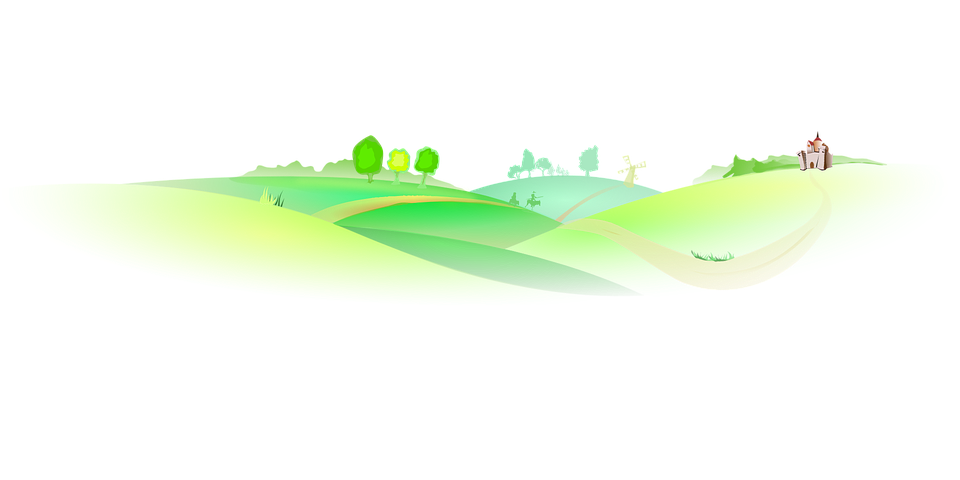 5
7
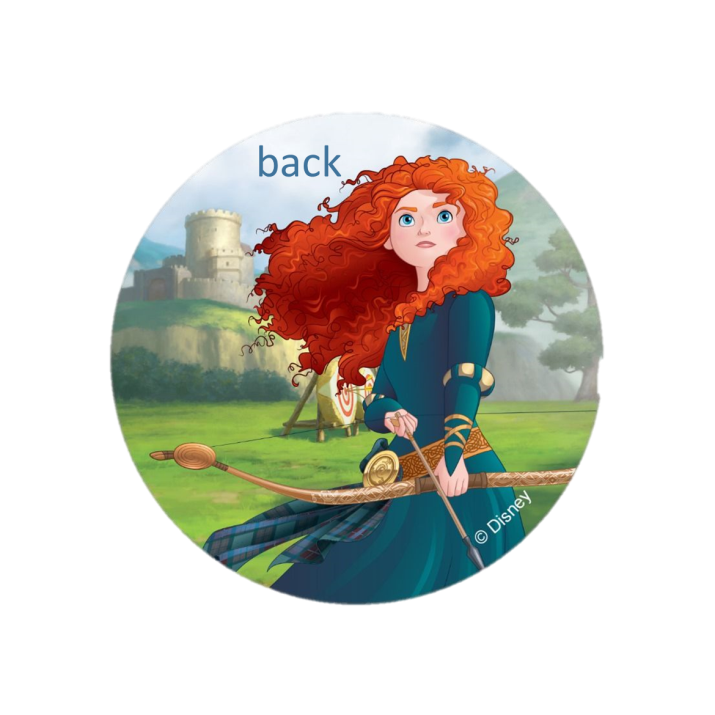 ما هو ناتج جمع 4 + 0
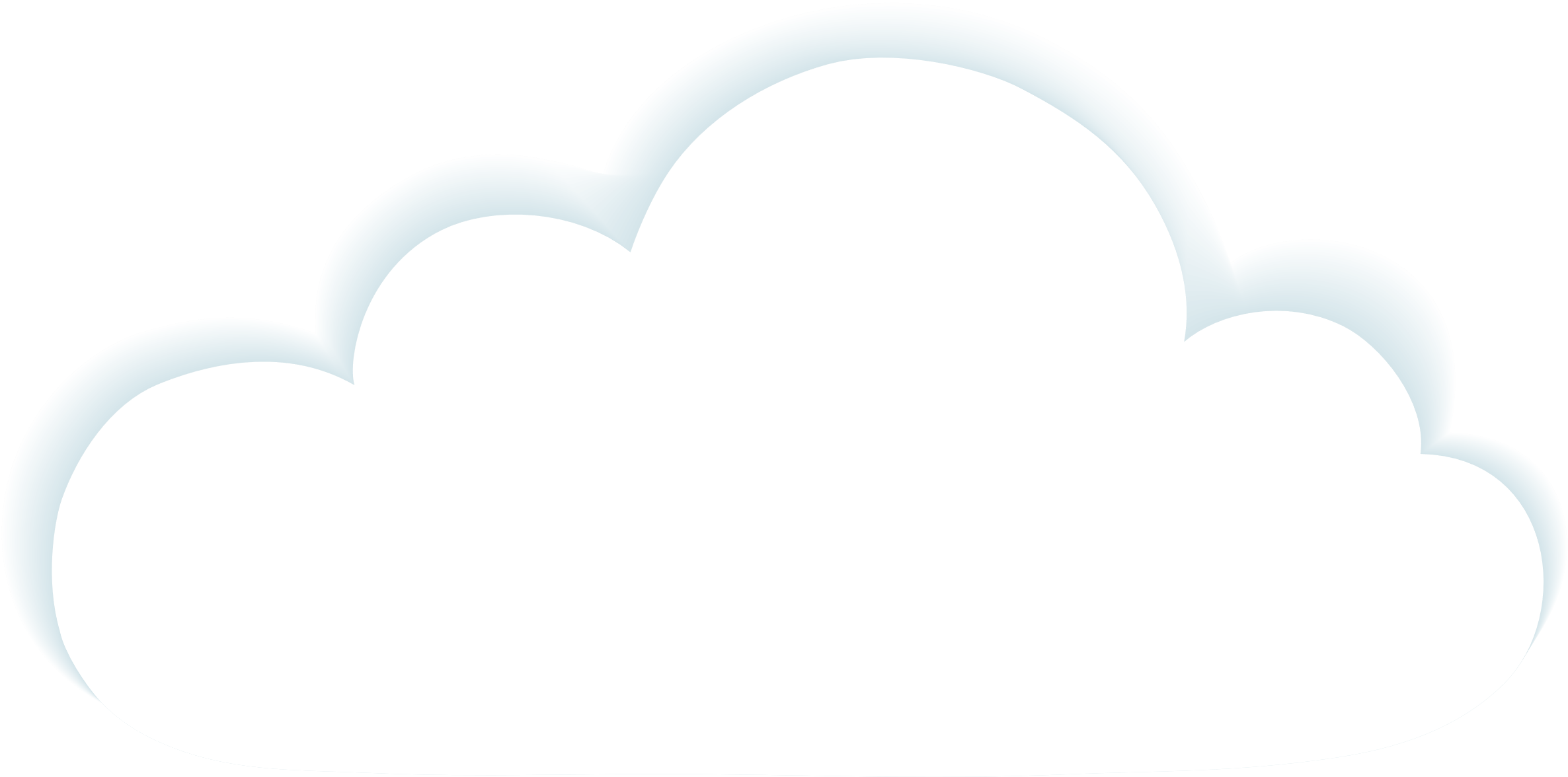 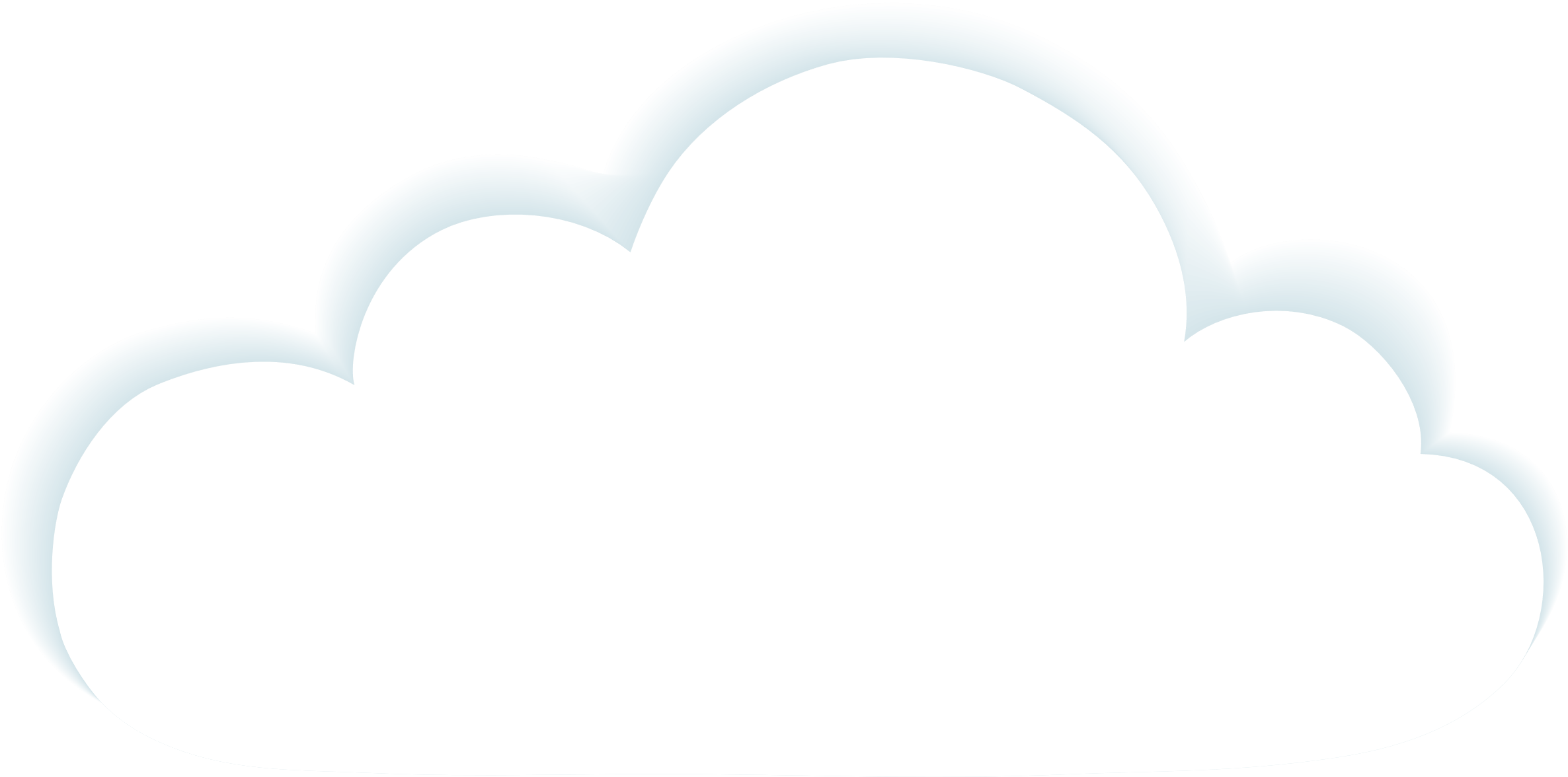 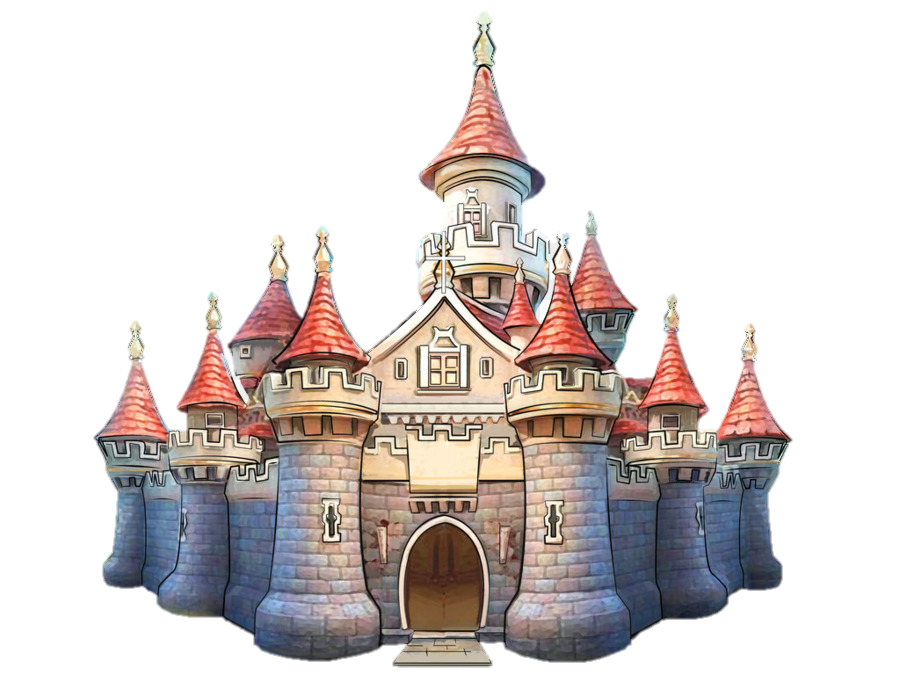 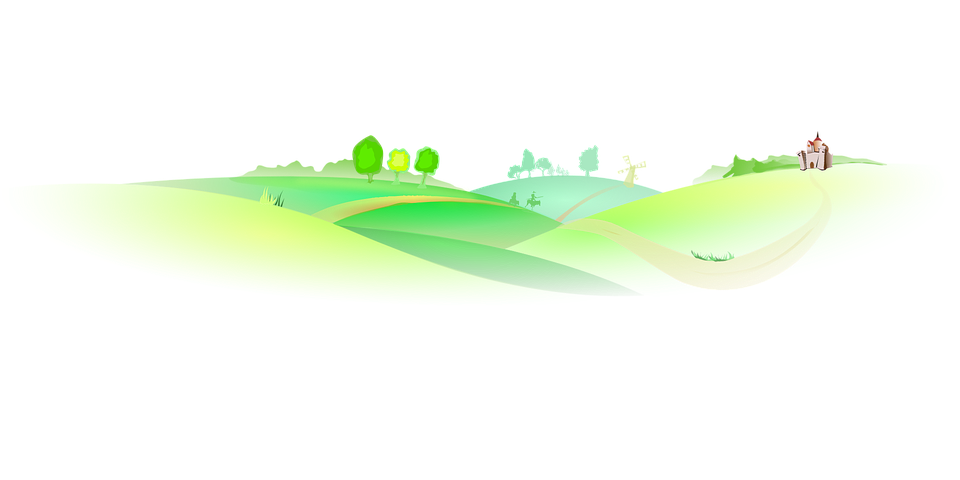 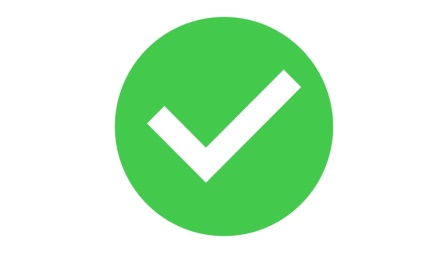 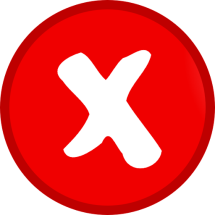 4
0
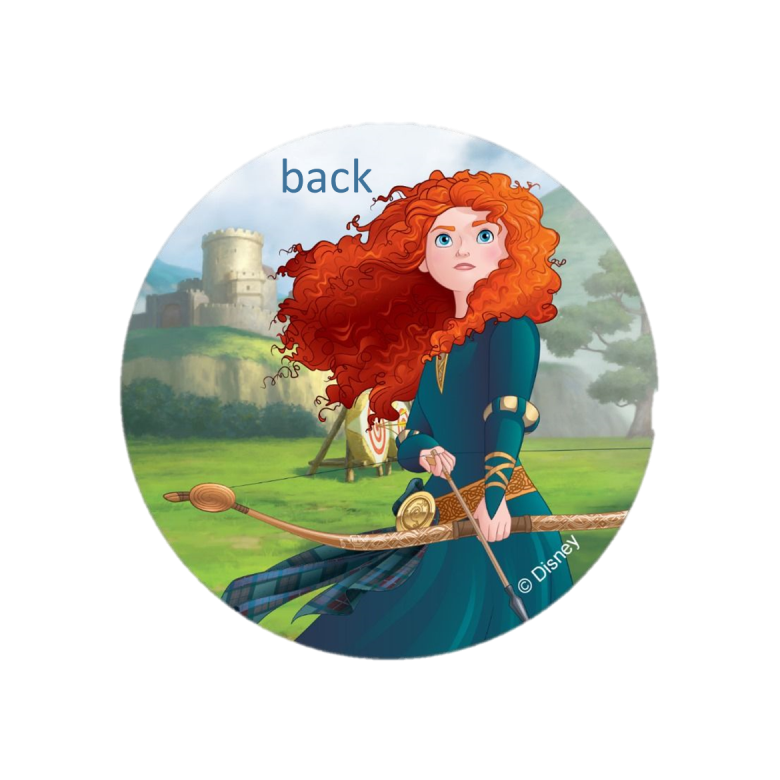 انظر الى الصورة ثم مثل جملة الجمع باستعمال + وَ =
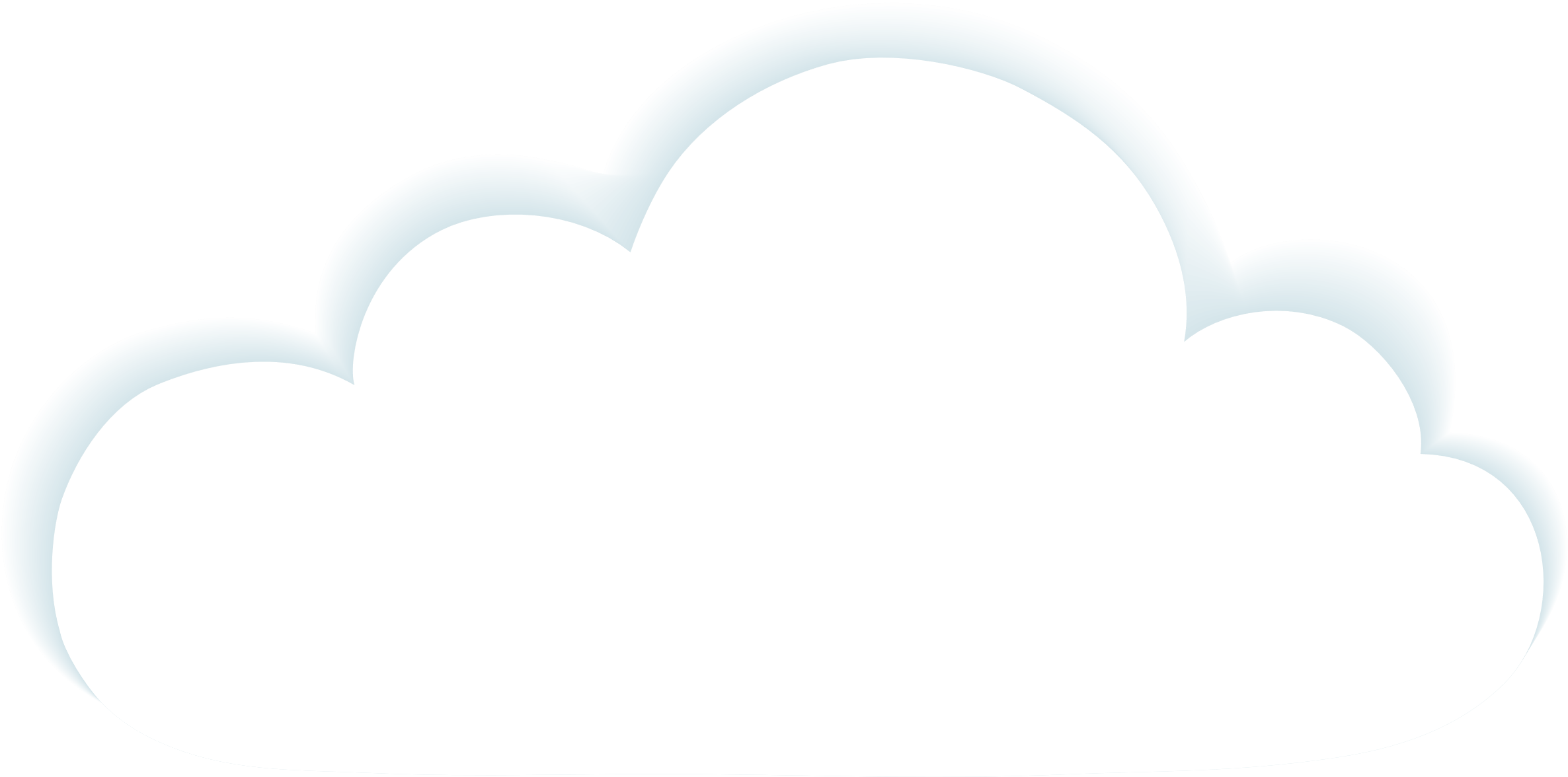 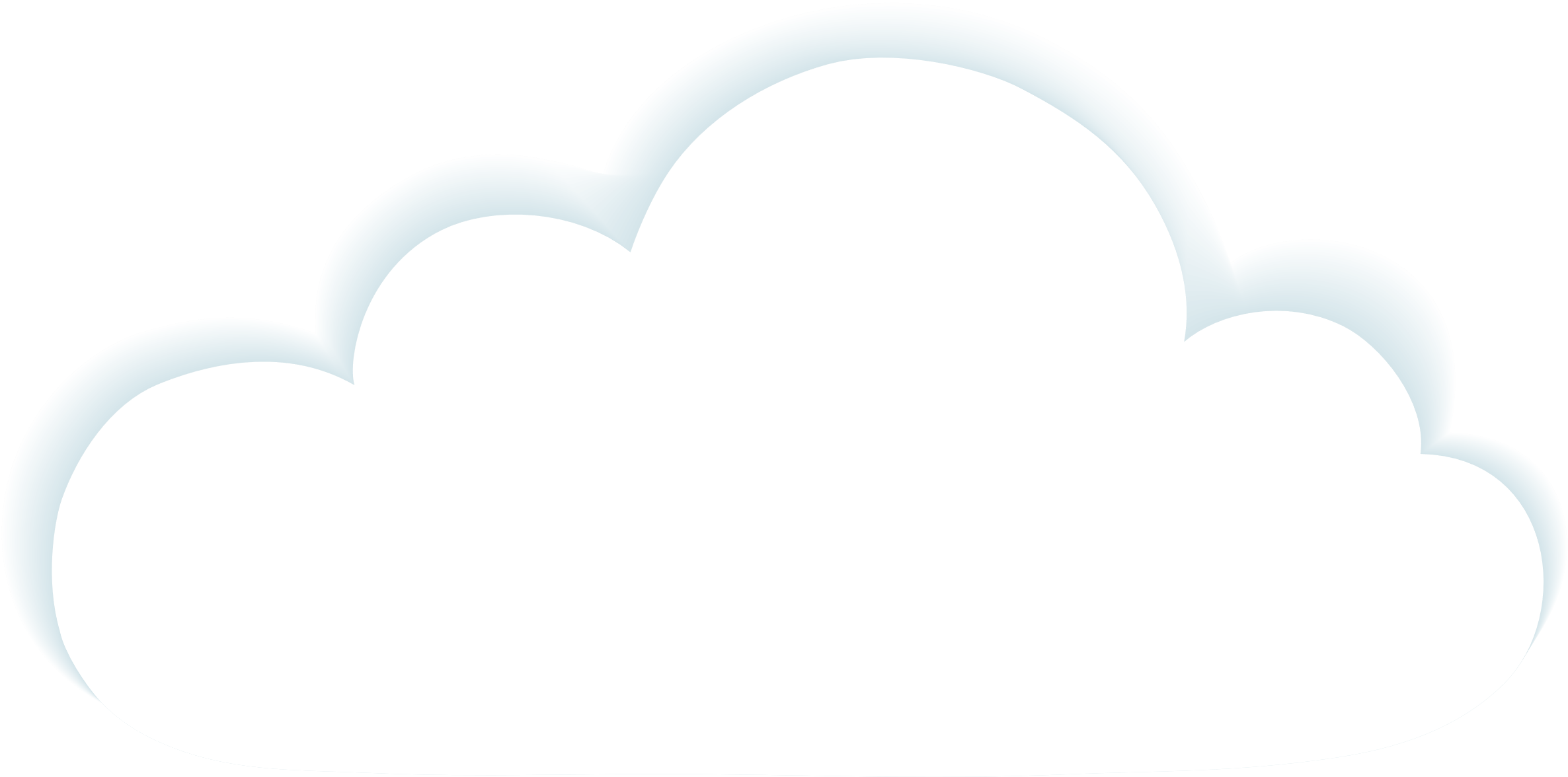 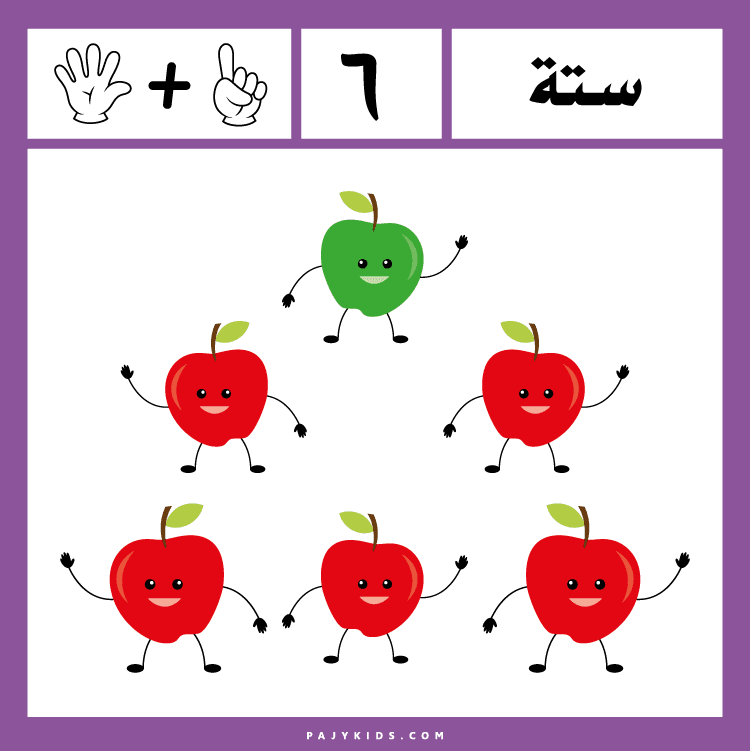 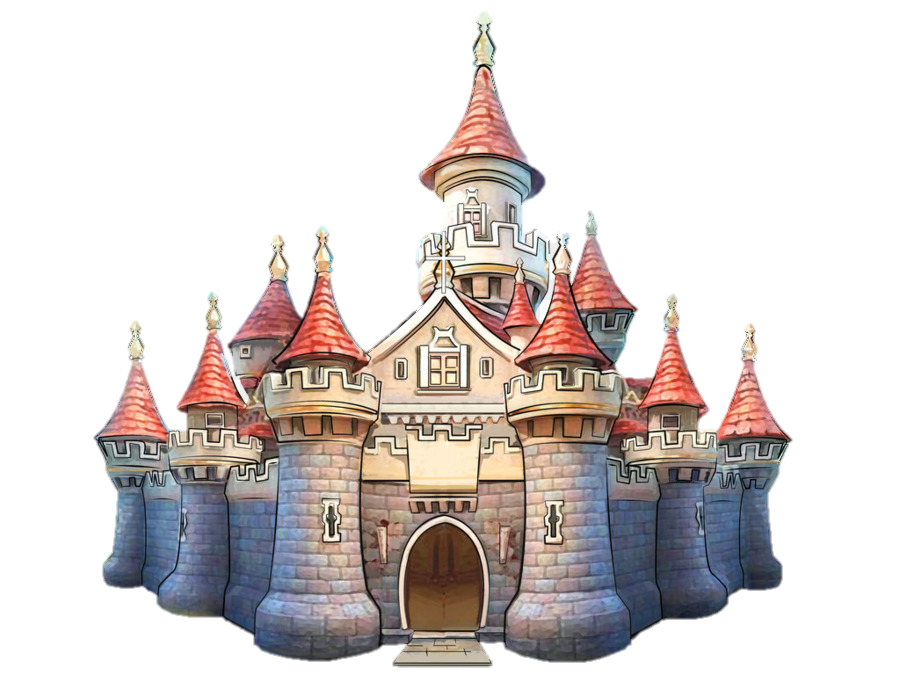 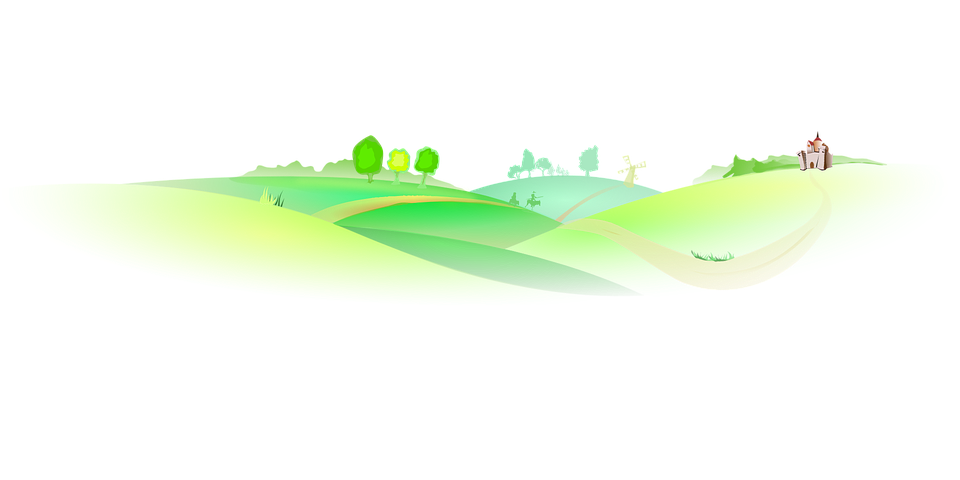 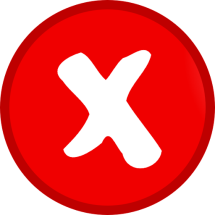 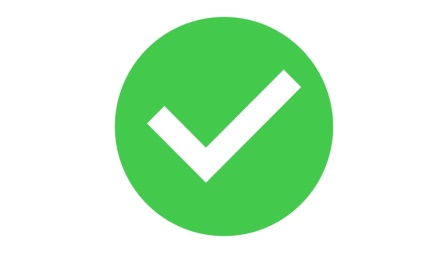 6+ 0 = 6
1 + 5 =6
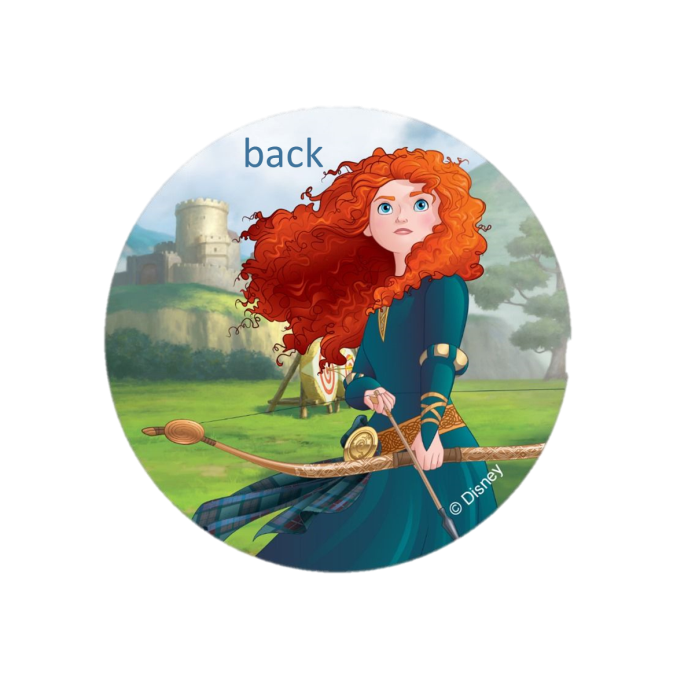 حدد نوع الجمع في الجملة العددية التالية
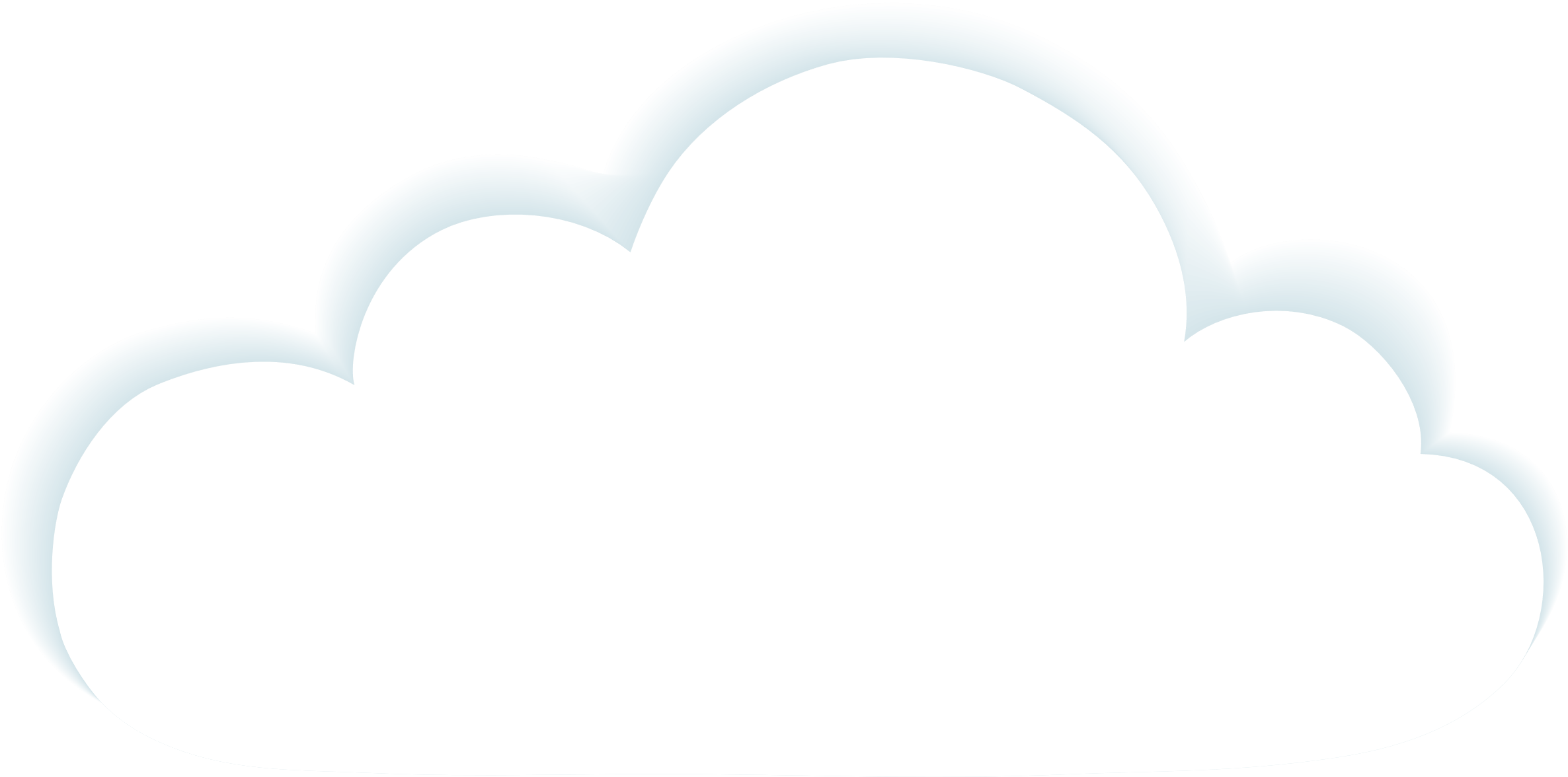 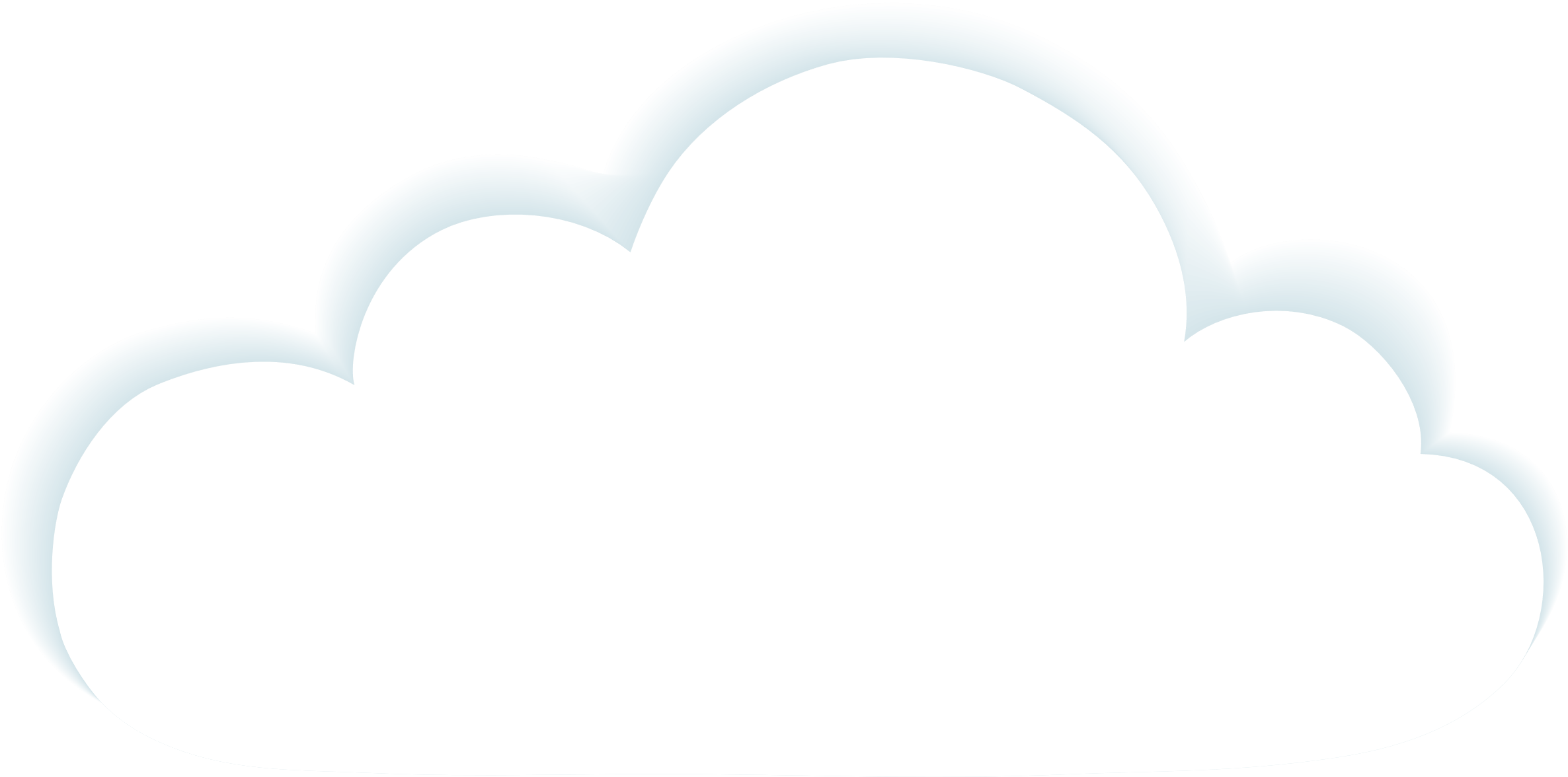 2
+
2
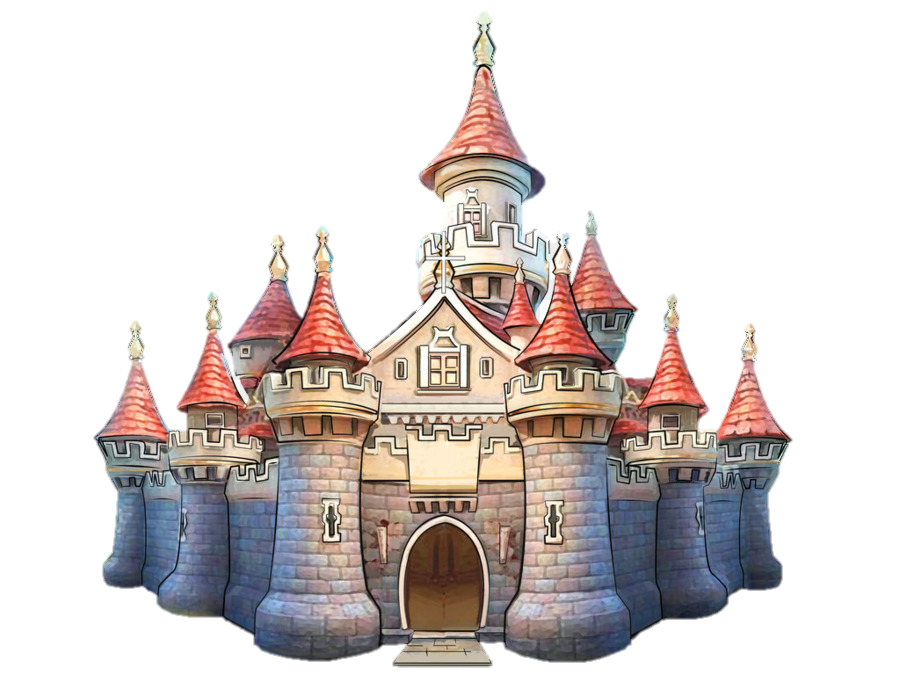 4
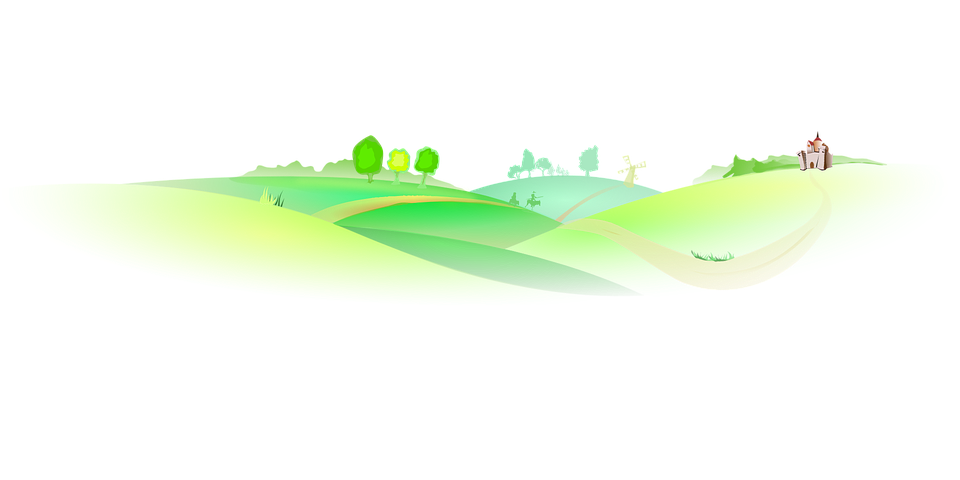 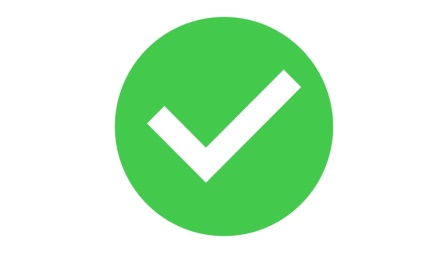 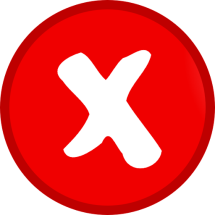 رأسي
أفقي
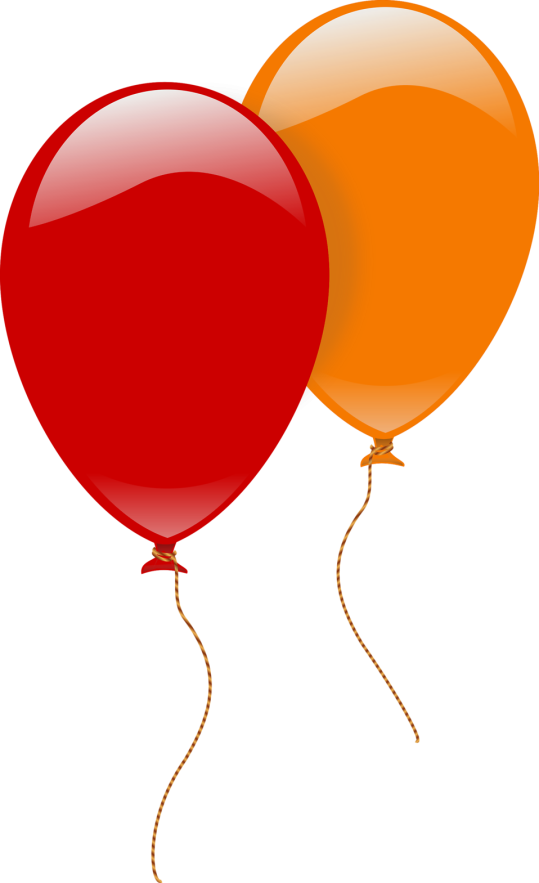 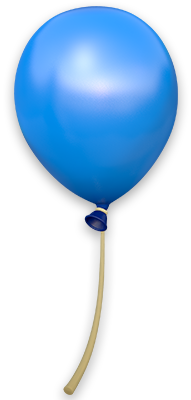 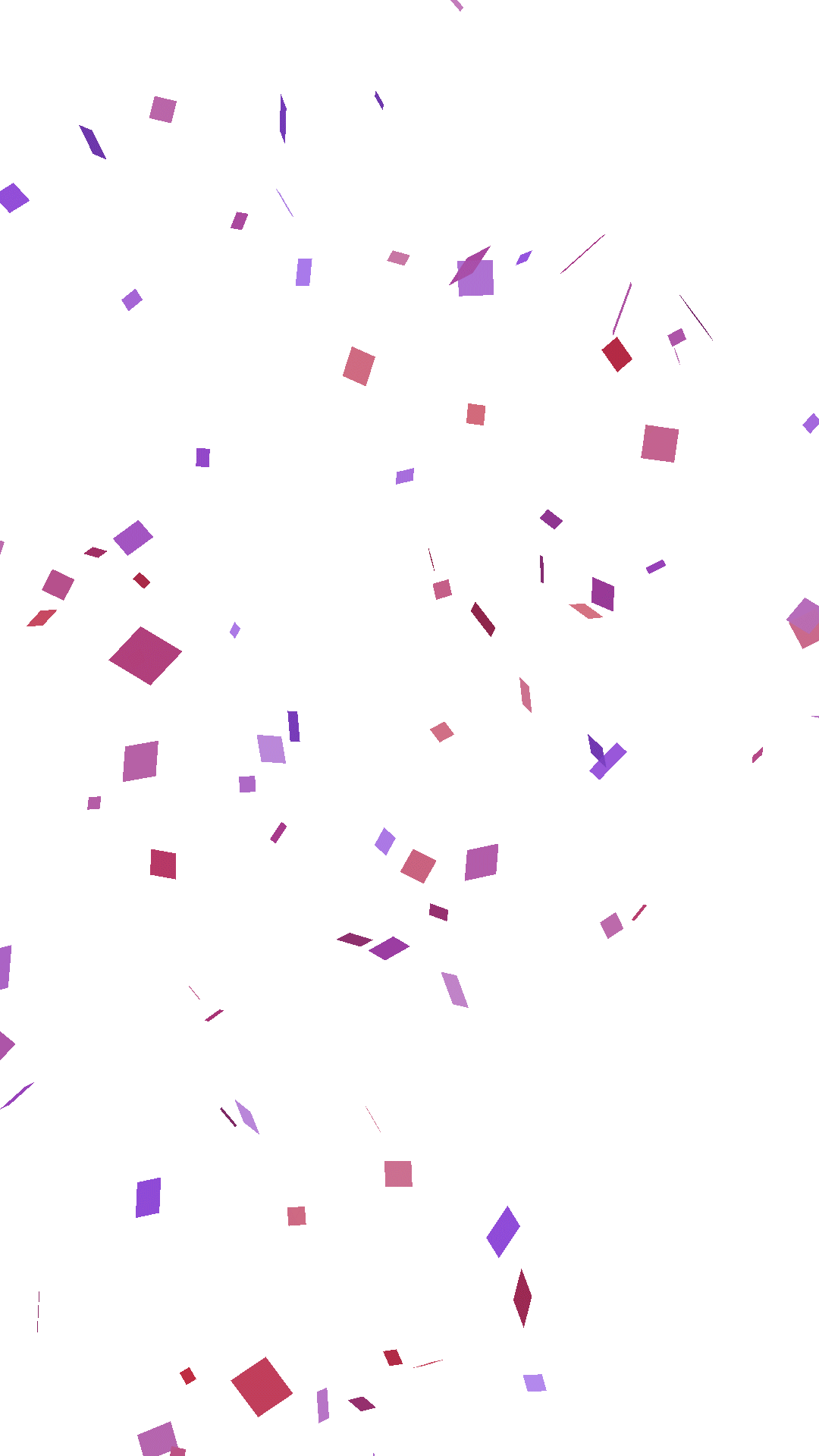 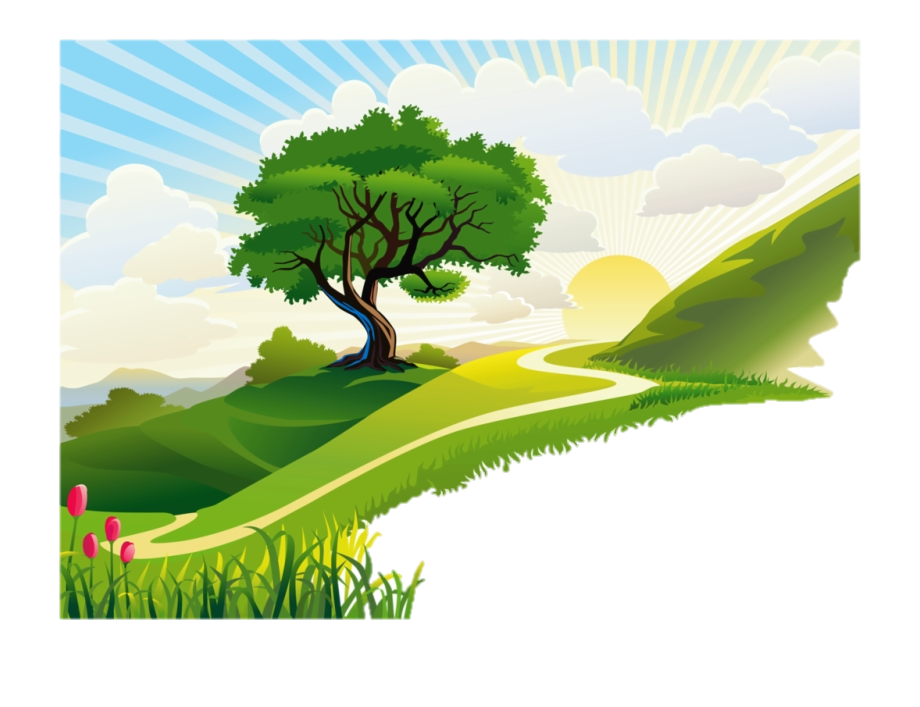 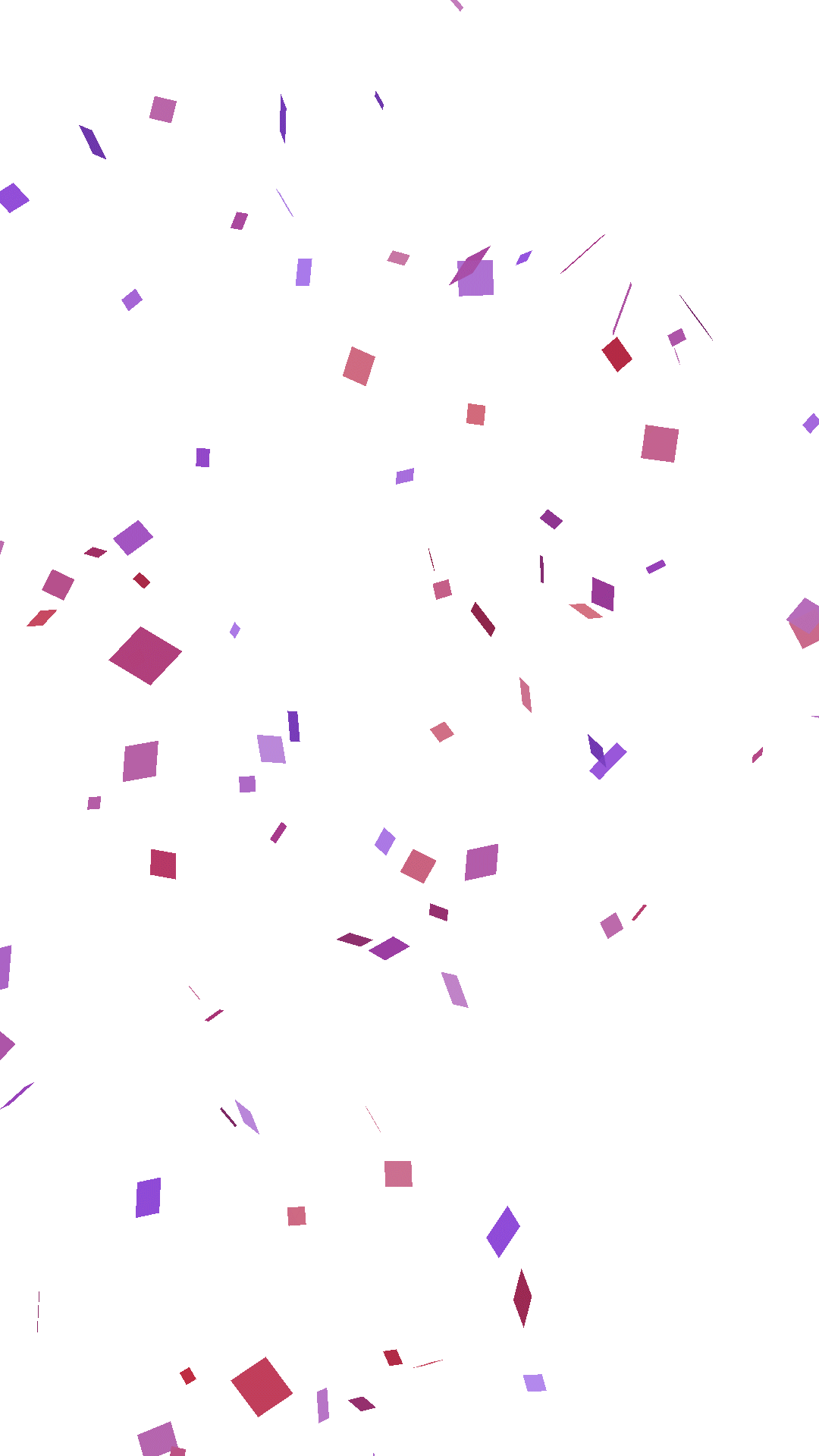 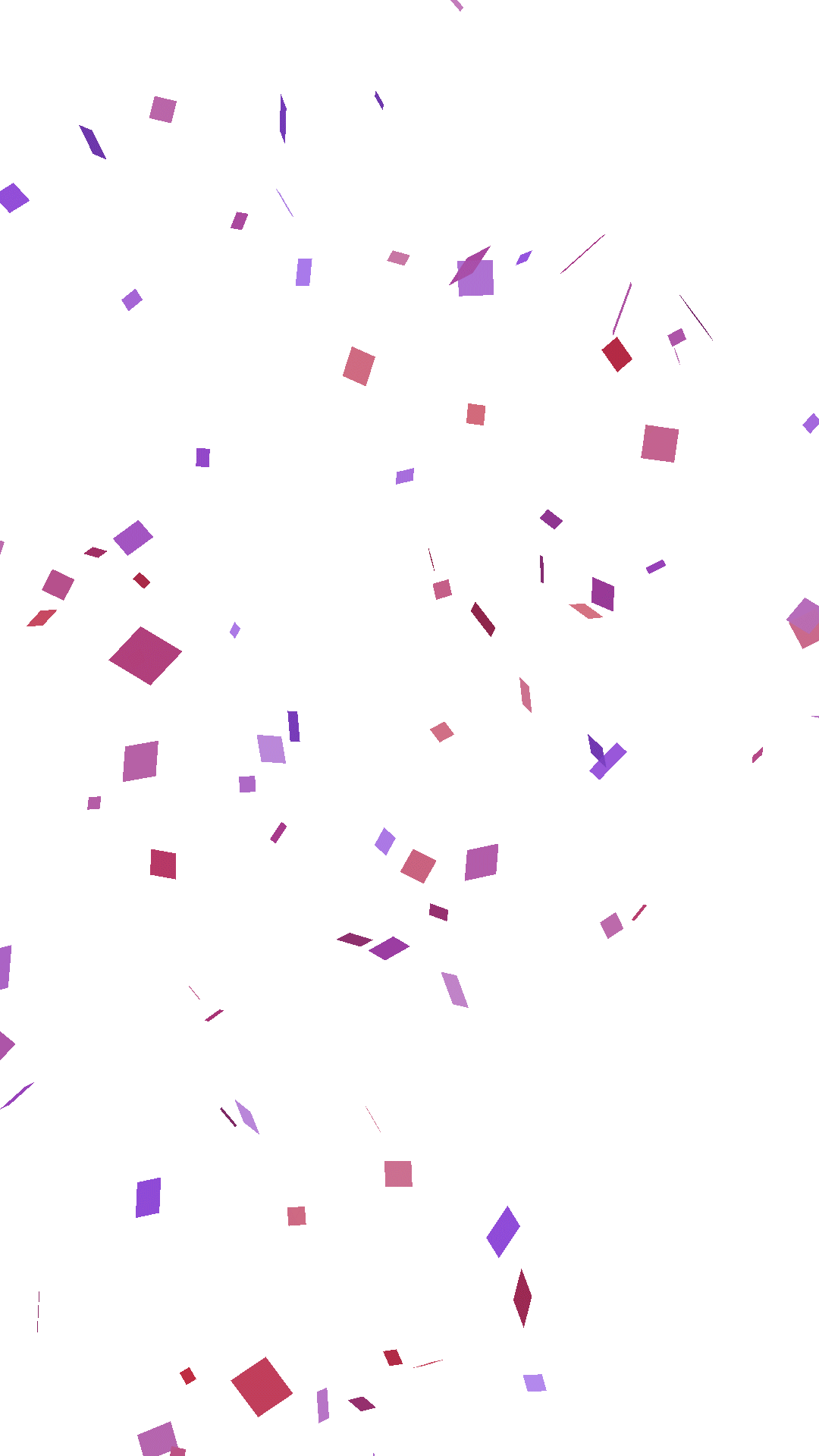 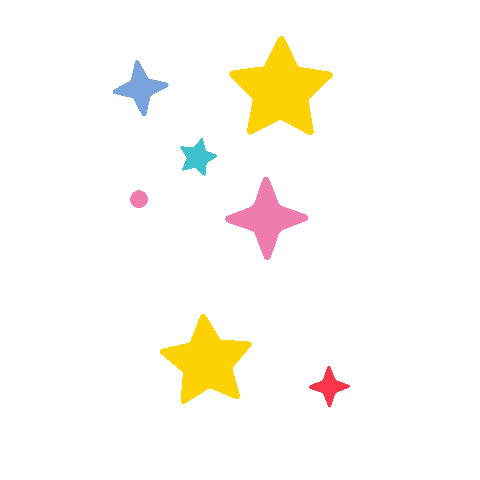 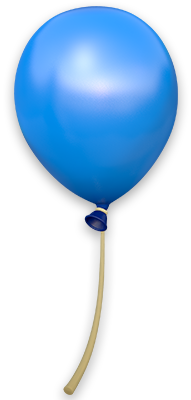 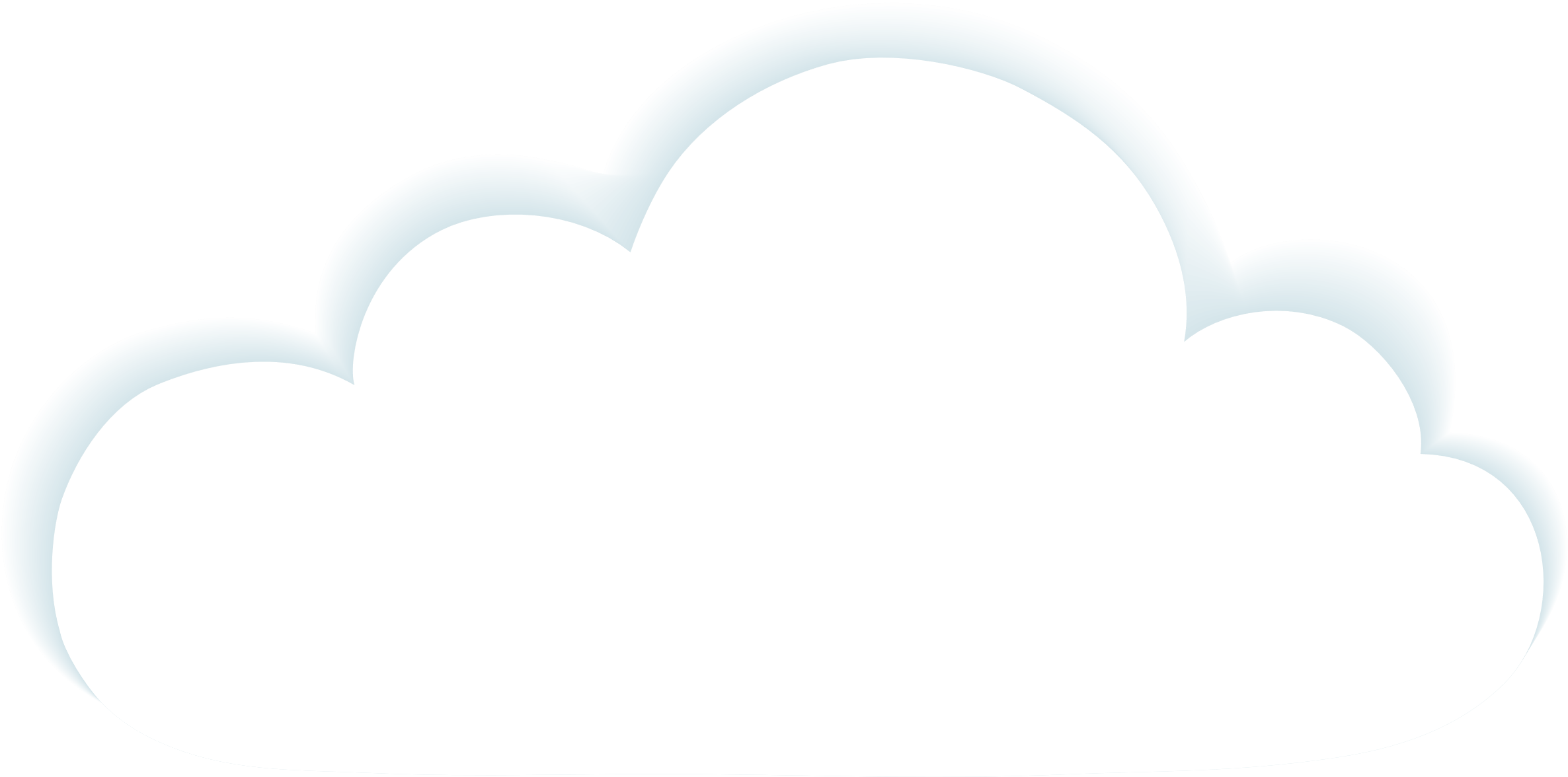 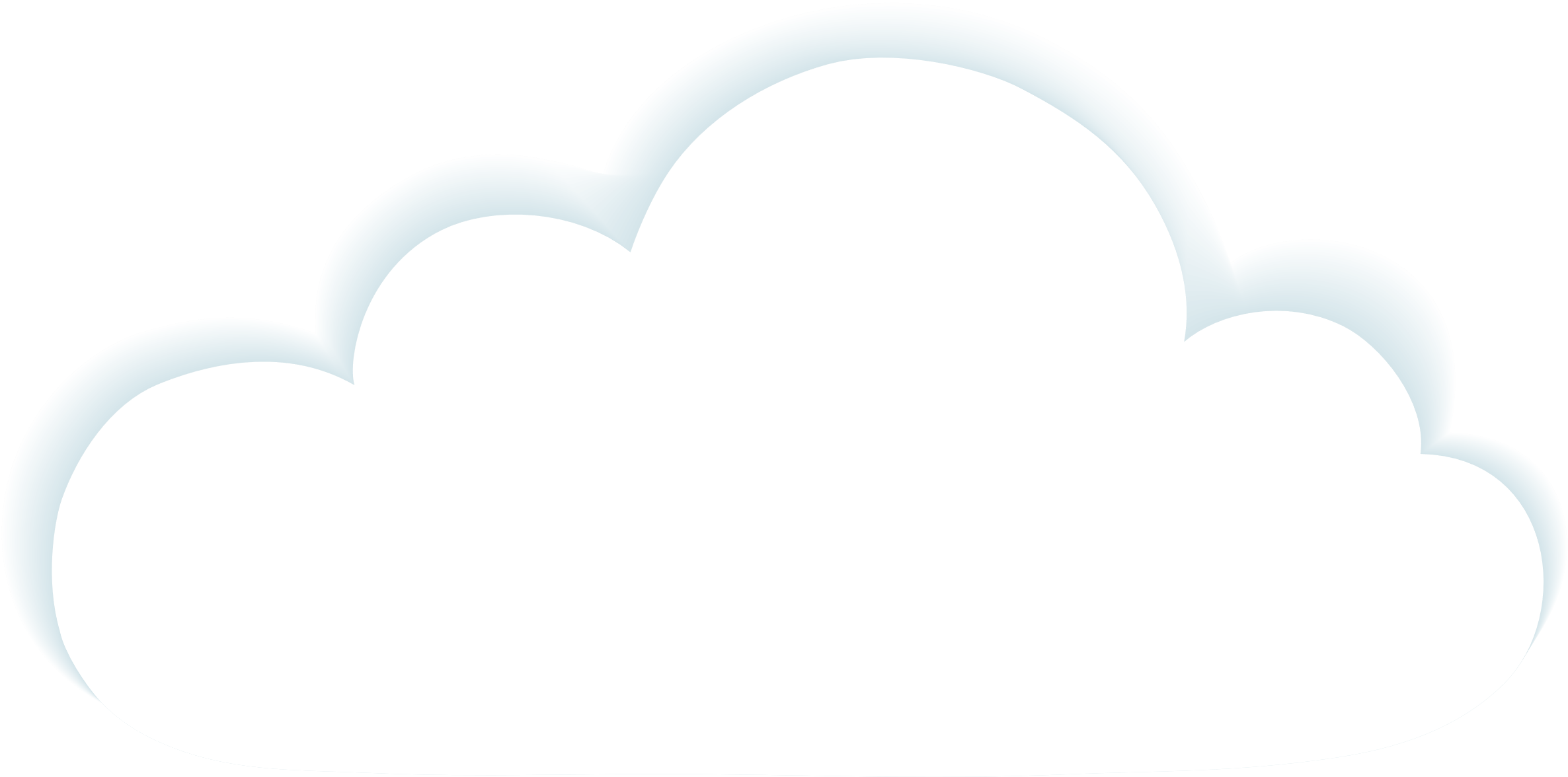 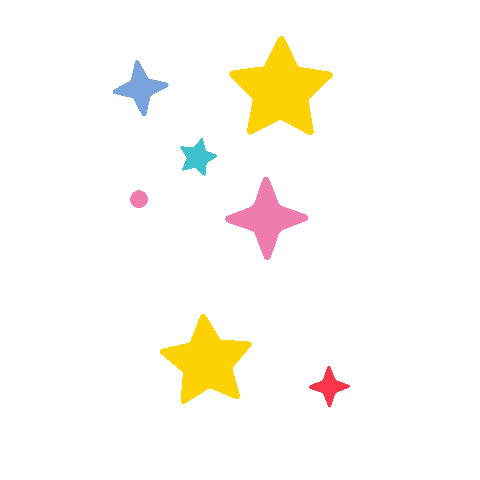 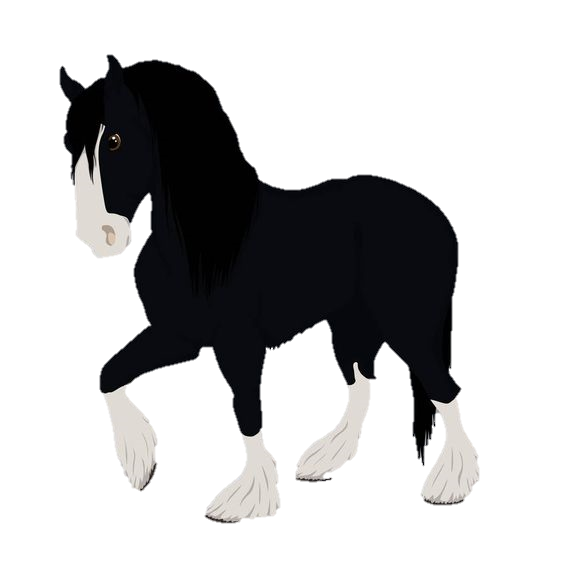 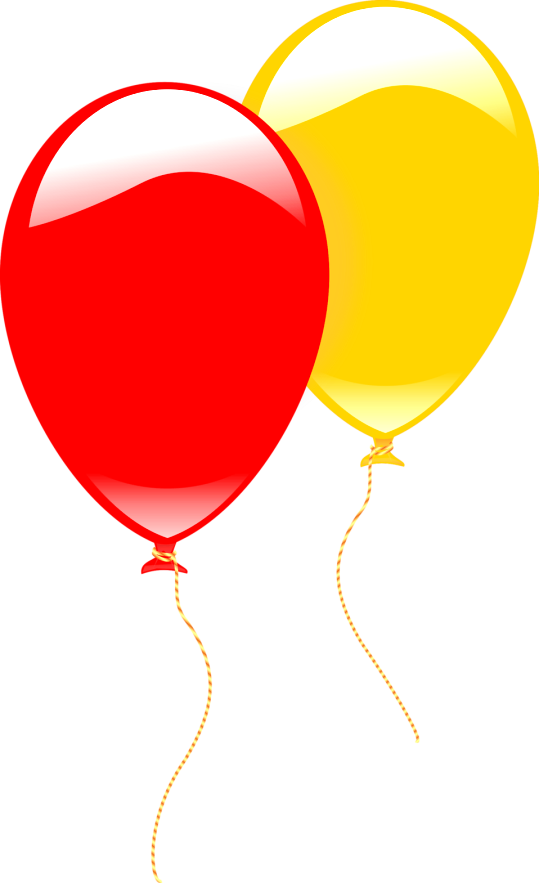 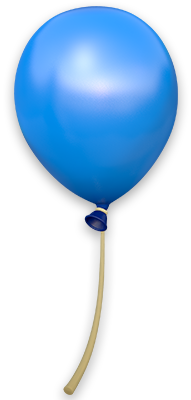 أحسنتم
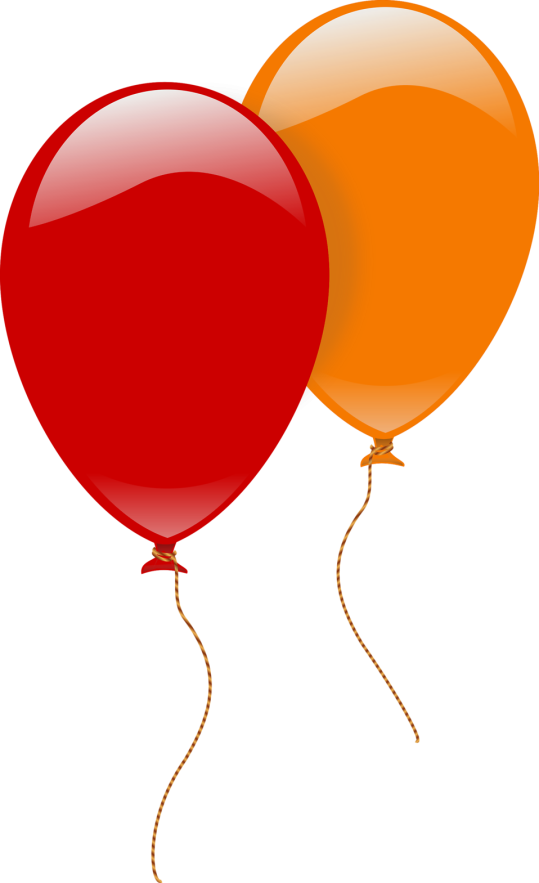 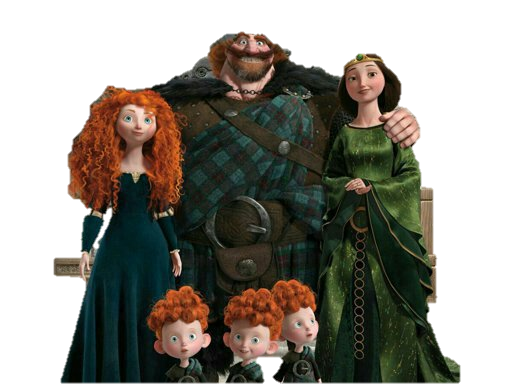 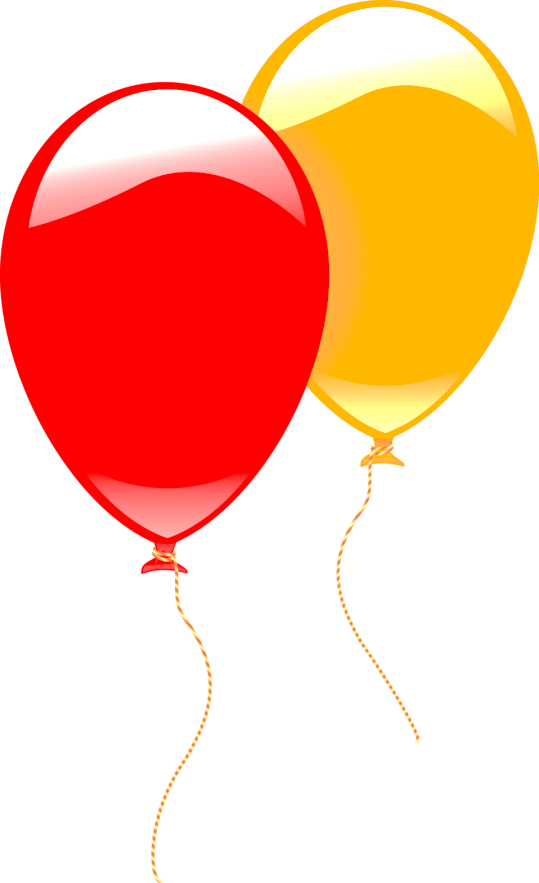 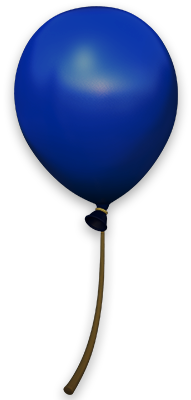 انتم رائعون
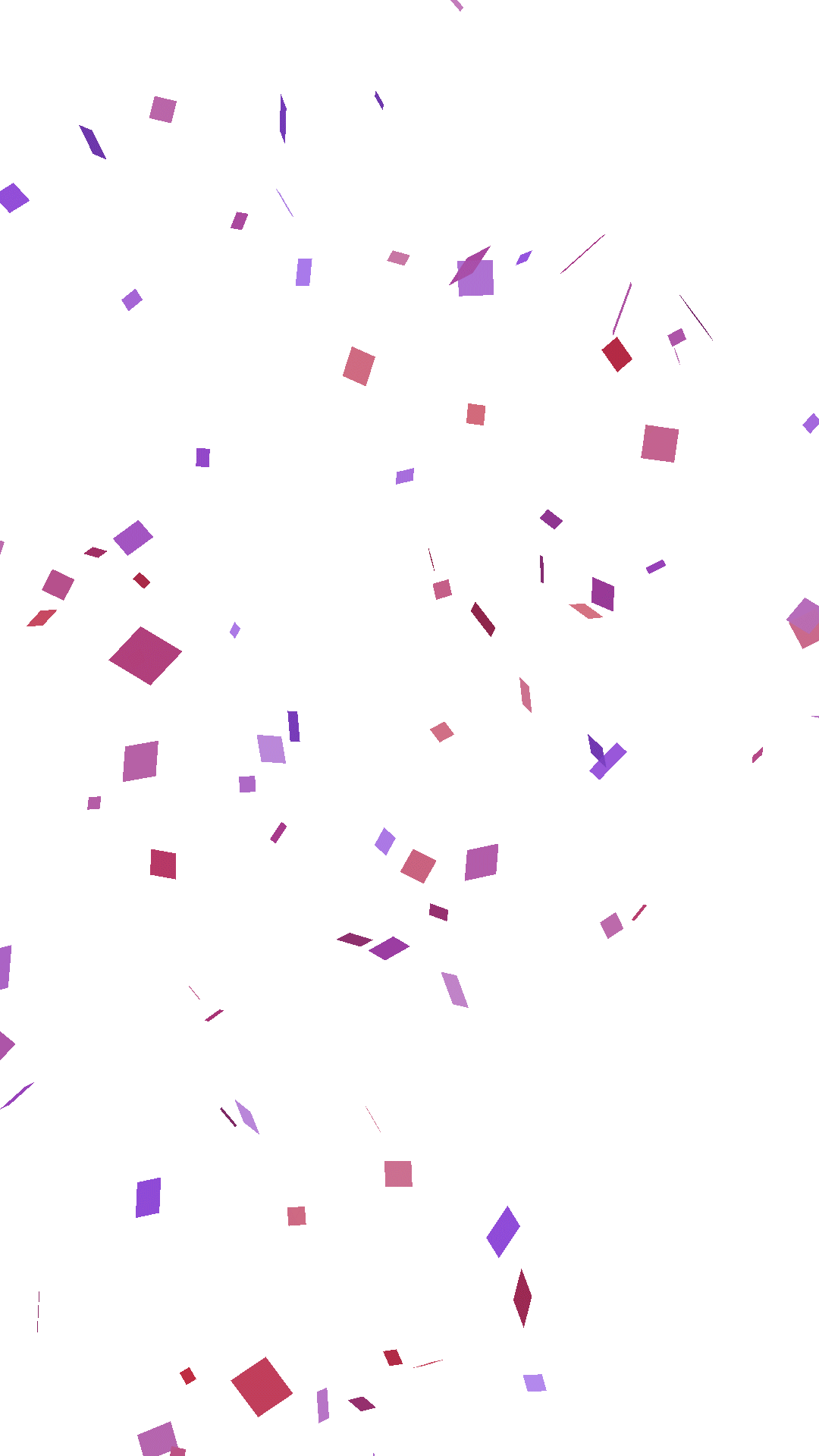 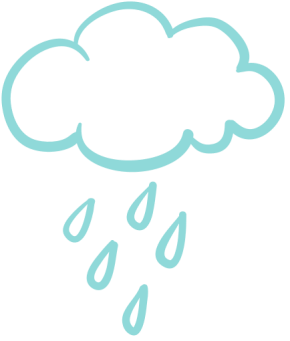 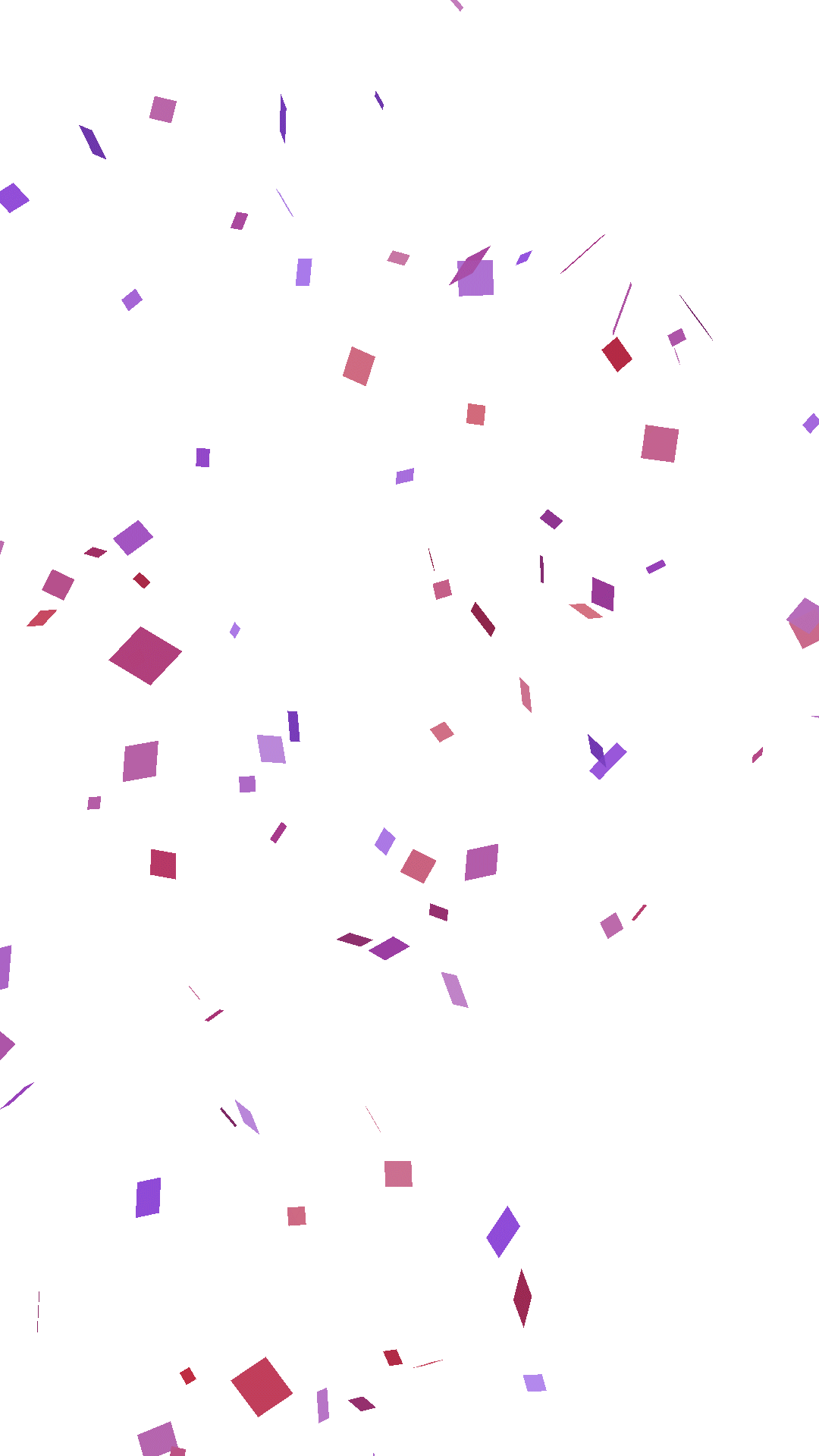 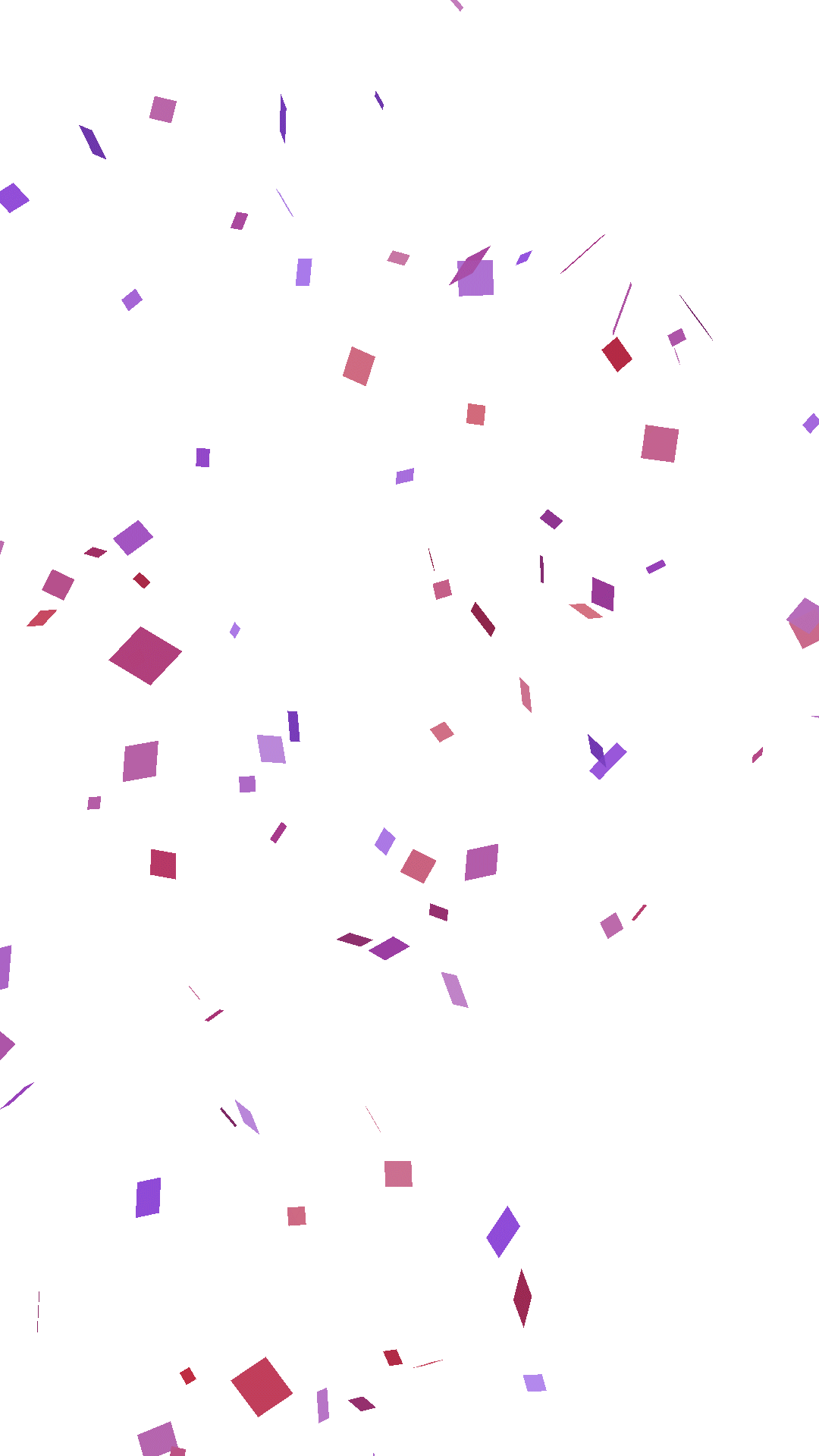 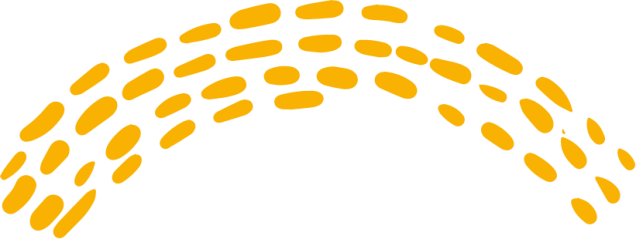 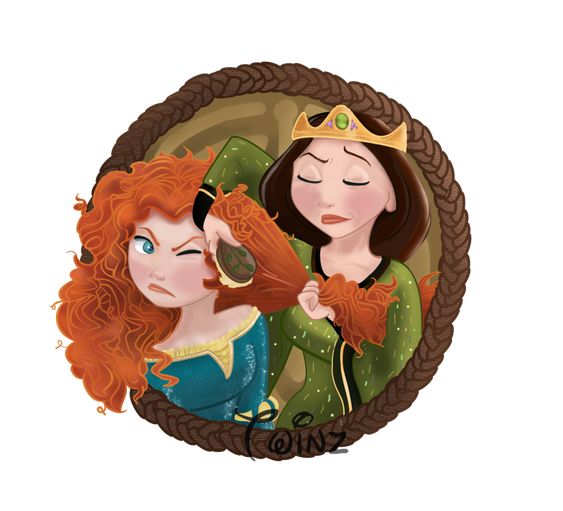 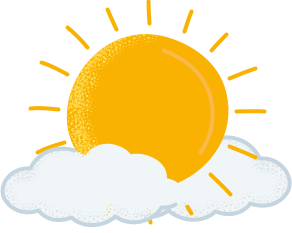 ACTIVITY TIME
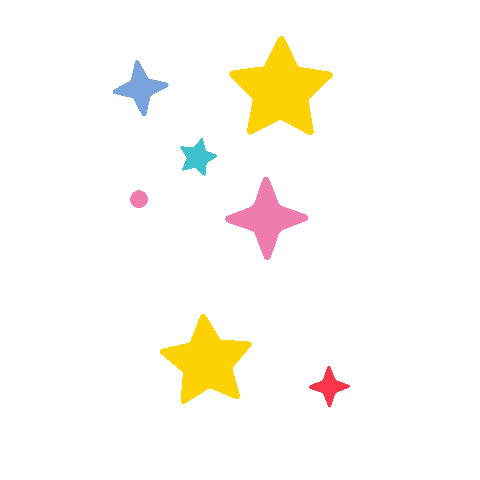 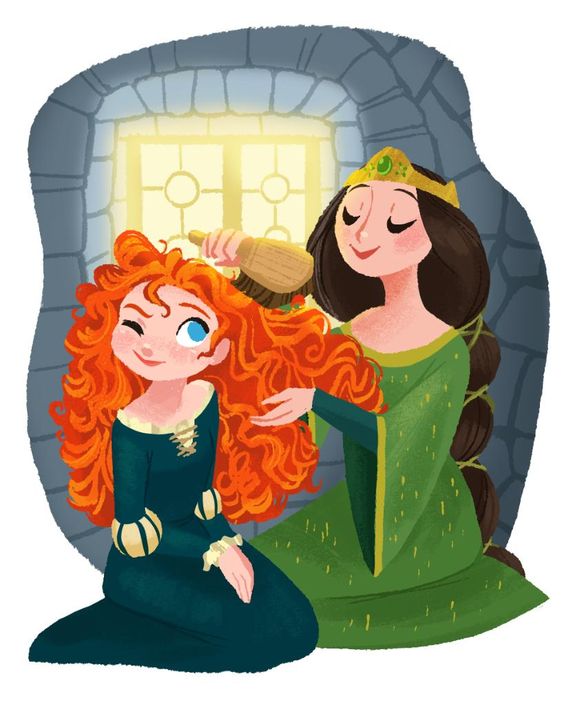 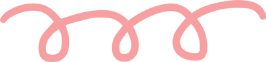 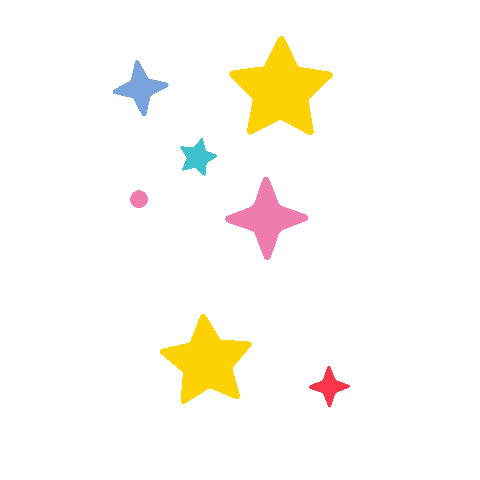 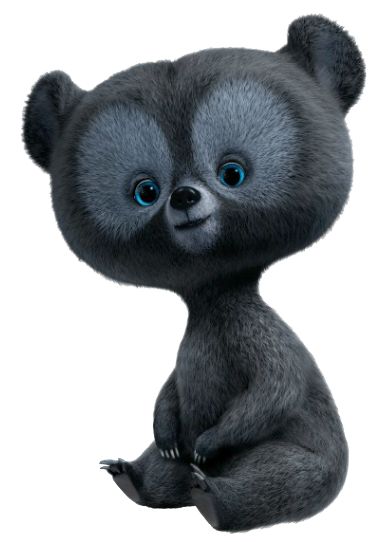 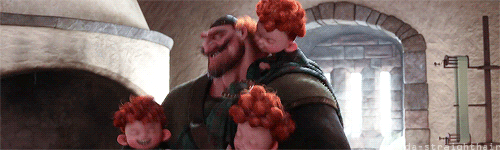 رائع أحسنتم
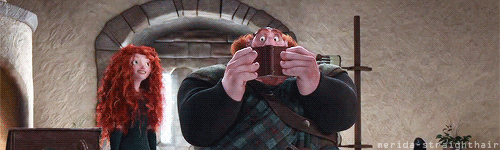 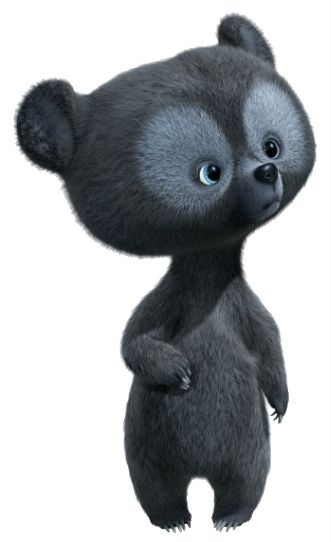 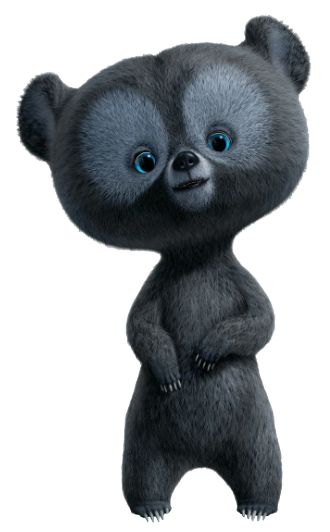 Princess Merida
انتهينا
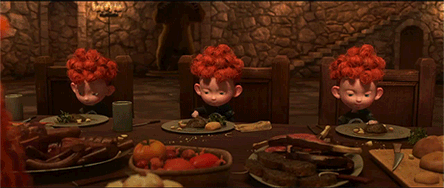 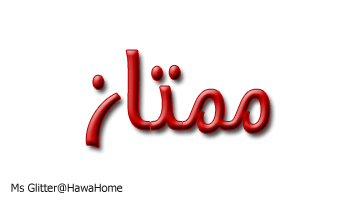 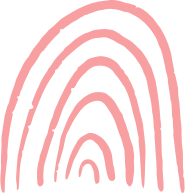 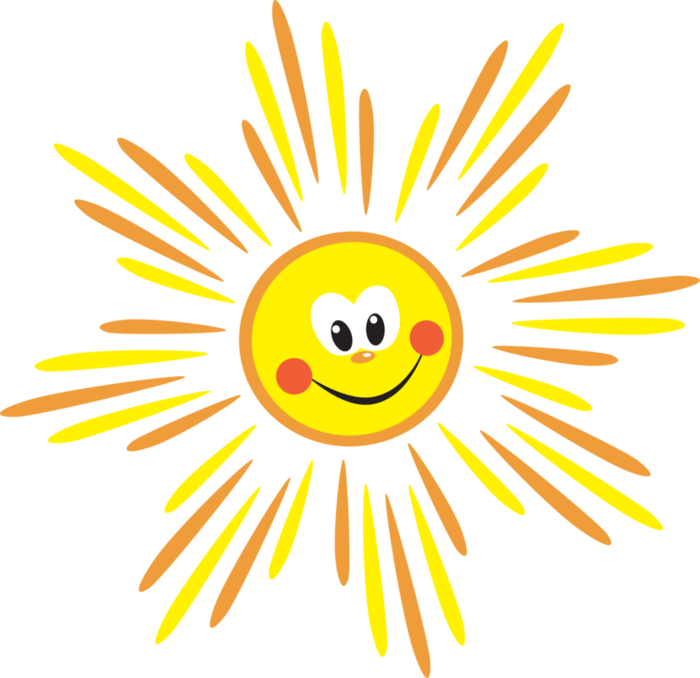 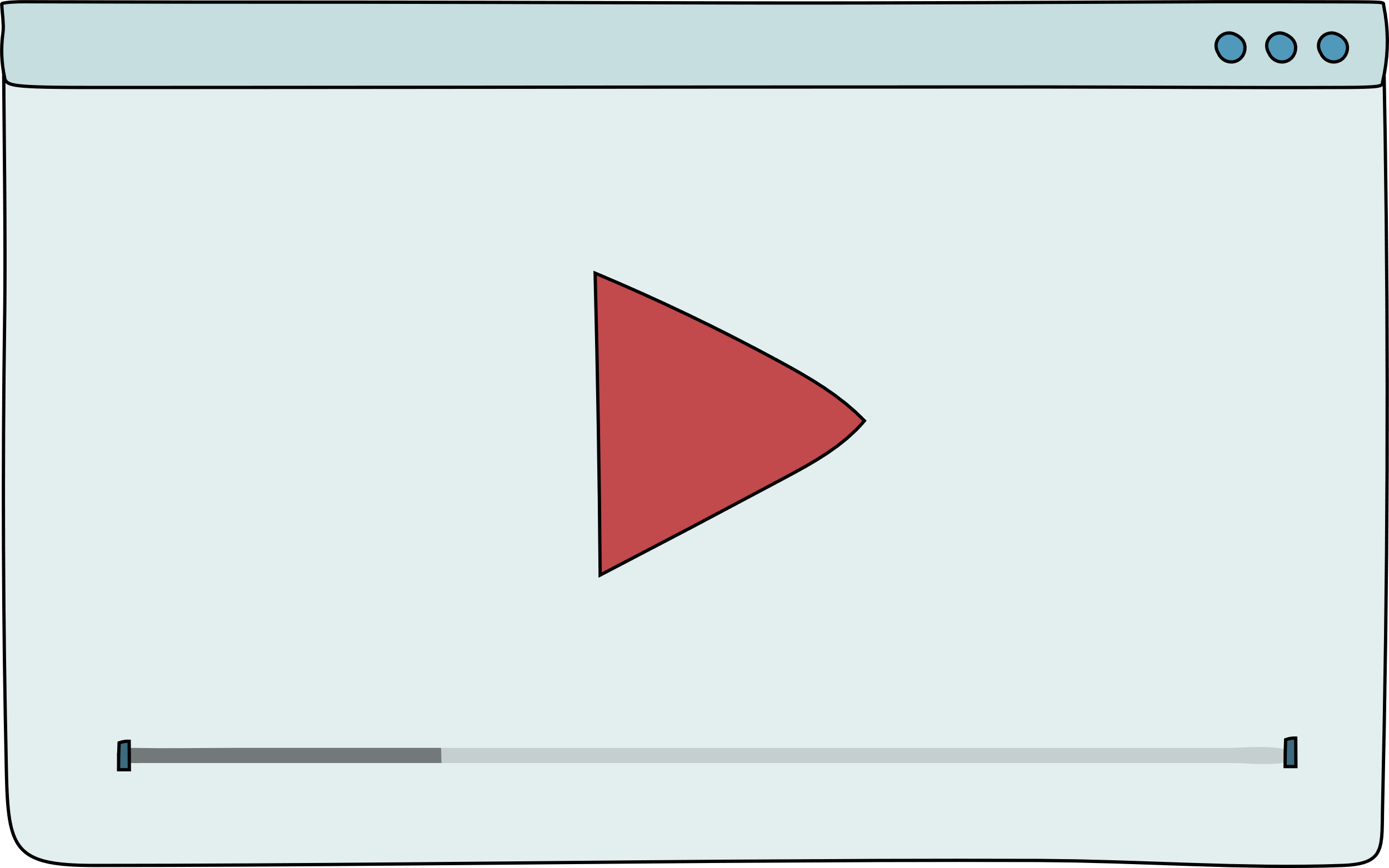 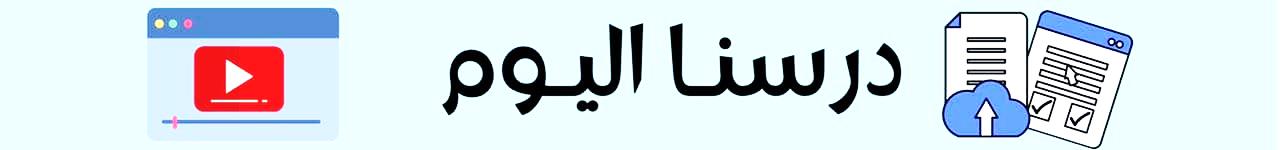 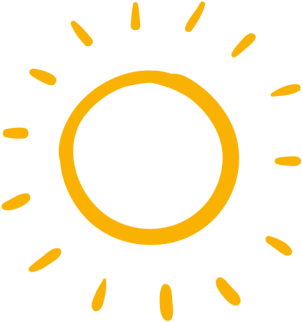 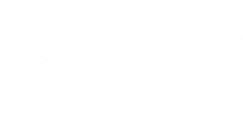 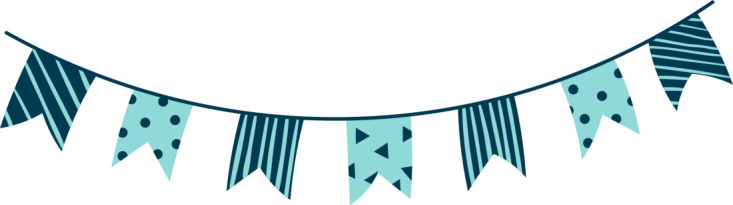 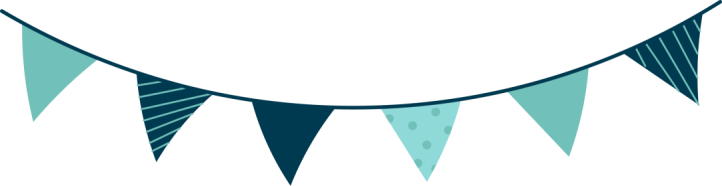 فديو الدرس
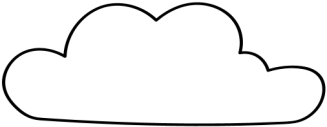 الدرس (اختبار الفصل 4)
 + الاختبار التراكمي ( الفصول 1- 2- 3 – 4)
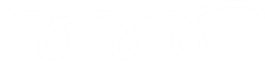 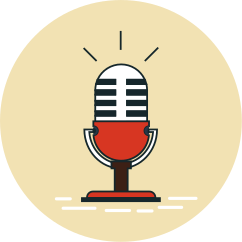 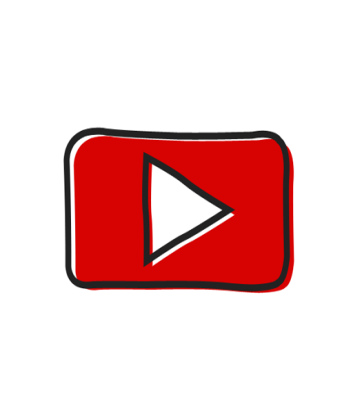 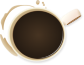 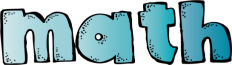 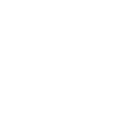 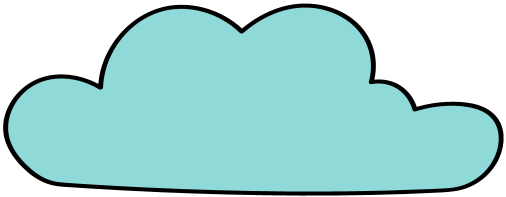 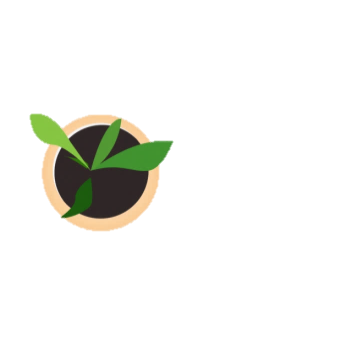 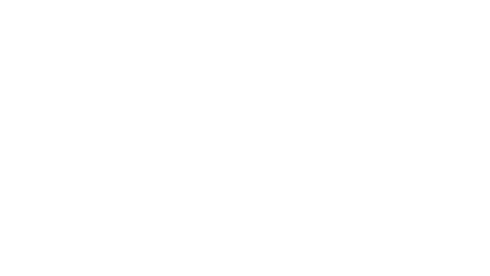 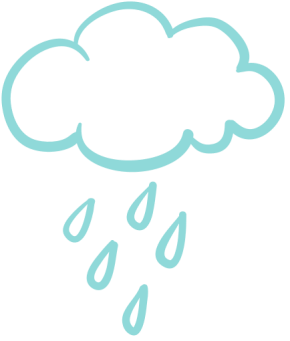 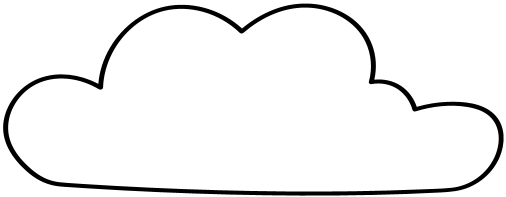 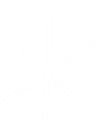 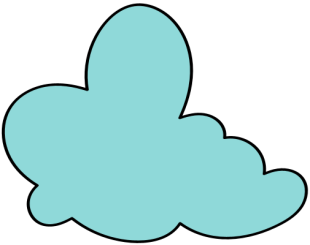 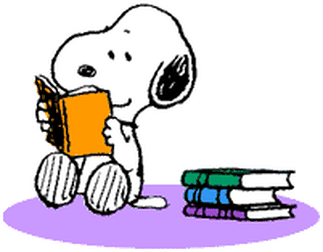 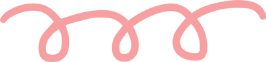 الواجب
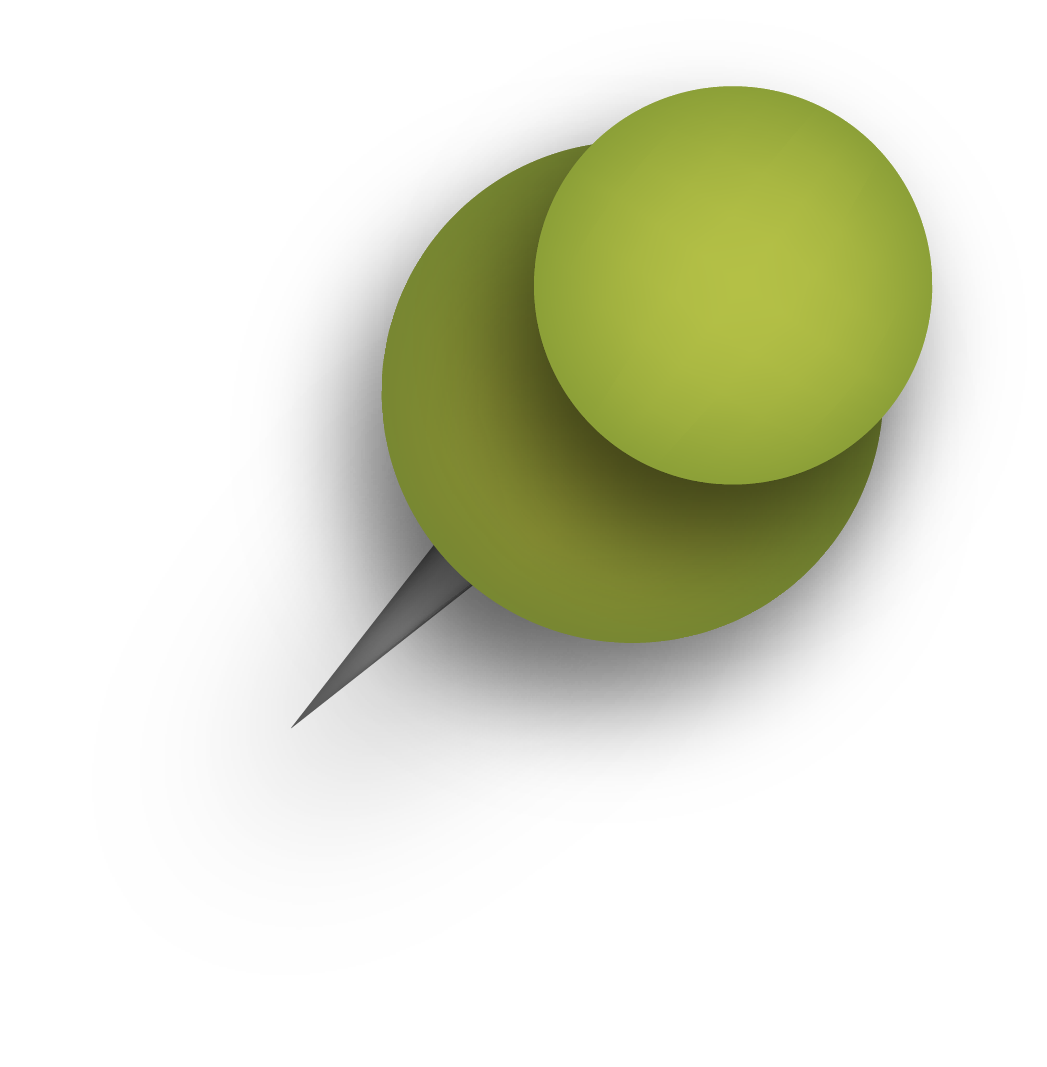 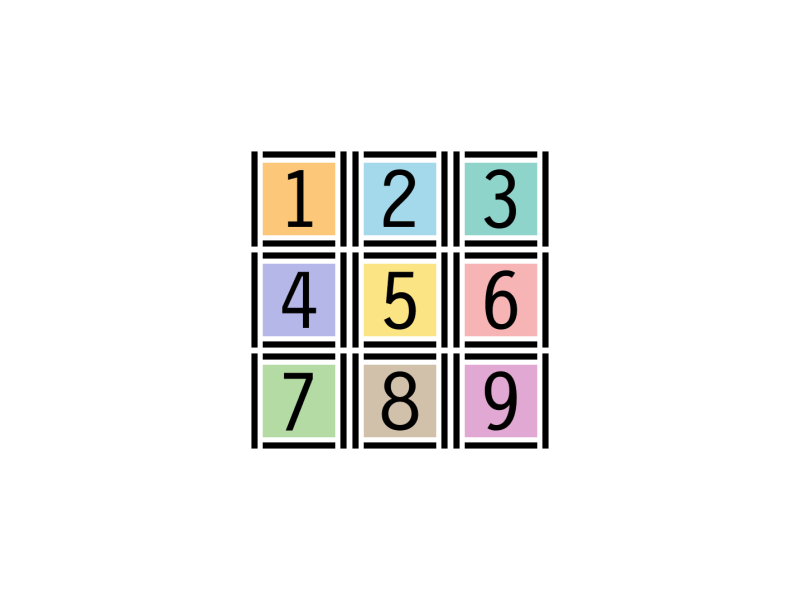 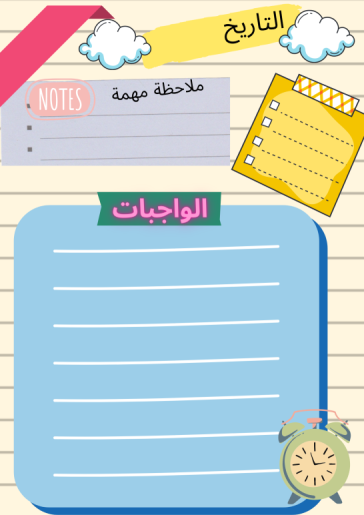 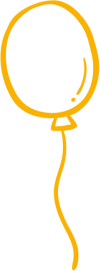 مراجعة الدروس السابقة والاستعداد للدرس القادم
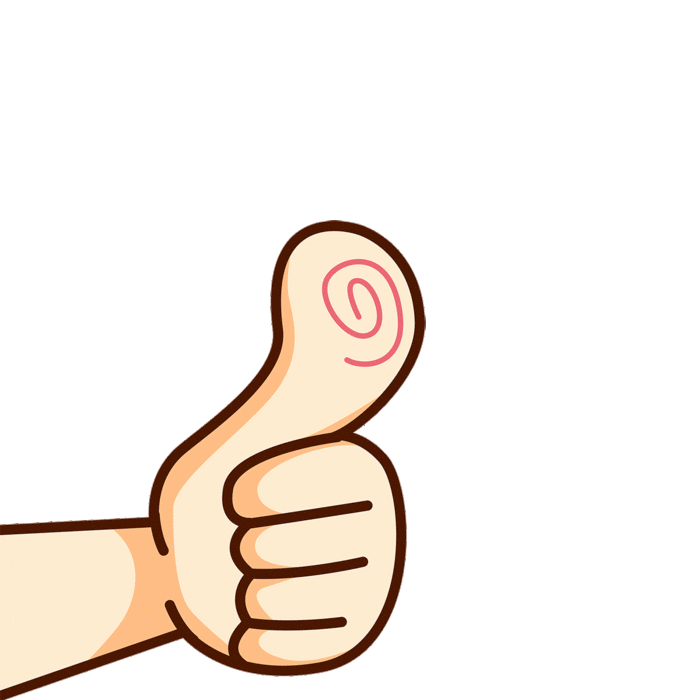 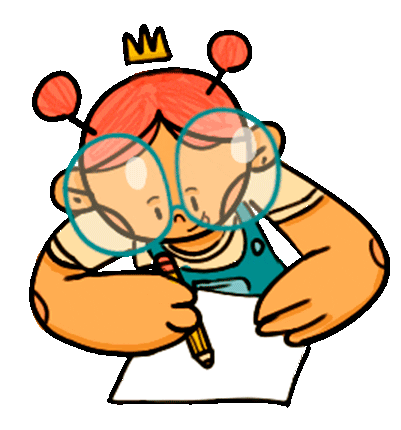 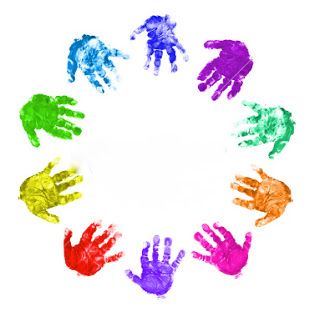 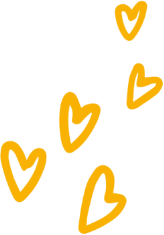 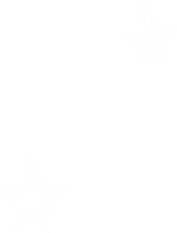 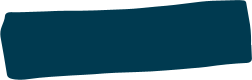 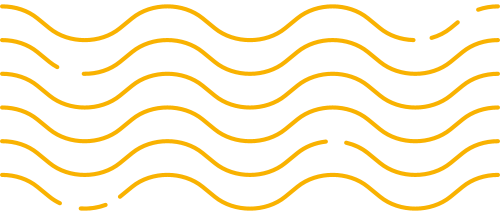 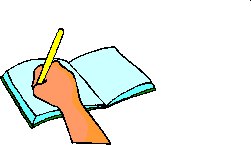 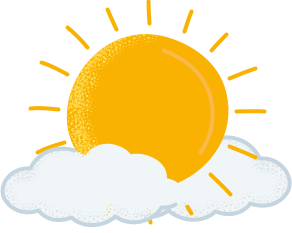 التدريب مهم تدربي دائماً
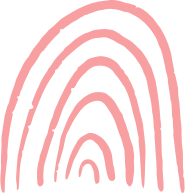 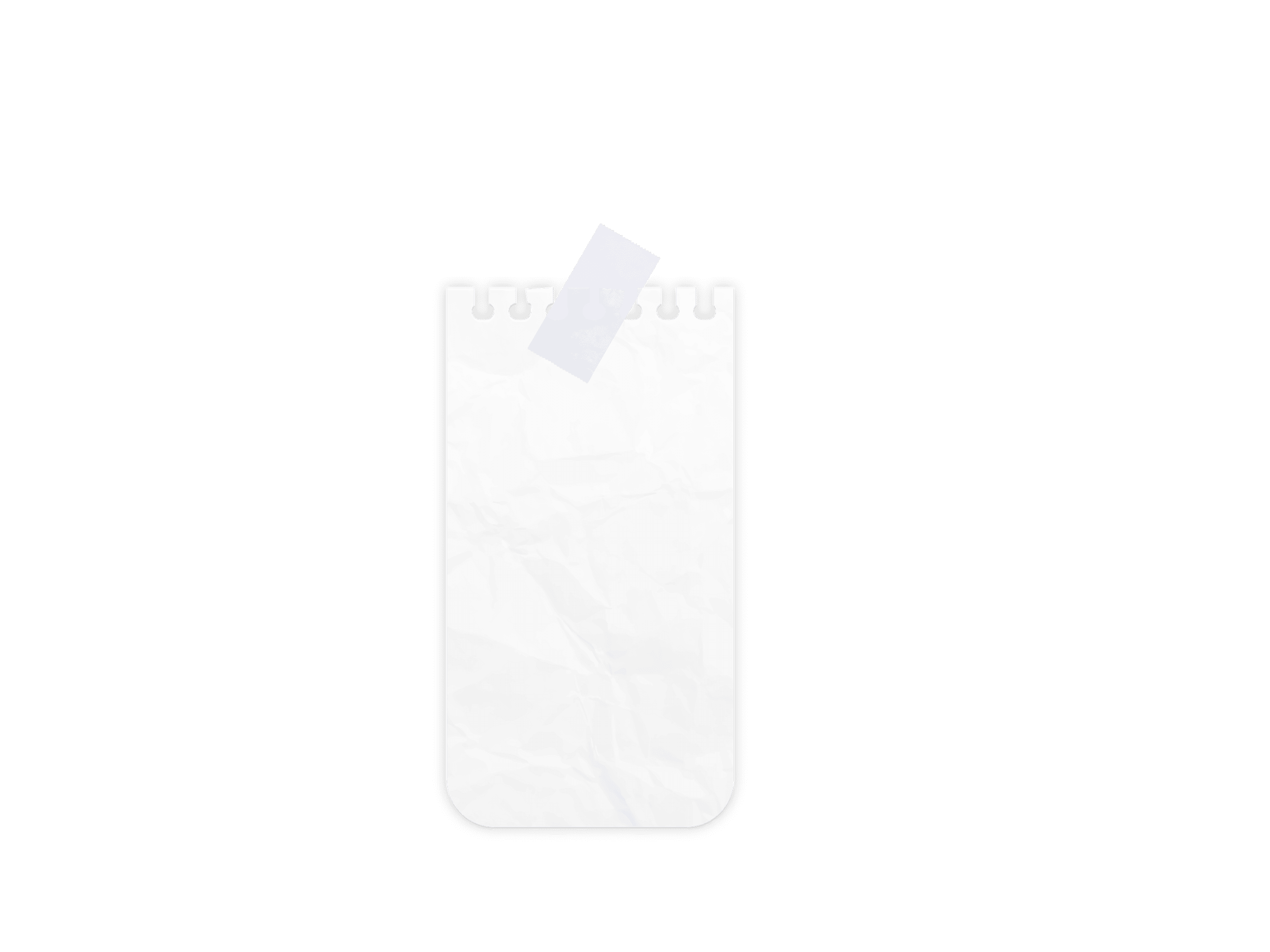 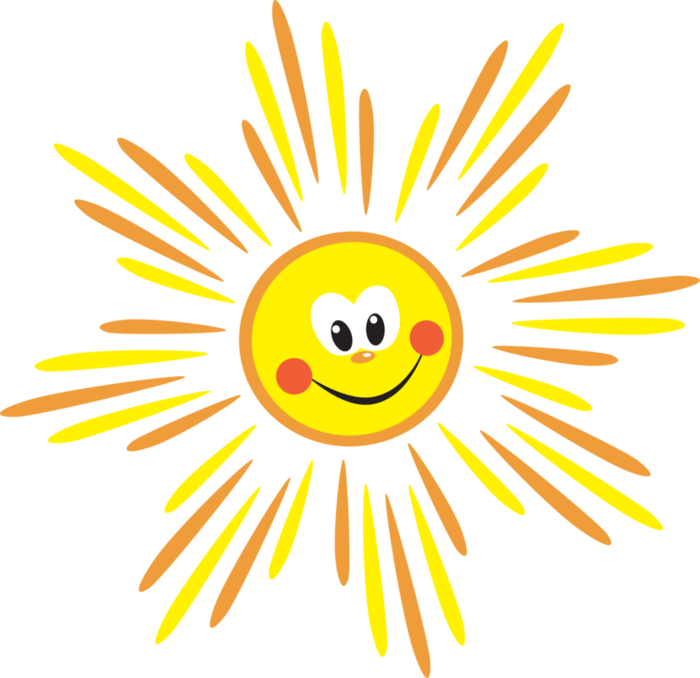 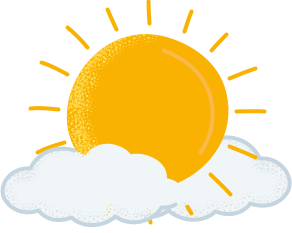 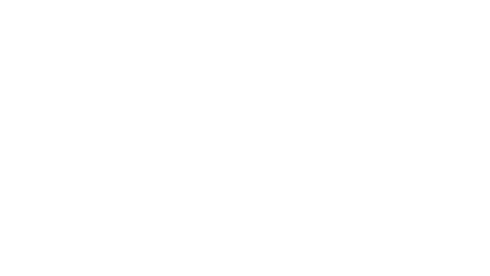 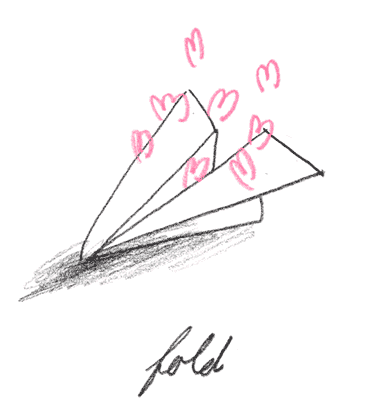 تحدث مع عائلتك 
في نهاية اليوم
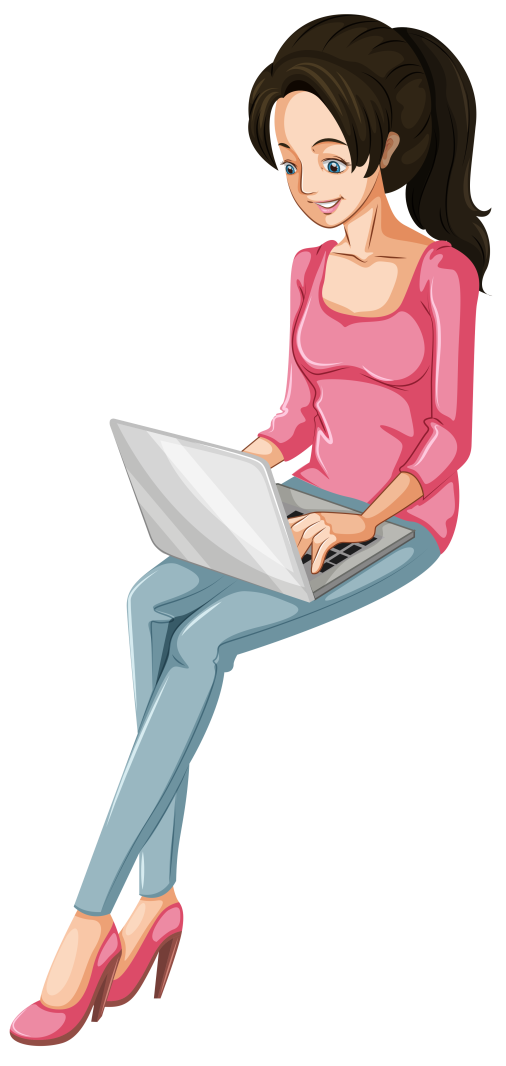 ماذا تعلمنا في درس اليوم ؟
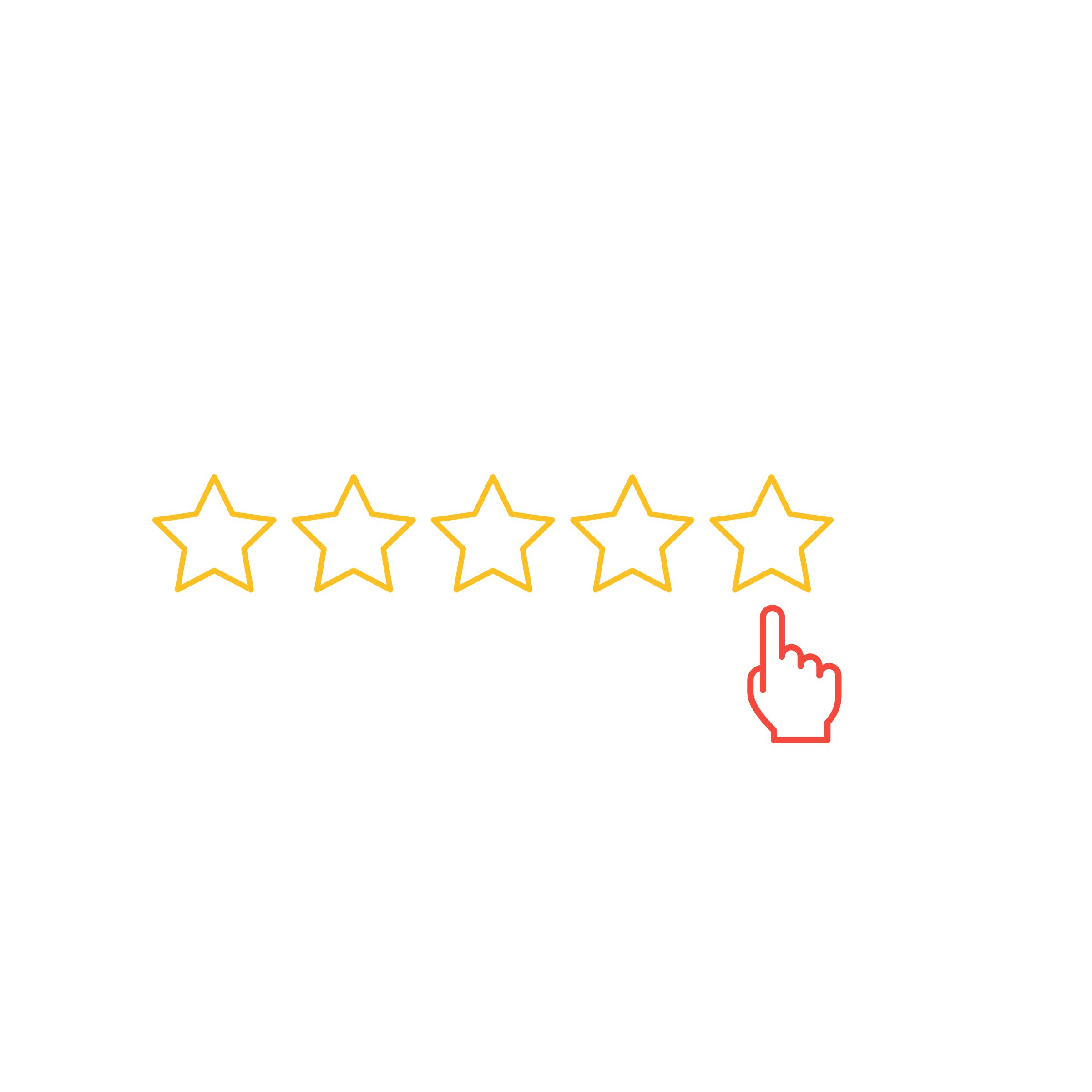 ما هو تقيمك لدرس اليوم ؟
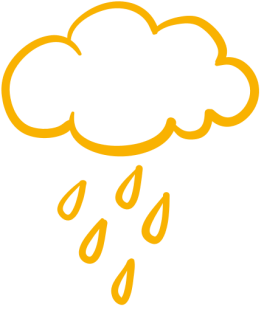 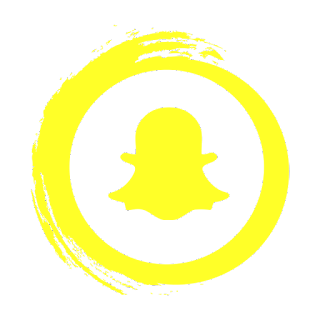 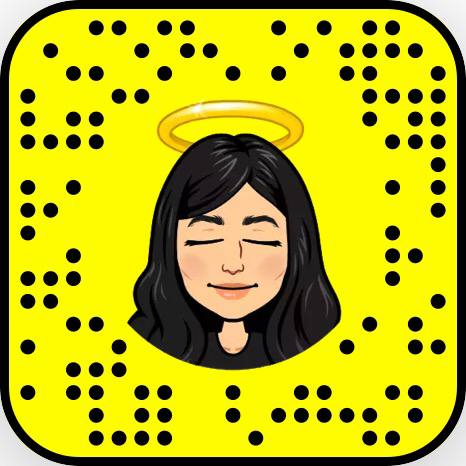 Jcliiio
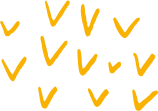 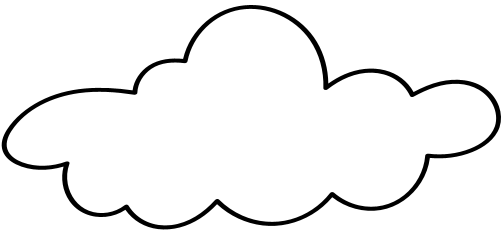 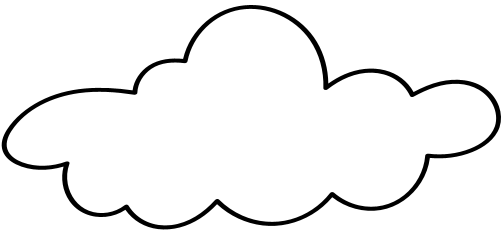 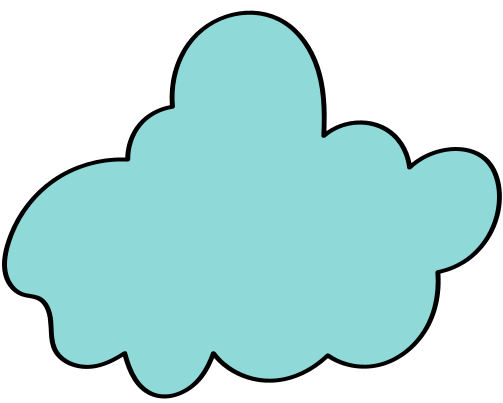 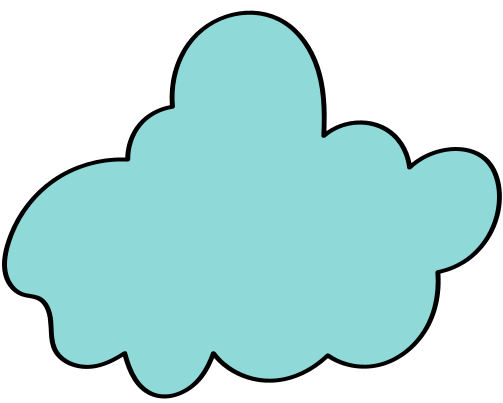 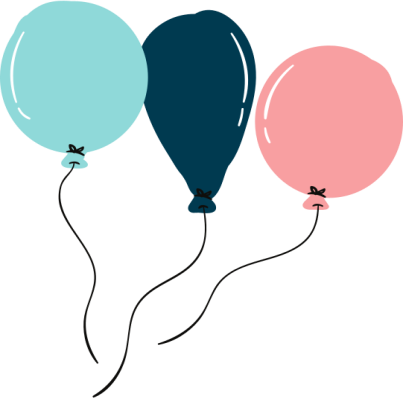 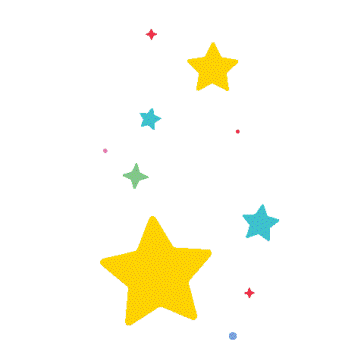 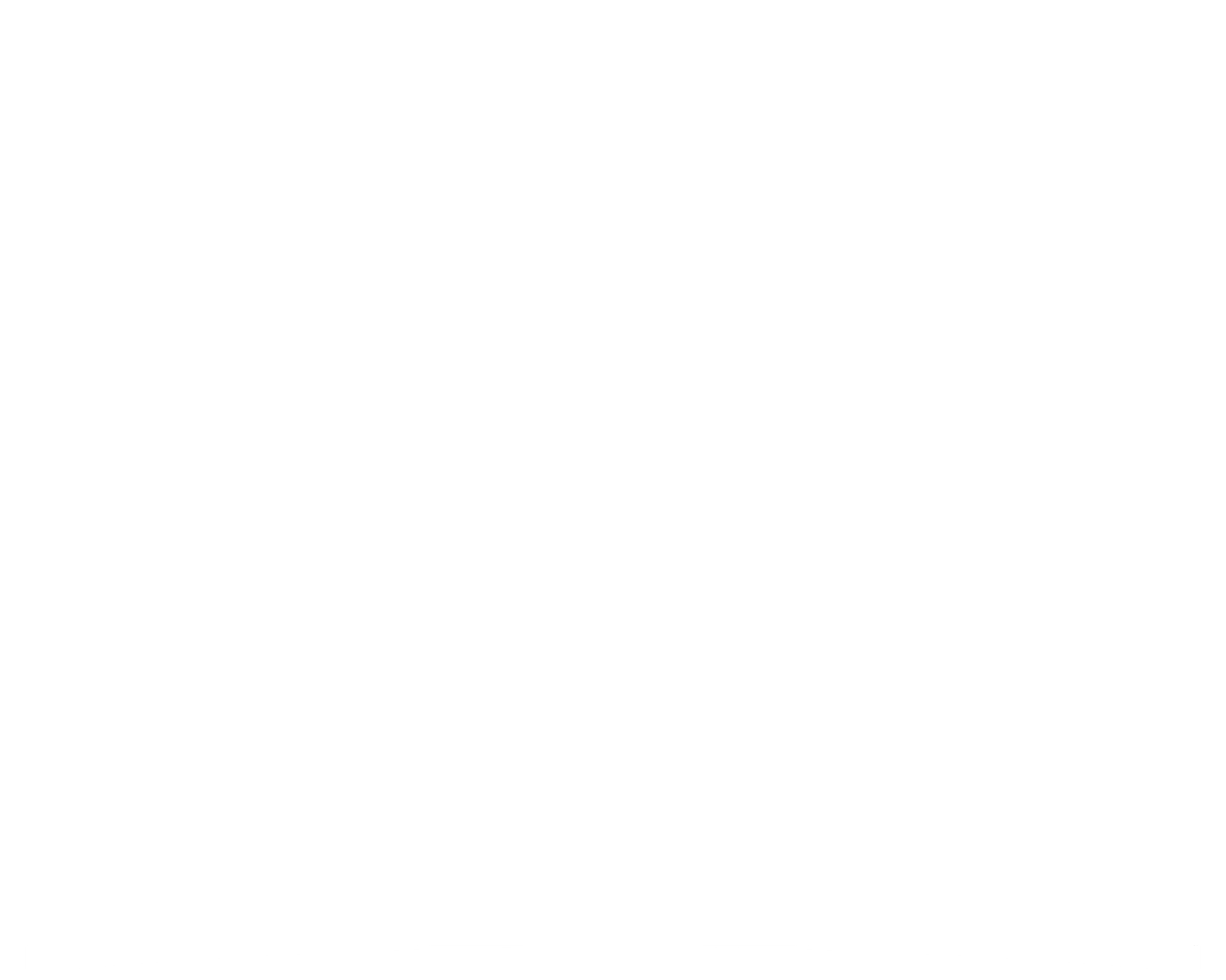 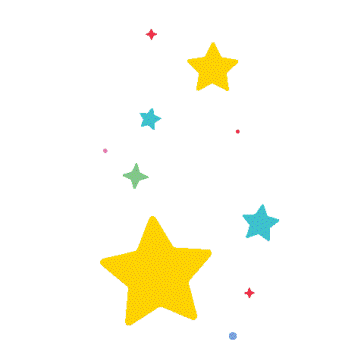 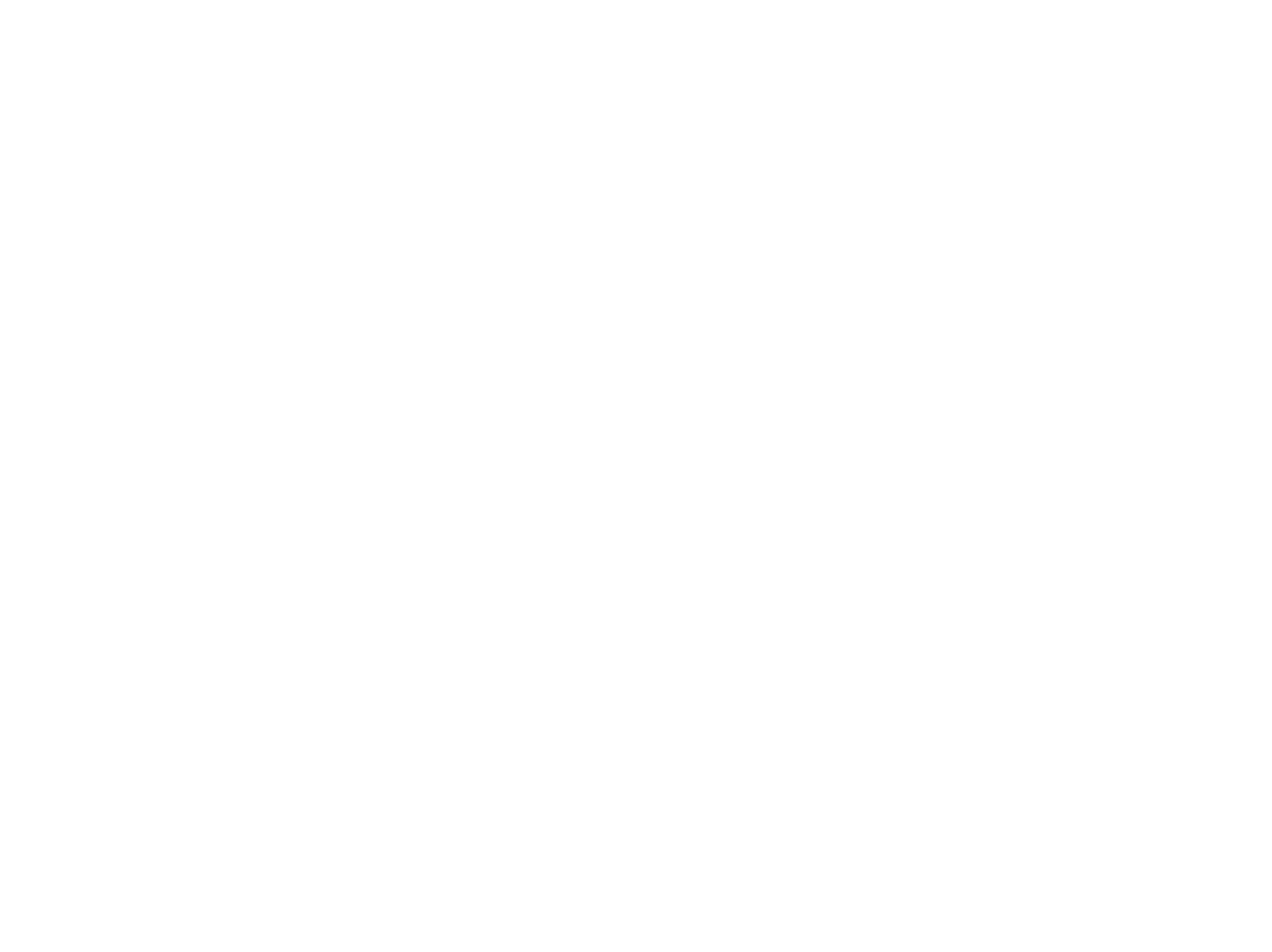 ... صفي العجيب  انتم  رائعون...
إلى الْلِقاء أَتَمنى لَكم يَوْمَاً ممتع…..
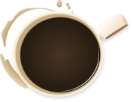 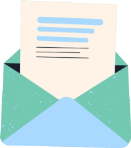 انتهت حصتنا      بالتوفيق والتيسير
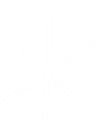 ننجز العمل بإتقان
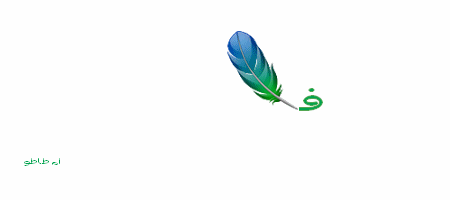 نستمتع باقي اليوم
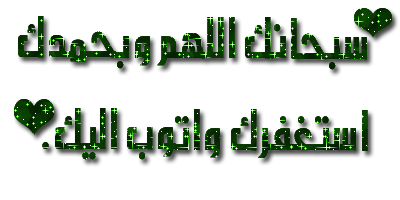 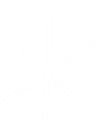 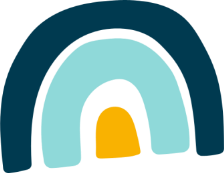 ندعو الله دائماً
دمتم بحفظ 
الرحمن ورعايته
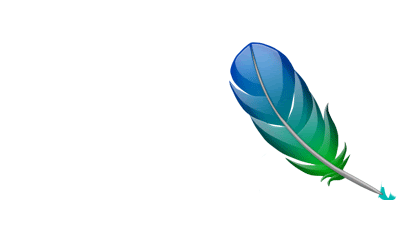 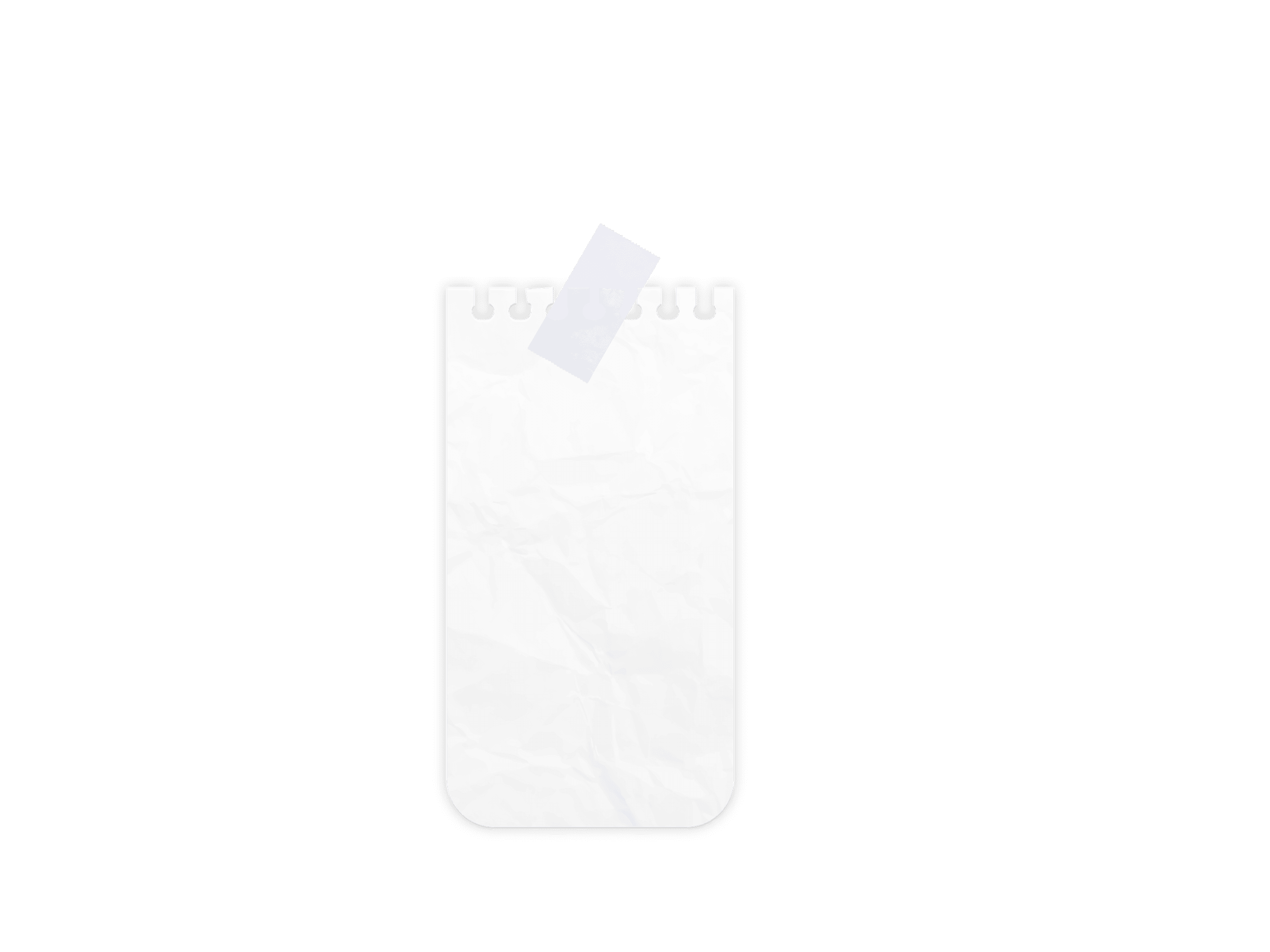 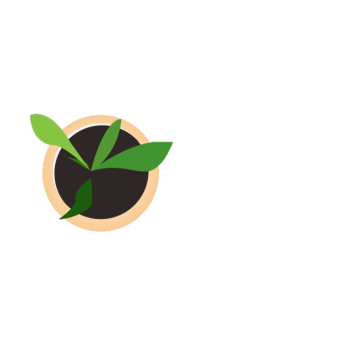 Jcliiio
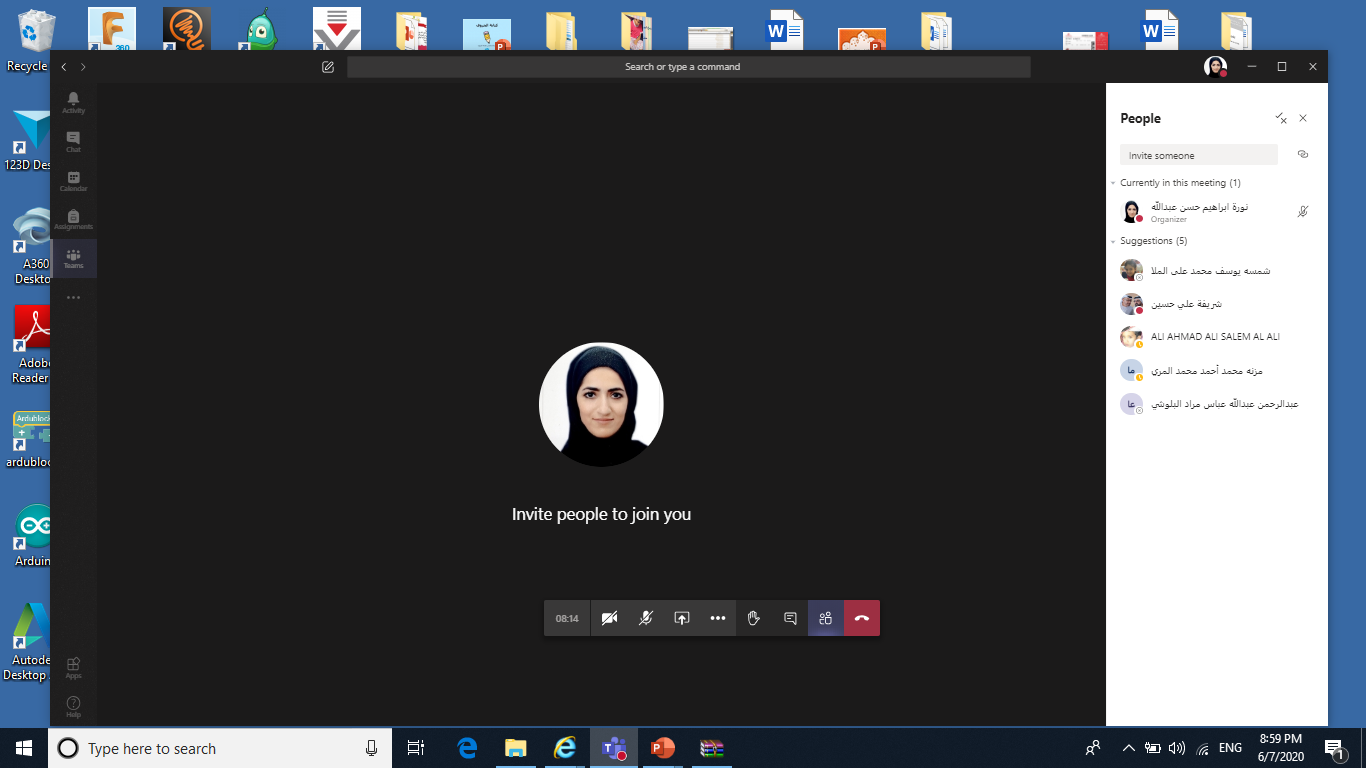 لا تنسـوا الضغط على علامة السماعة الحمراء للخروج
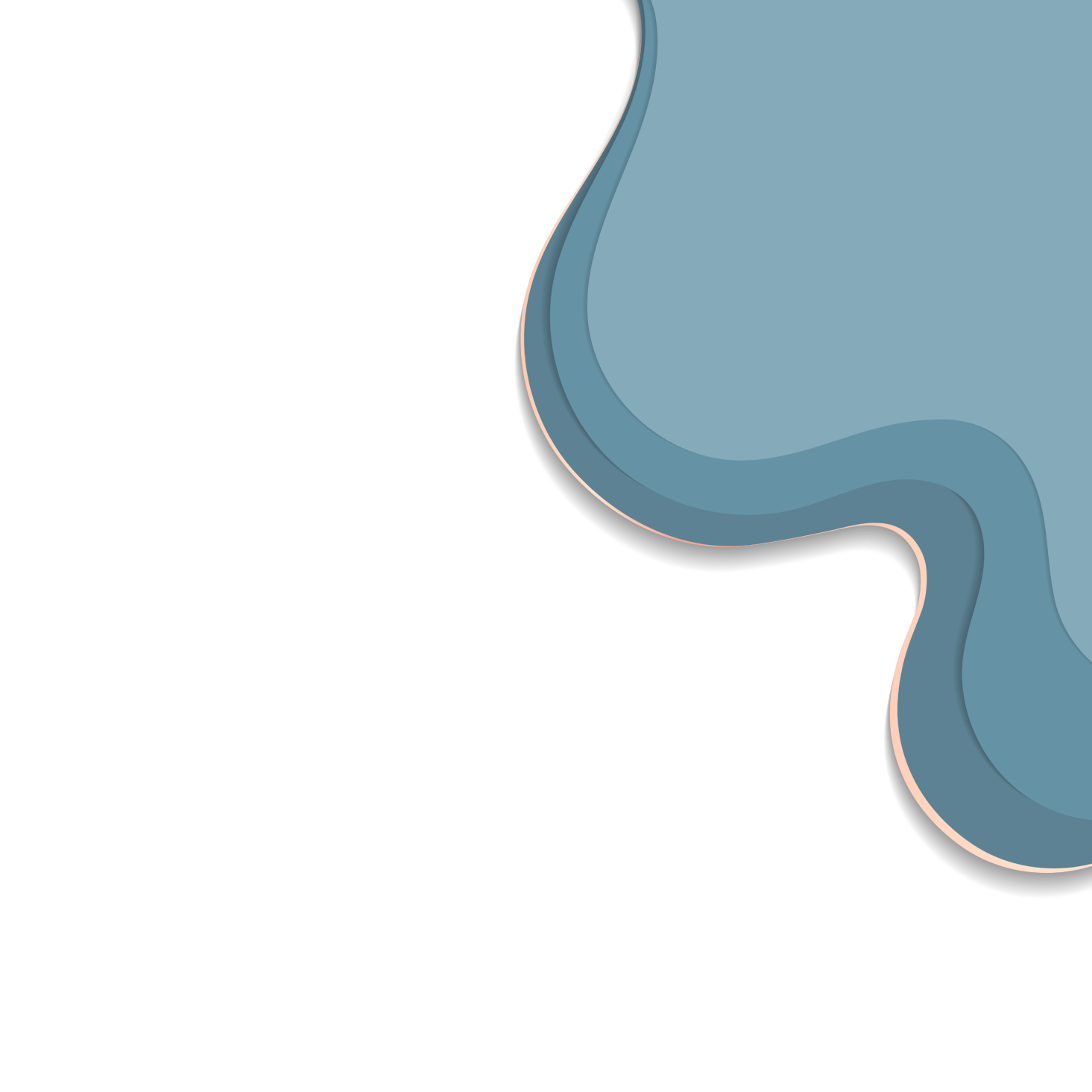 وقت الصلاة
 الصلاة أهم
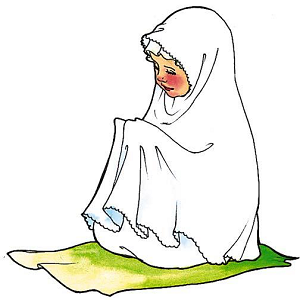 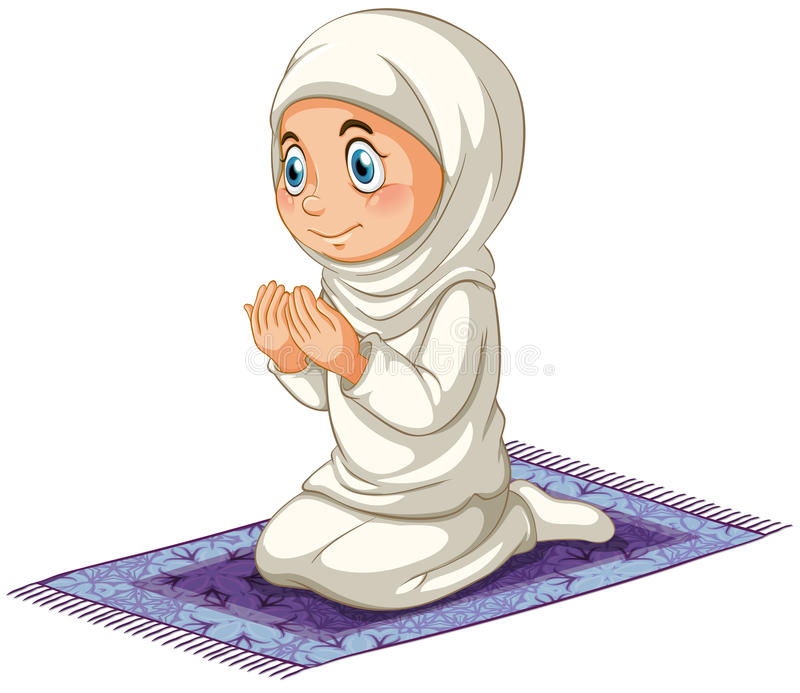 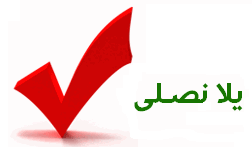 وقت الصلاة
 الصلاة أهم
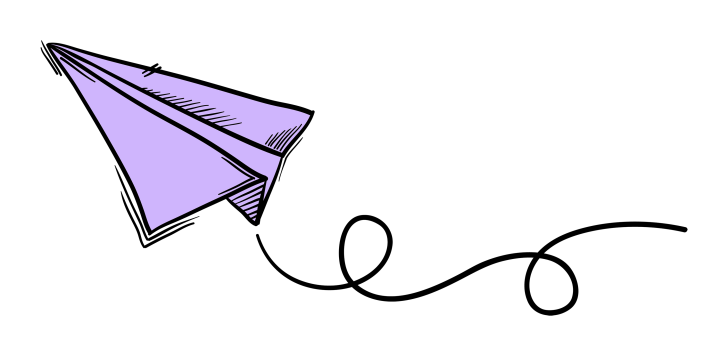 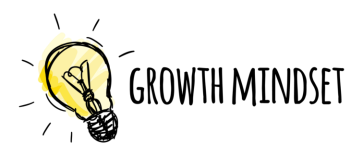 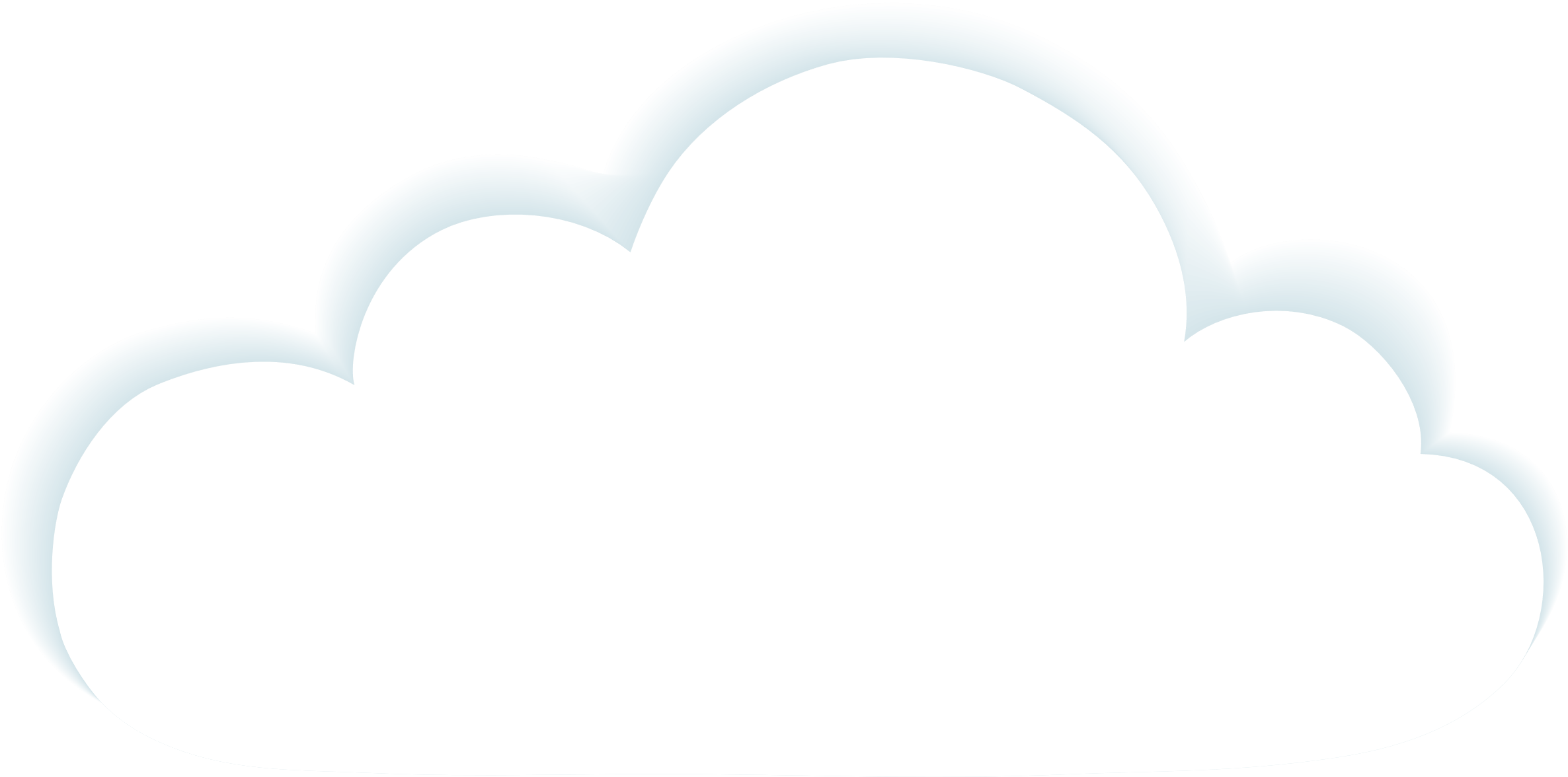 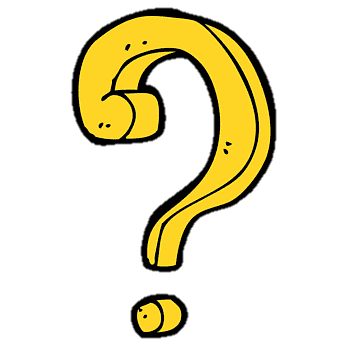 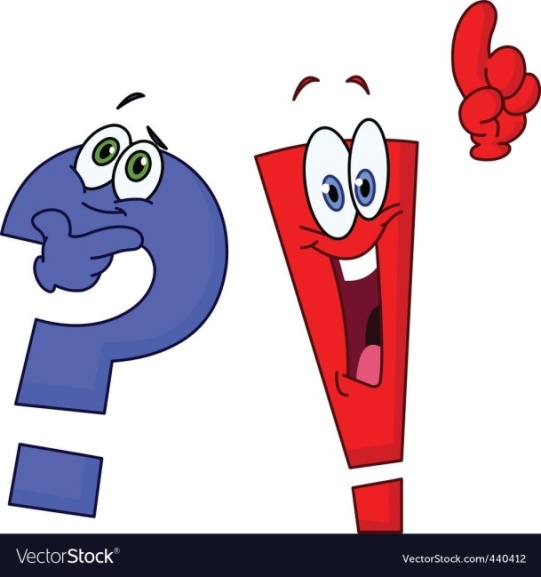 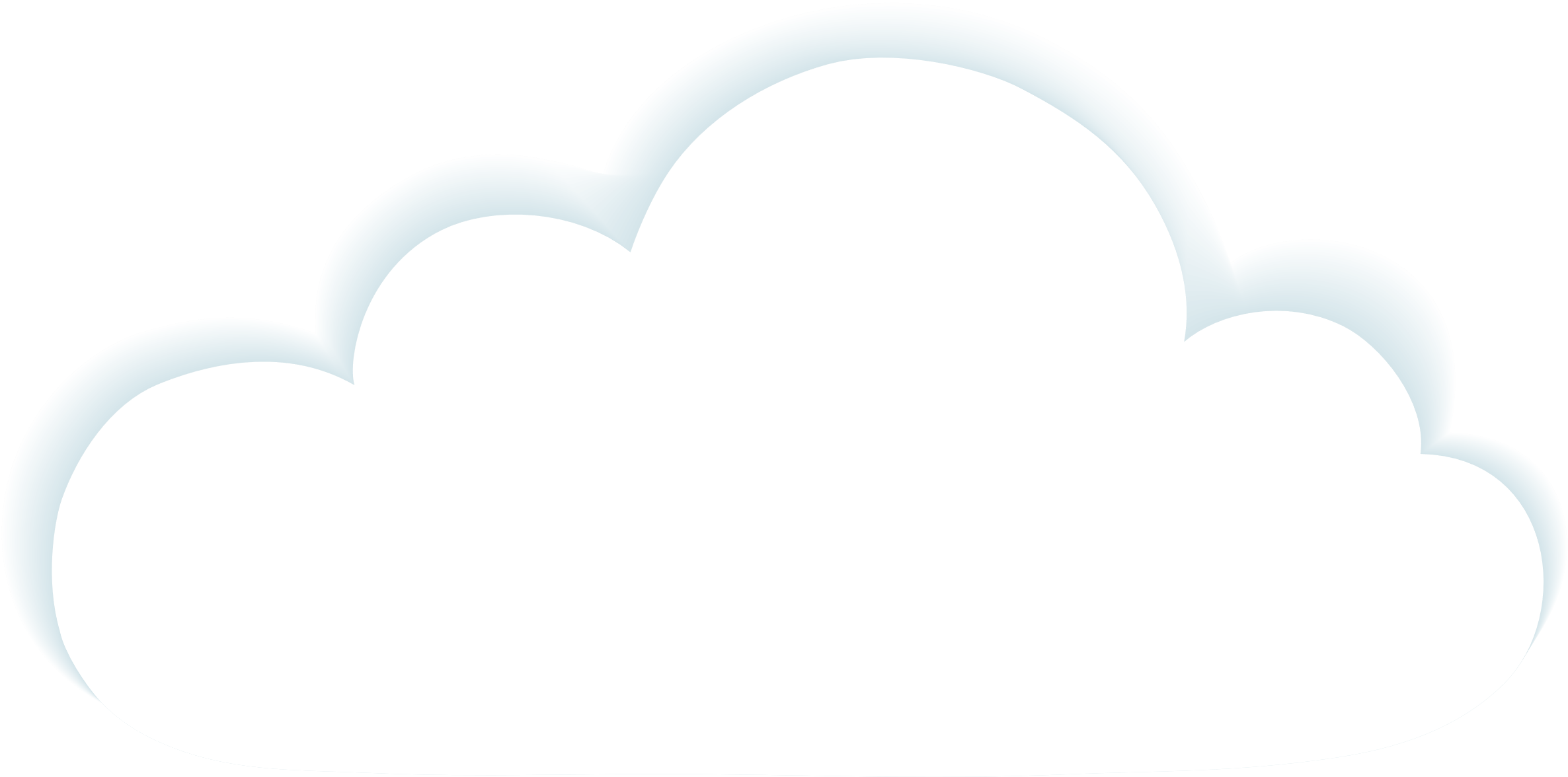 اجب عن الأسئلة التالية
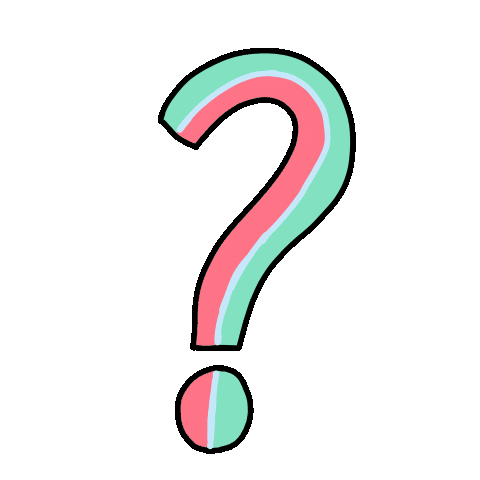 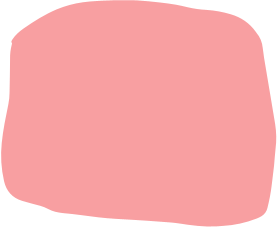 فكر وجواب
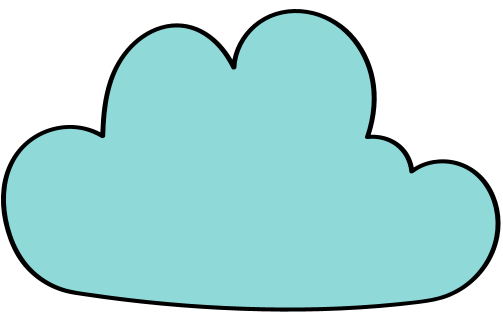 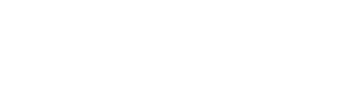 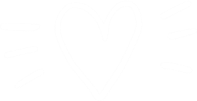 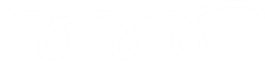 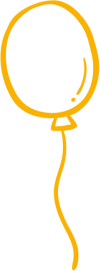 السوال
الاجابة
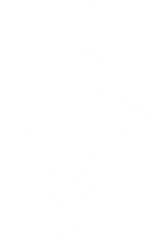 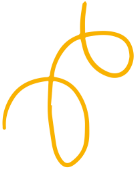 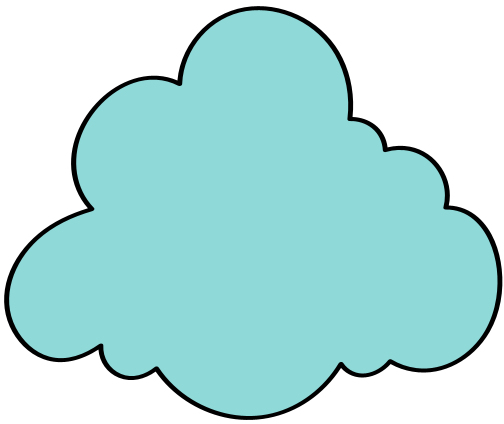 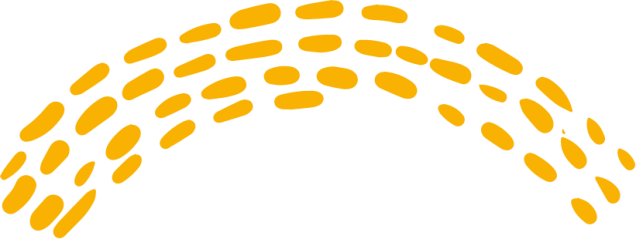 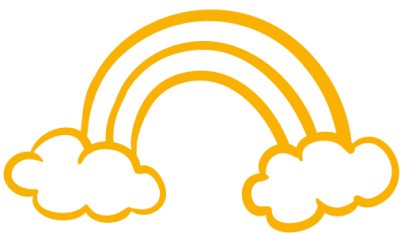 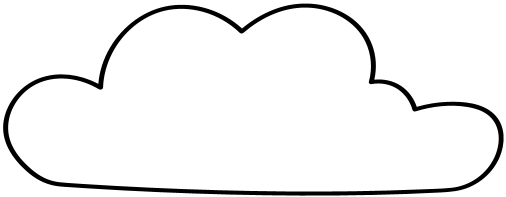 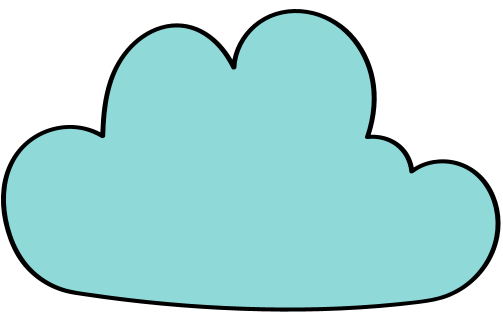 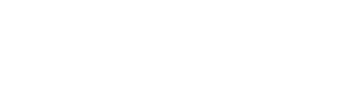 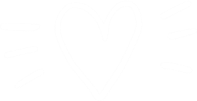 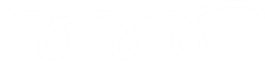 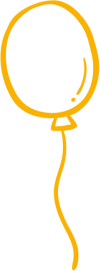 السوال
الاجابة
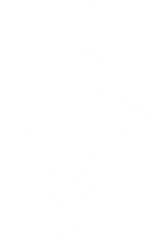 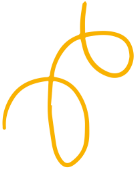 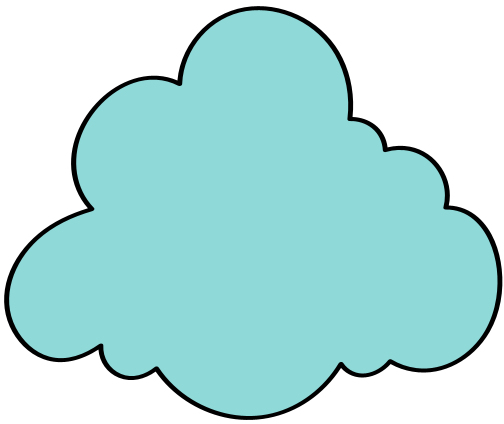 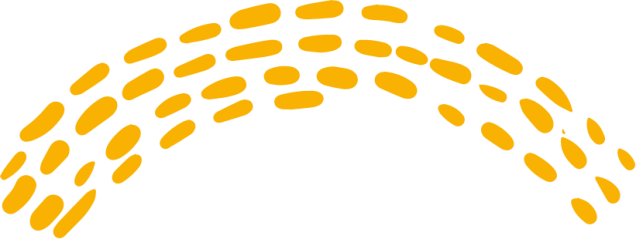 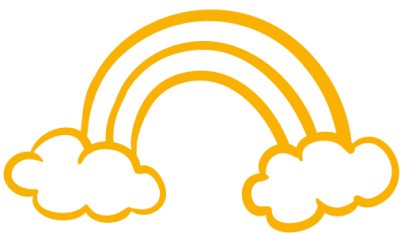 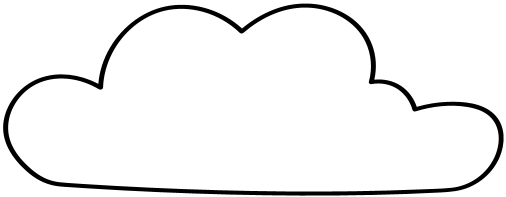 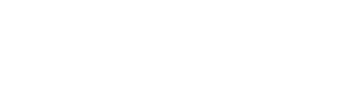 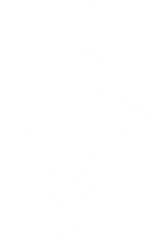 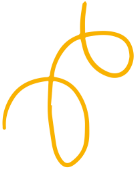 الاجابة
السوال
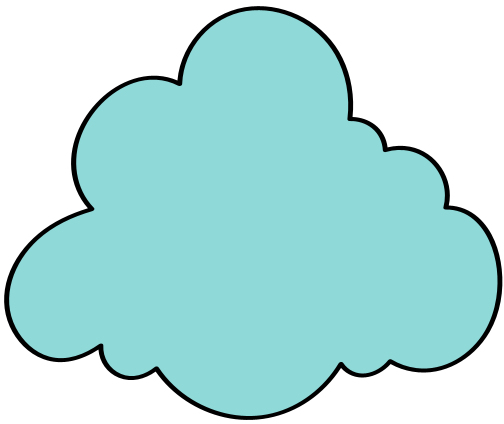 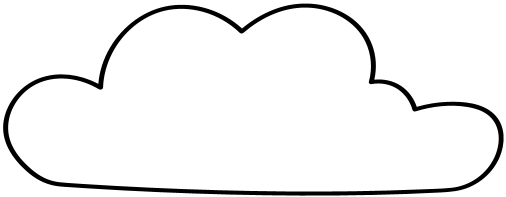 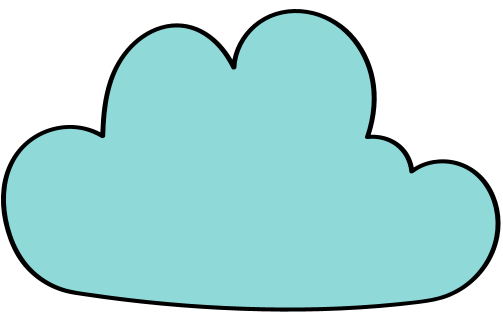 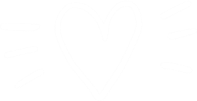 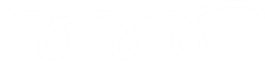 السوال
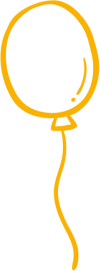 الاجابة
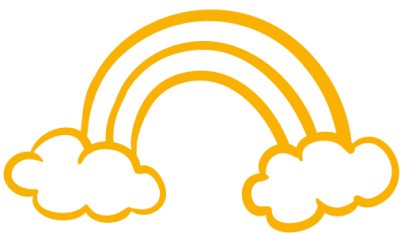 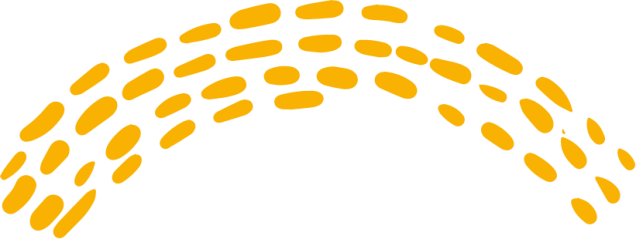